Avoiding Kidney Injury Pediatrics
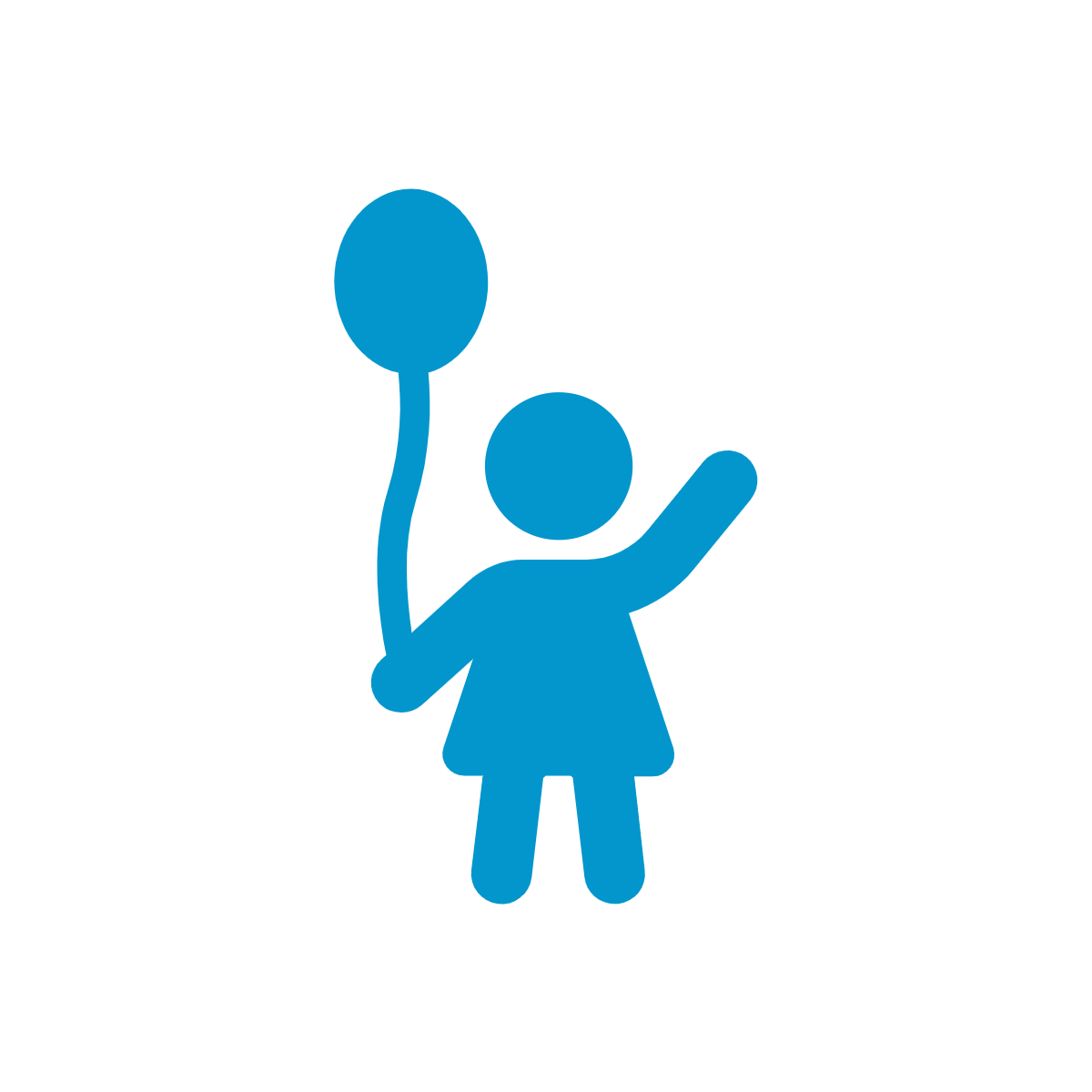 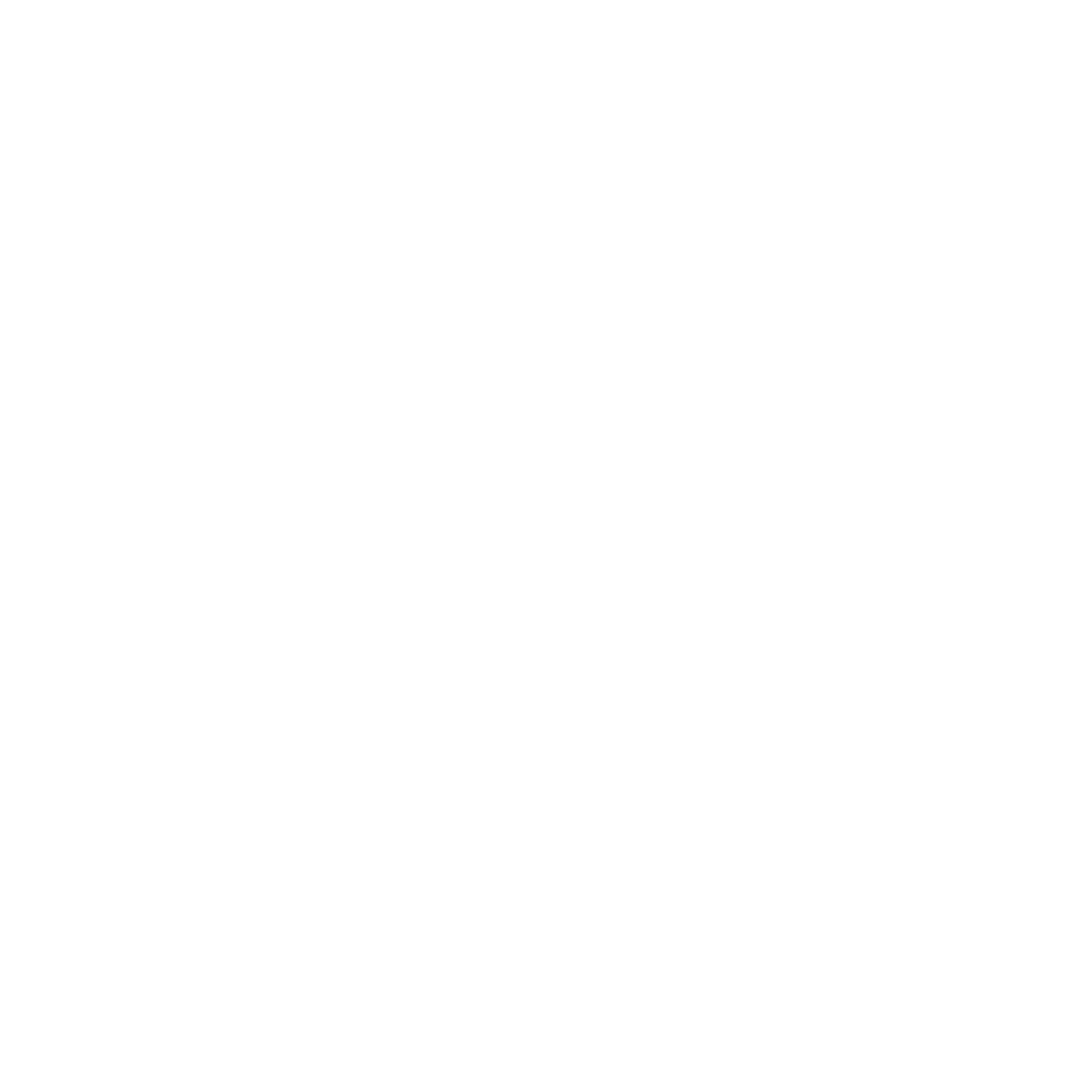 Pediatric patient population: Postoperative AKI
Majority of pediatric research focused on acute kidney injury after cardiac surgery & liver transplant

More pediatric research is required to examine intraoperative management of non-cardiac surgical patients & impact on renal outcomes

Disclaimer: Evidence provided in this presentation is based on literature from both critical care and perioperative research.
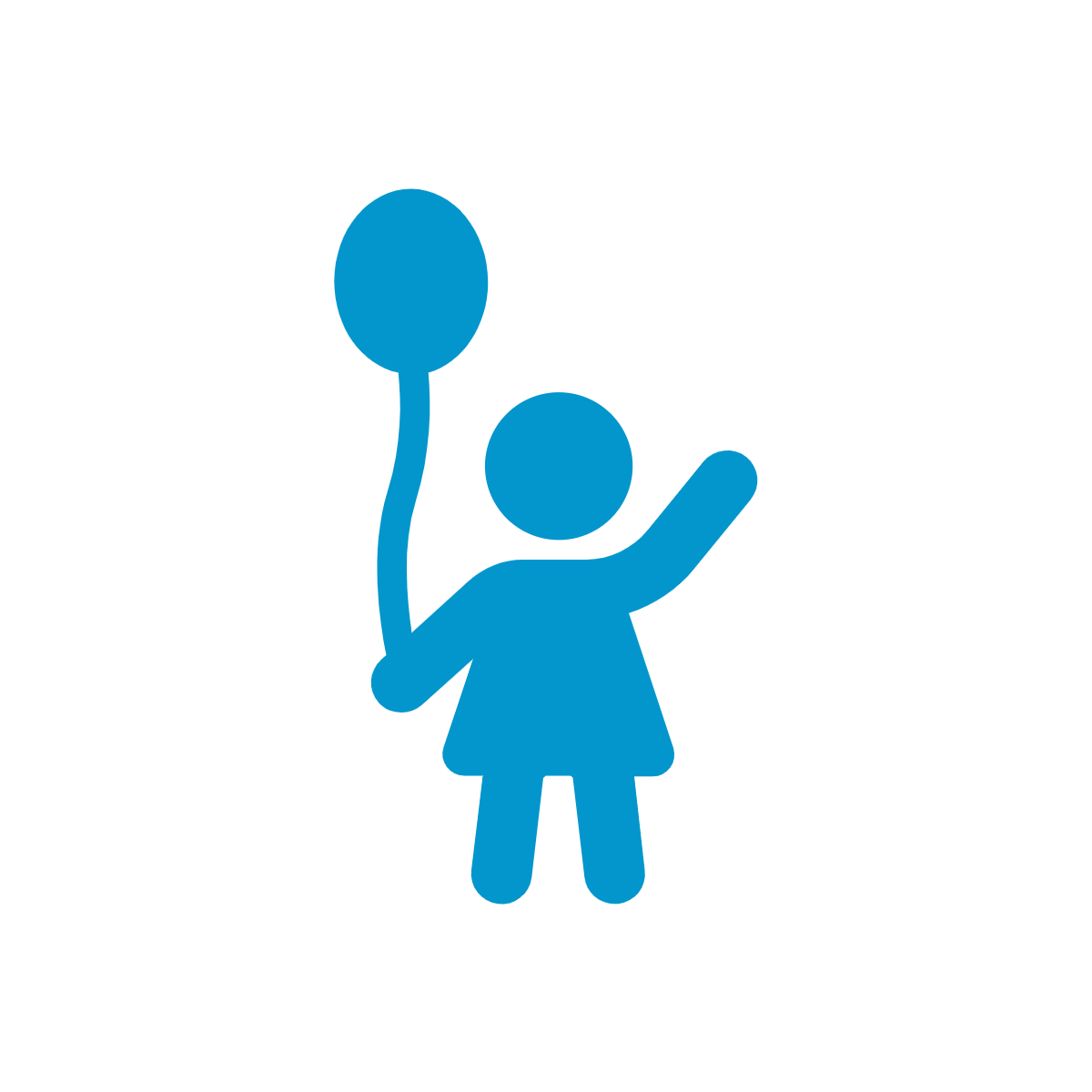 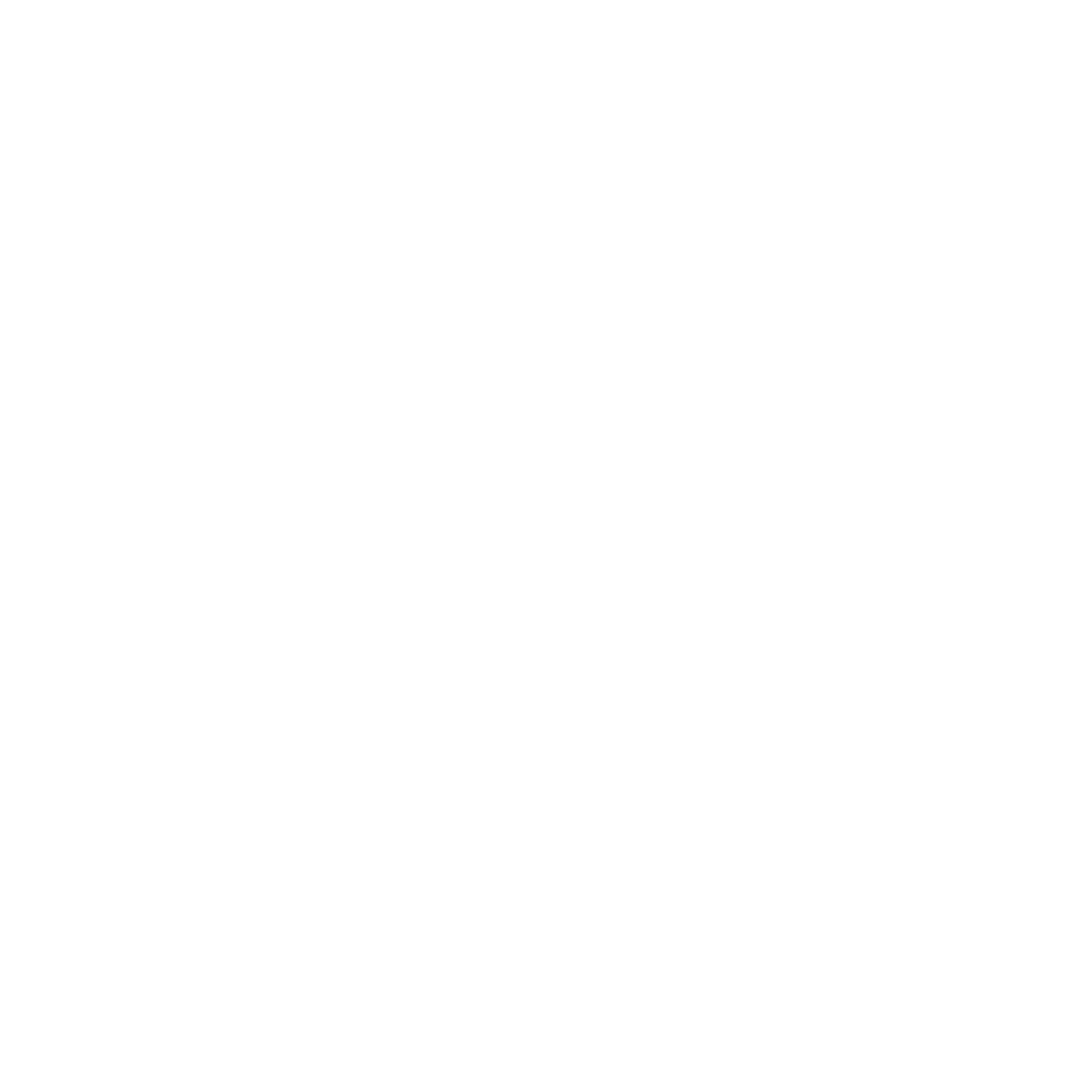 Objectives
Discuss incidence and impact of Acute Kidney Injury & Chronic Kidney Disease in pediatric surgical patients
Review the pathophysiology related to AKI and CKD in children
Identify definitions & stages of kidney disease for infants and children
Share registry definitions of kidney injury or failure - review ASPIRE AKI 01 measure
Provide an overview of the literature studying the prevention and recognition of kidney disease
Summarize recommendations supported by the literature
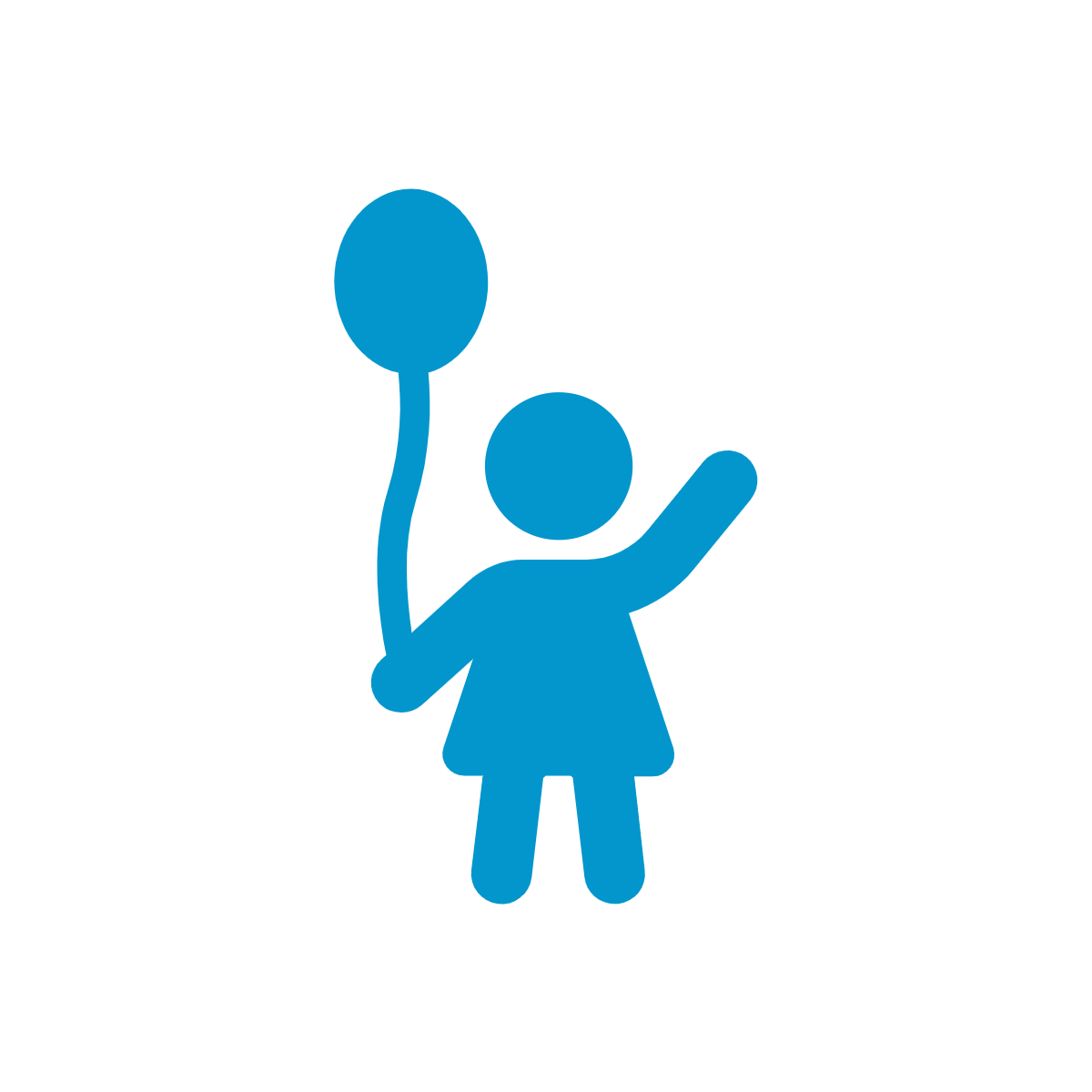 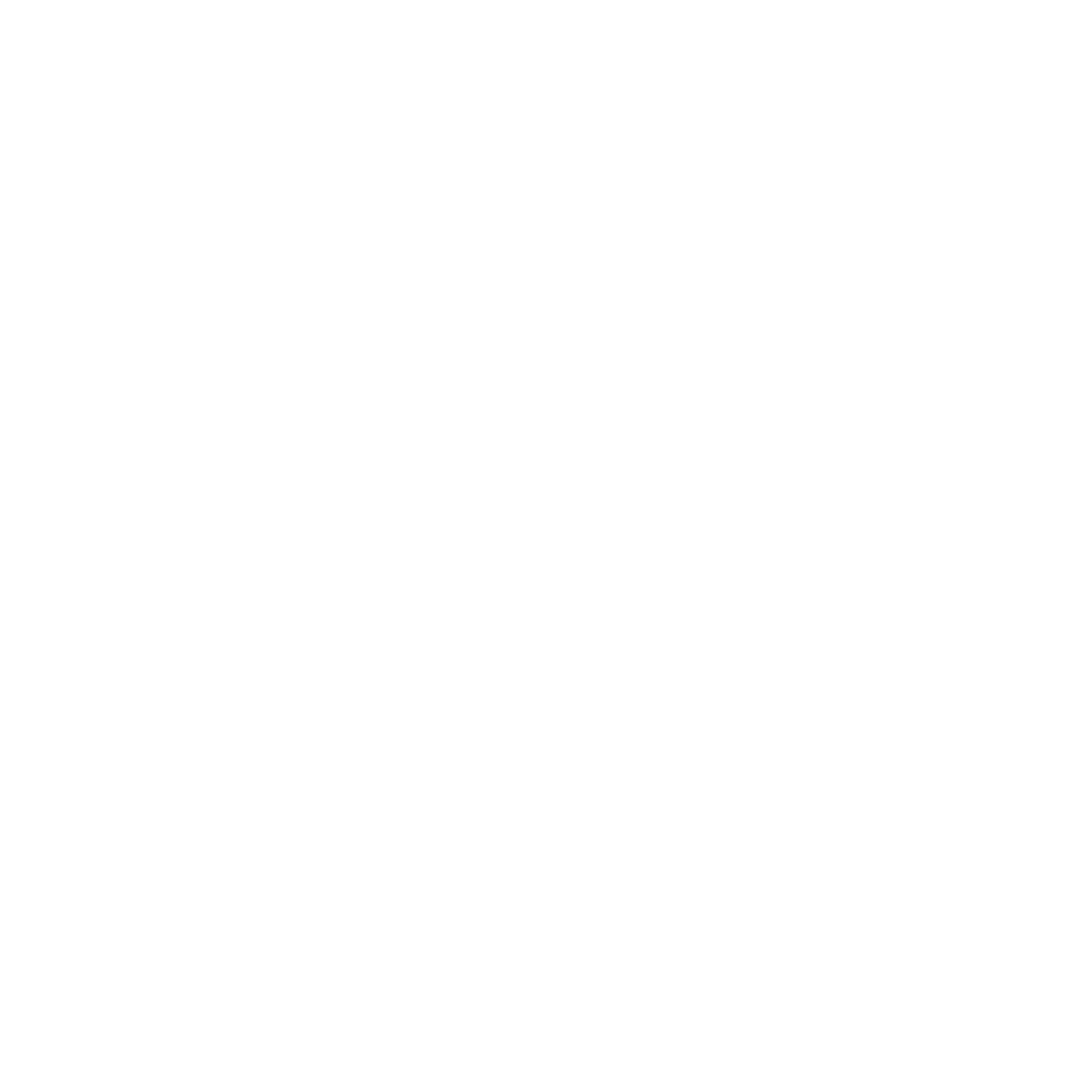 For more information….
For a more in-depth overview of kidney disease, including staging and definitions, reference
Avoiding Kidney Injury - Overview, Pathophysiology, Definitions 
For other specialty specific recommendations, reference the following sections of the toolkit:
Avoiding Kidney Injury – Obstetric Patients
Avoiding Kidney Injury - Cardiac  Surgery
Avoiding Kidney Injury - Recommendations for Adult Surgical Patients
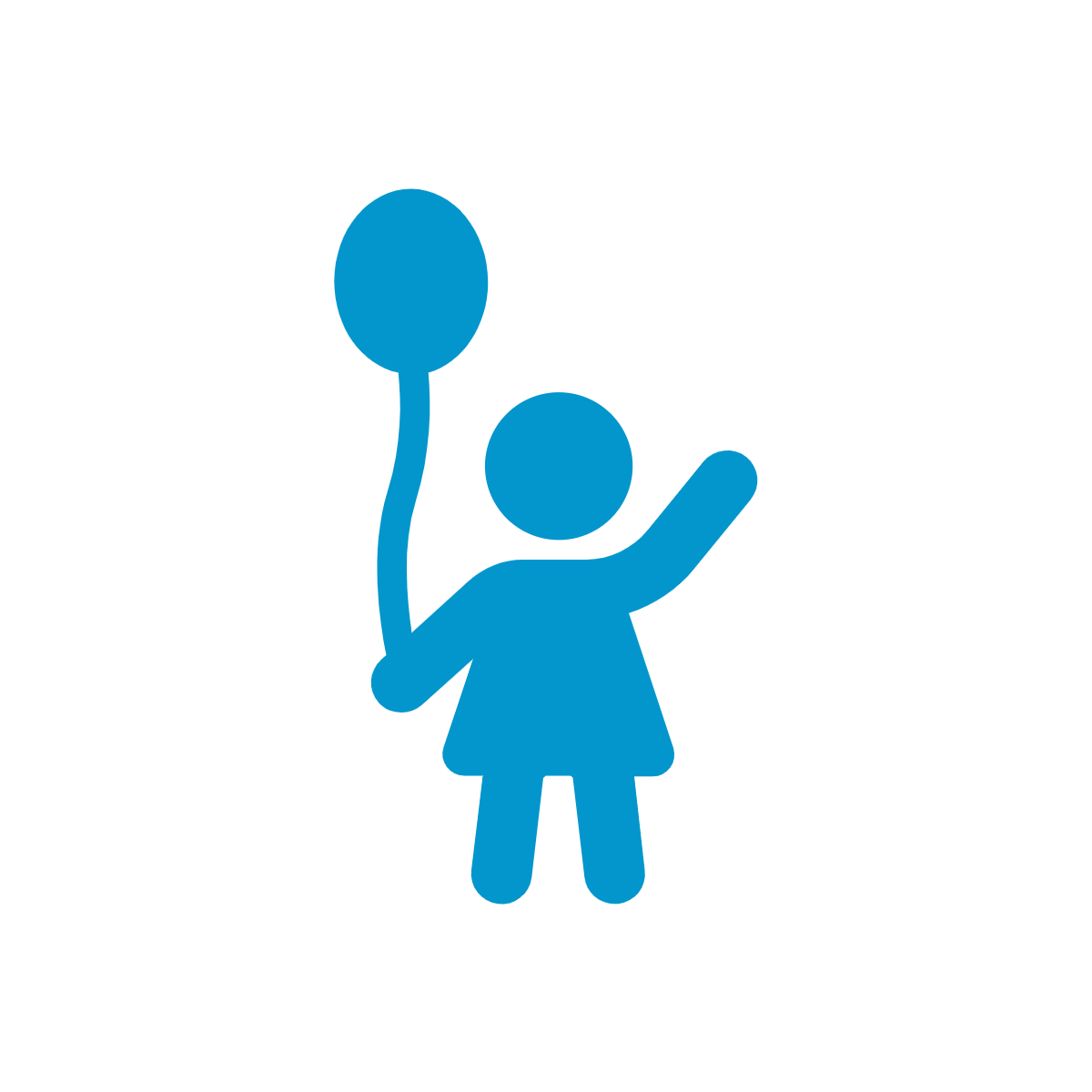 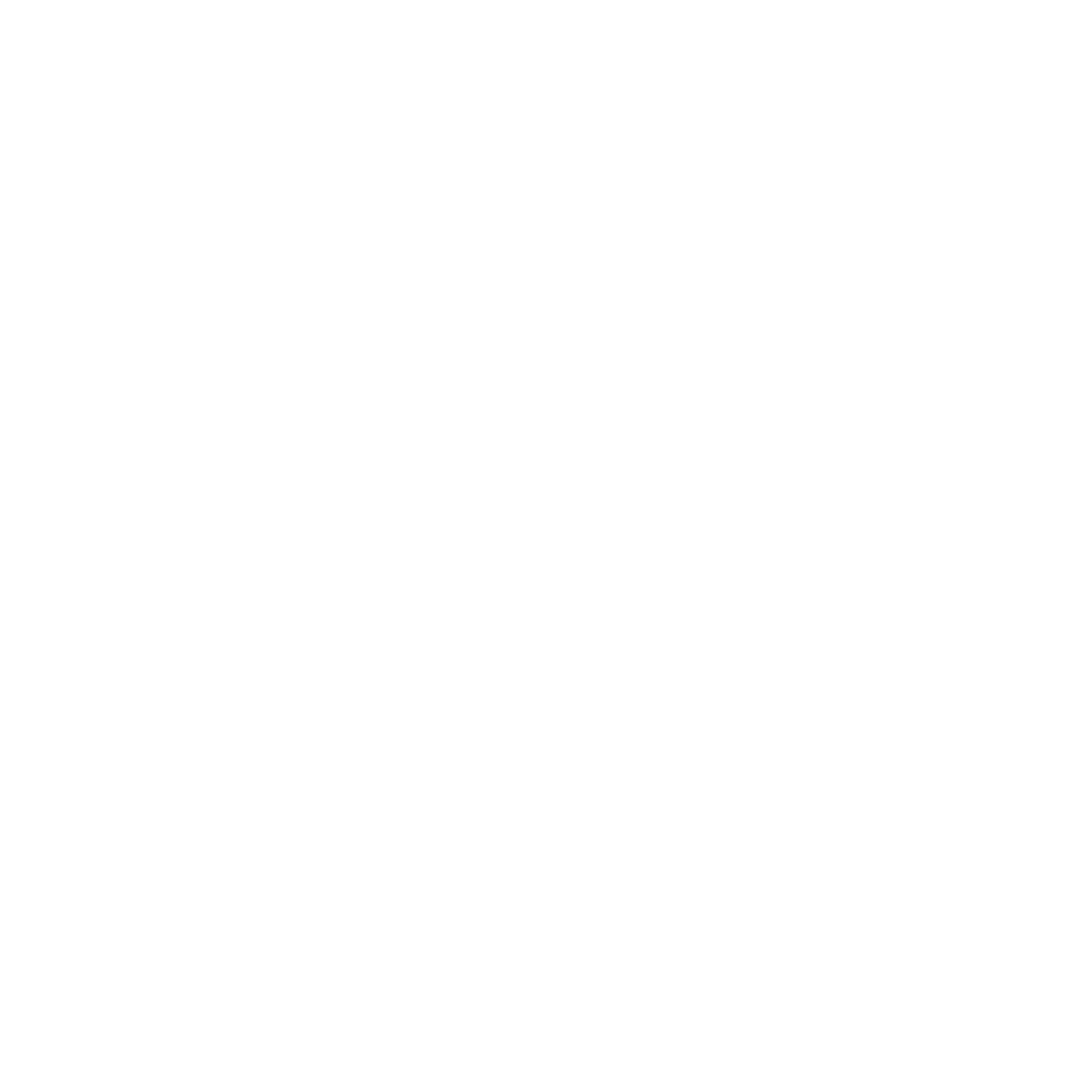 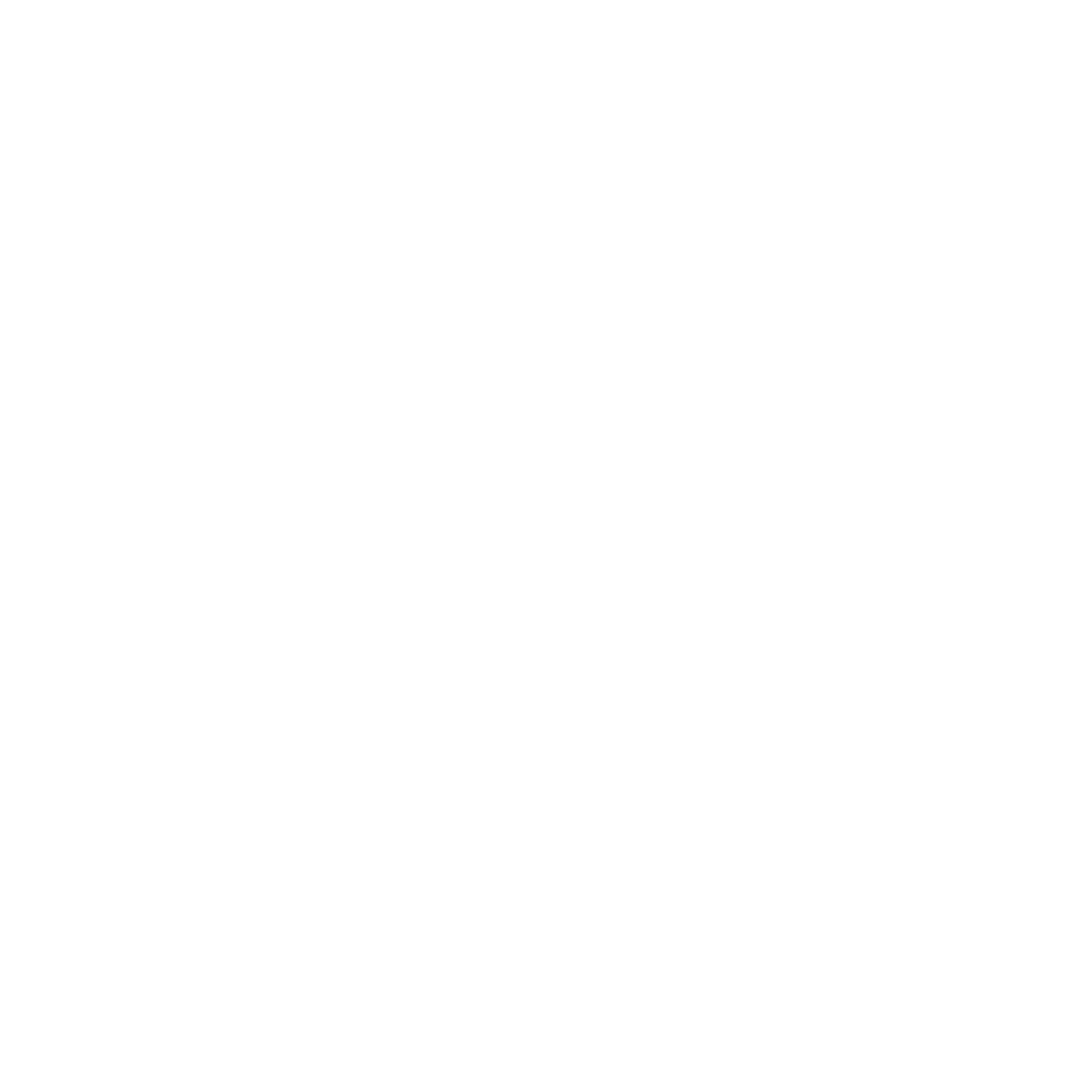 AKI Incidence in Pediatrics 1
Largest epidemiologic study of AKI in children using the Kids’ Inpatient Database (KID), an all payer inpatient pediatric care database
Included 2,644,263 admissions of neonatal (≤ 1 month old) and children ( < 18 old) from over 4,000 hospitals in the United States.
Reported an AKI incidence of 3.9 cases per 1,000 admissions. AKI identified using ICD-9 codes.
Incidence increased with age: 6.6 events per 1000 admissions in 15-18 year olds
Mortality was 15.3% for children admitted with AKI compared to non-AKI admissions (0.6%)
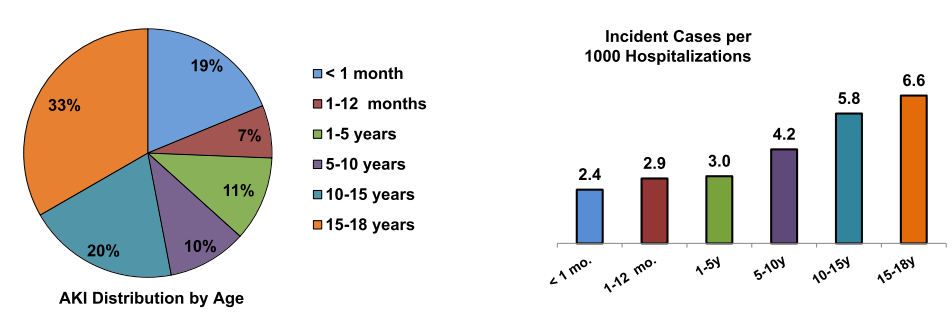 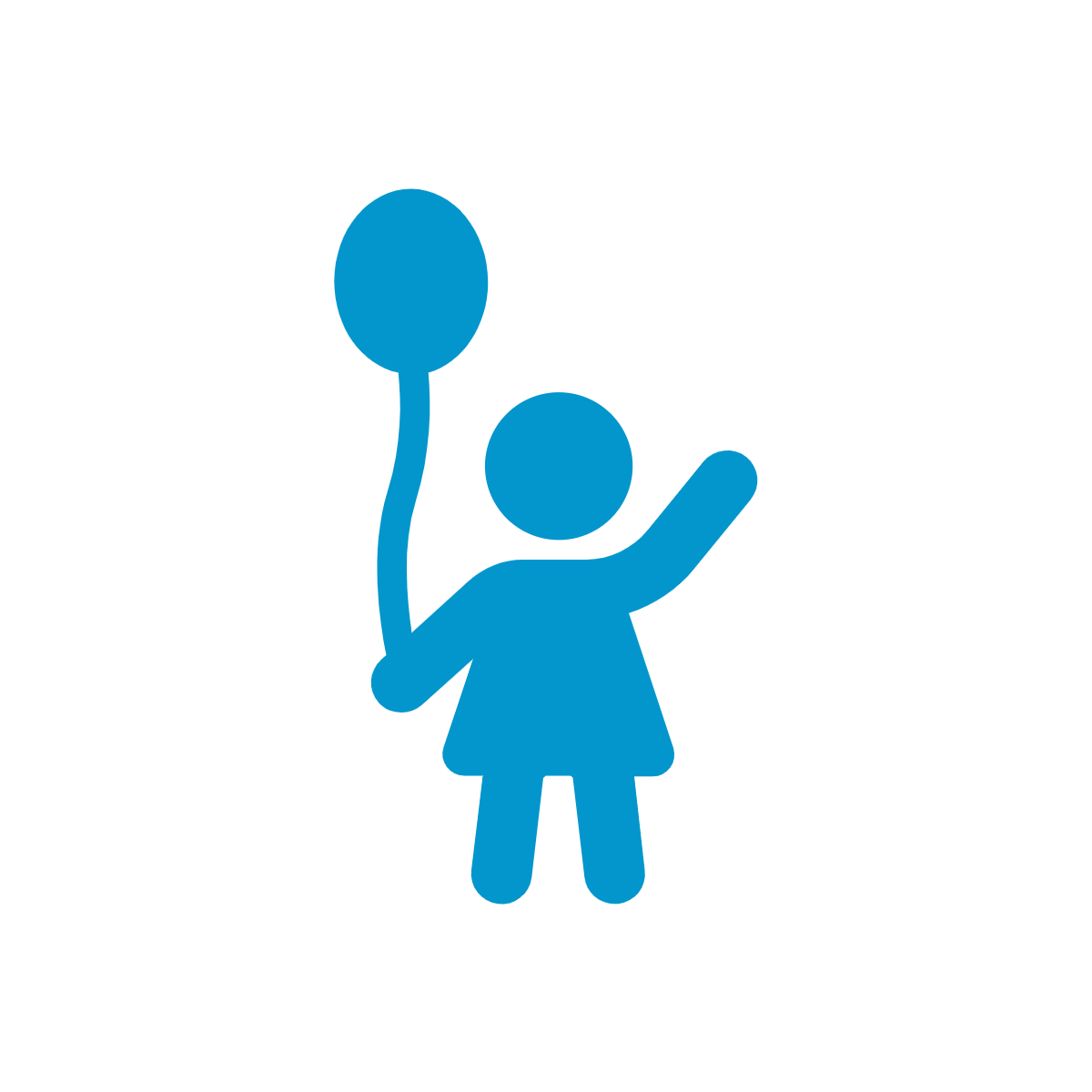 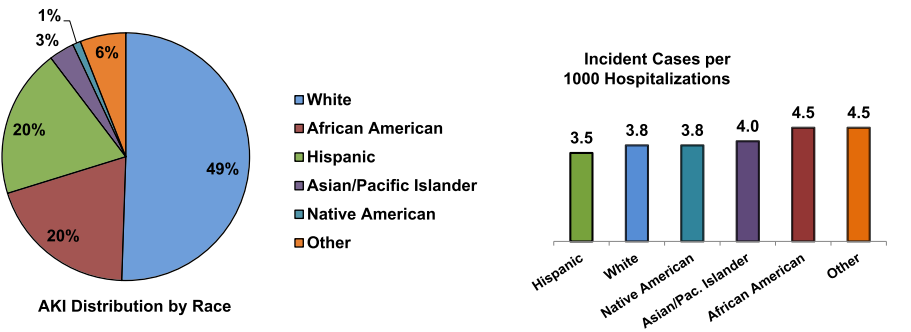 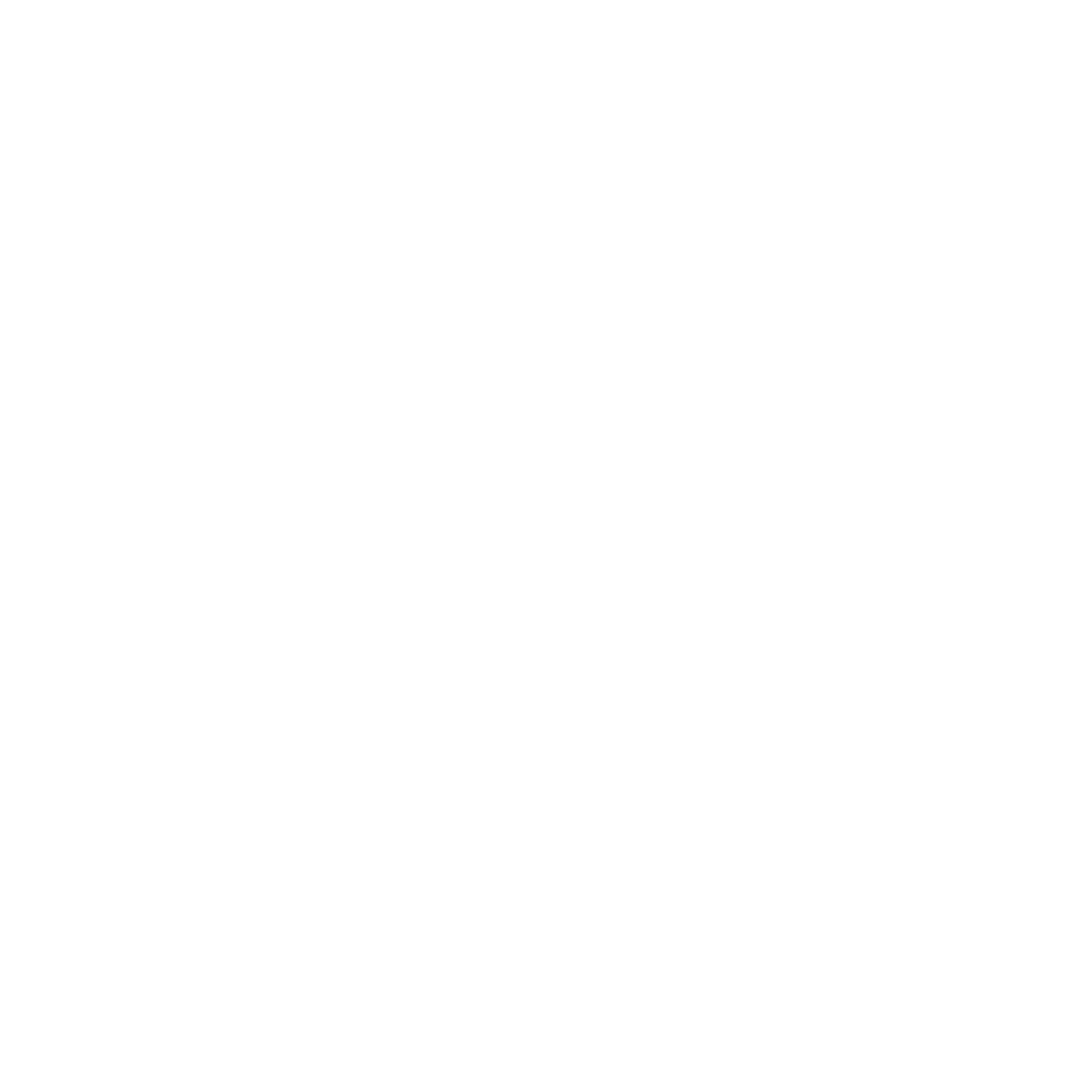 Image Source: Sutherland et al. J Am Soc Nephrol. 2013
Pediatric AKI Multi-national Study 2
Assessment of Worldwide Acute Kidney Injury, Renal Angina and Epidemiology (AWARE) study 
Cohort of 4,683 critically ill children and young adults (3 months to 25 years old) admitted to pediatric intensive care unit 
30% were post-surgical patients
26.9% developed AKI; 3.4% died
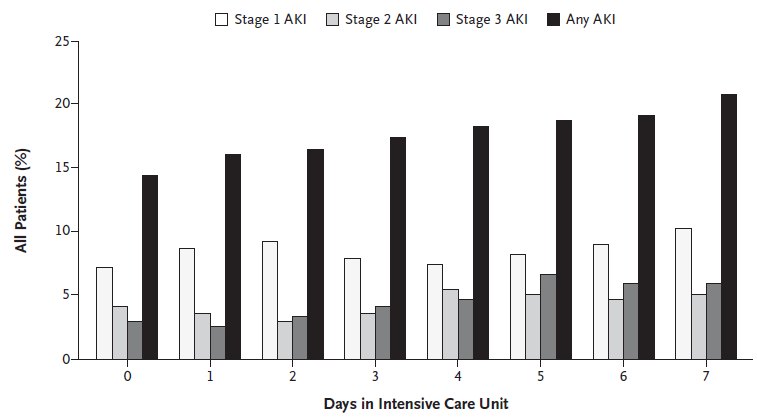 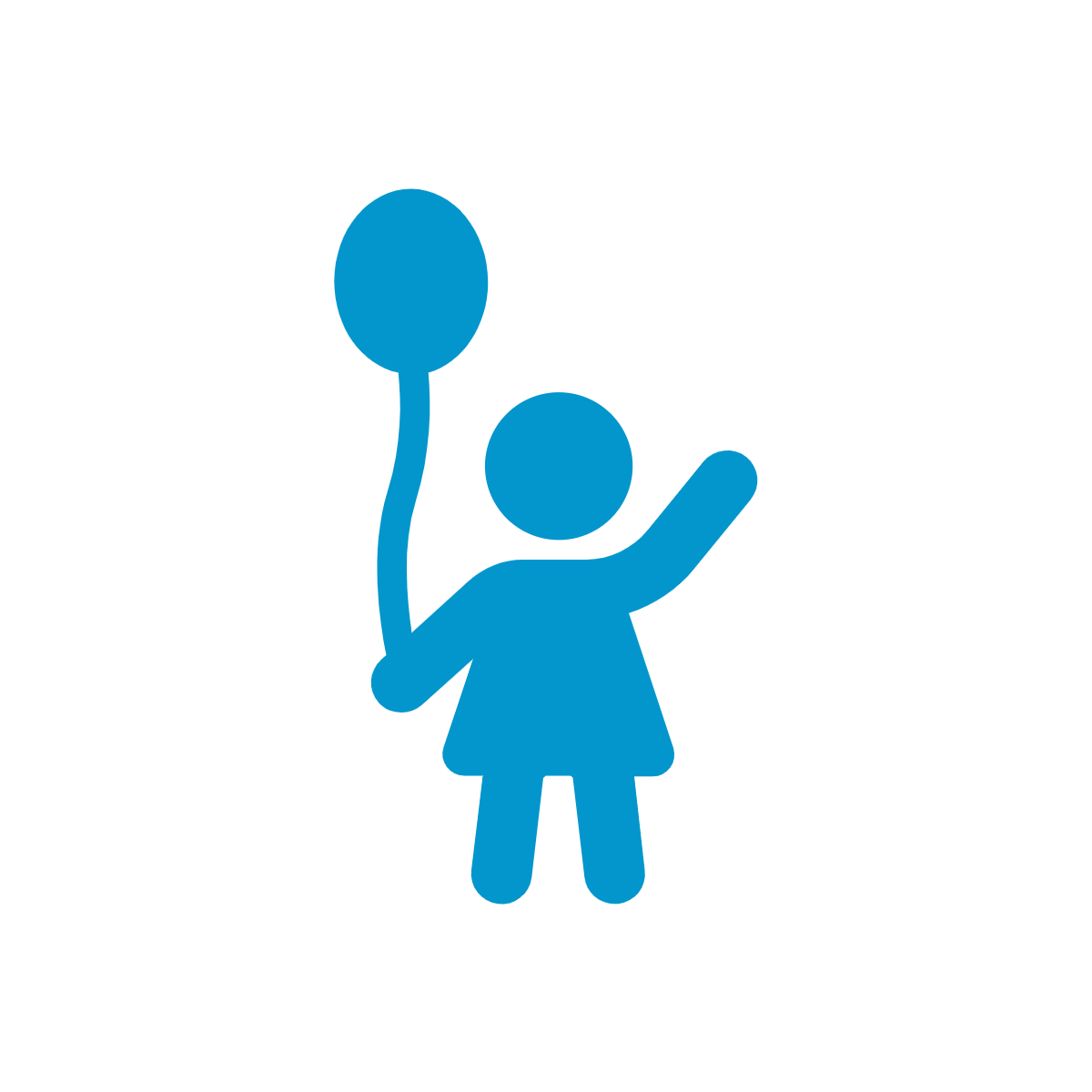 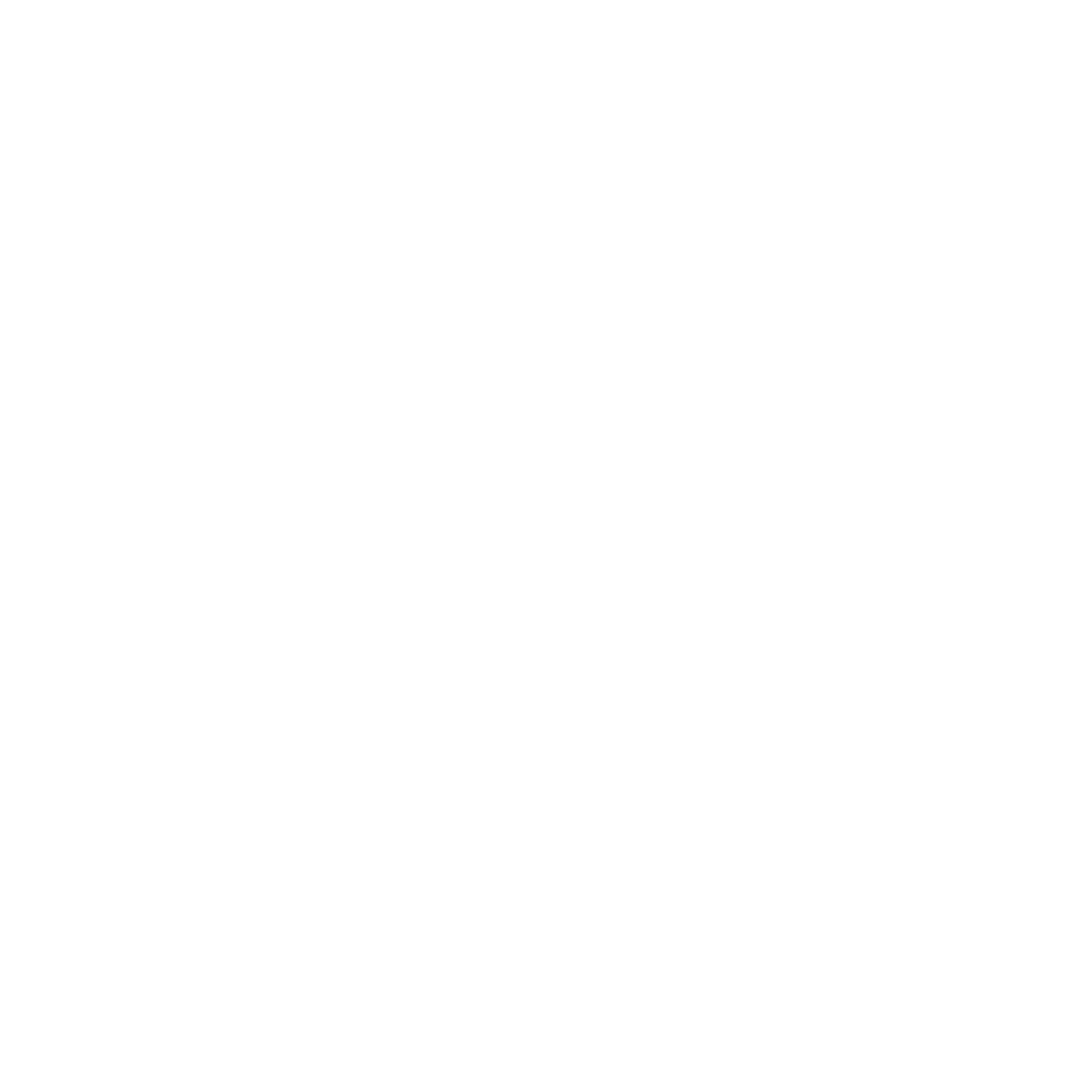 Image Source: Kaddourah et al. N Engl J Med. 2017
Neonatal AKI Multi-national Study 3
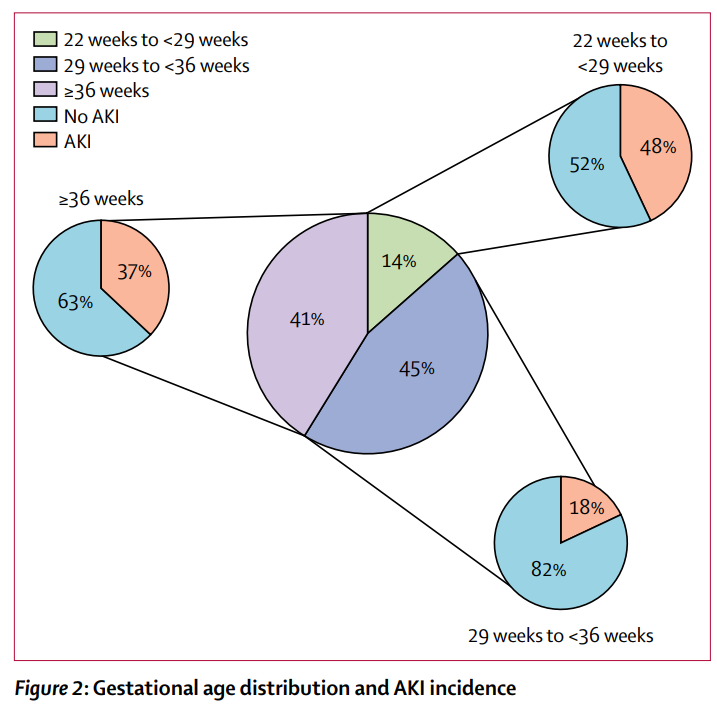 Assessment of Worldwide Acute Kidney Injury, Renal Angina and Epidemiology in Neonates (AWAKEN) study 
2,022 neonates admitted to NICU 
29.9% developed AKI - rates varied by gestational age
47.9% (22-29 weeks)
18.3% (29-36 weeks)
36.7% (> 36 weeks)
Infants with AKI had a higher mortality compared to those without AKI (9.7% vs. 1.4%)
Highest prevalence in white males with GA < 36 weeks
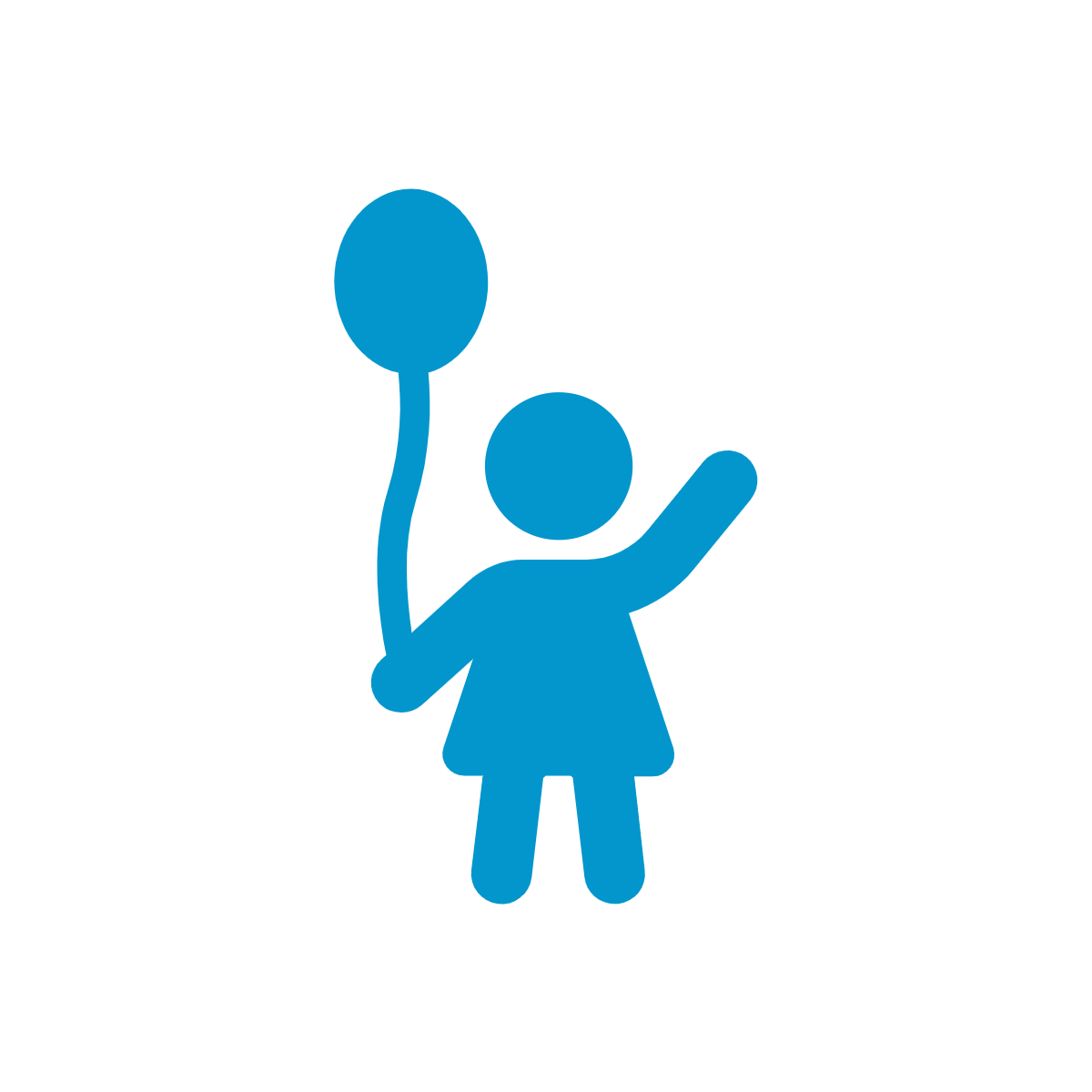 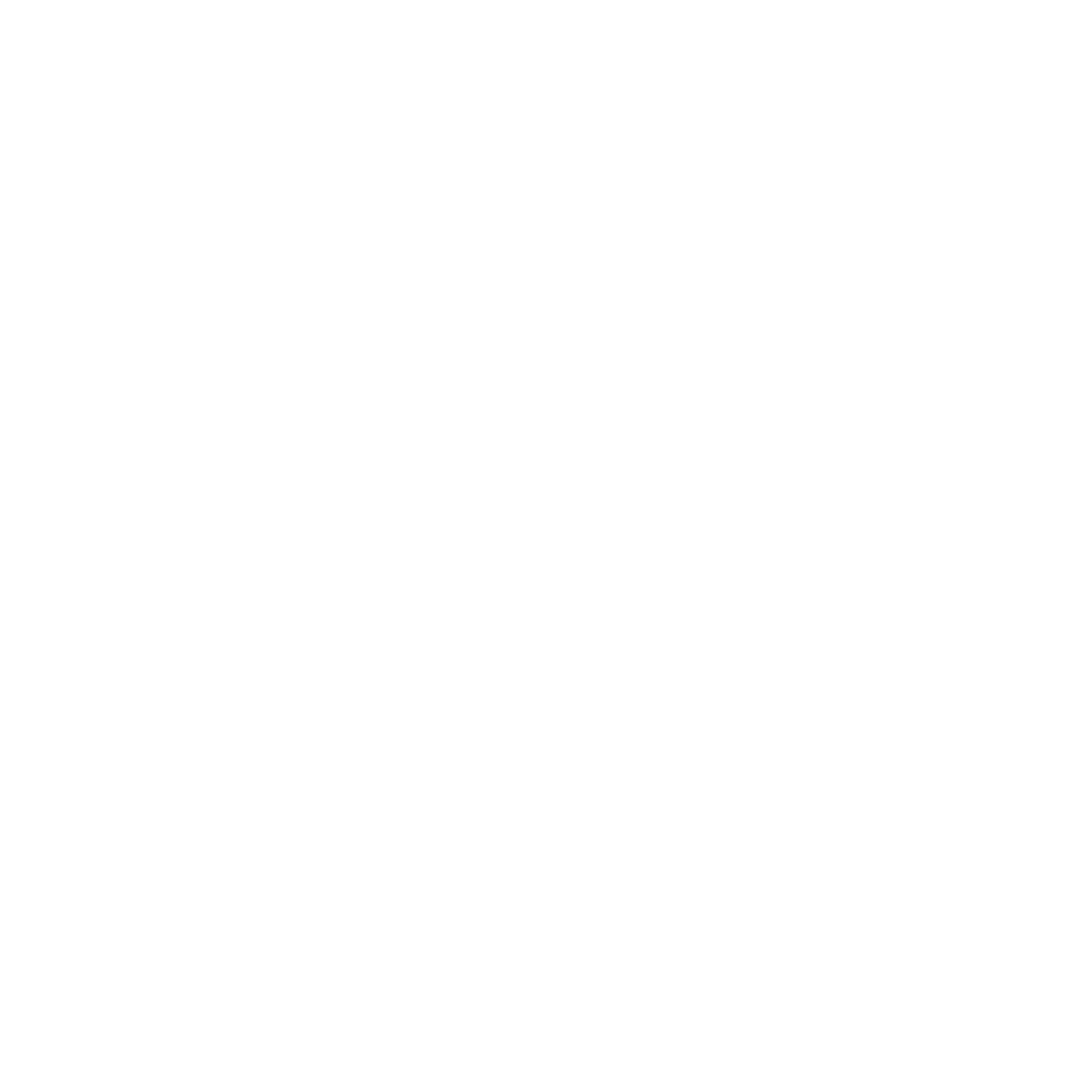 Image Source: Jetton et al. Lancet Child Adolesc Health. 2017
Chronic Kidney Disease (CKD) Incidence
~ 10,000 children in the United States have kidney failure 4
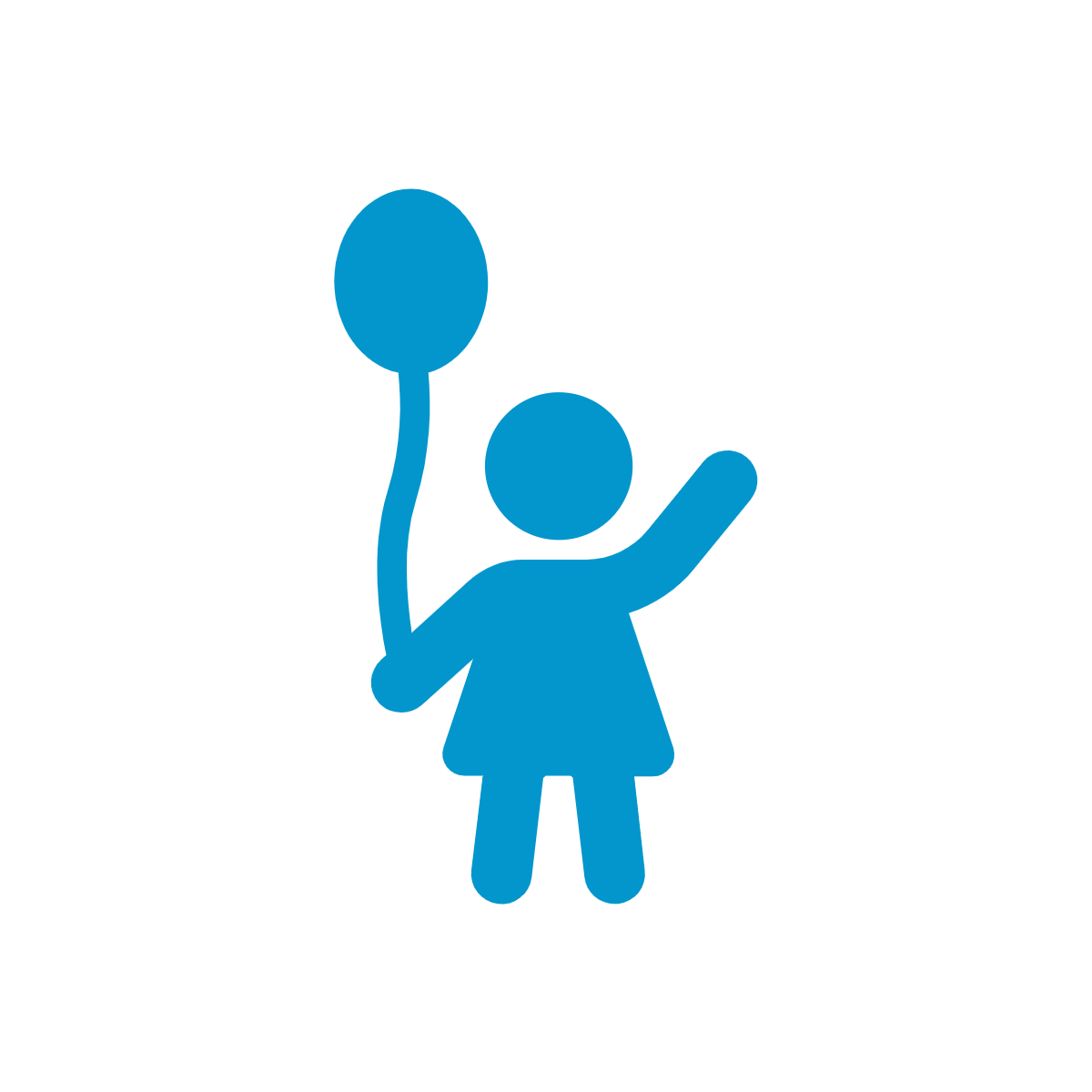 70% of children with CKD from diverse etiologies will progress to ESRD before reaching adulthood 5
30-50% of children and adults with congenital heart disease have CKD 6
The ESRD incidence in African American children is twice as that in caucasian children 6
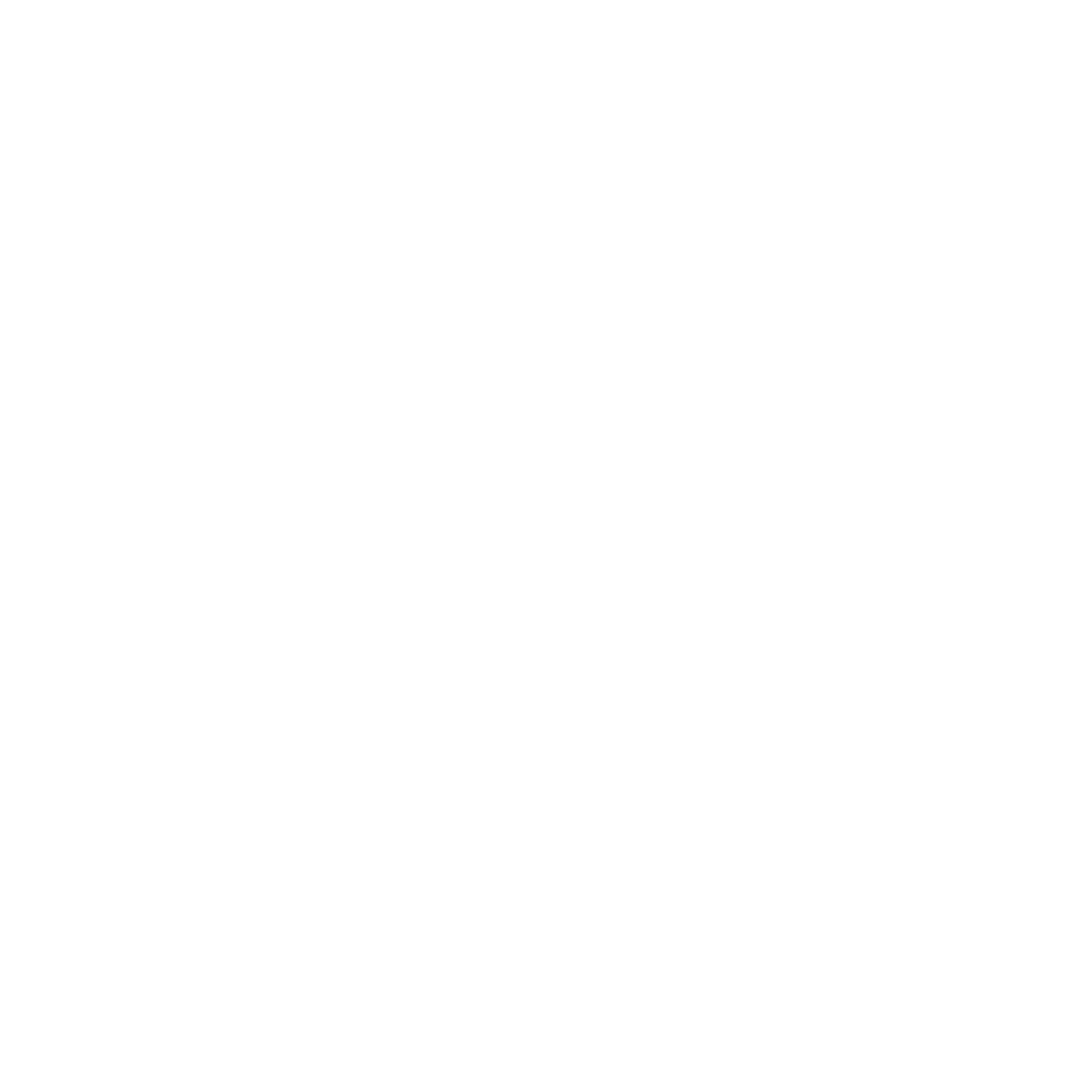 End Stage Renal Disease (ESRD)7
Reported ESRD in Children/Adolescents (U.S.)
Leading causes of ESRD in children
0 - 4 year olds  Birth defects and hereditary diseases
5 - 14y  Hereditary diseases, nephrotic syndrome and systemic diseases
15 - 19y  Diseases of the glomeruli
One-Year mortality rate for pediatric patients with ESRD has decreased by 20.4% over the last decade with the most notable improvement in those 0-4 years of age
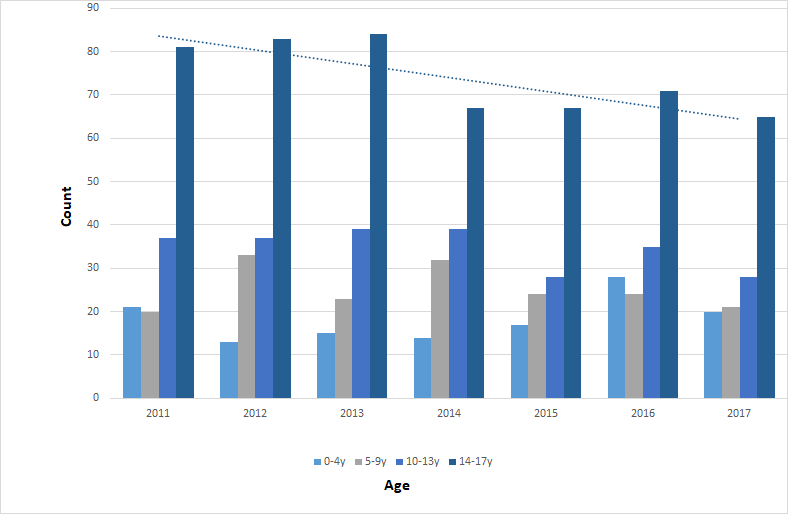 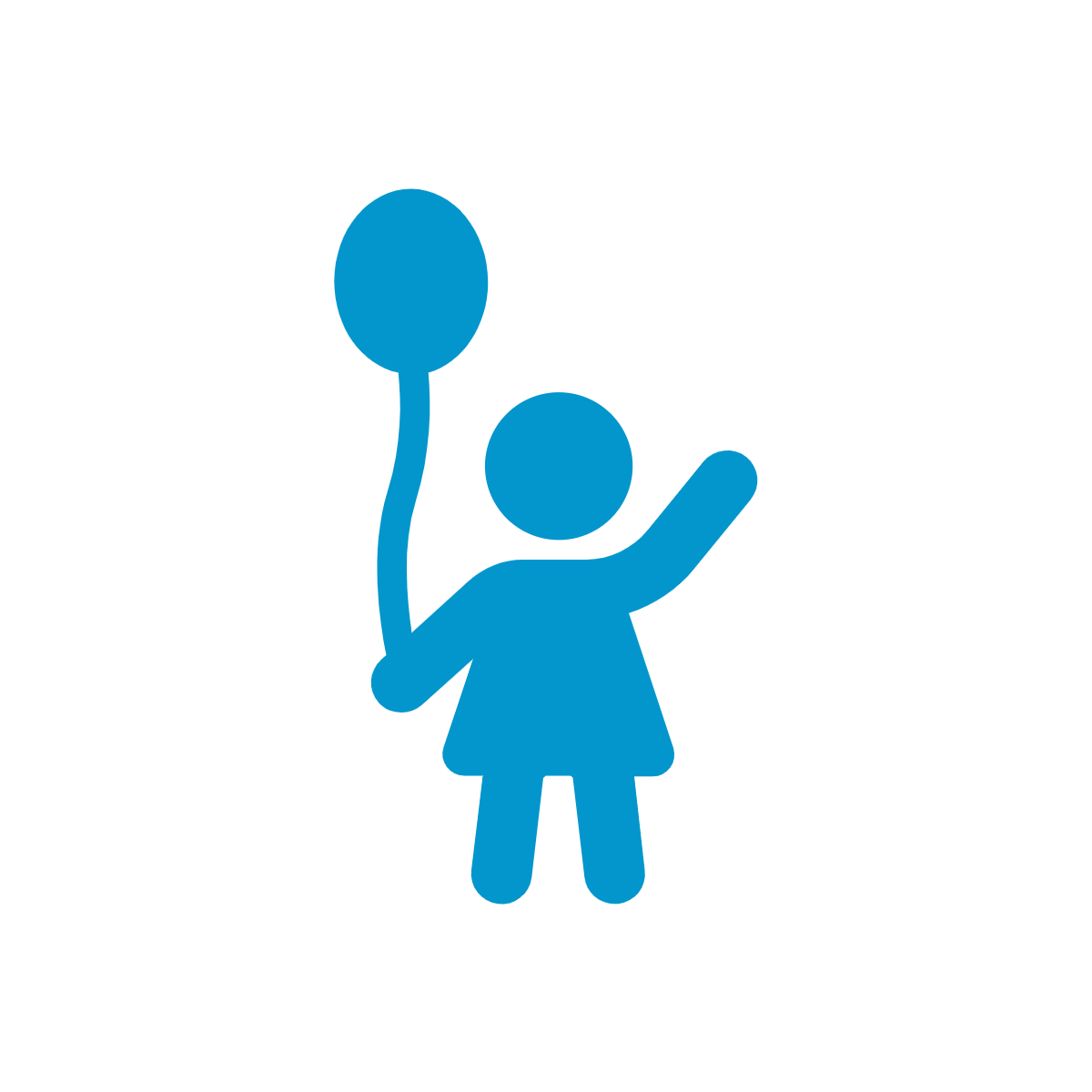 AKI Outcomes
Mortality increases from 5% to 18% in neonates who develop AKI after non-cardiac surgery 8
A prospective national cohort study of 1,343 events of AKI in patients less than 18 years old showed neonatal and pediatric 30 day mortality rates of 4.1%. and 1.2% respectively 9
In a retrospective cohort study of 2,041 non-cardiac surgical patients (<18 years old) admitted to the PICU, AKI was independently associated with an increase from 5 to 7 year mortality 10
Severe AKI is associated with an increased risk of death (11% vs. 2.5% w/o severe AKI). RRT is the second strongest predictor of death by day 28 after admission 2
Length of ICU stay increases in children with AKI from 4 to 10 days 11
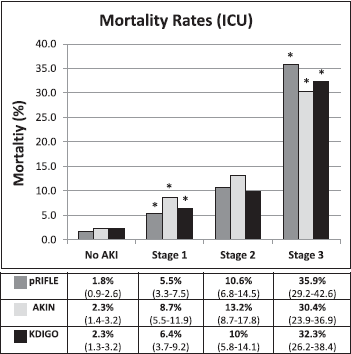 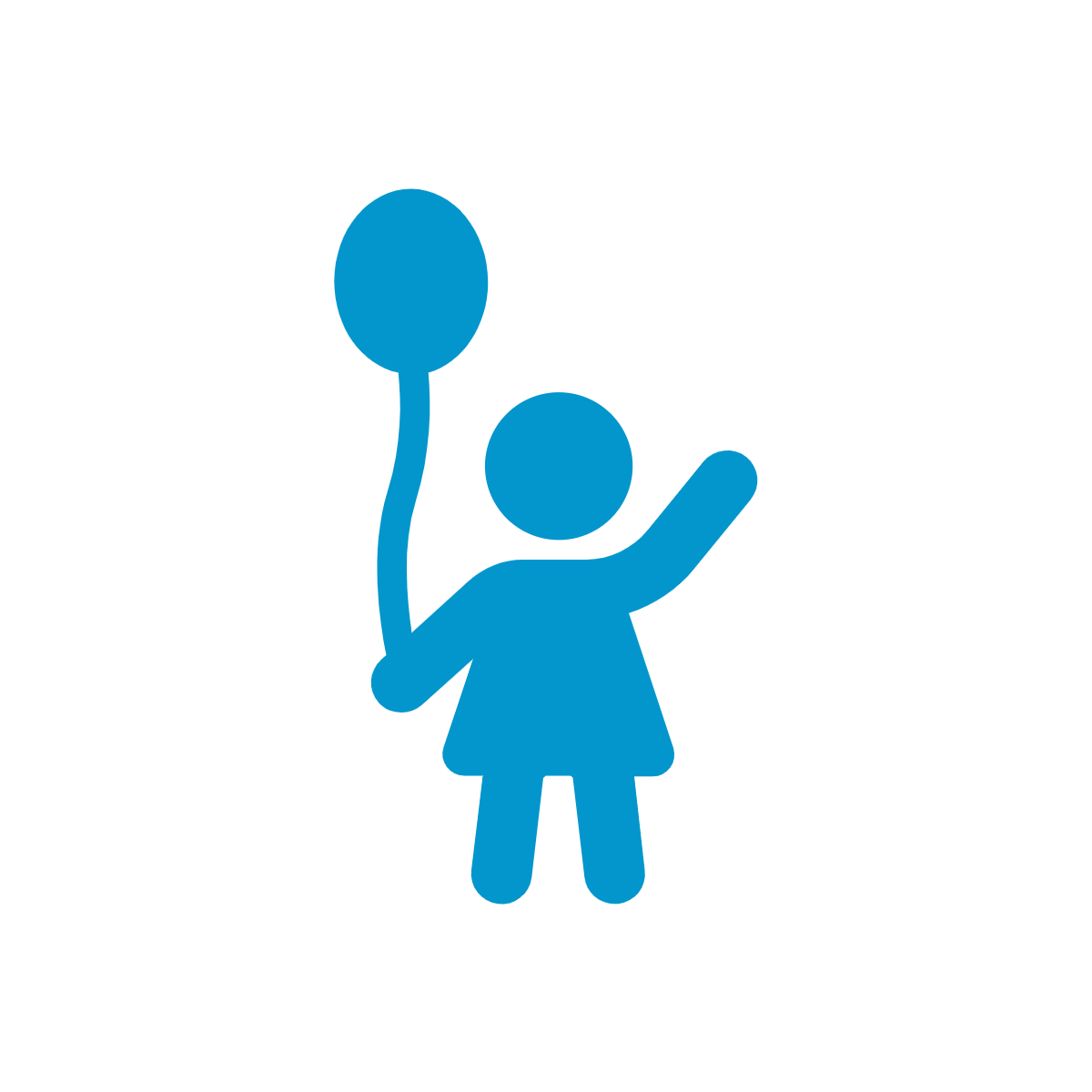 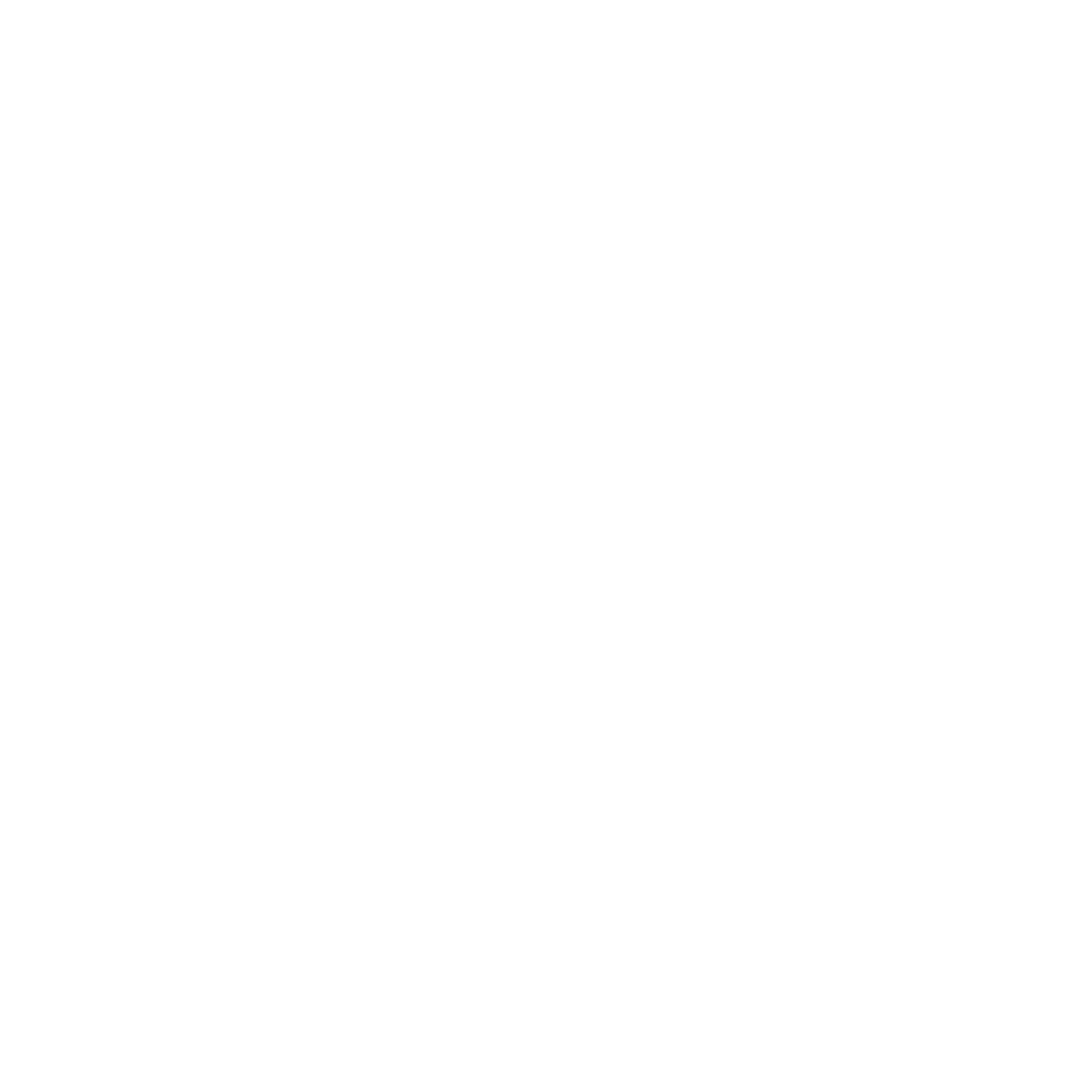 Image Source: Sutherland et al. Clin J Am Soc Nephrol, 2015
Mortality and Modality – CKD
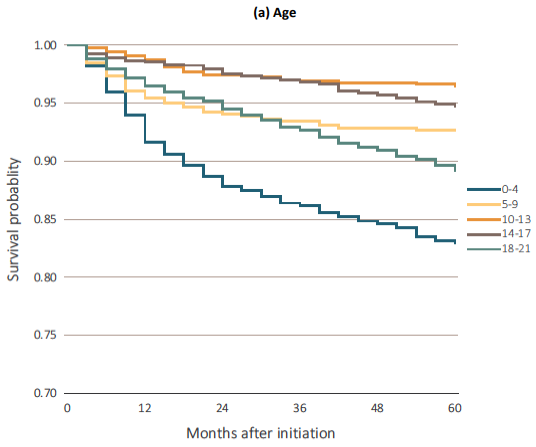 The probability of surviving after RRT by age is the lowest for children 0-4 years old (0.83) and young adults 18-21 years old (0.89) 12
Patients who received a kidney transplant have a higher probability of surviving 5 years when compared to those treated with hemodialysis or peritoneal dialysis 
In a study of 1,634 children and adolescents requiring RRT, the long-term survival rate was 79% at 10 years and 66% at 20 years. 13
There are a limited number of studies on the risk of CKD in children who experience AKI.
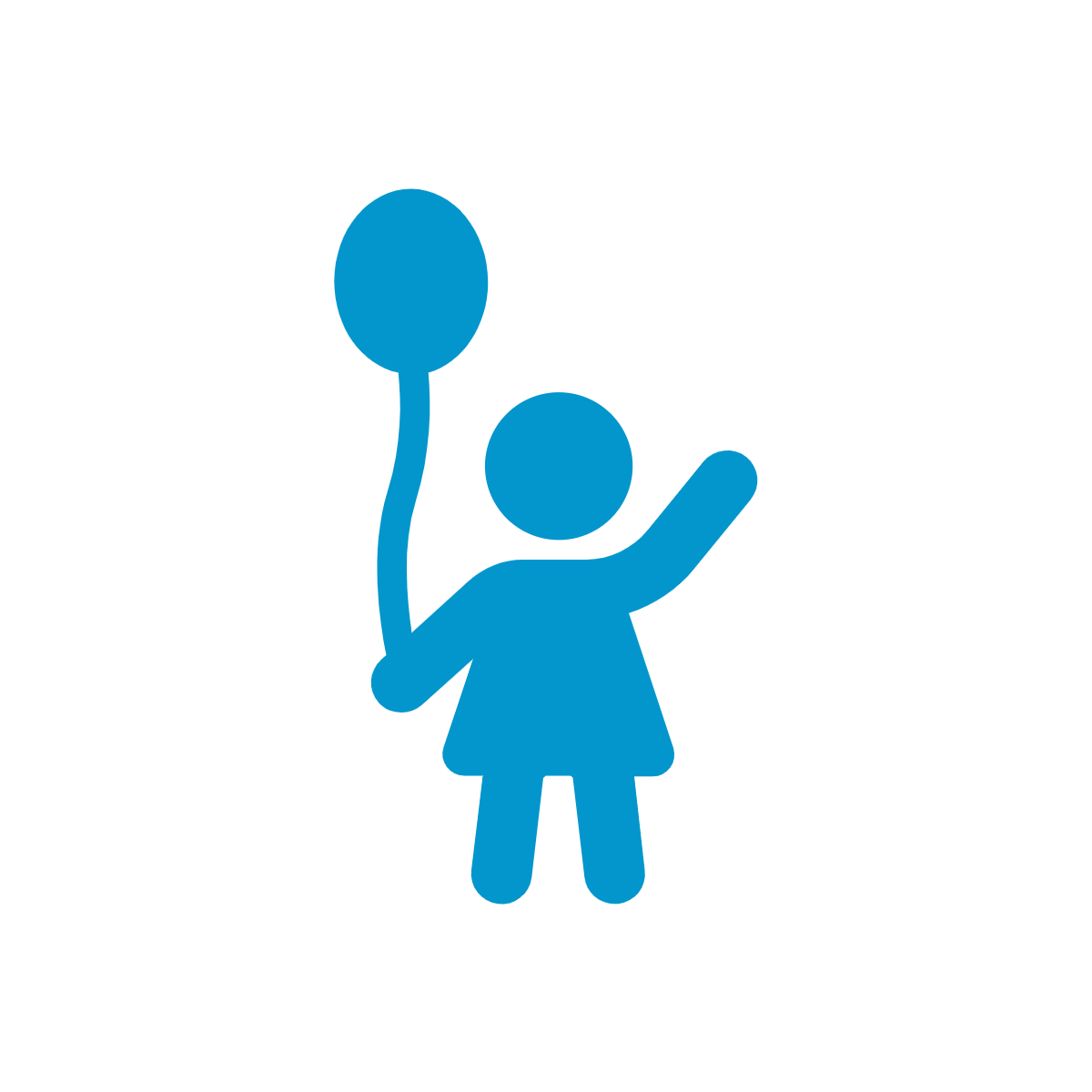 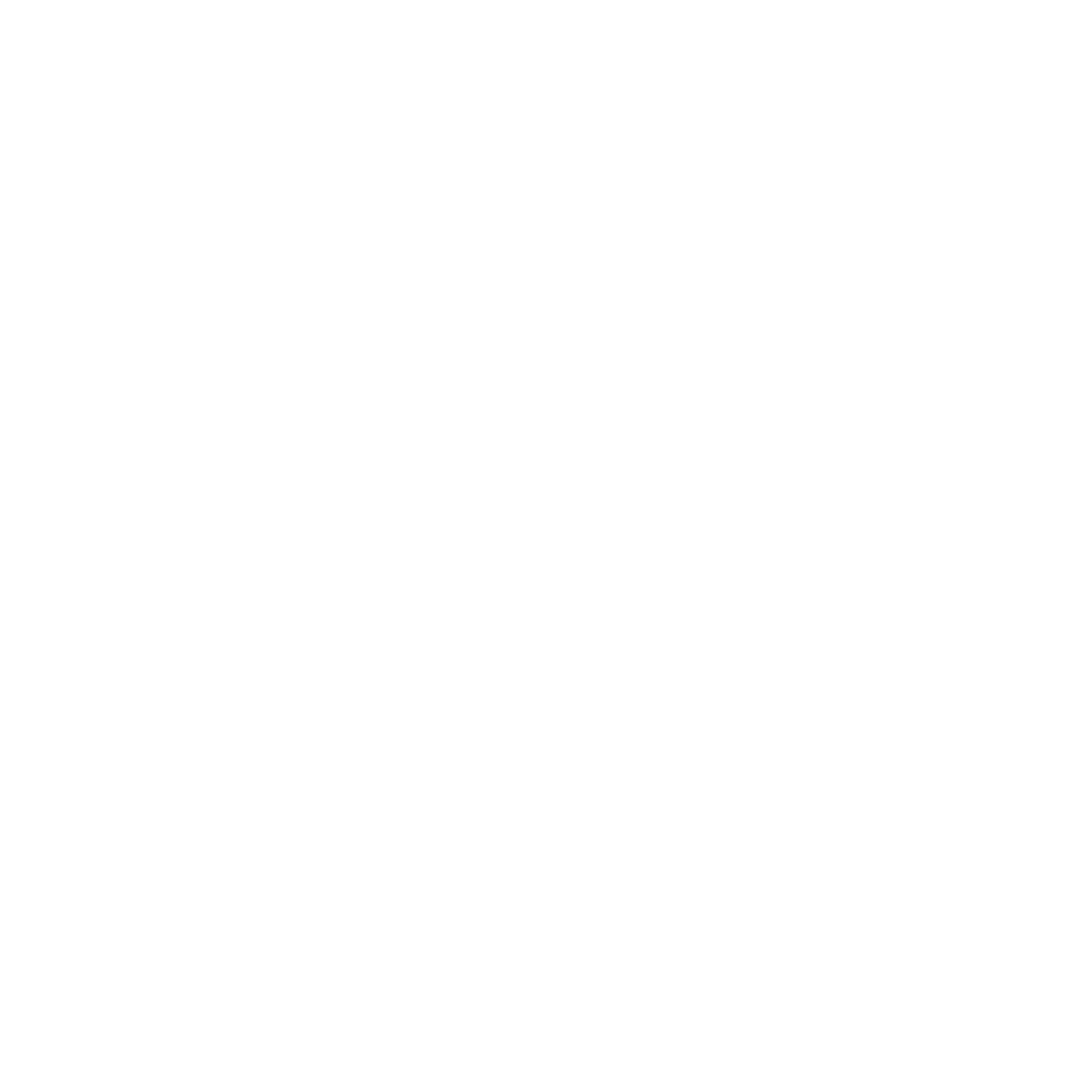 Image Source: USRDS, 2019
Financial Impact of Kidney Disease
Healthcare expenditures are 7.6x higher for children with CKD and increased by 50% over the last 10 years compared to a 25% increase in spending for children without CKD 14
The cost of dialysis for a neonate or infant compared to an adult patient with end stage renal disease is $75,000 to $43,000 respectively 15
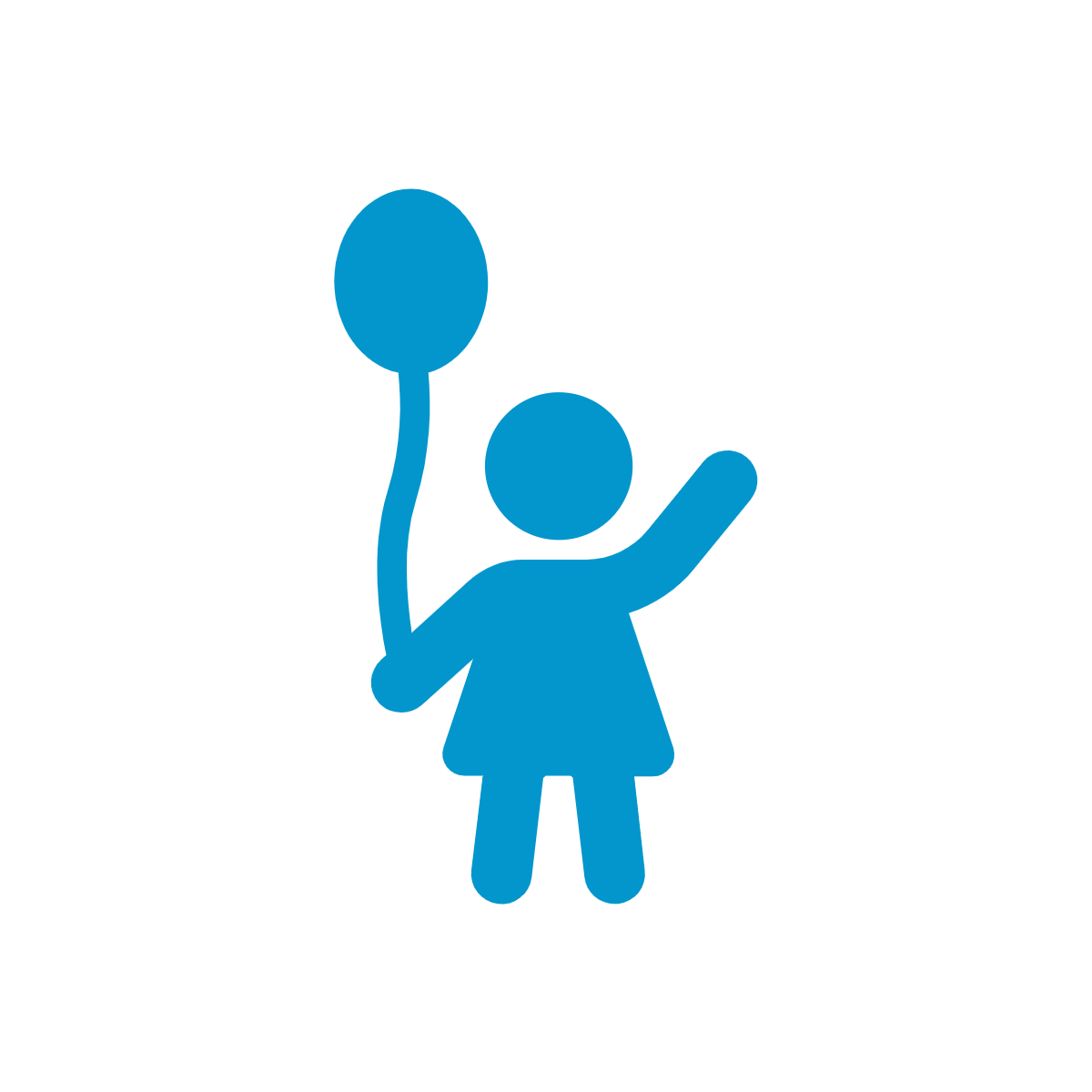 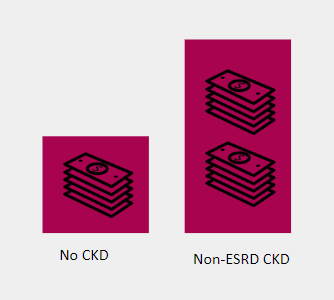 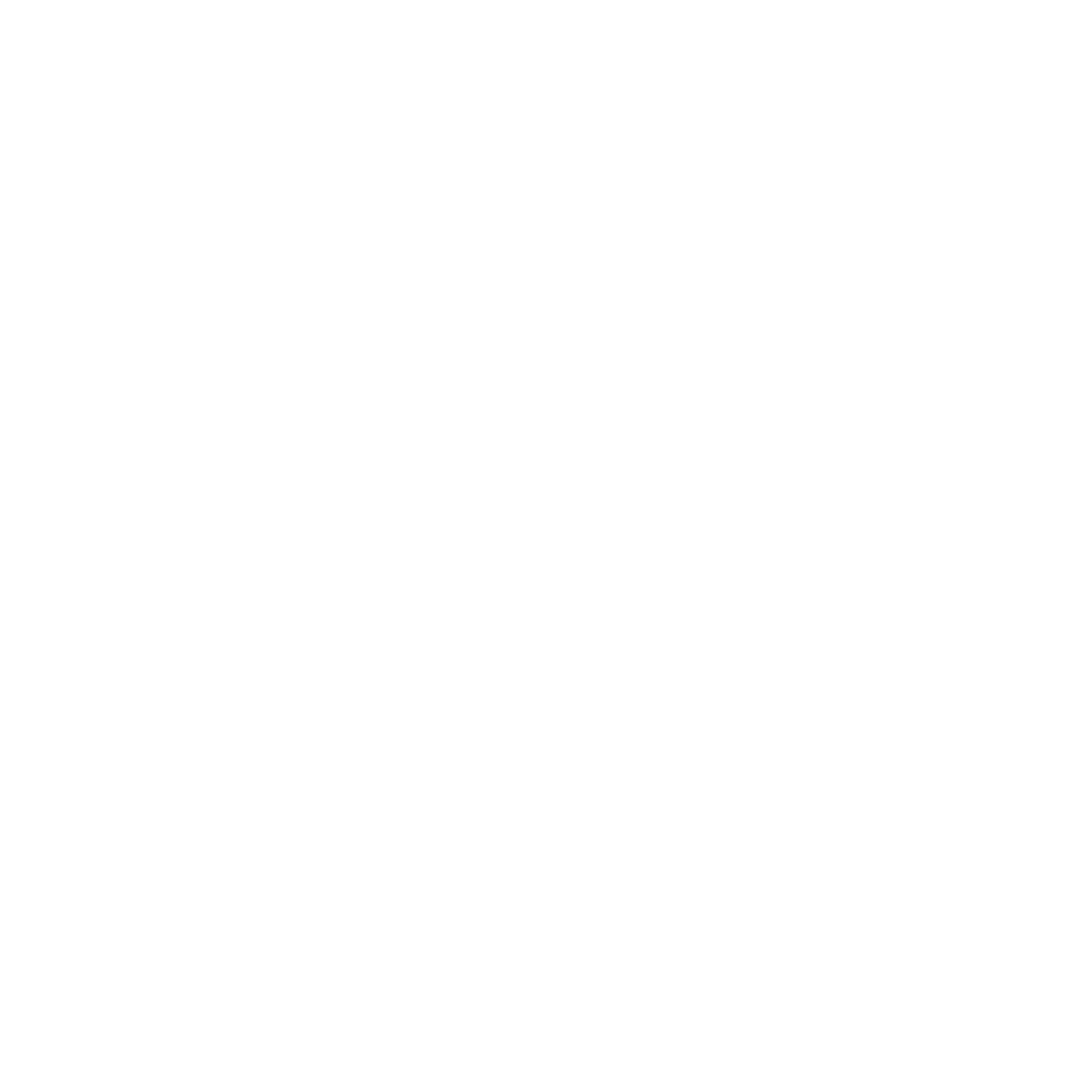 Acute Kidney Injury Classification Systems
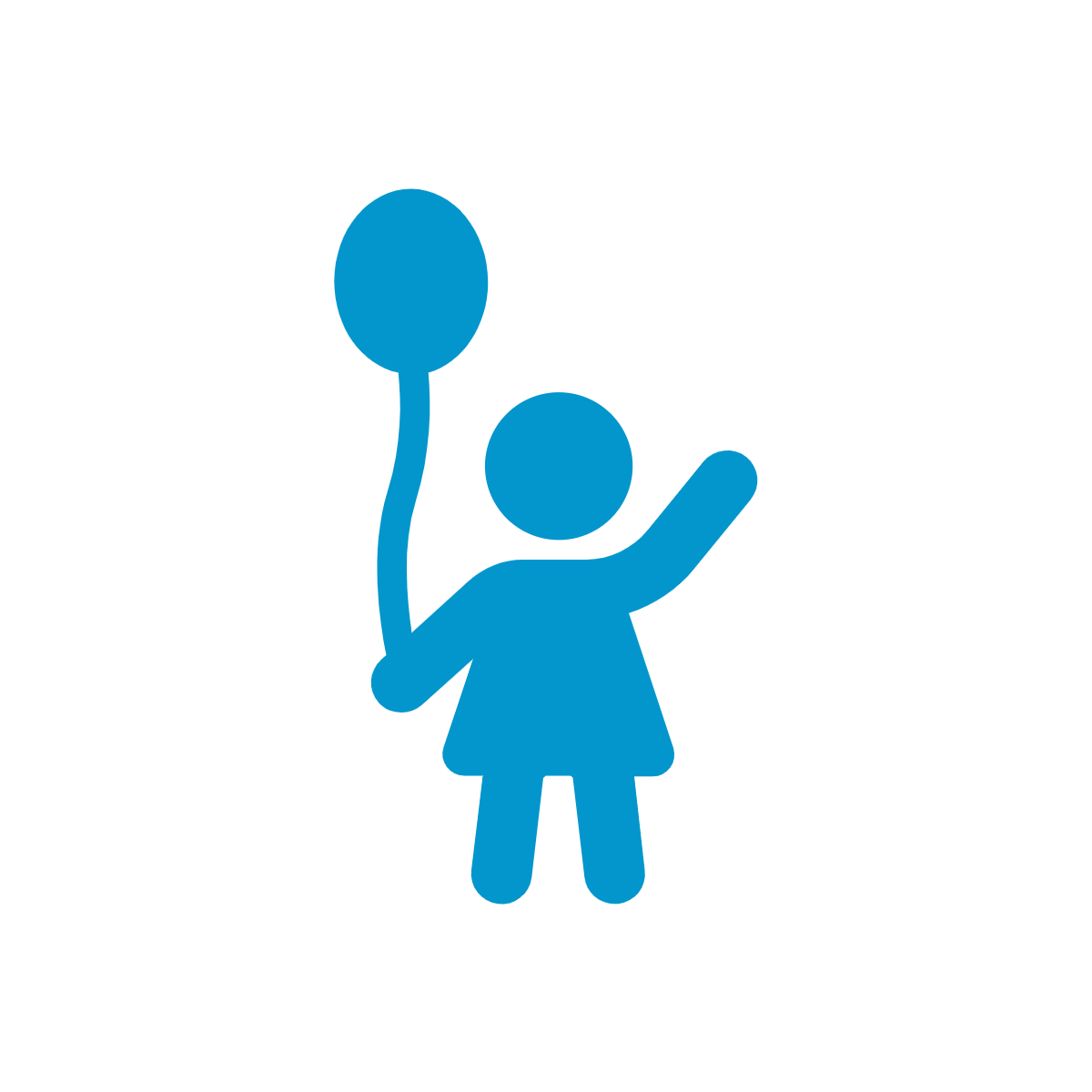 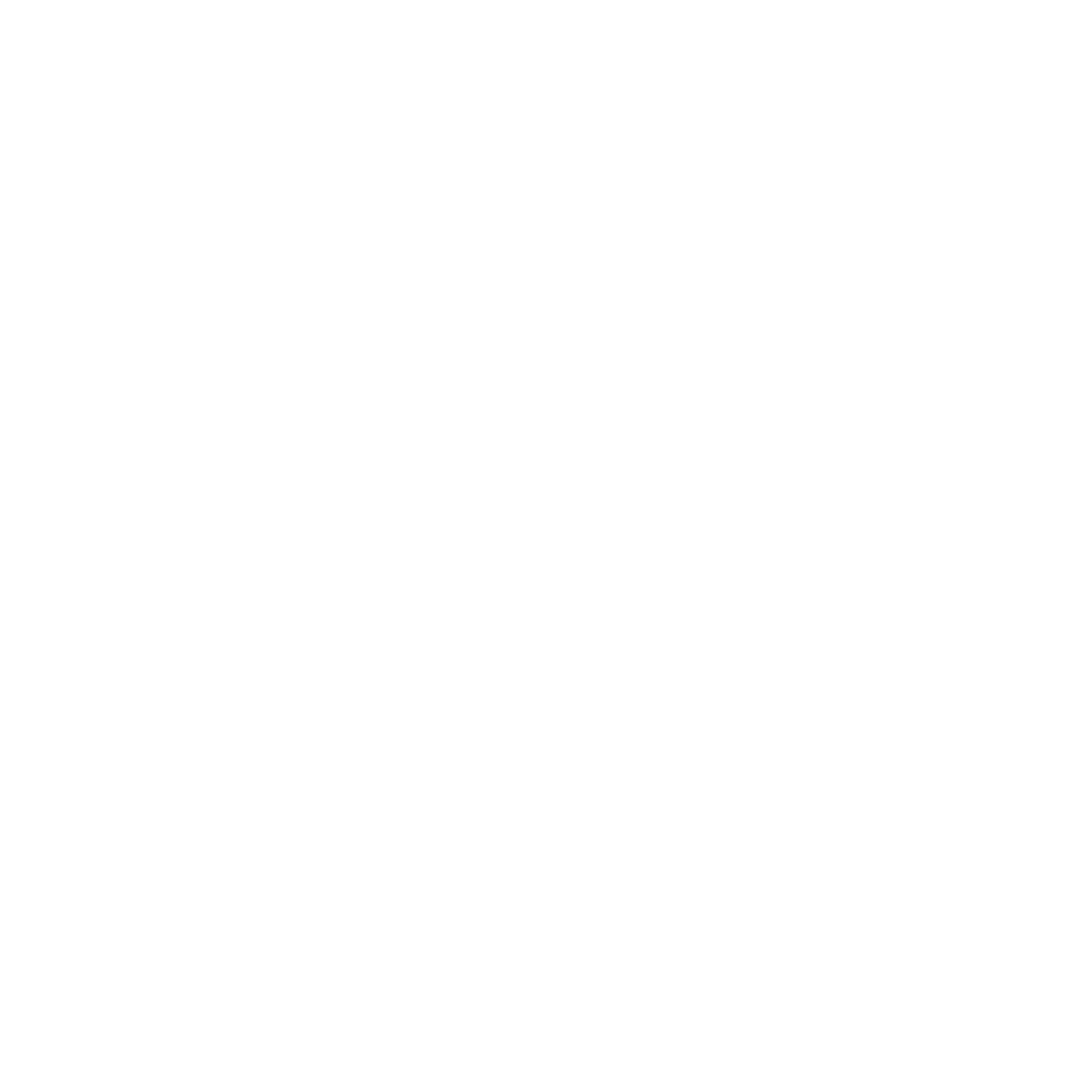 Acute Kidney Injury: General Definition 16-17
Several AKI Classification Systems exist:
RIFLE - Risk, Injury, Failure, Loss, End Stage - 2004
AKIN - Acute Kidney Injury Network – 2007
pRIFLE/nRIFLE – Pediatric and neonatal specific RIFLE criteria– 2008
KDIGO - Kidney Disease Improving Global Outcomes- 2012
Acute Kidney Injury
An abrupt decline in kidney function occurring over a period of 7 days or less, characterized by:

Reversible increase in serum blood creatinine and nitrogenous waste products
Inability of the kidney to appropriately regulate fluid and electrolyte homeostasis.
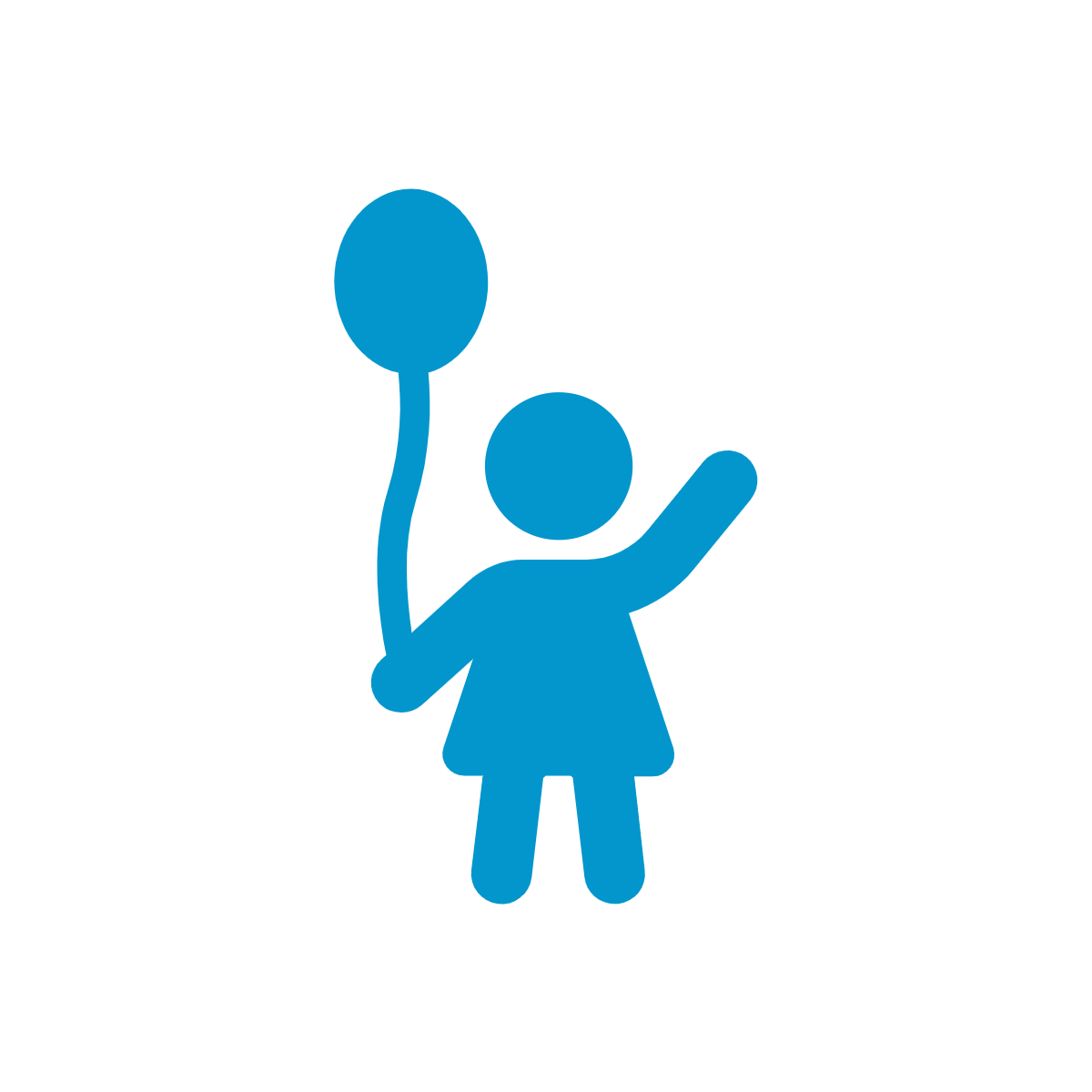 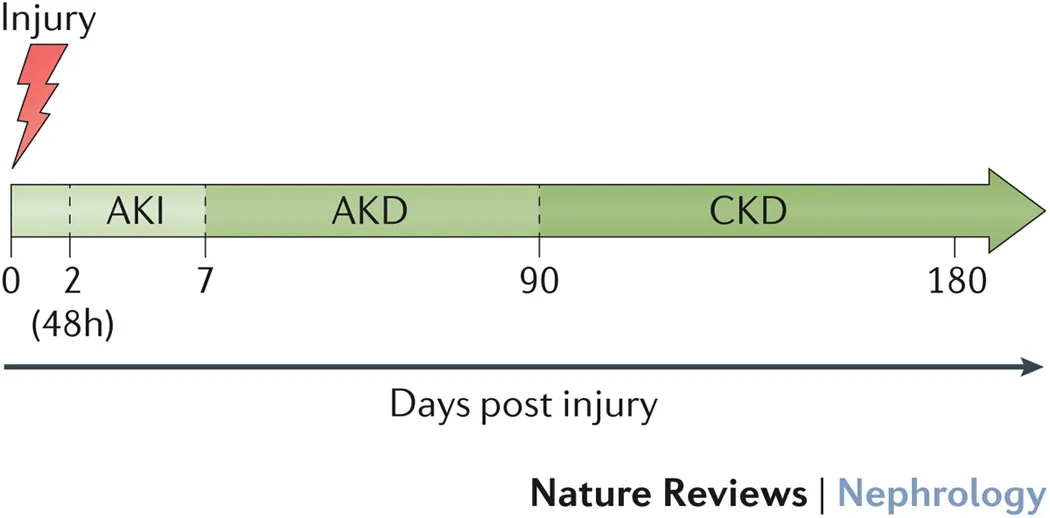 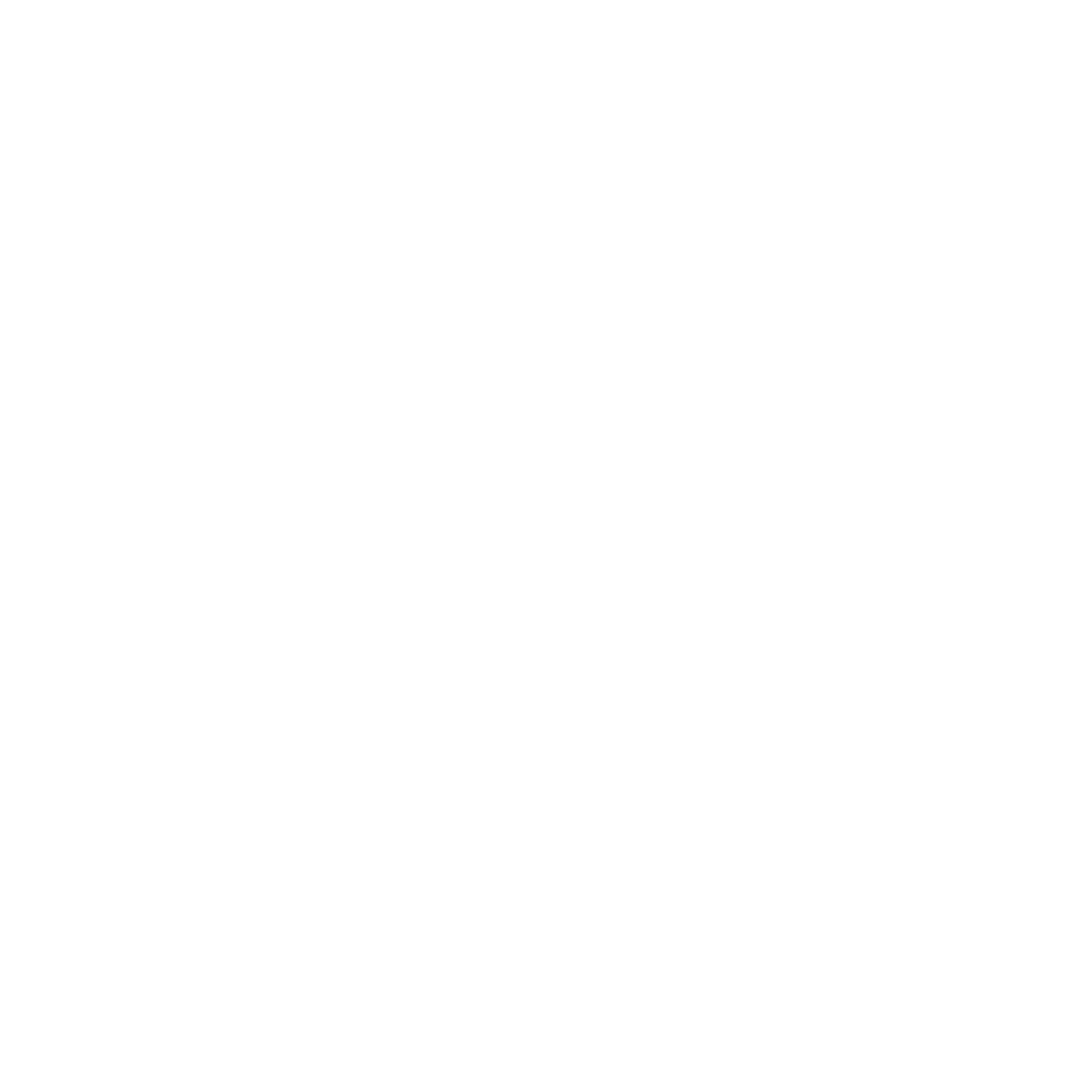 AKI Classification Systems: RIFLE
First attempt at a unifying definition for AKI (then called acute renal failure) 18
Published in 2004, RIFLE graded AKI Stages and provided taxonomies for both severity and recovery 19
Proposed 1 week timeframe for AKI Diagnosis 20
Published in 2008, modifications for pediatrics (pRIFLE) and neonates (nRIFLE) include wider duration of decreased urine output. 21
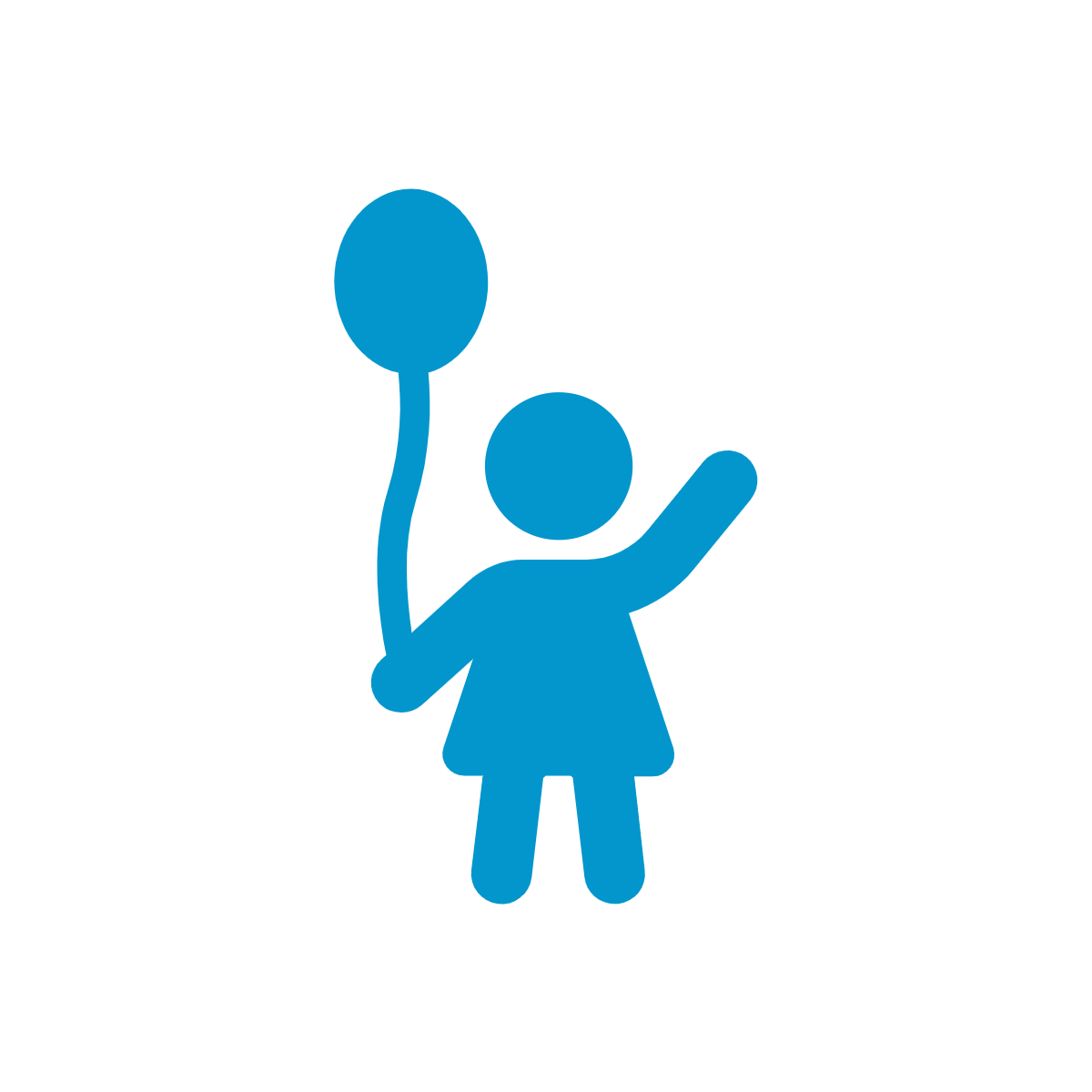 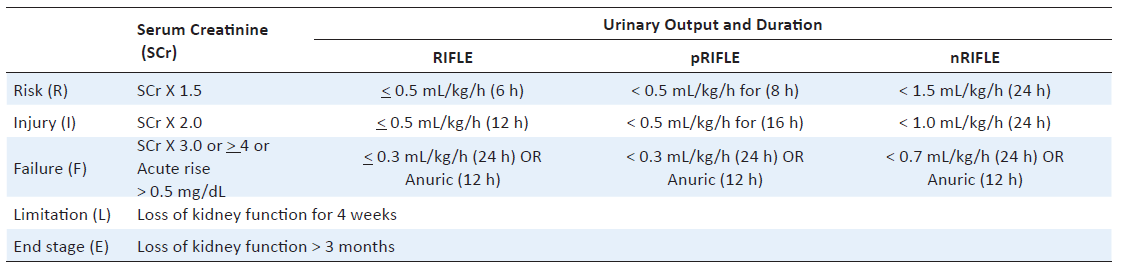 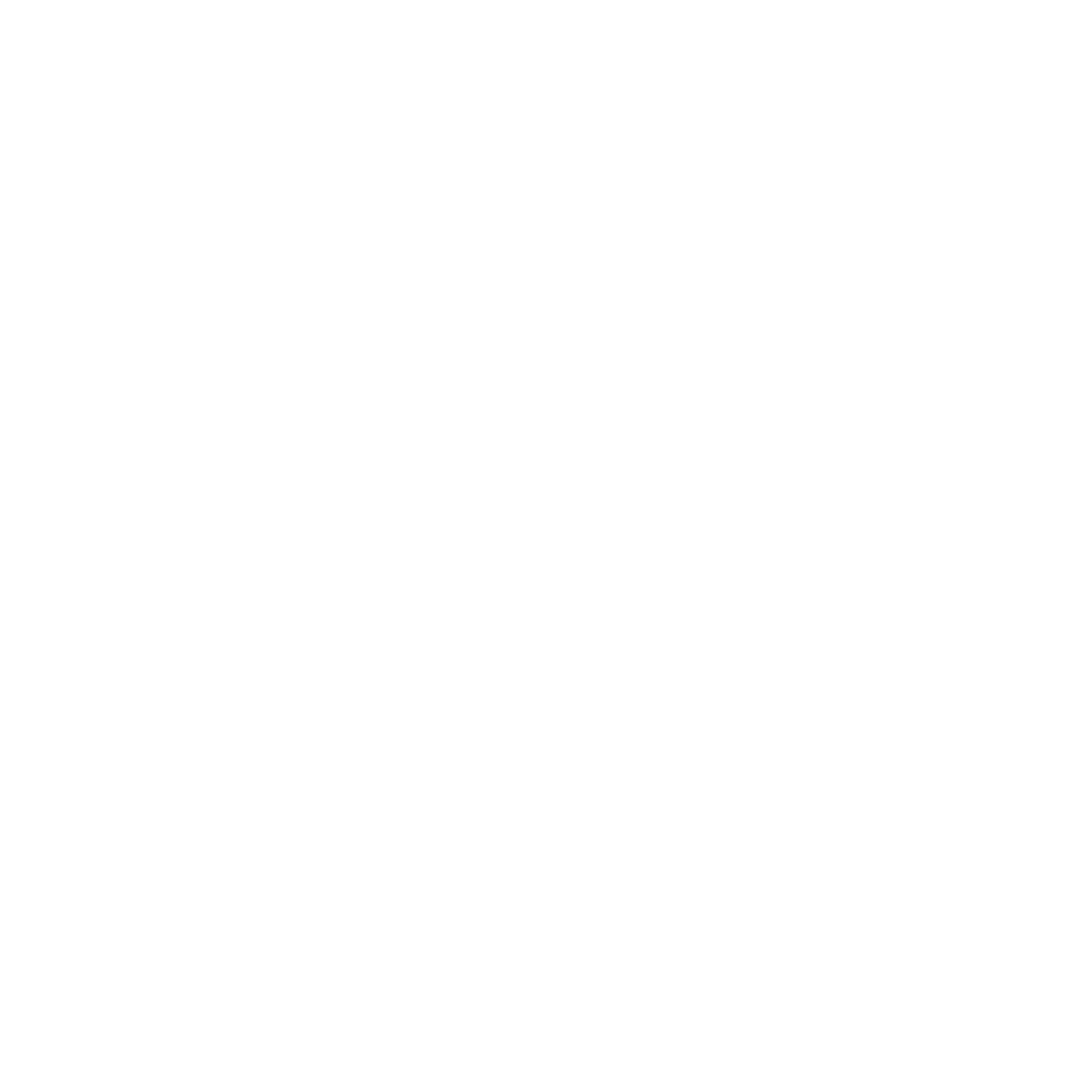 Image Source: Ricci et al. Kidney Int. 2008
AKI Classification Systems: KDIGO Criteria 22
UO criteria unchanged
SCr criteria mostly unchanged from AKIN
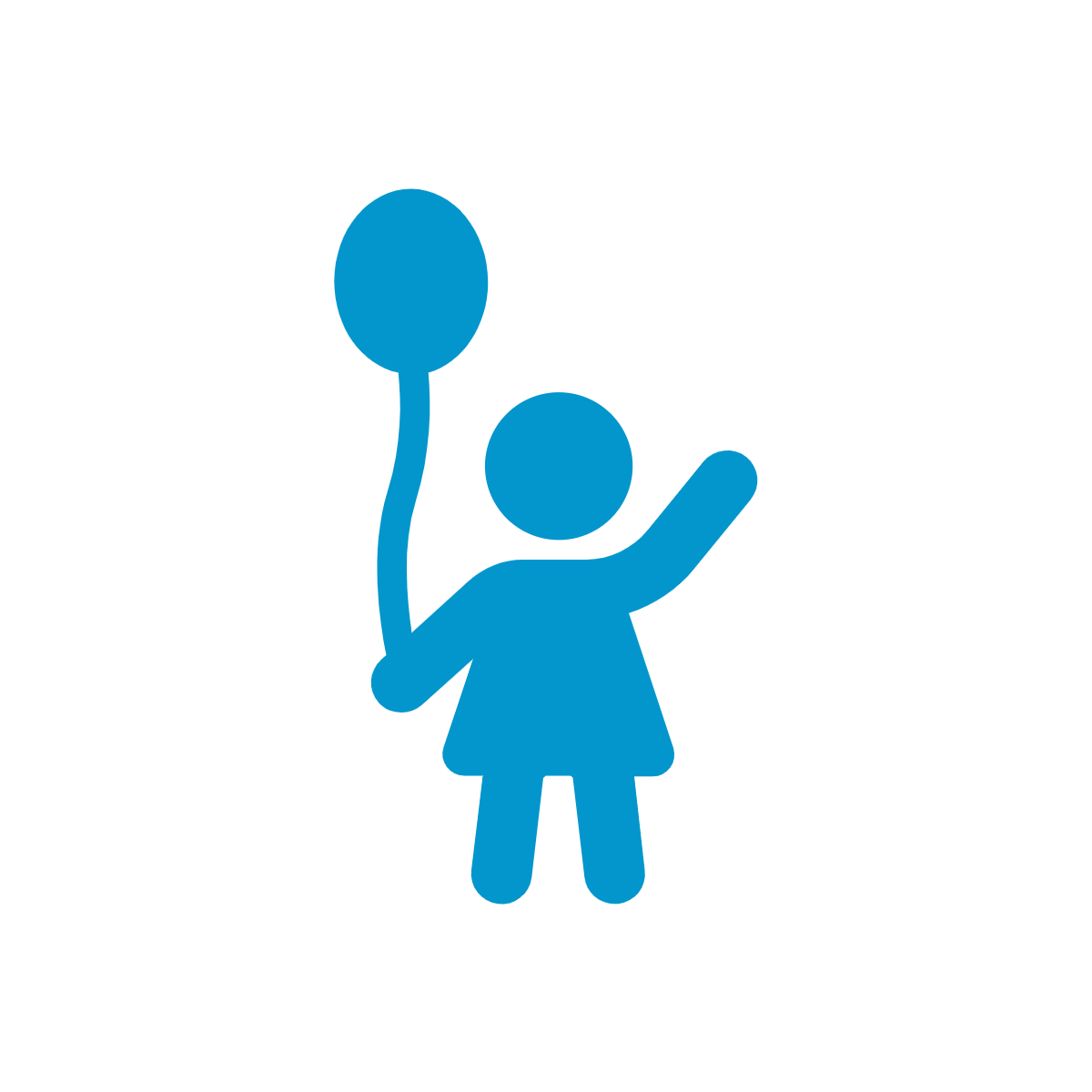 KDIGO has been validated as a clinically relevant AKI classification system in the pediatric population. There have been calls to utilize the KDIGO AKI definition as the standard for defining AKI in pediatrics 23
Removed acute rise criteria. Kept RRT criteria from AKIN
Kept SCr increase of ≥ 0.3 mg/dl within 48 hours from AKIN
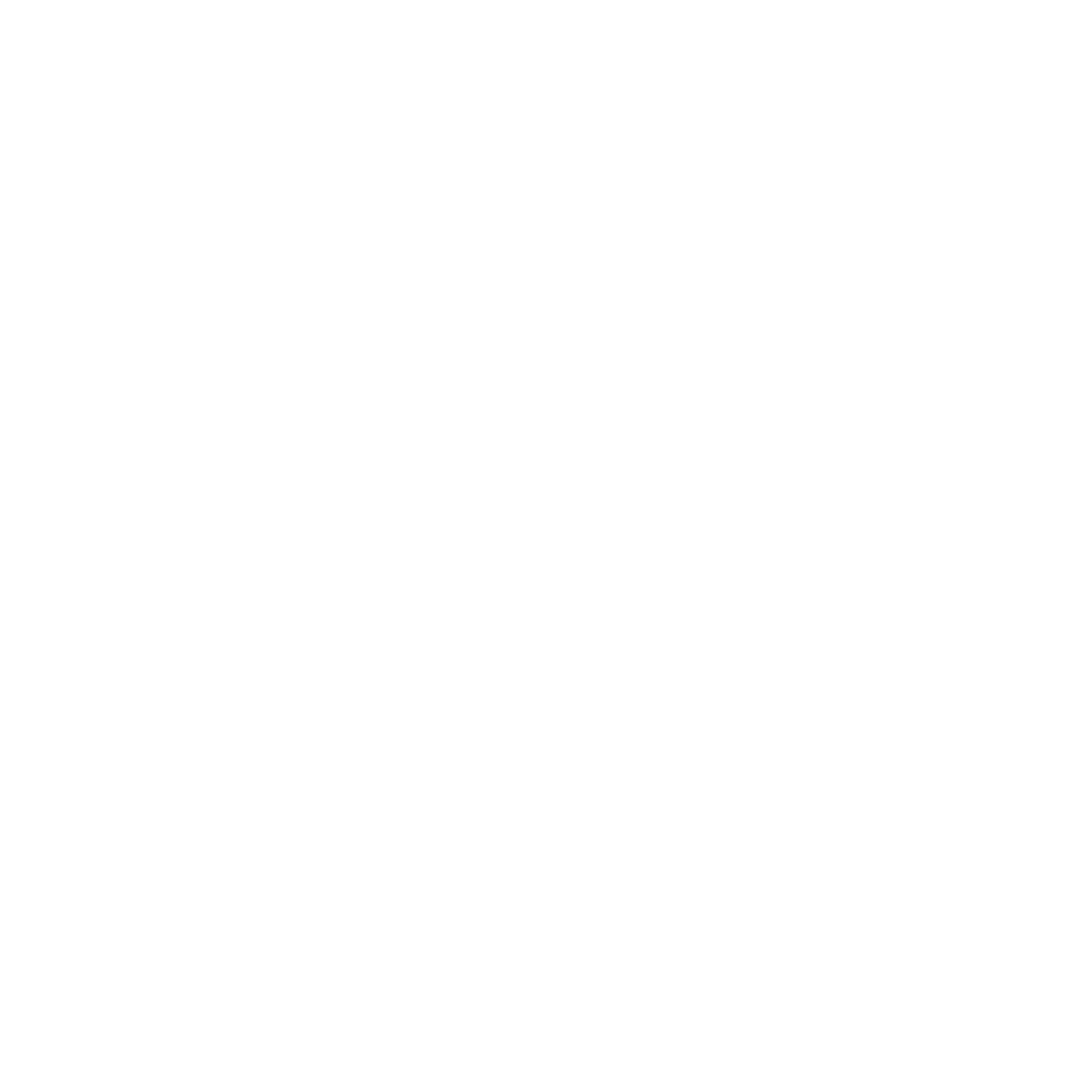 Used 7 day timeframe for 1.5X increase in SCr from RIFLE
AKI Classification Systems: KDIGO in neonates
Serum creatinine is a suboptimal biomarker in the neonatal population due to presence of maternal creatinine, variable degree of creatinine reabsorption, low glomerular filtration rate and maturational differences. 35
Modification of KDIGO criteria for neonates (nKDIGO) stages AKI based on an absolute rise in serum creatinine from a previous trough and should be used in children < 120 days of age. 36
Severity of AKI based on neonatal KDIGO (nKDIGO) criteria was independently associated with ICU stay, renal replacement therapy and increased in-hospital mortality within 30 days after cardiac surgery.37
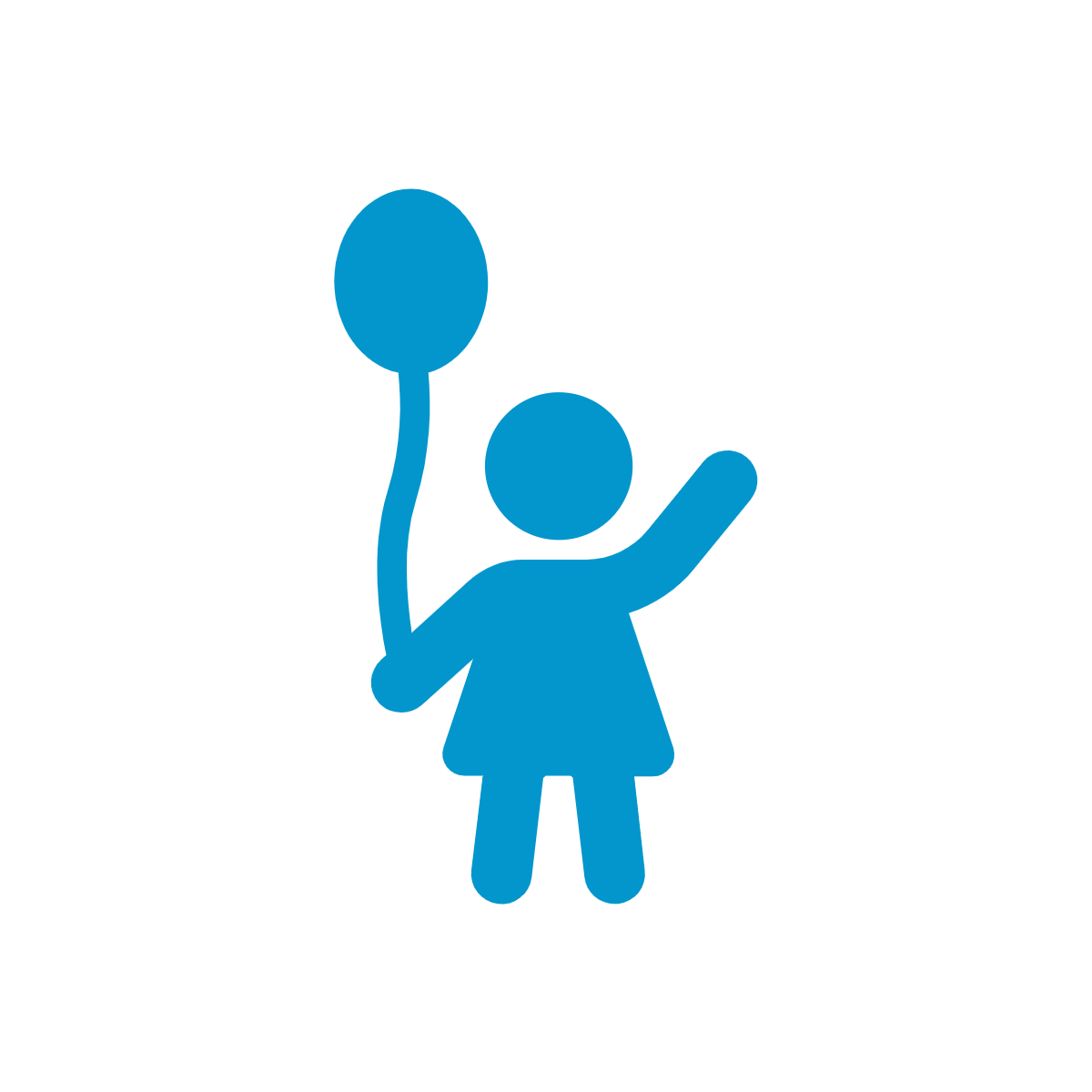 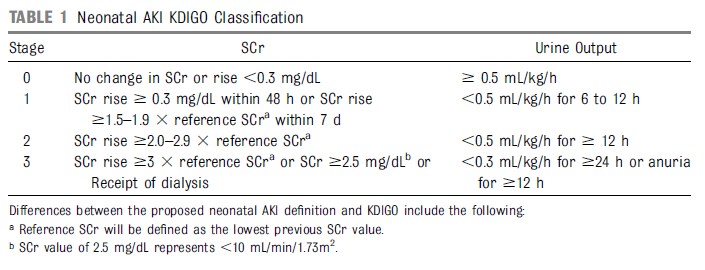 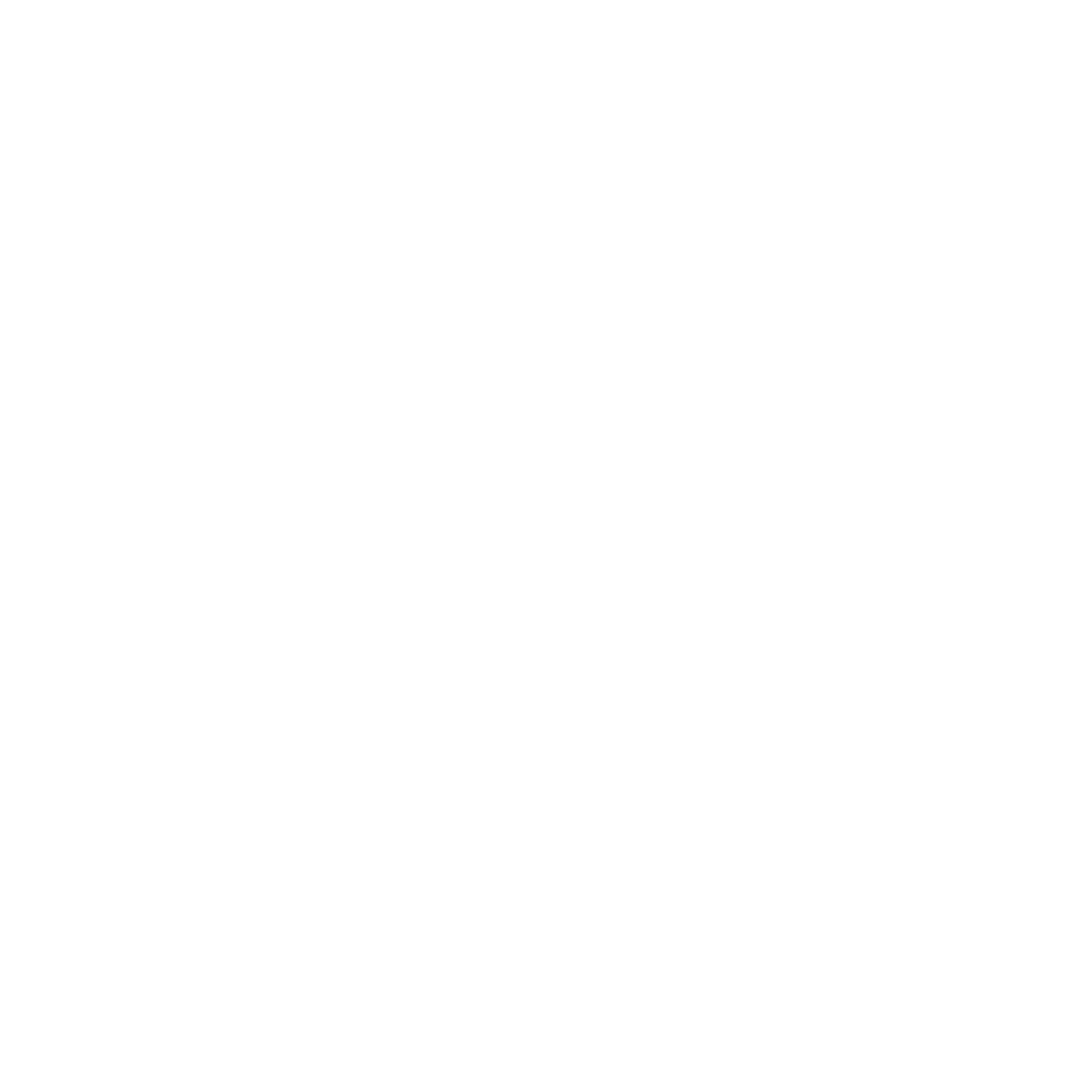 Image Source: Selewski et al. Pediatrics. 2015
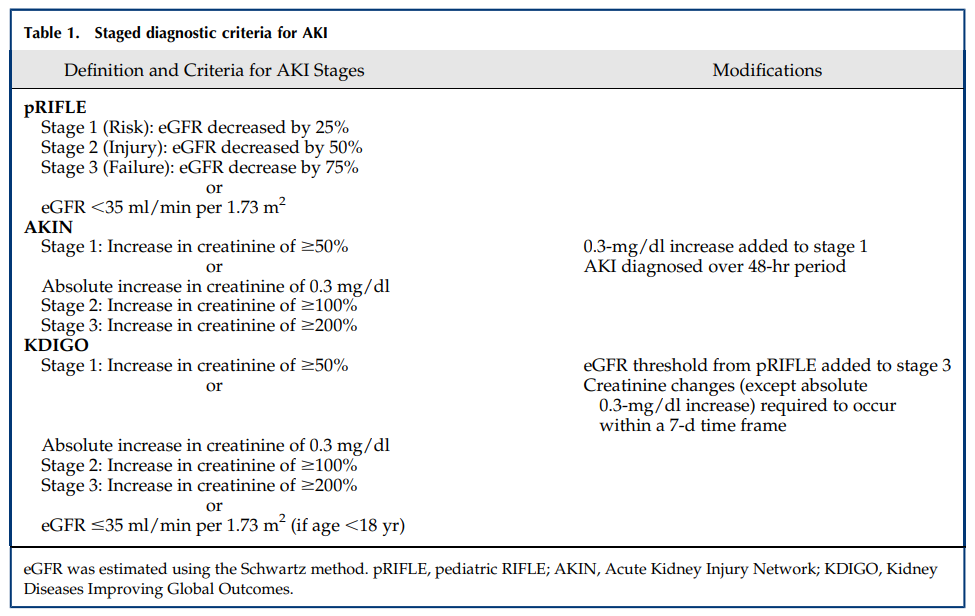 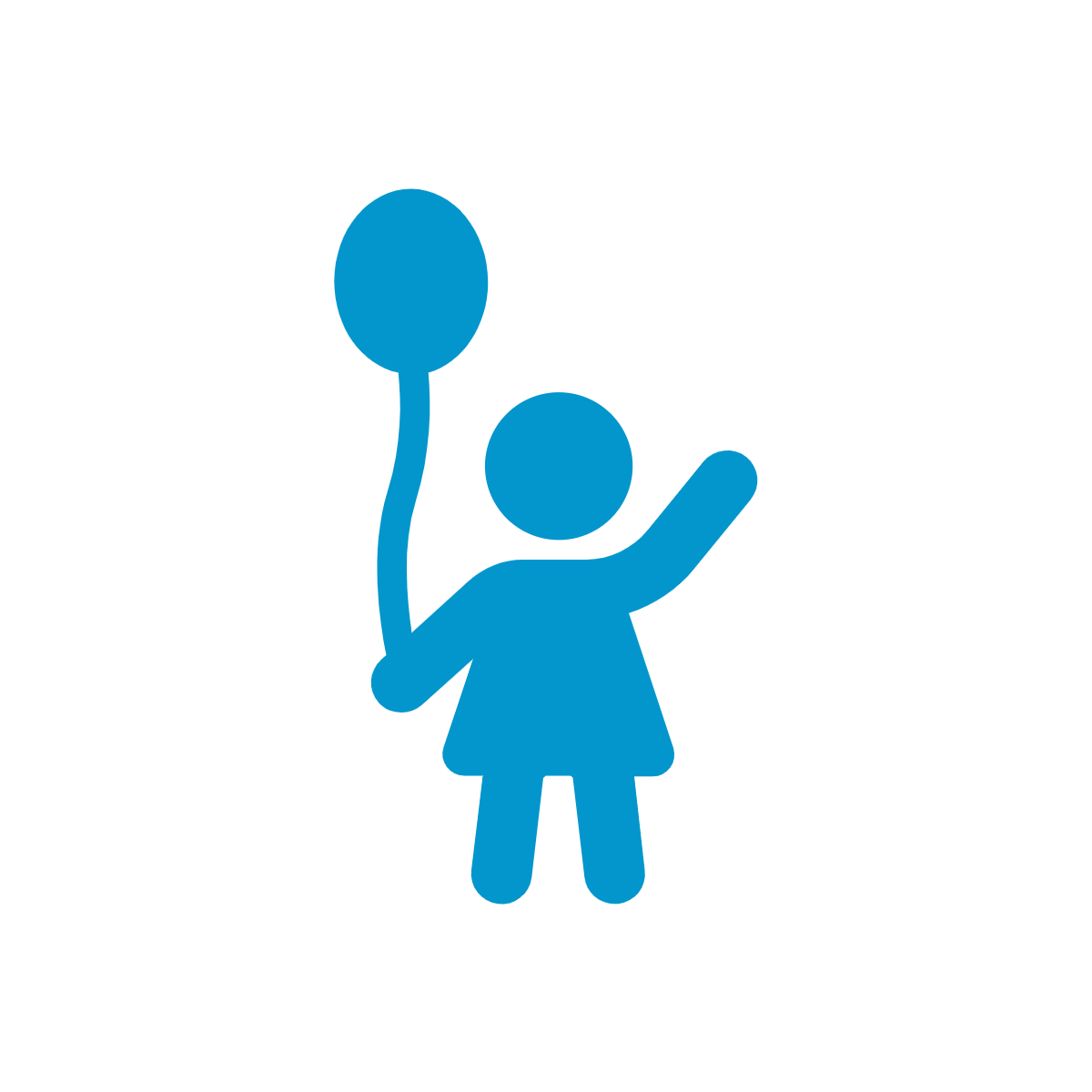 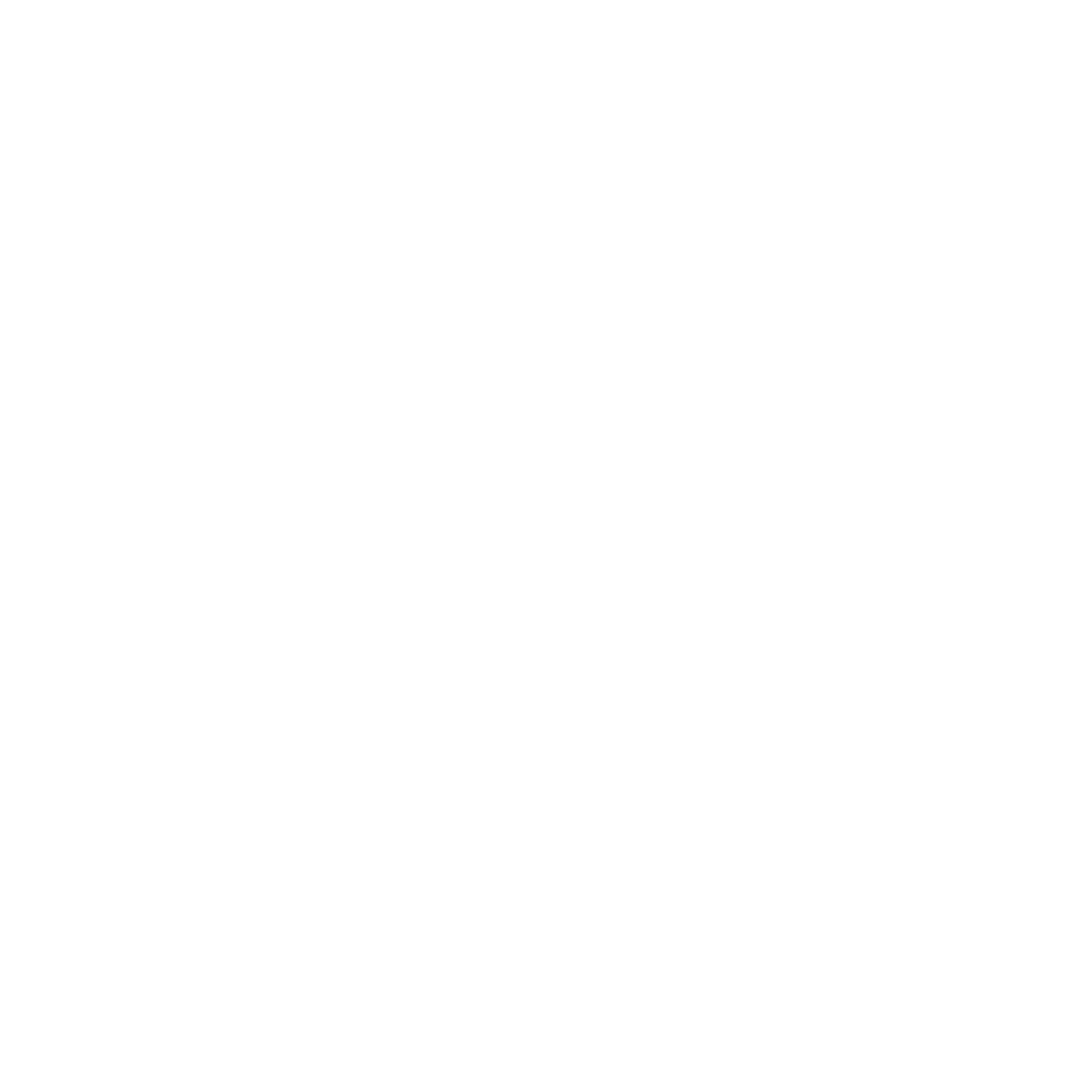 Image Source: Sutherland et al. Clin J Am Soc Nephrol. 2015
pRIFLE  vs.  AKIN  vs.  KDIGO 24
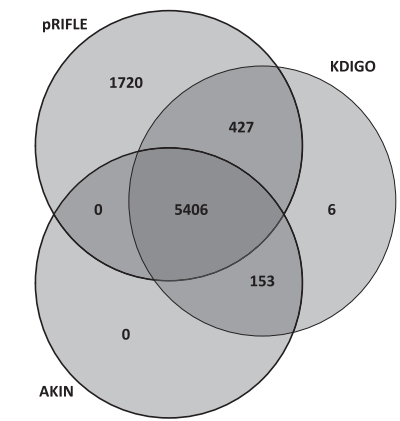 pRIFLE provides more sensitivity to identifying a greater number of mild AKI cases children
Demonstrated that doubling of SCr in children associated with 27.4% mortality rate
75% of pediatric patients are admitted without a baseline SCr lab value
Using 120 mL/min/1.73m2 in place of an actual baseline can lead to underdiagnosis of AKI using pRIFLE criteria
AKIN does not require height or baseline creatinine values - may be advantageous as baseline SCr values are rarely available in pediatrics
KDIGO is applicable to both pediatric and adult patients and has a less restrictive diagnostic timeframe than AKIN. Both pRIFLE and KDIGO determine stages of AKI by changes in serum creatinine (SCr)/estimated creatinine (eCCl) clearance and changes in urine output.
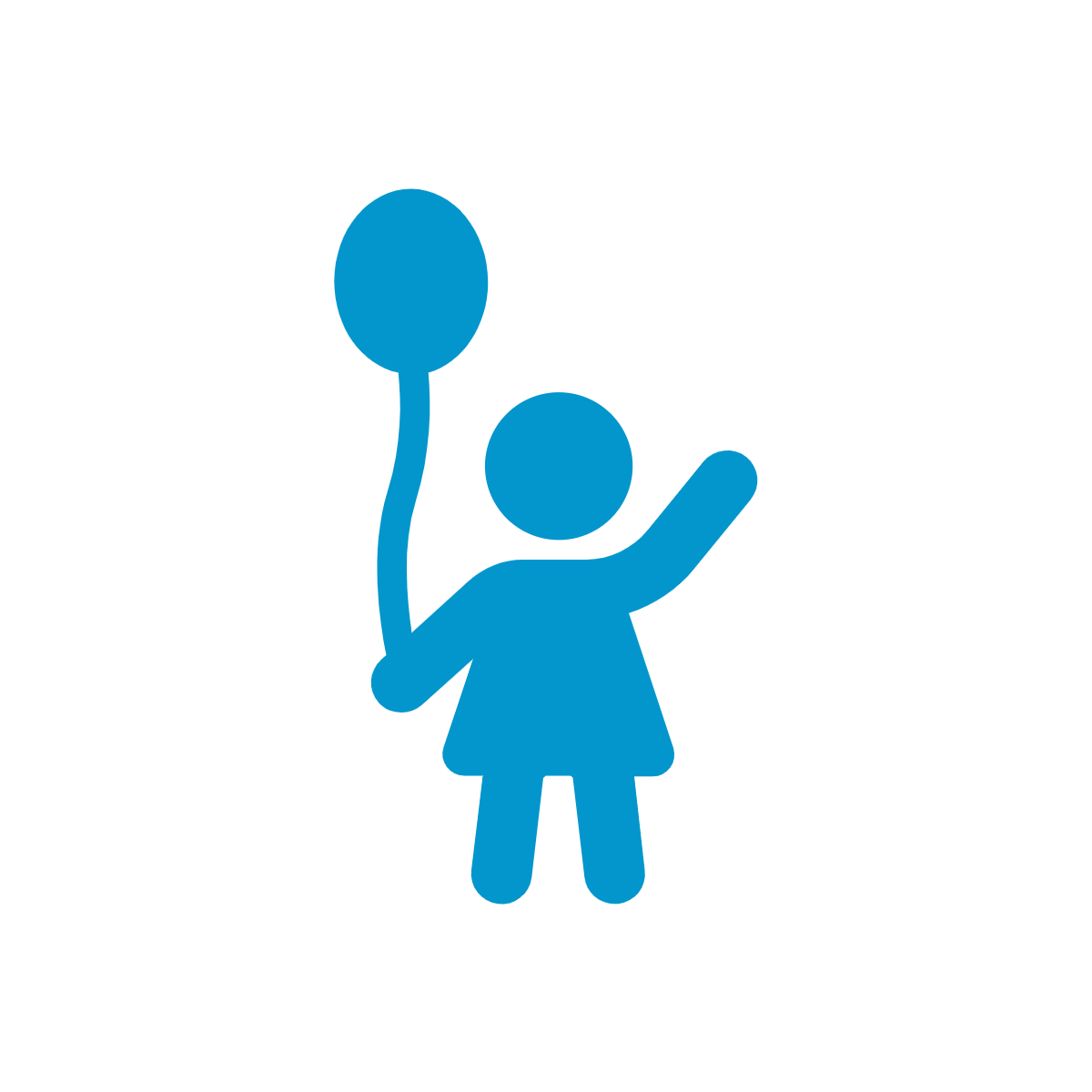 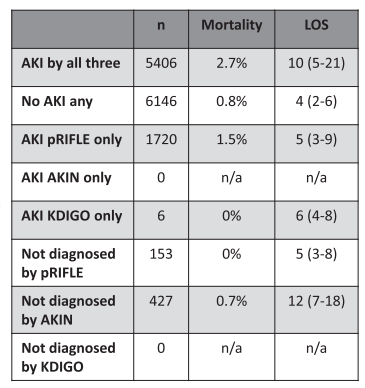 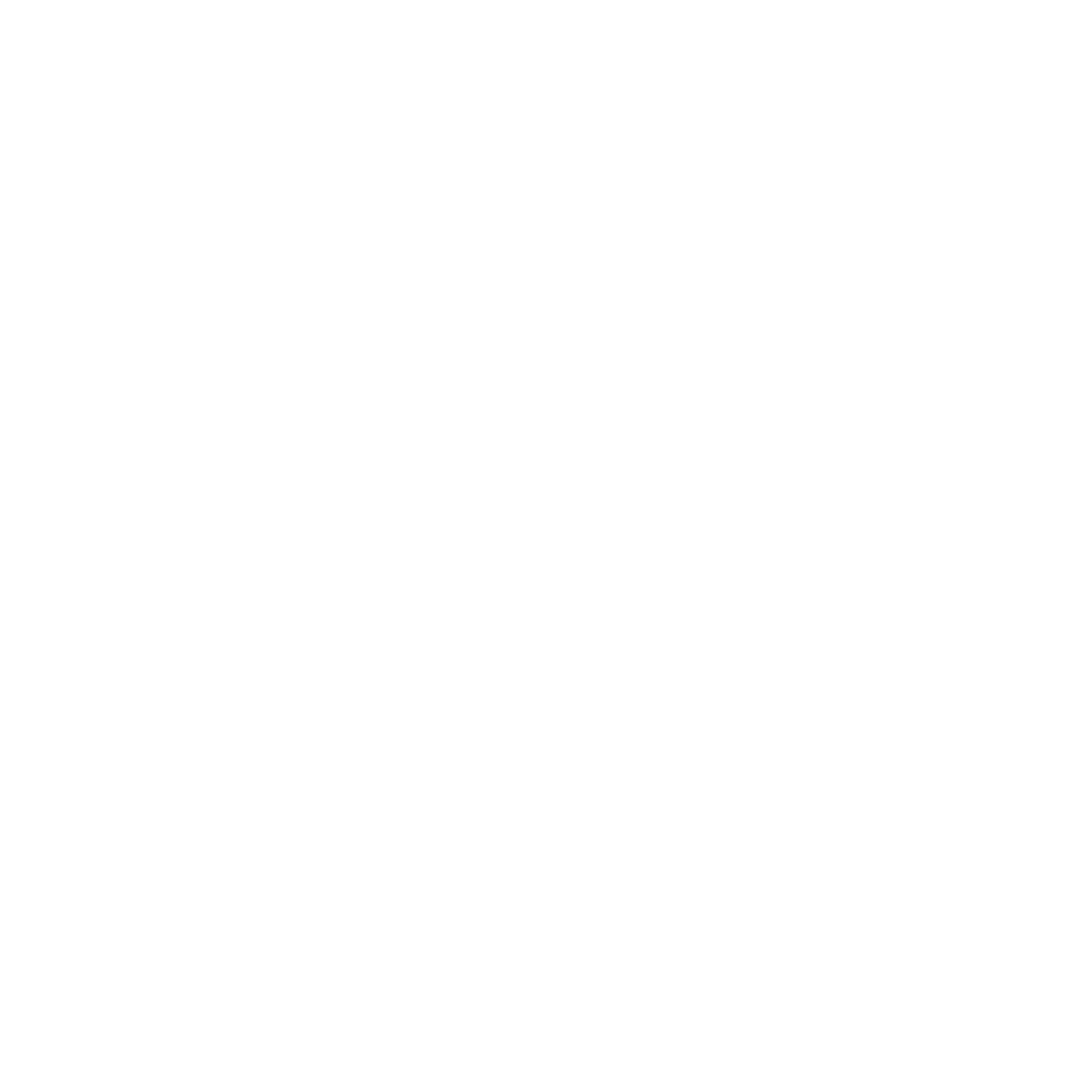 Image Source: Sutherland et al. Clin J Am Soc Nephrol. 2015
Estimated Glomerular Filtration Rate (eGFR)
Calculating an eGFR is necessary for accurate staging of CKD in children. Renal development and function is still maturing in children less than two years old 25
Baseline SCr is often not available in pediatric patients making it difficult to estimate baseline kidney function. 
Chronic Kidney Disease in Children (CKiD) study derived a Schwartz formula for patients 1-16 years of age 26
eGFR (ml/min/1.73m2) = [height in cm x 0.413] / SCr in mg/dL
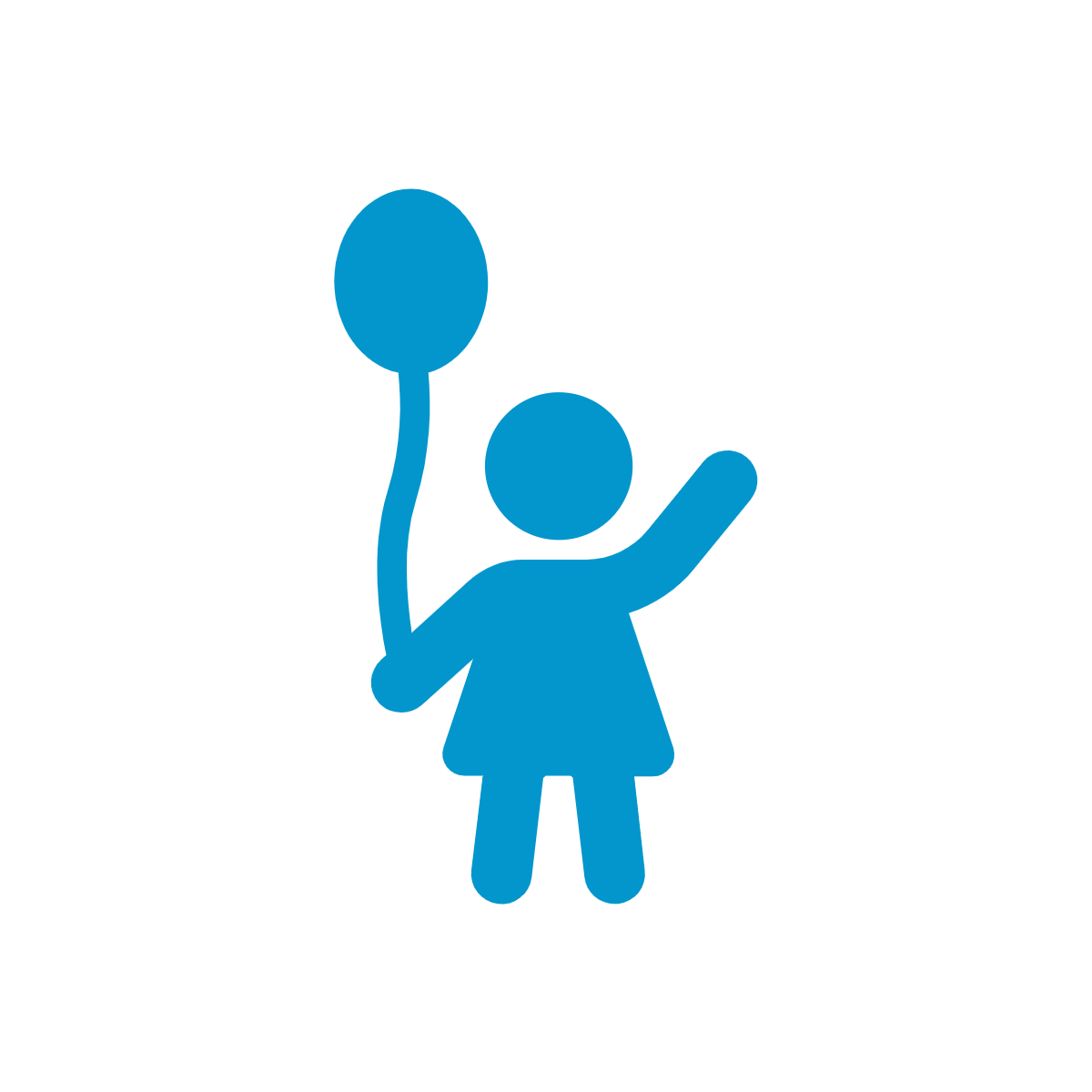 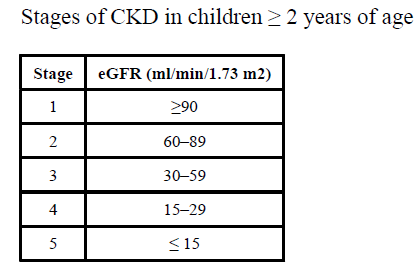 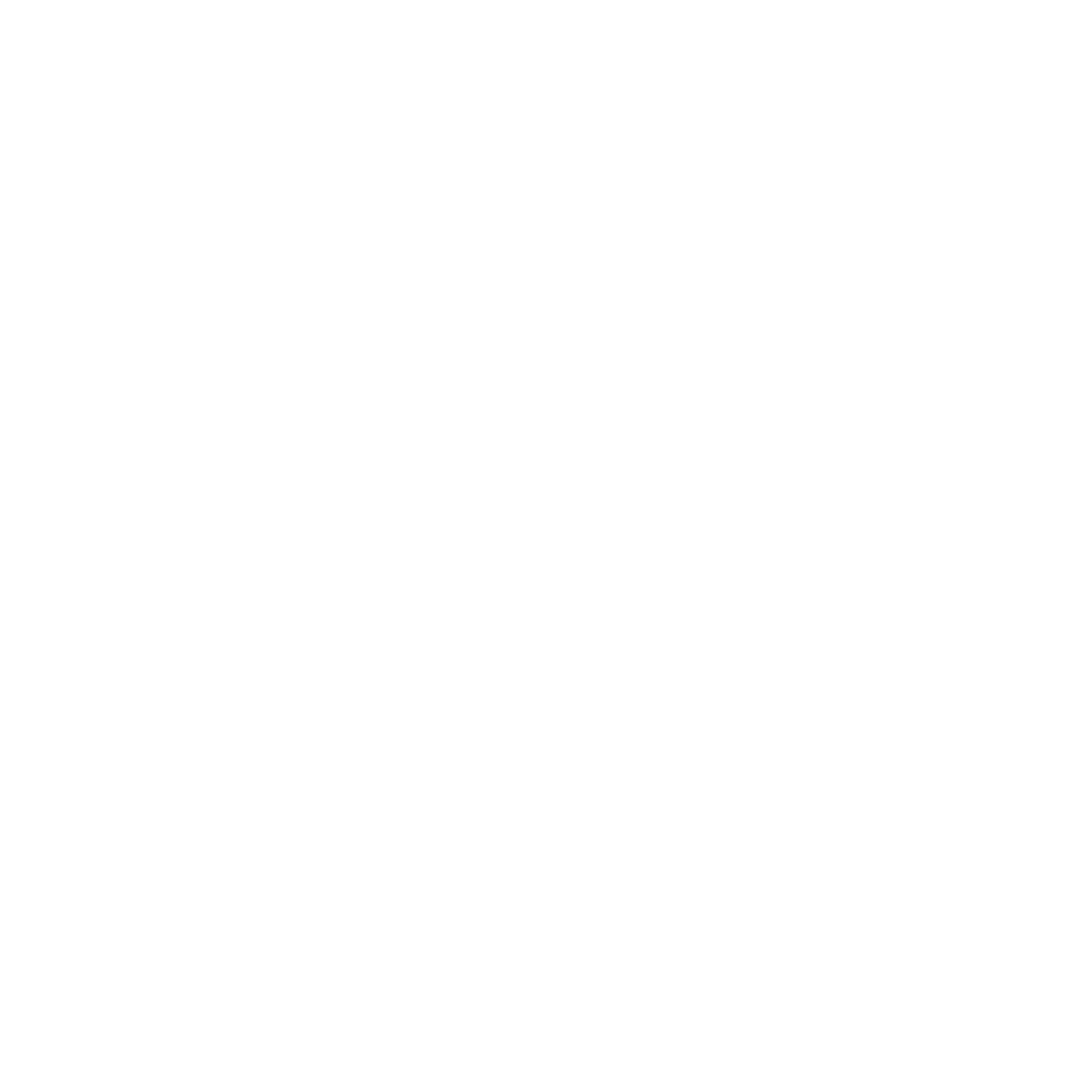 Image Source: Sutherland et al. J Am Soc Nephrol. 2015
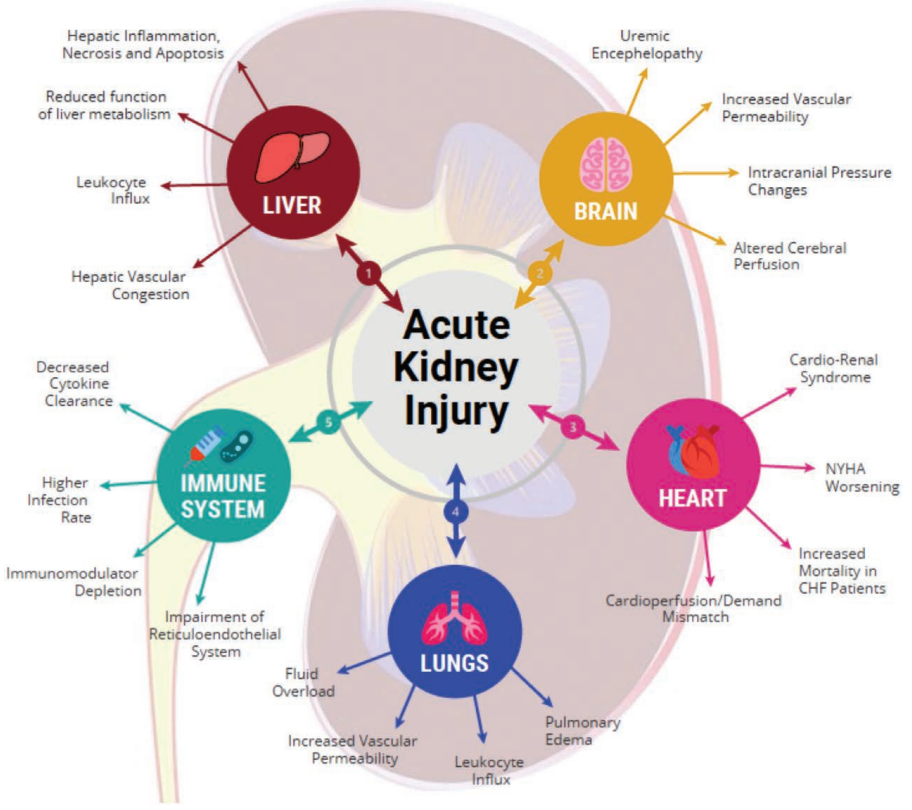 AKI Pathophysiology and Etiology
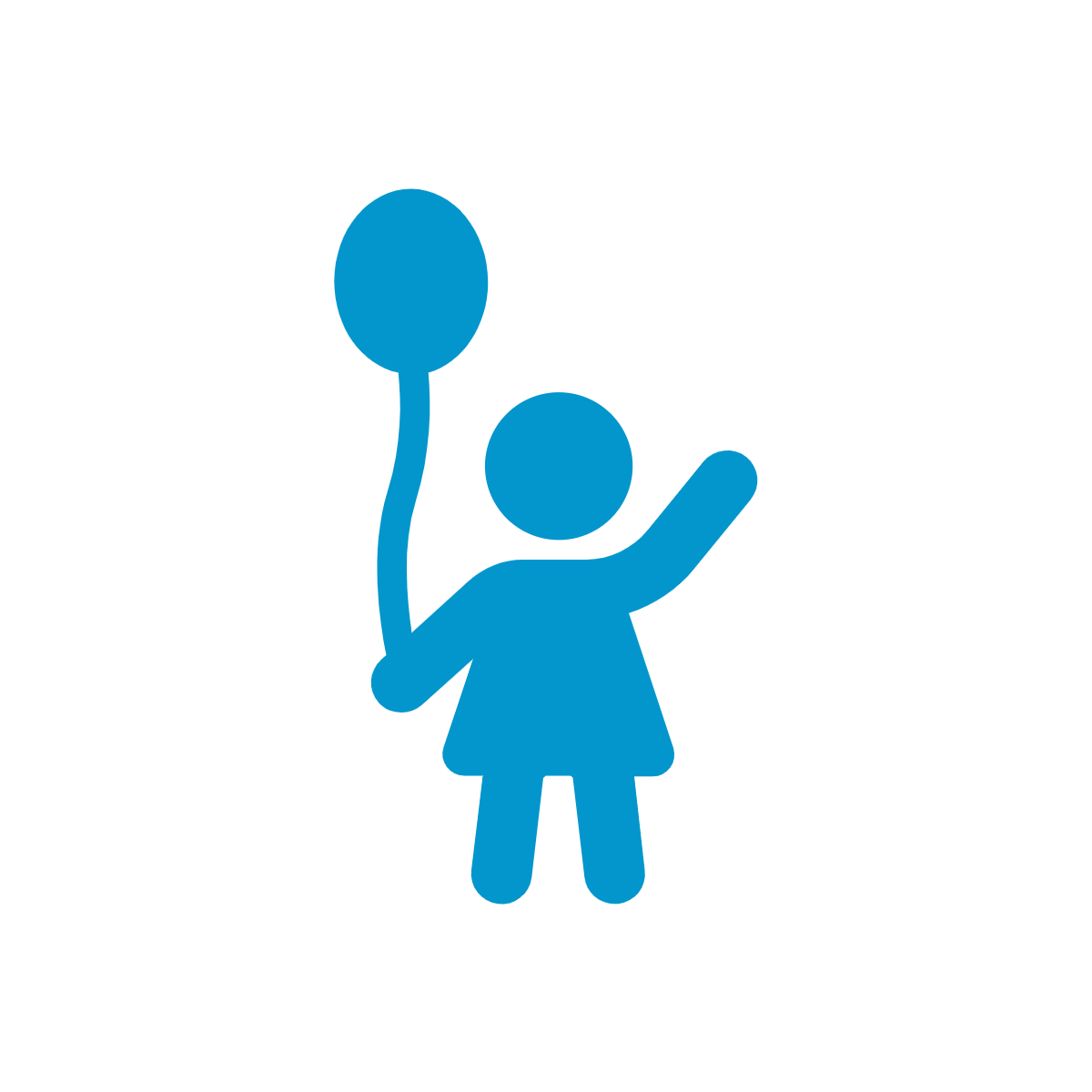 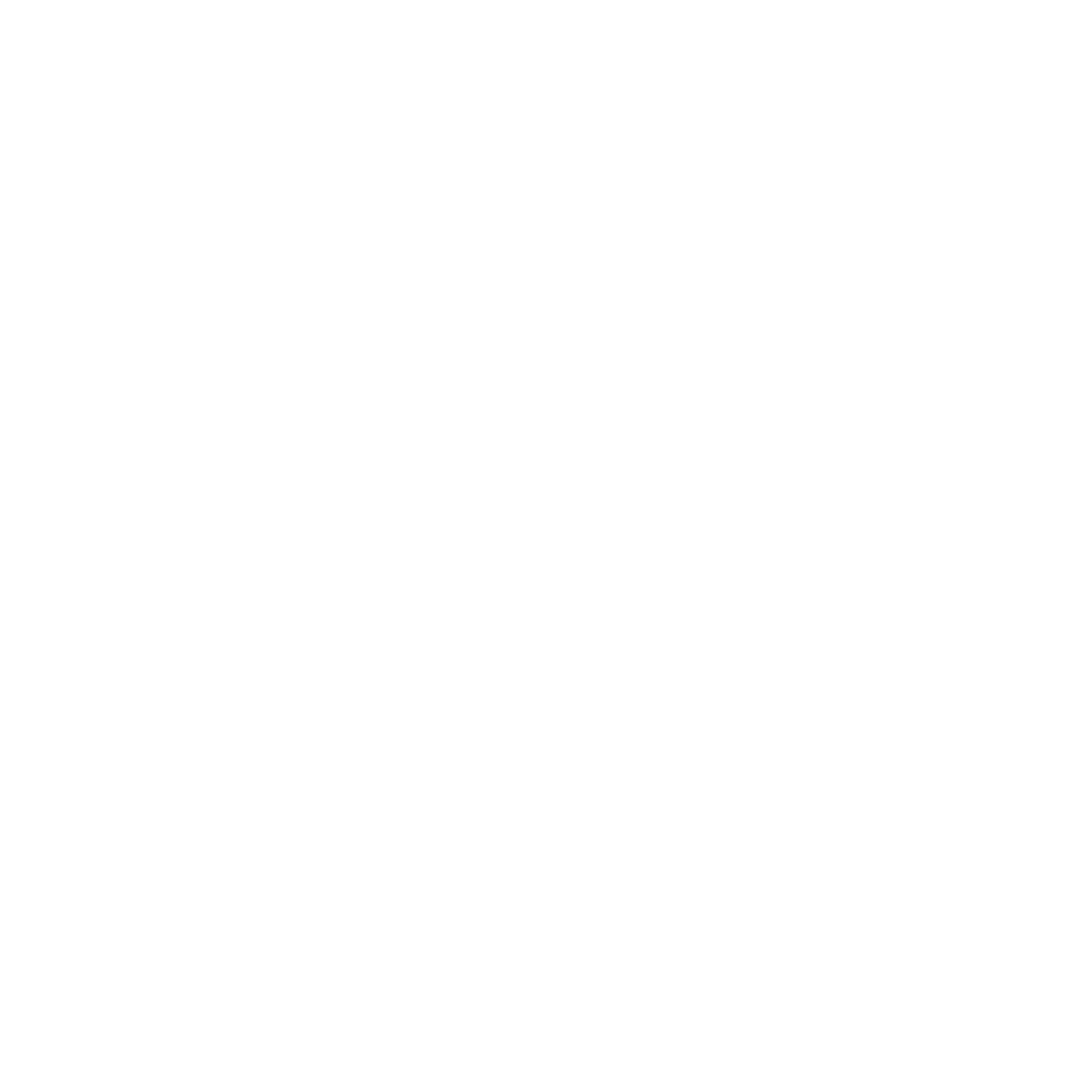 Image Source: Gumbert et al. Anesthesiology. 2020
Pathophysiology: Anesthetic Impact on AKI 27-28
Hypovolemia and venodilation
Positive pressure ventilation can impair venous return to the heart
Anesthetics can reduce arterial tone which decreases perfusion pressure.
Right sided hemodynamics are critical, as high venous pressure can cause kidney injury through organ congestion. 
Cardiac surgery: right side of the heart may be compromised from cardioplegia.
Thoracic surgery: increased pleural pressure may increase venous “back pressure” on the liver and kidneys
Abdominal surgery: High insufflation pressure in the abdomen
Ischemia-reperfusion causes damage associated molecular pattern (DAMP) molecules to be released into circulation such as myoglobin and uric acid.
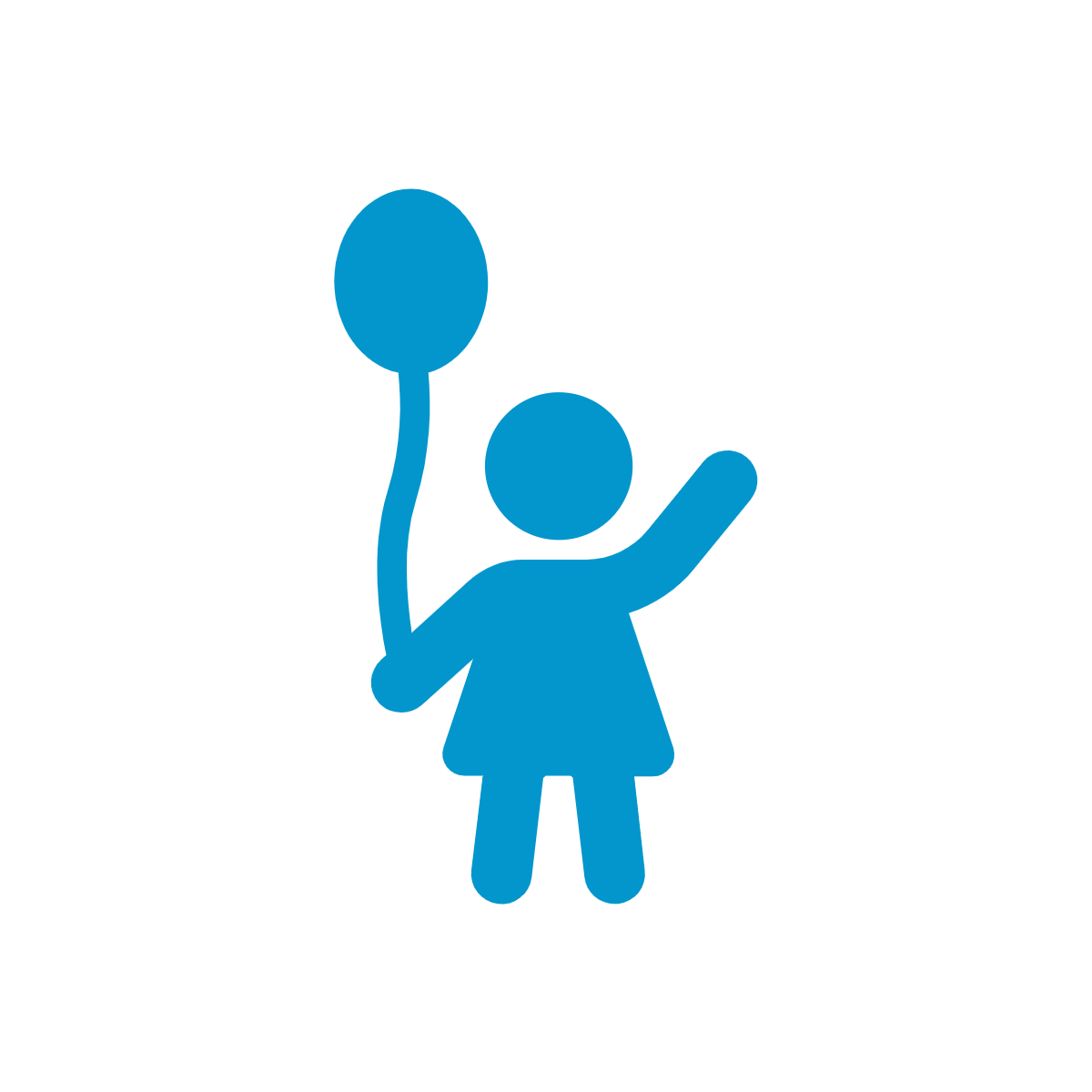 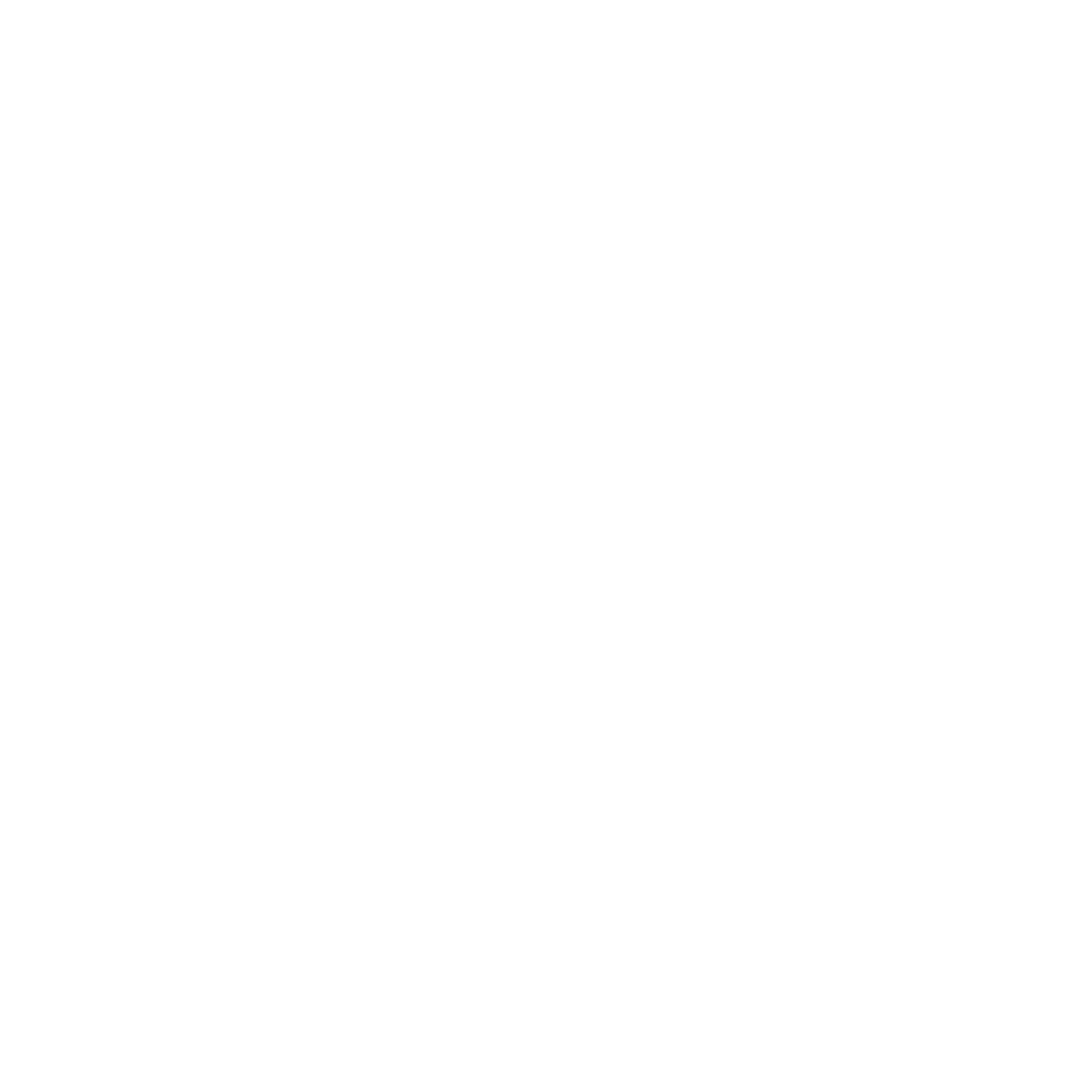 Etiology: Pre-renal 16
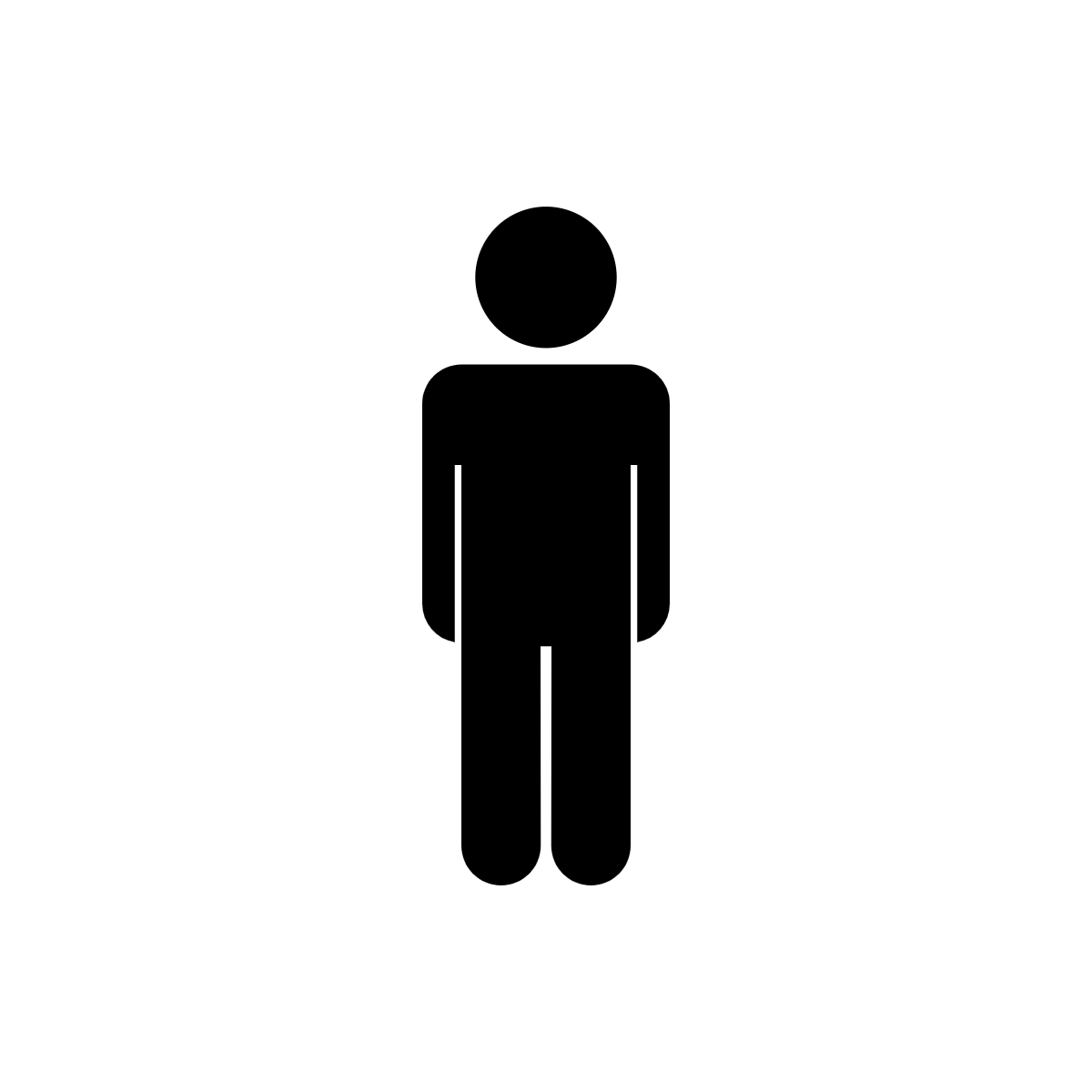 Renal Hypoperfusion due to true volume contraction: Hemorrhage, dehydration, increased insensible losses (burns) and other third space losses such as sepsis, nephrotic syndrome, traumatized tissue and capillary leak syndrome
Decreased effective intravascular volume: Renal perfusion decreased due to low cardiac output states, such as from congenital heart defects
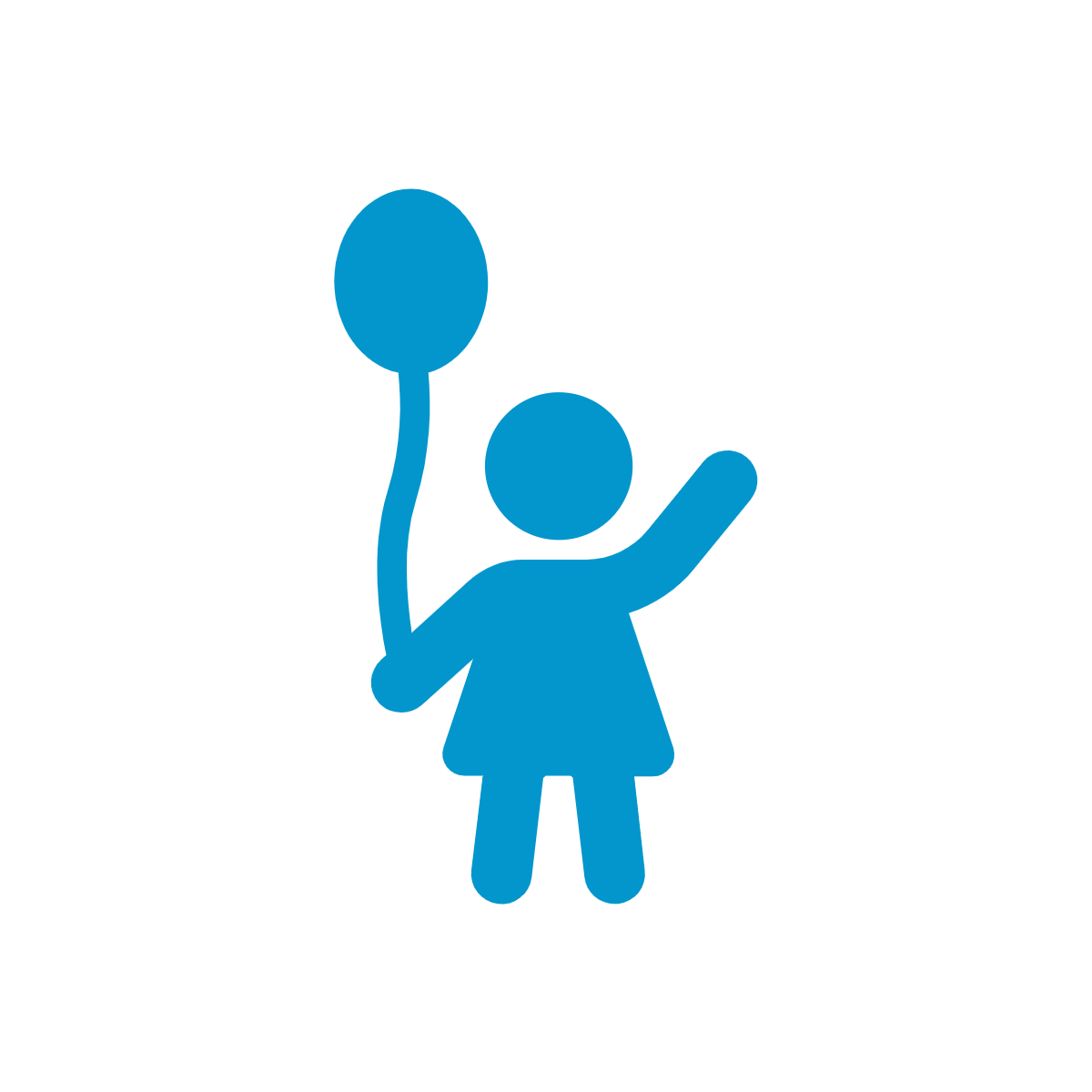 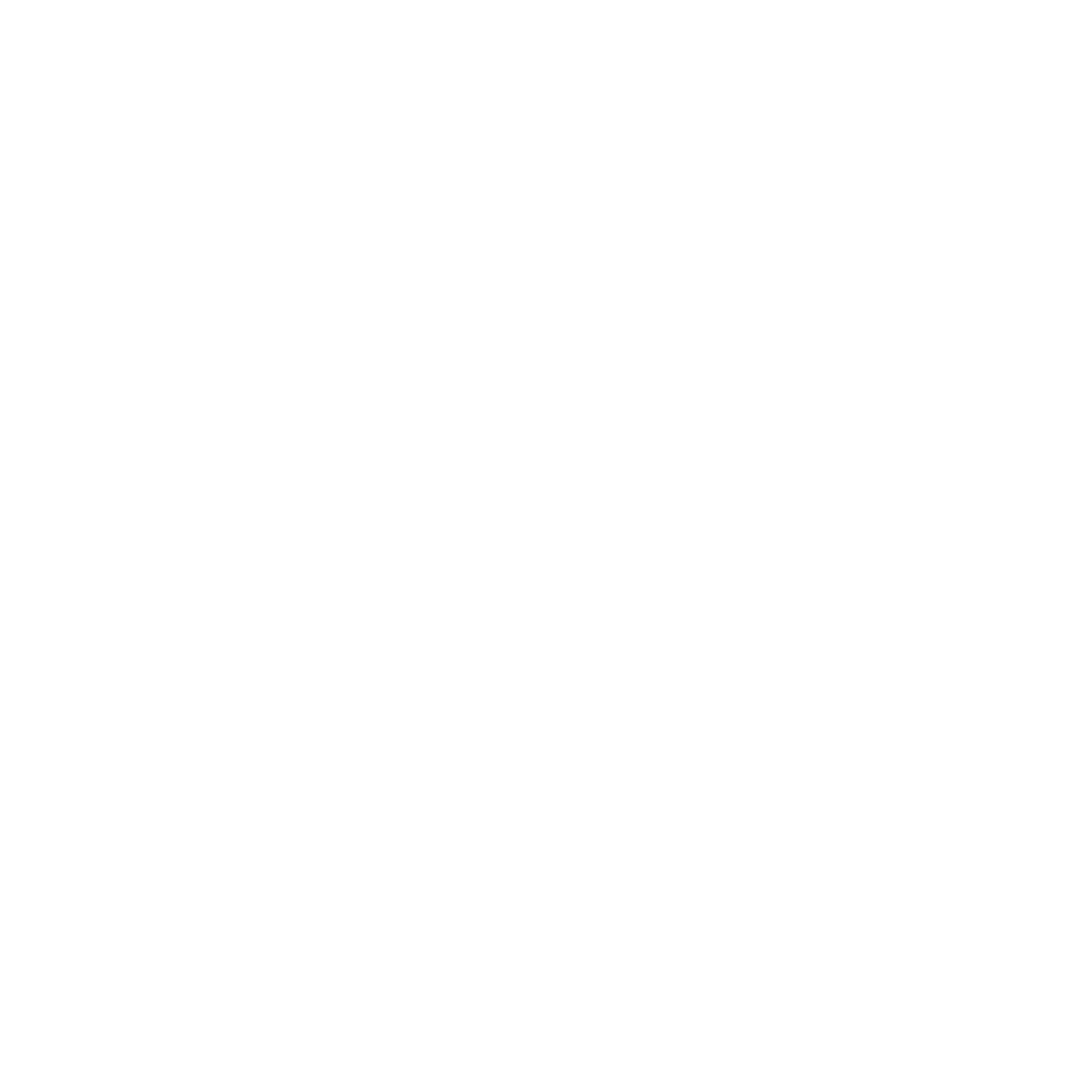 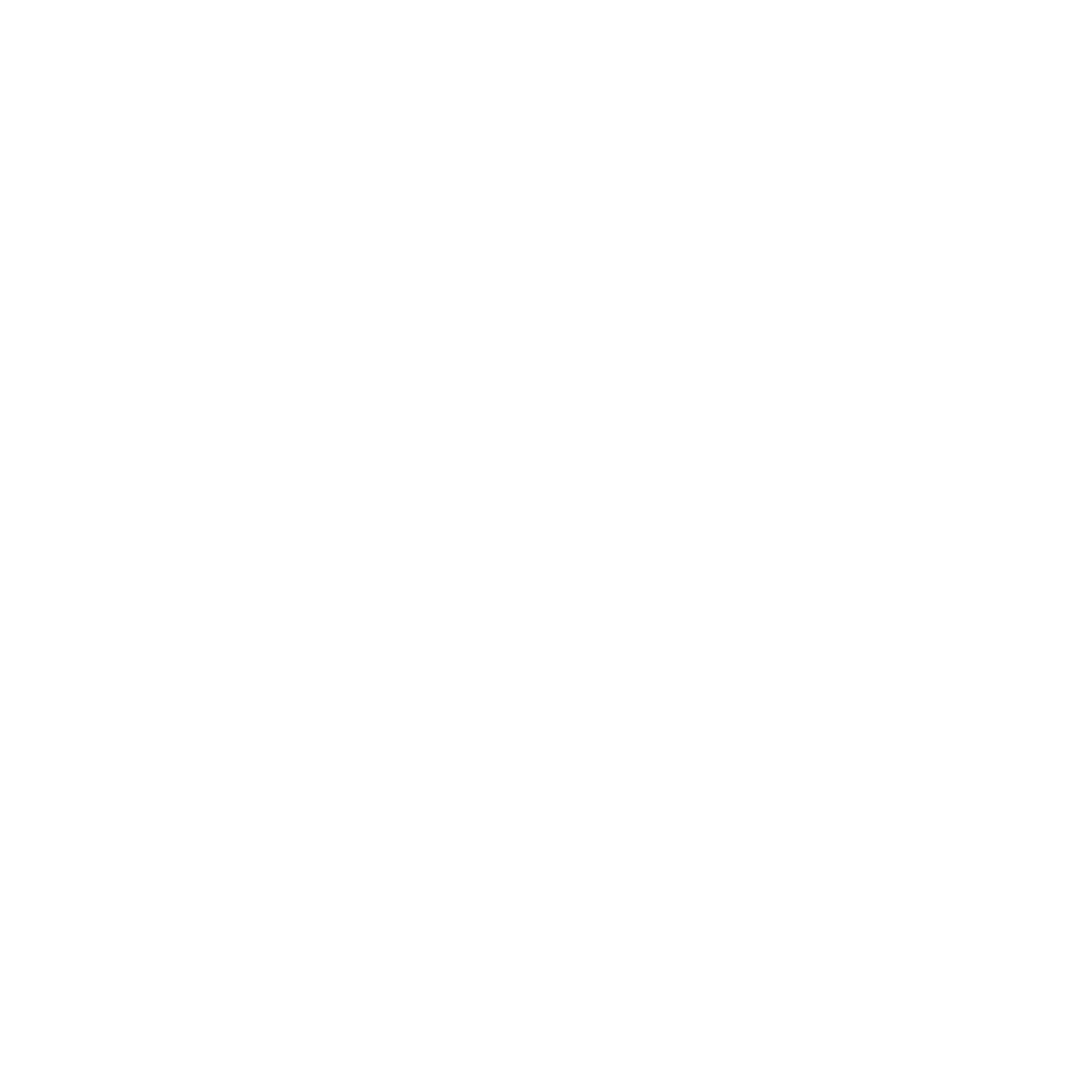 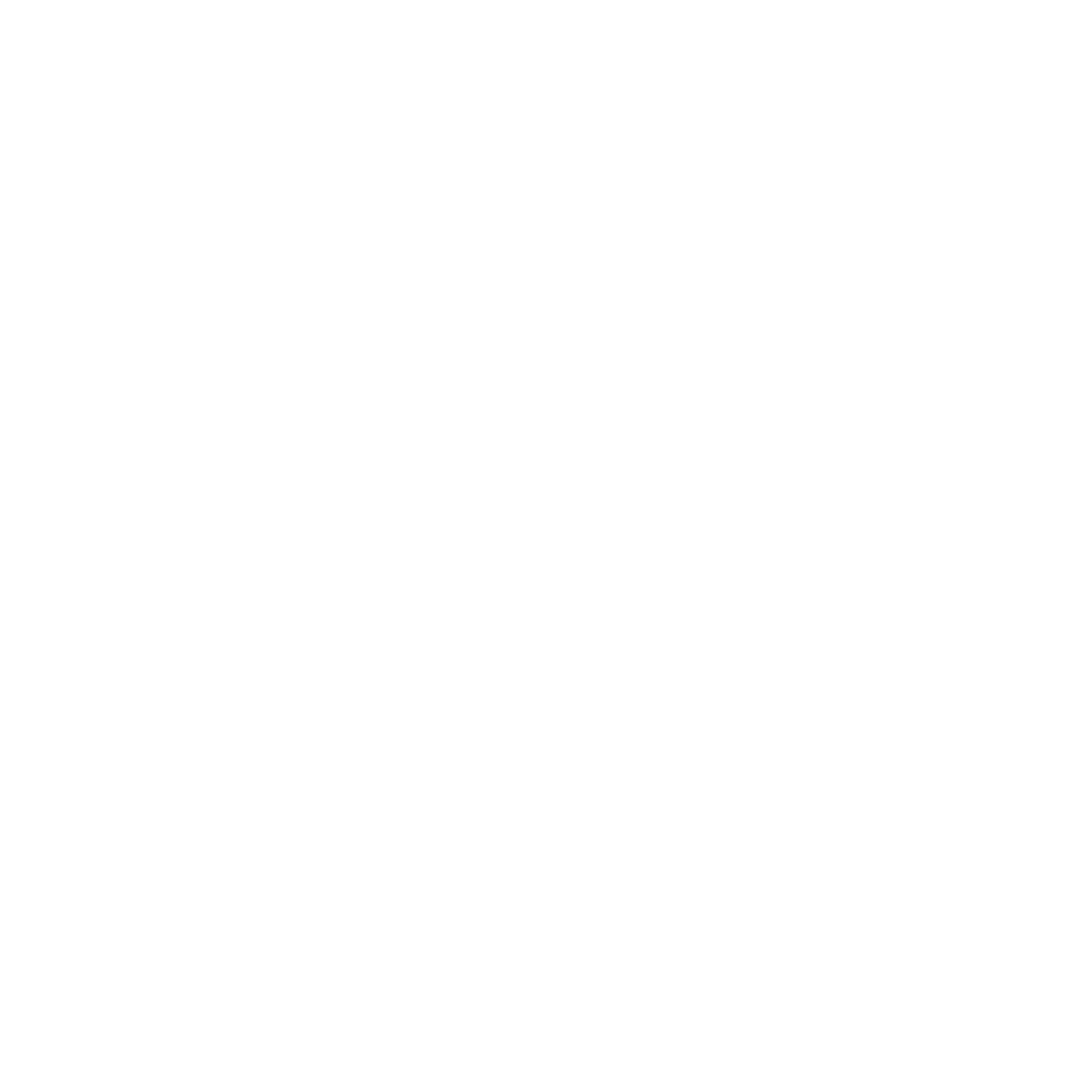 Etiology: Renal (Intrinsic)
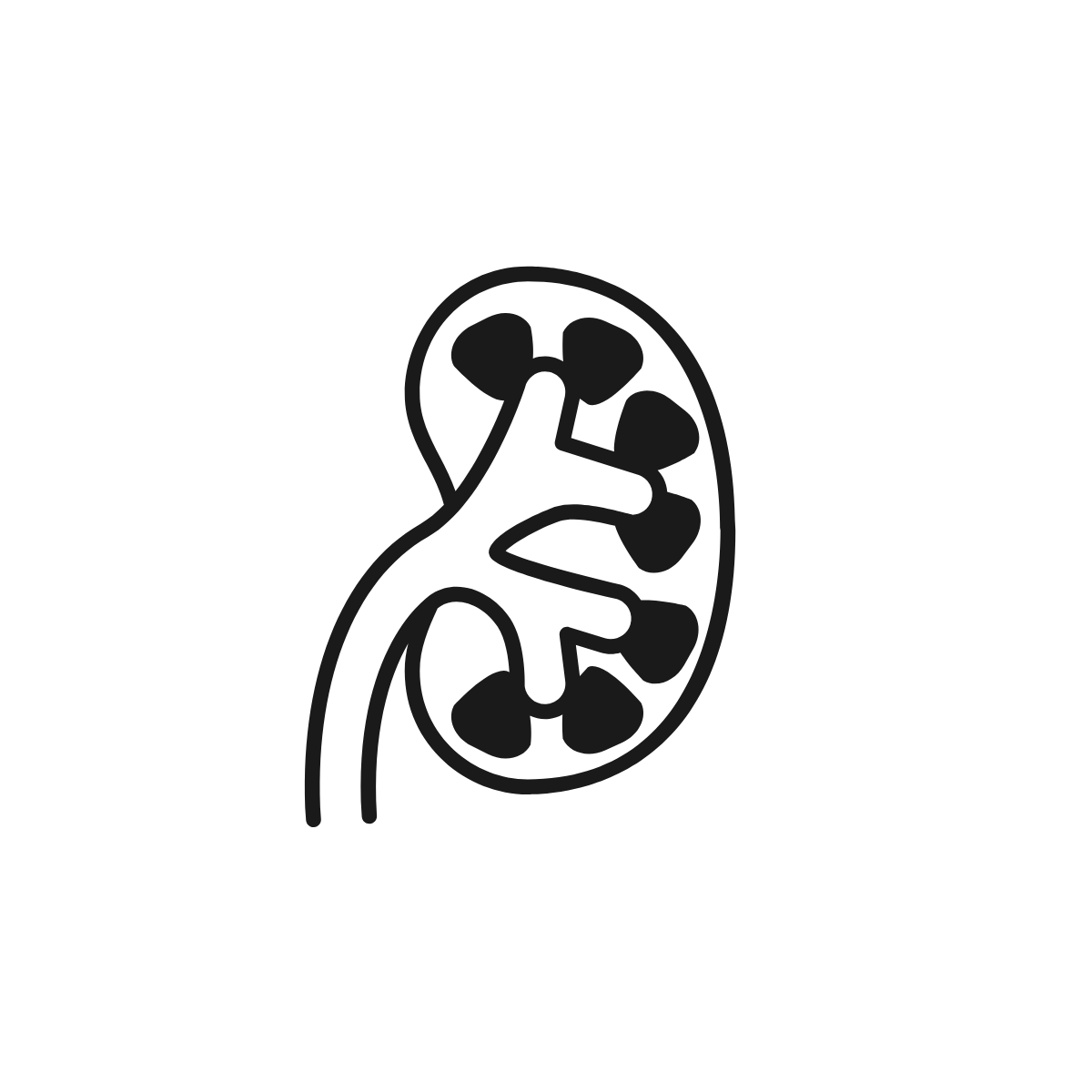 Results of injury to kidney structures: tubules, glomeruli, the interstitium, and intra-renal blood vessels 29
Acute Tubulointerstitial nephritis
3 Main Causes in Children 30
Acute Glomerulonephritis (stage 1)
Septicemia (stage 3)
Antibiotic drug-induced AKI (stage 3)
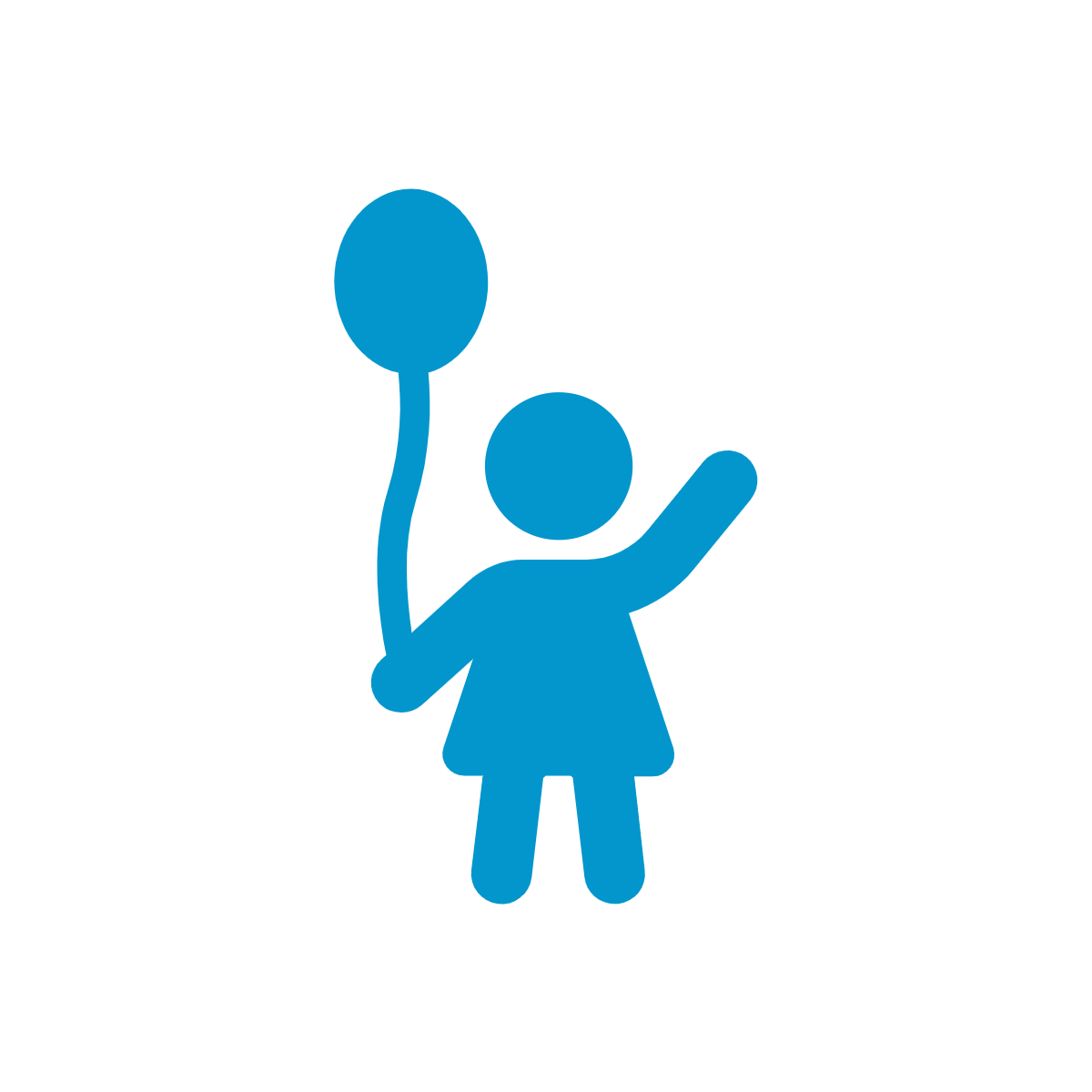 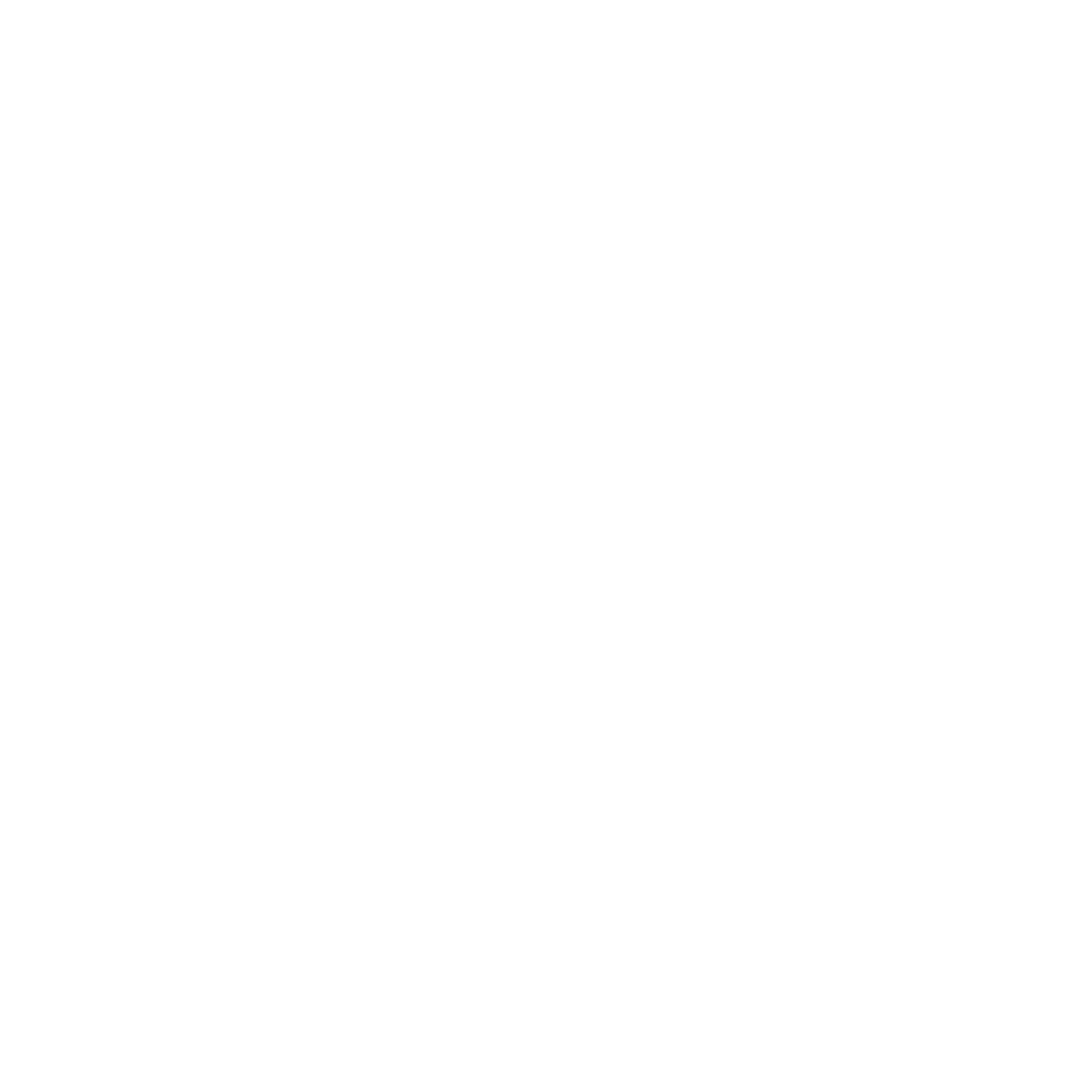 Etiology: Intrinsic Possible Causes 16,29
Tubular: 

Renal ischemia (shock, complication of surgery, hemorrhage, trauma, bacteremia),
Nephrotoxic drugs 
Endogenous toxins such as uric acid excretion caused by tumor lysis syndrome in children with Leukemia
Interstitium: 

Infectious (bacterial, viral)
Medications (antibiotics, diuretics, NSAIDs)
Acute Interstitial Nephritis (idiopathic or drug induced)
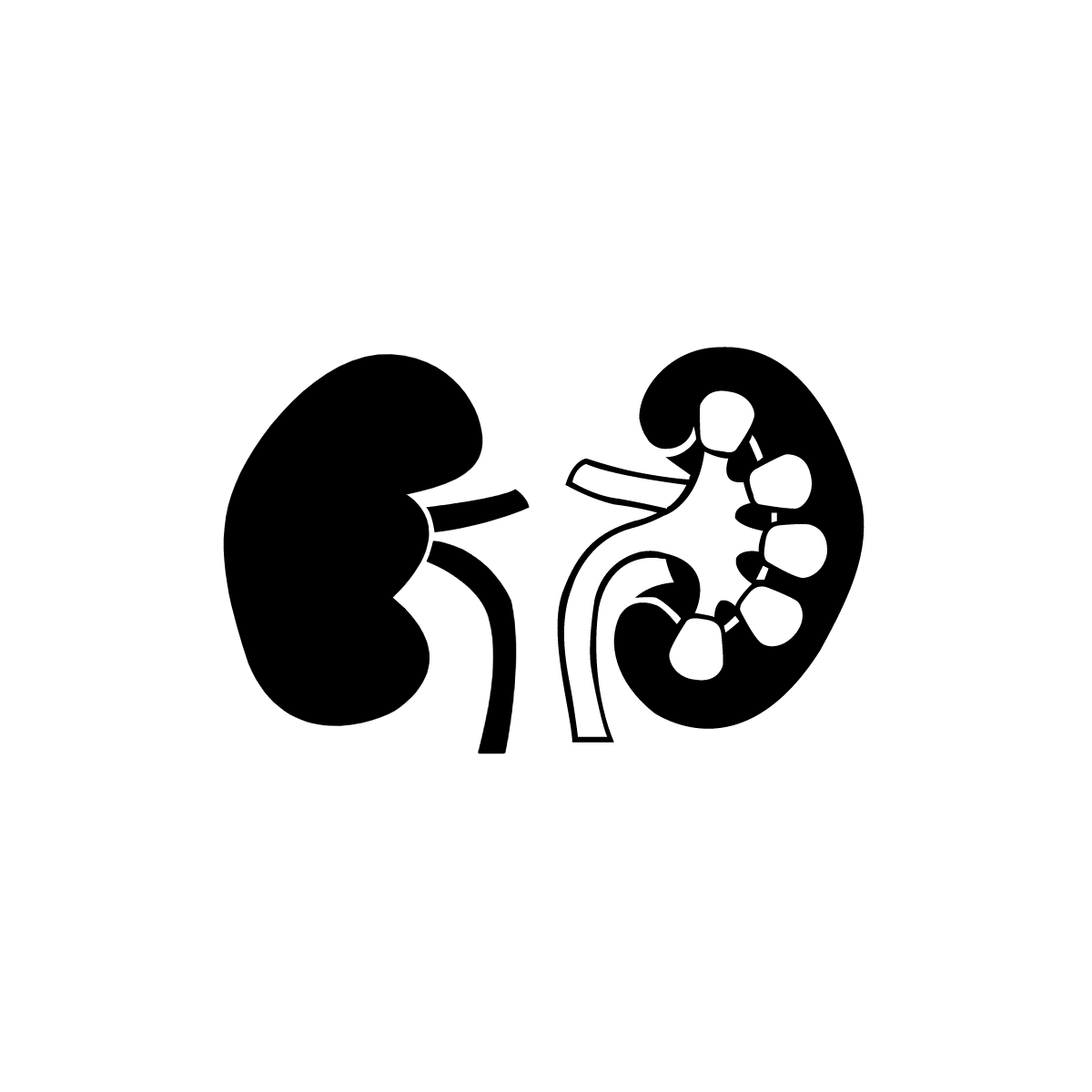 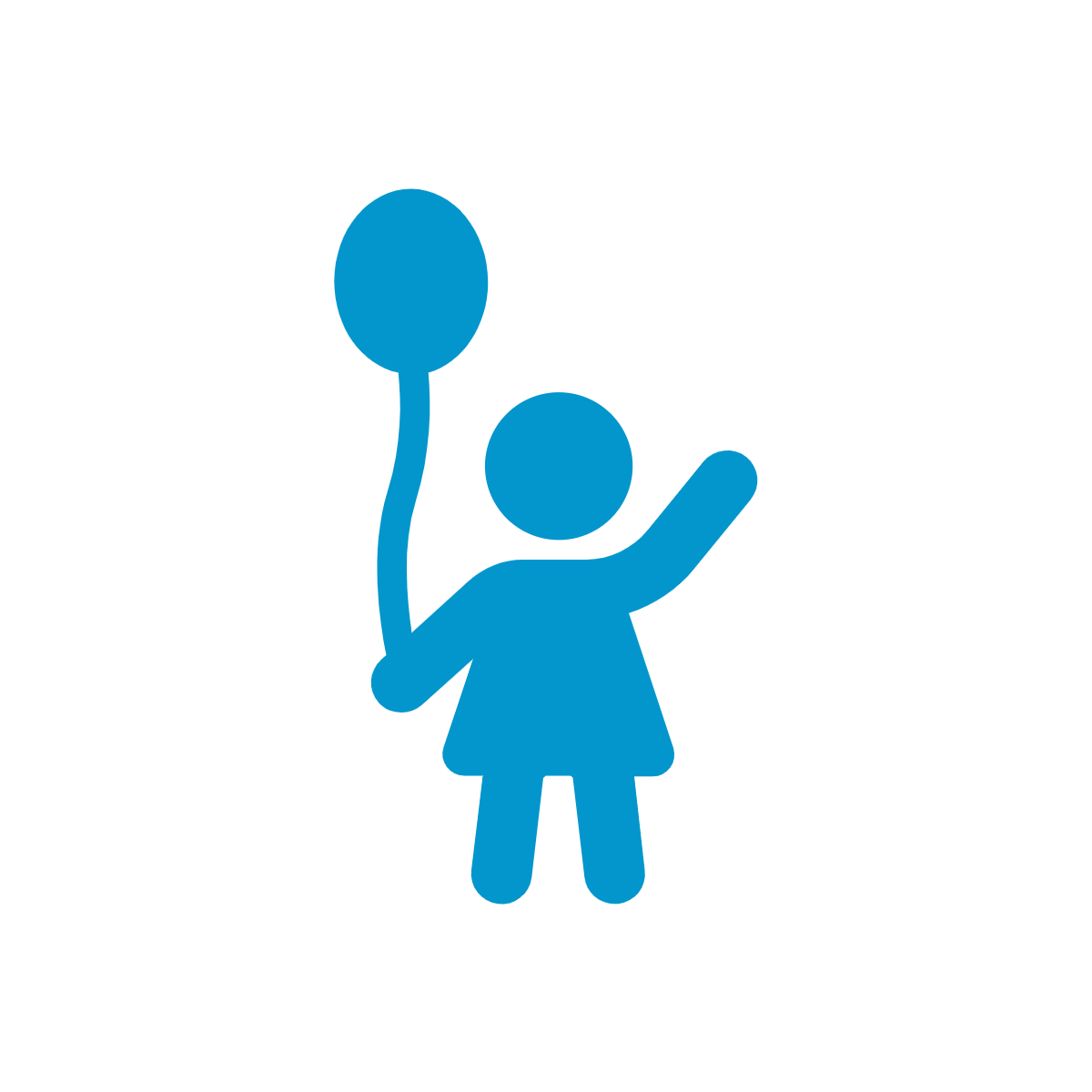 Vascular: 

Cortical necrosis is common in young children, particularly neonates
Associated with ischemic insults due to perinatal anoxia, placenta abruption and twin-twin or twin-mother transfusions
Hemolytic uremic syndrome
Glomerular: 

Acute post infectious glomerulonephritis
Lupus nephritis
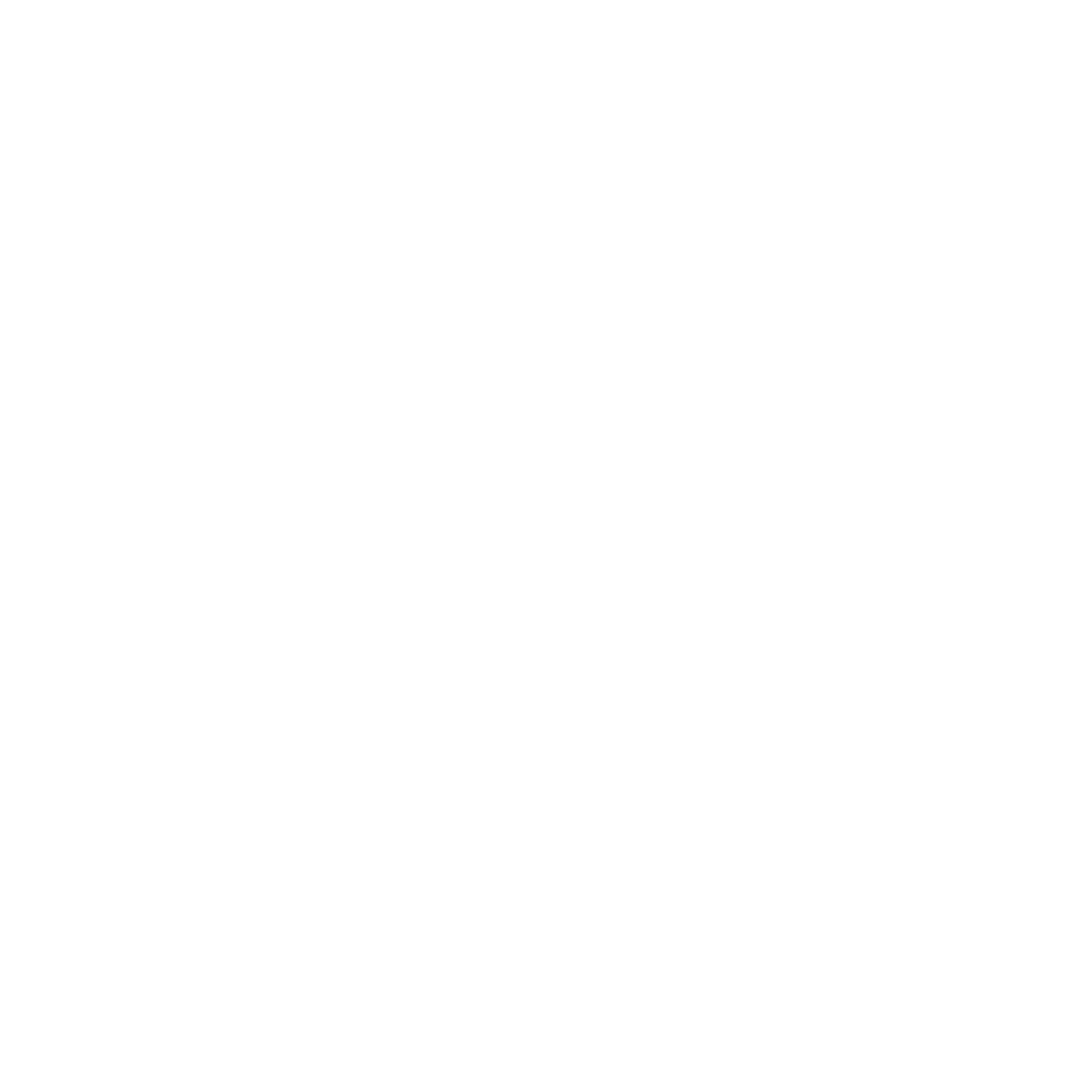 Etiology: Postrenal
Caused by blockage of urinary flow in the urinary tract 31
Obstruction → ↑ intratubular pressure and ↓GFR 32
Leads to build up in the kidney
Quick resolution = best chance of kidney recovery 29
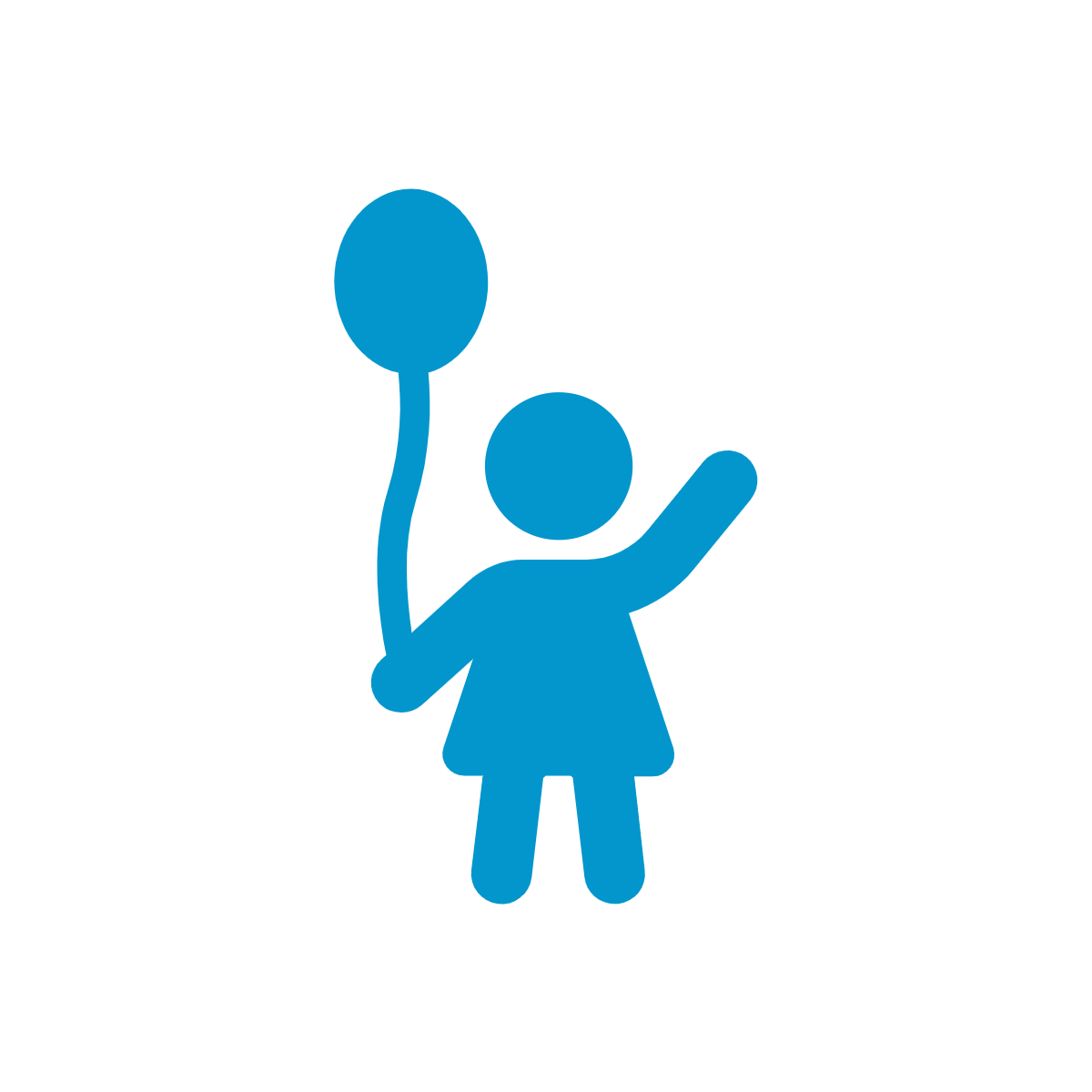 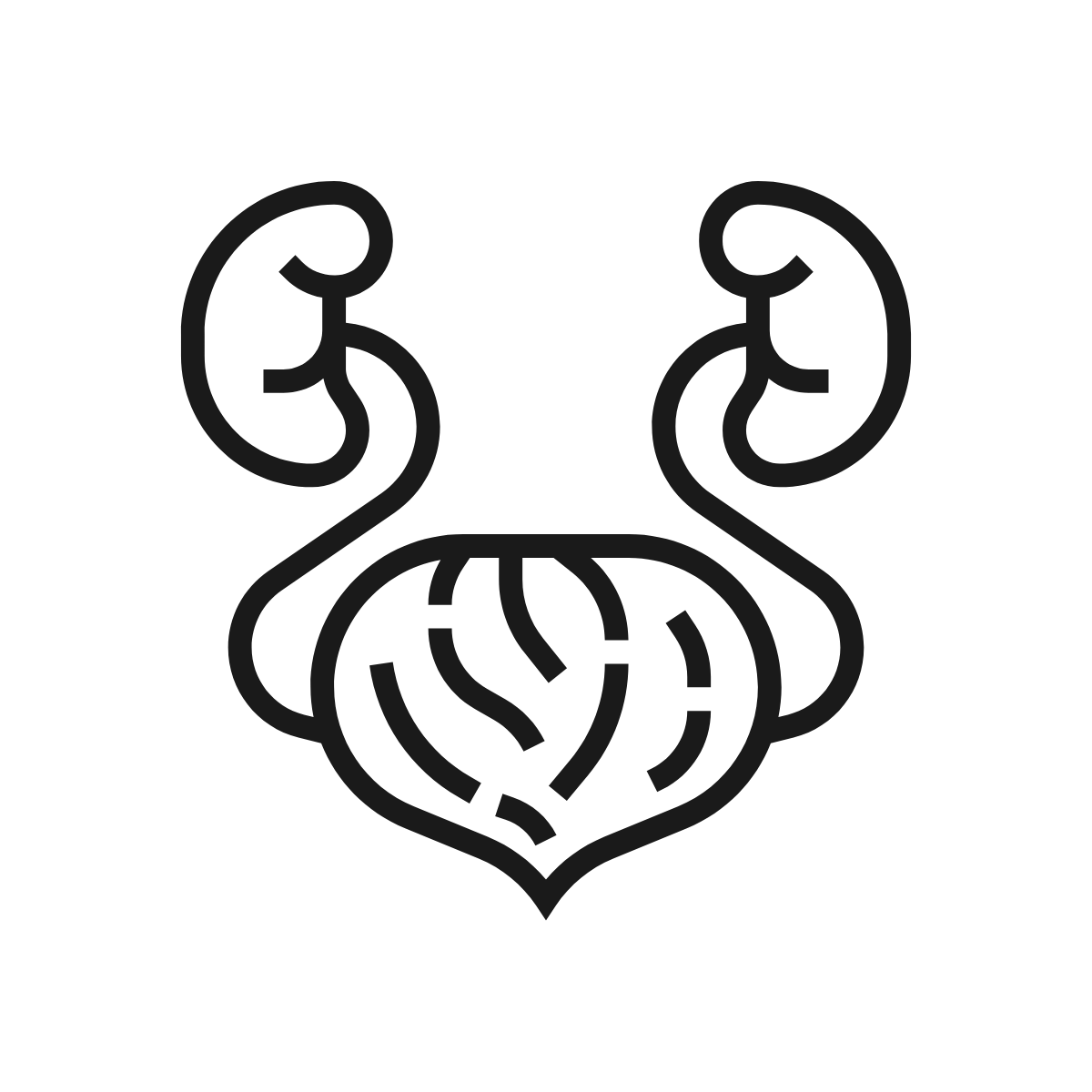 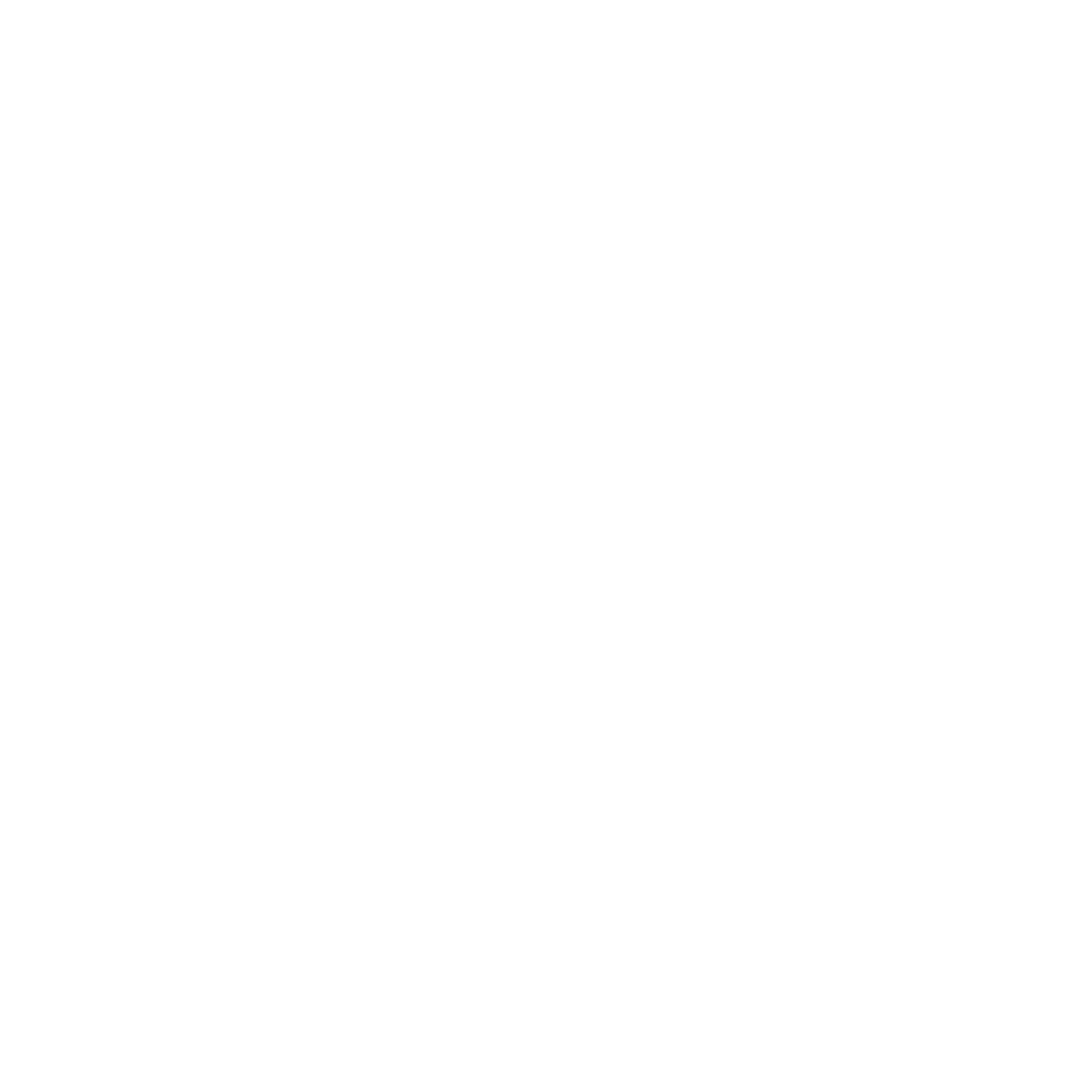 Etiology: Post Renal Possible Causes 16,29
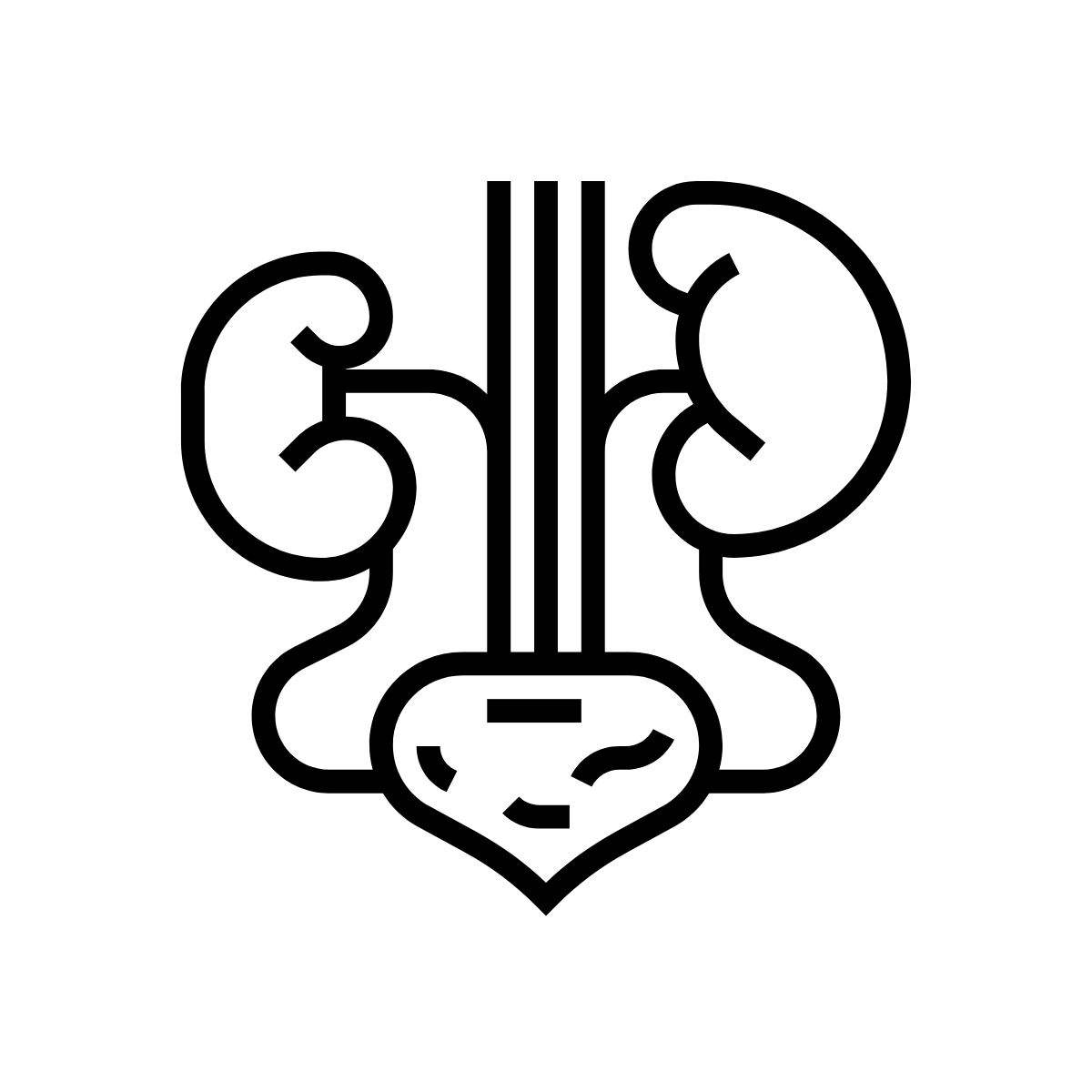 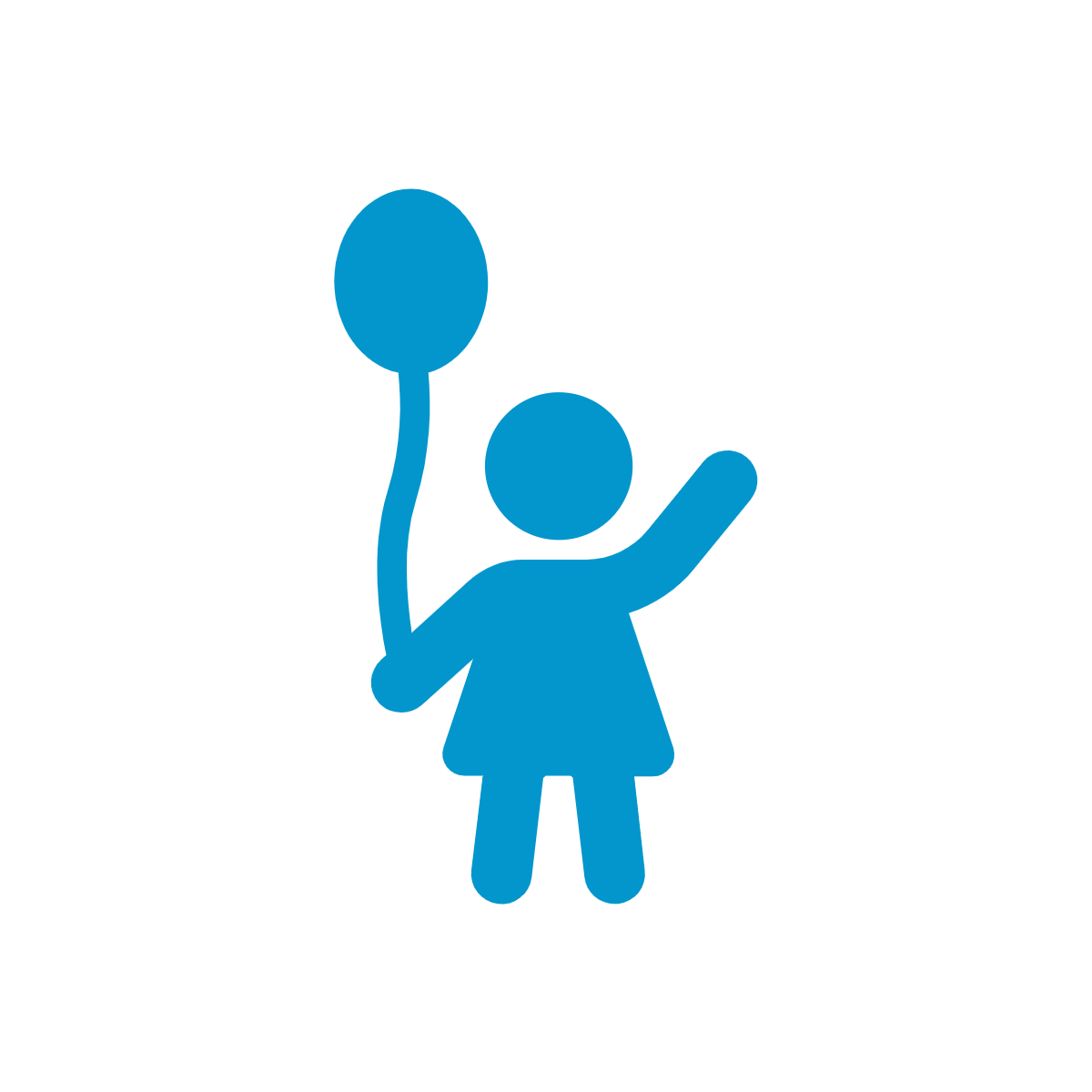 Extrarenal Obstruction: congenital malformations such as posterior urethral valves, bilateral ureteropelvic junction obstruction or bilateral obstructive ureteroceles
Intrarenal Obstruction: Nephrolithiasis, blood clots
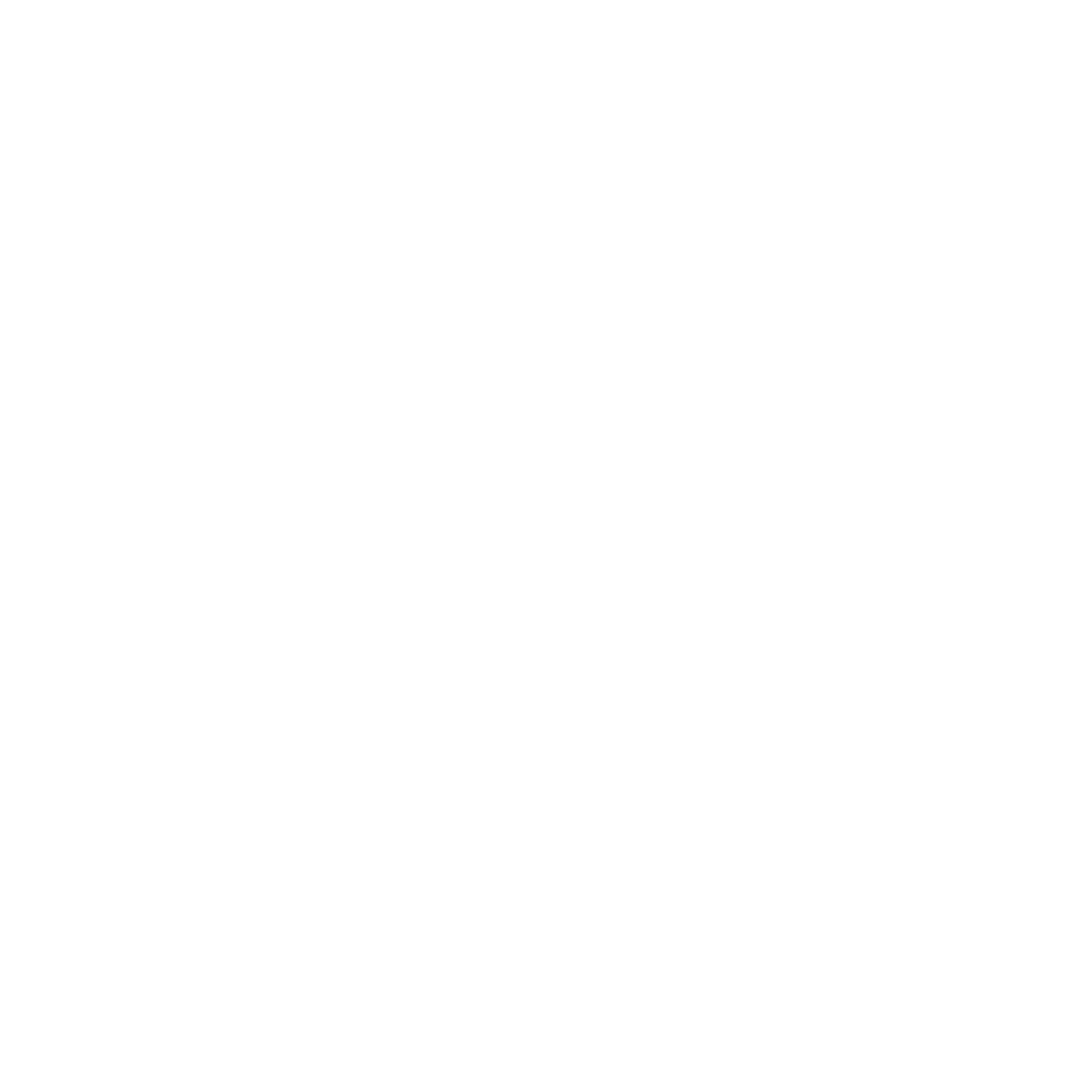 AKI Risk Factors
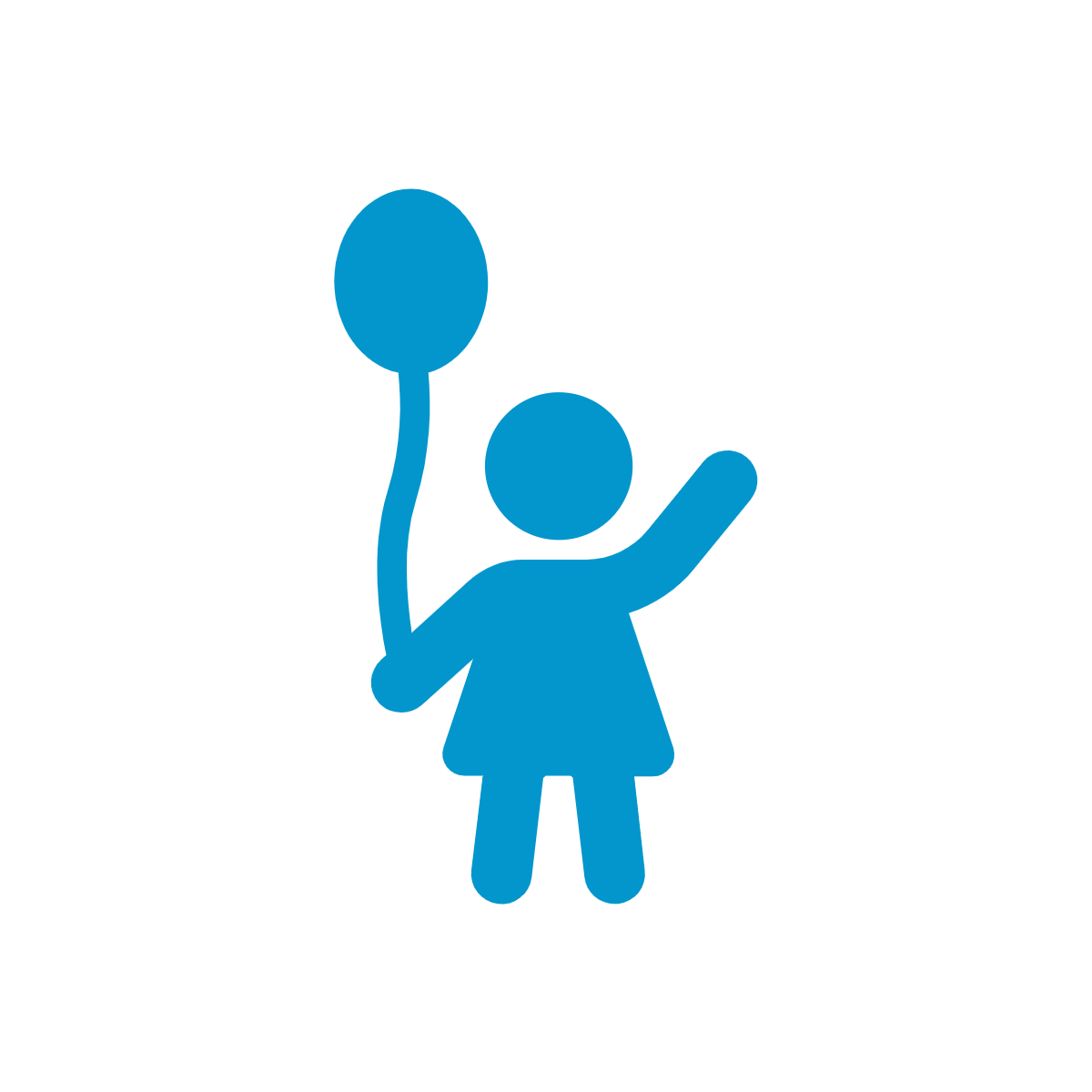 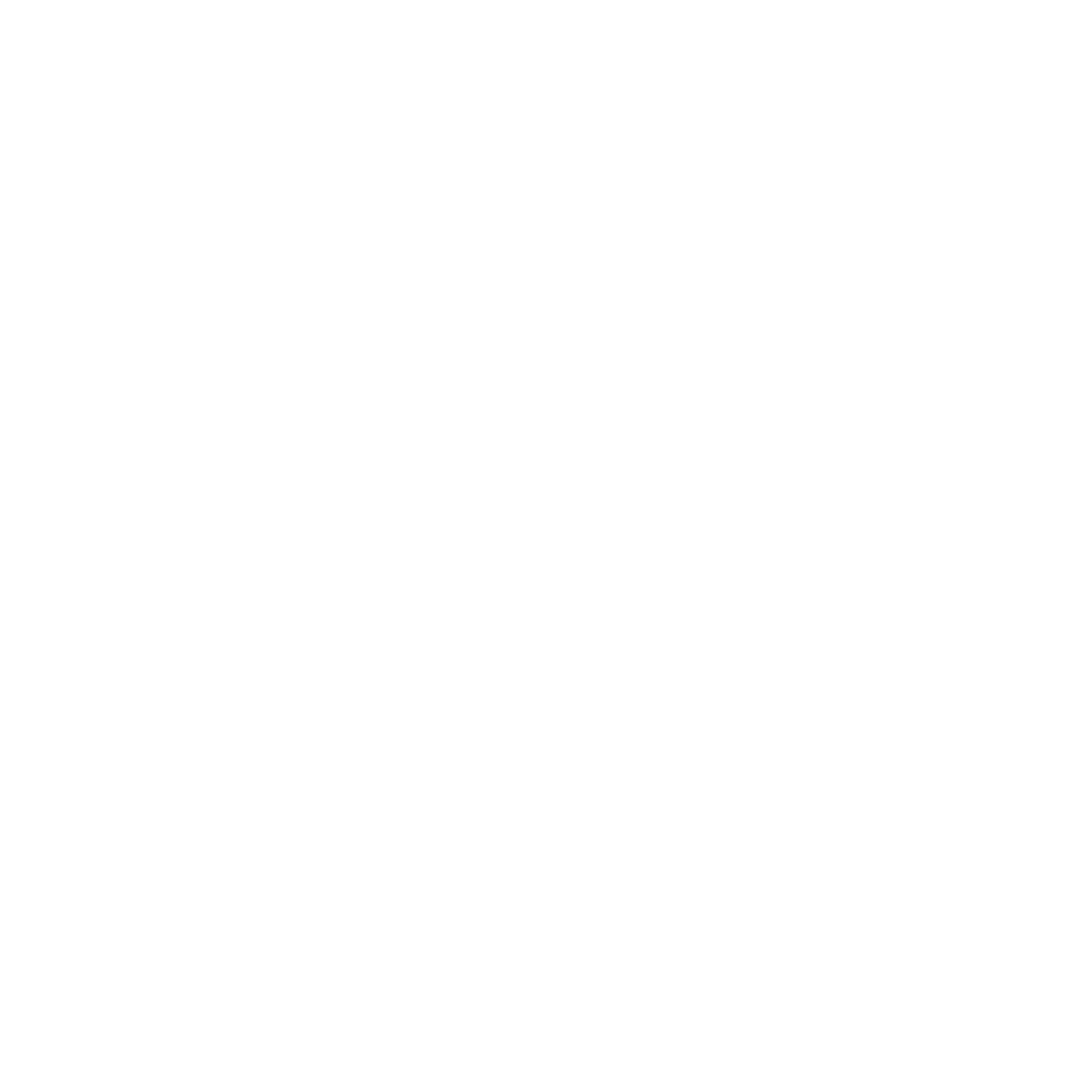 Anesthesia-related Risk Factors
Potentially modifiable AKI risk factors in both pediatric cardiac and noncardiac surgery 33-35
Hemodilution
Hemoglobin level
Intraoperative transfusion
Hypotension
Inadequate oxygen delivery
Use of diuretics
Use of vasopressors and inotropes
Selective renal ischemia
Ischemia reperfusion injury
Bleeding complications
Transfusion of allogeneic blood products
Intraoperative Hypertension
Nephrotoxic agents (eg abx, contrast agents)
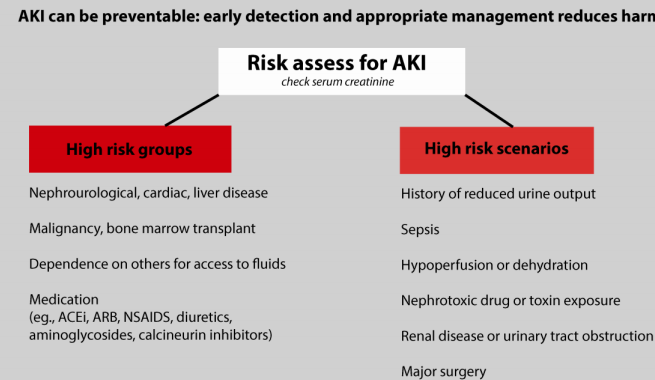 Image Source: Think Kidneys 2019
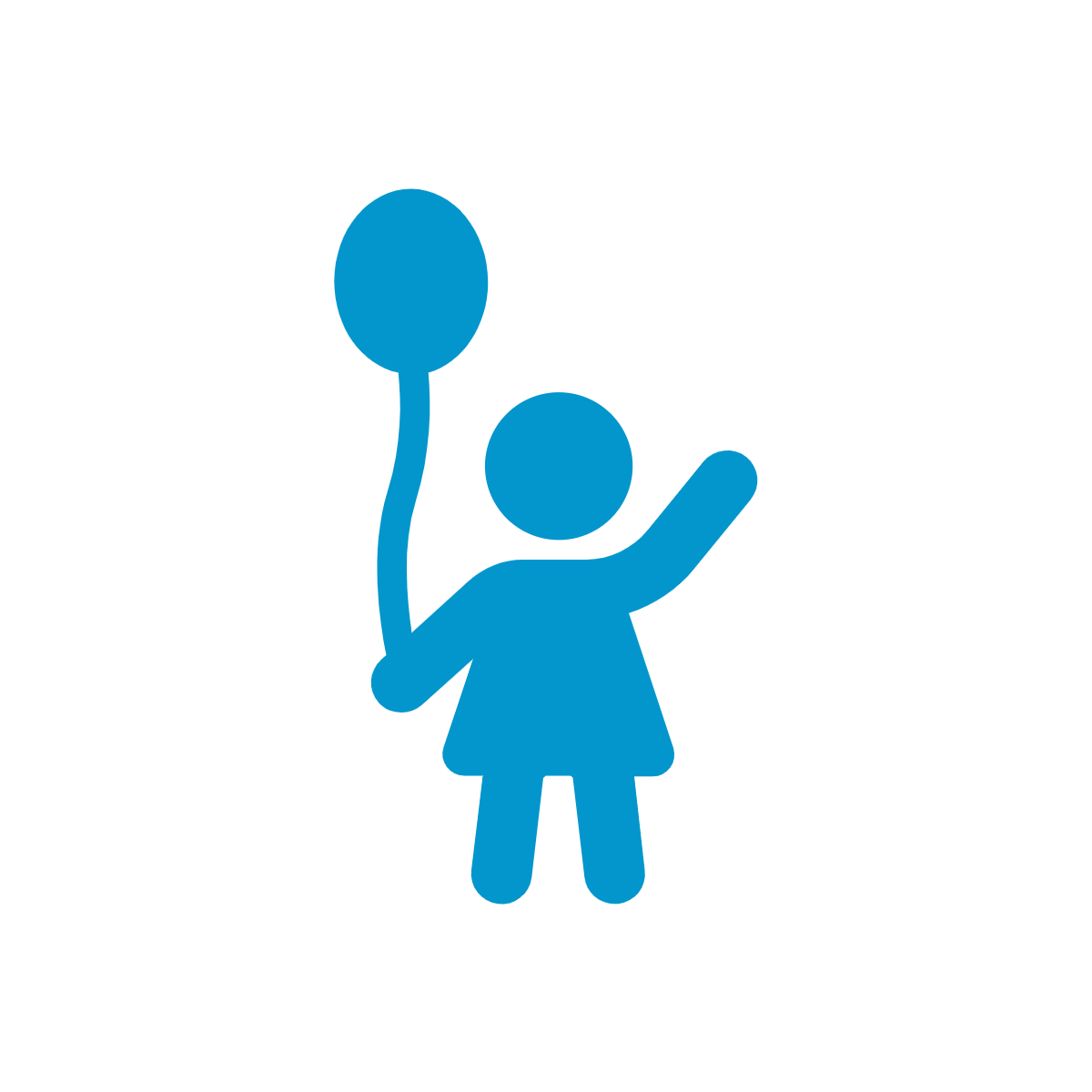 AKI Risk Factors: Neonatal 8
Maternal
NSAID use
Perinatal
Gestational age under 32 weeks
Congenital heart defect
Postnatal
Low Apgar score (< 7)
Low birth weight (< 1500g)
Mechanical Ventilation
Surgical procedure longer than 120 min
Diagnosis of necrotizing enterocolitis
Resuscitation with epinephrine 12
Admission diagnosis of hyperbilirubinemia
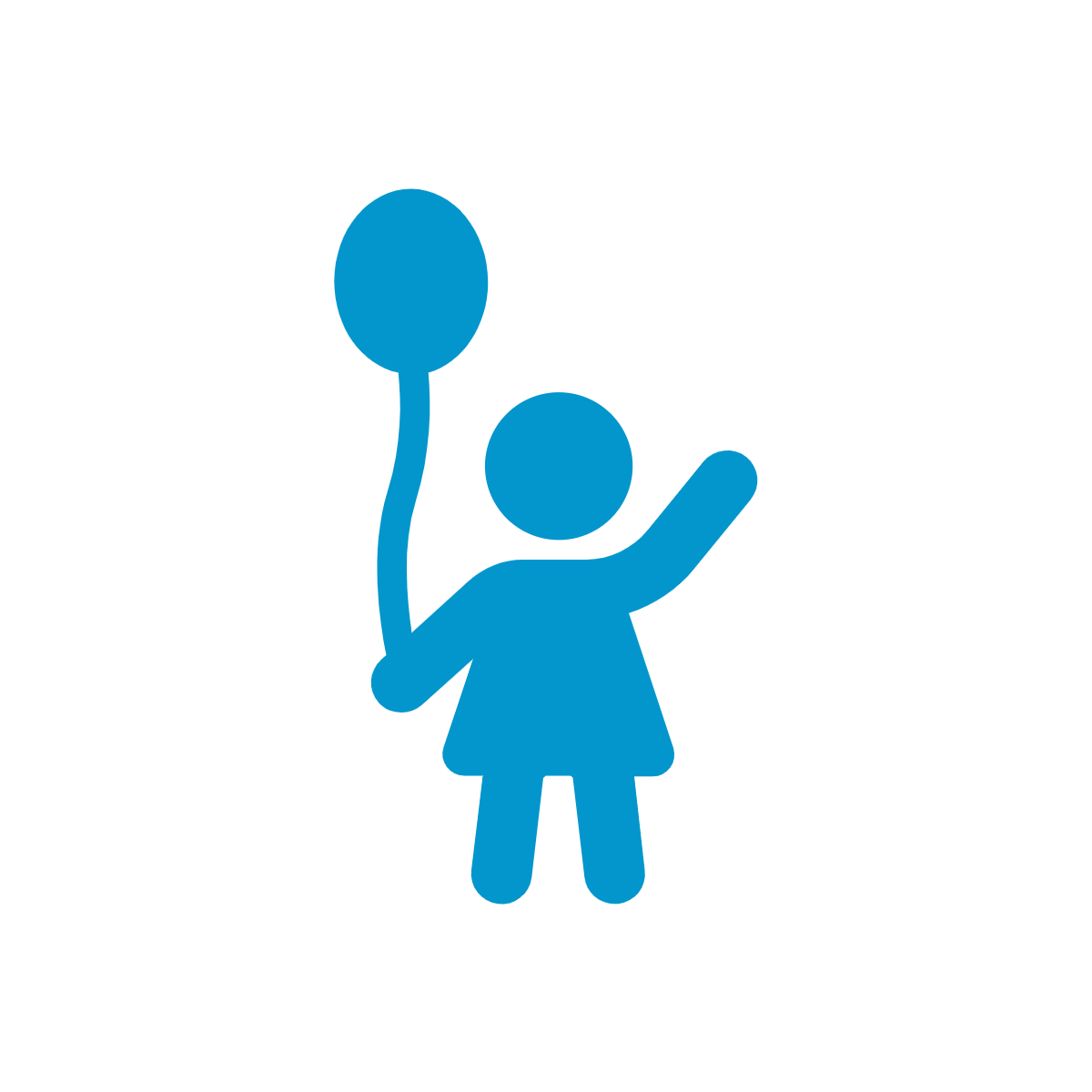 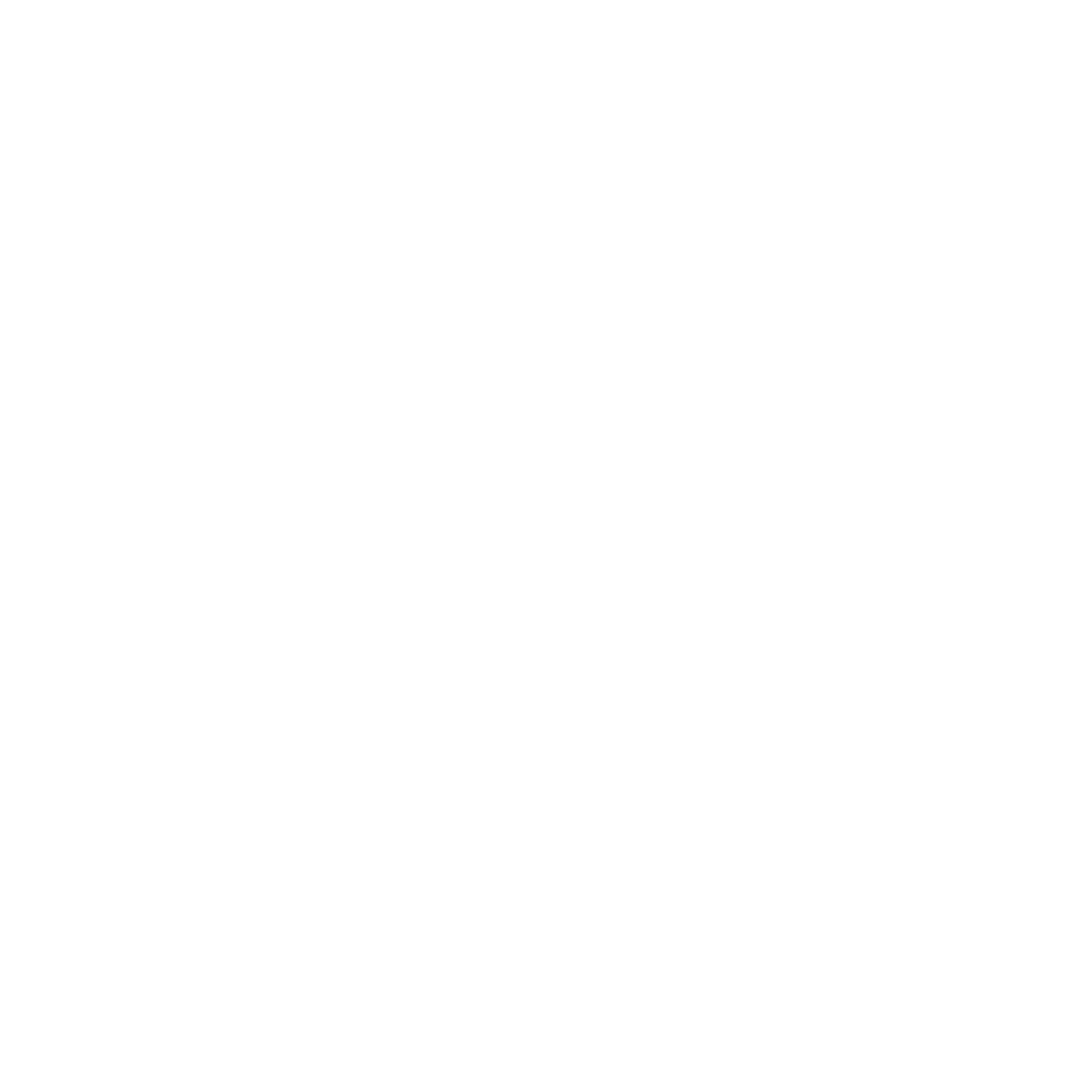 AKI Risk Factors: Pediatric
Nephrotoxic Drugs
Administration of IV vancomycin with or without IV administration piperacillin/tazobactam 36-38
Aminoglycosides 39-42
Comorbidities 39-40, 43-45, 46
Cystic fibrosis
Liver transplant recipients
Vaso-occlusive crisis
Diabetic ketoacidosis
Oncologic diagnosis
Age and sex - no consistent correlations 47
Other associated factors 2
Sepsis
Heart failure
Tumor lysis syndrome
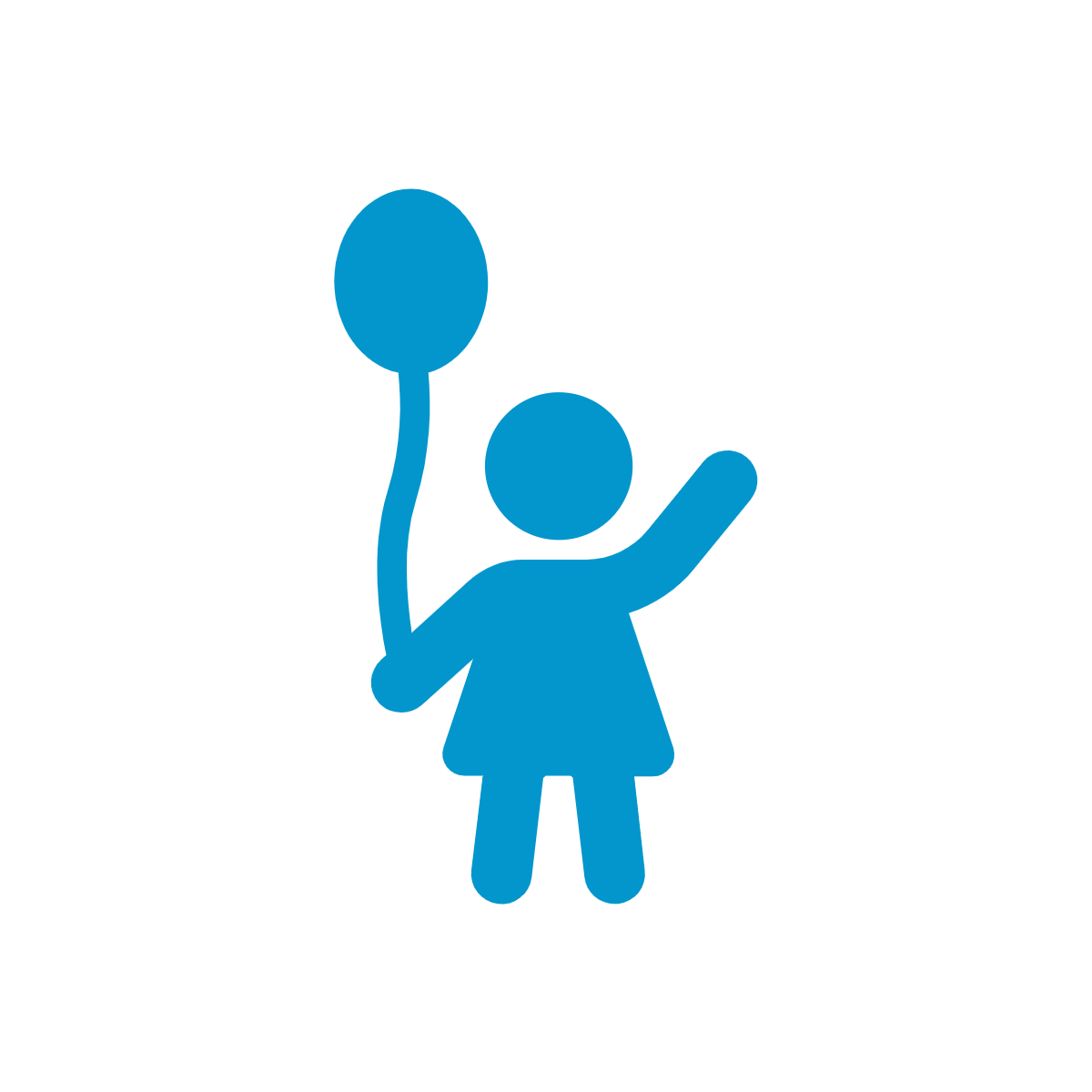 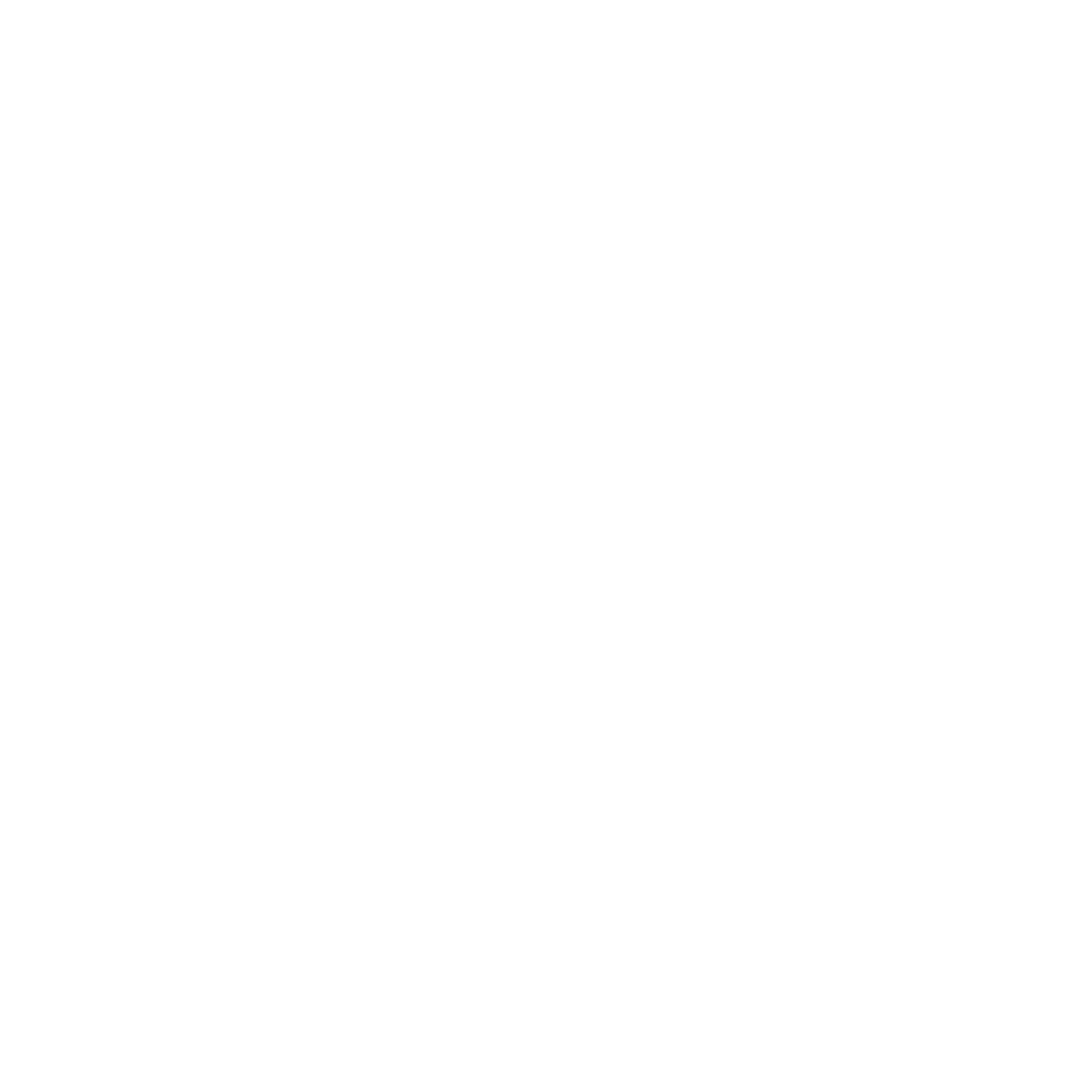 AKI Risk Factors: Cardiac Surgery
Independent risk factors for AKI identified in children undergoing cardiac surgery 48 
Young age (< 1 year)
Risk adjustment in Congenital Heart Surgery category (RACHS-1) ≥ 4
Cardiopulmonary Bypass time ≥ 90 minutes
Children with congenital heart disease have an increased risk of postoperative AKI 4 
86% Incidence using KDIGO  Dependent on age, heart disease, cardiac status, CPB technique, management of anesthesia and postoperative care practices.
Other risk factors specific to children with congenital heart disease include previous cardiac surgery, univentricular anatomy, inotrope and captopril use or PICU admission preoperatively with or without mechanical ventilation
Wide fluctuations in blood glucose intraoperatively increases the risk of AKI (using AKIN criteria). 49
Acute hyperglycemia insults alone does not increase the risk of AKI in this population
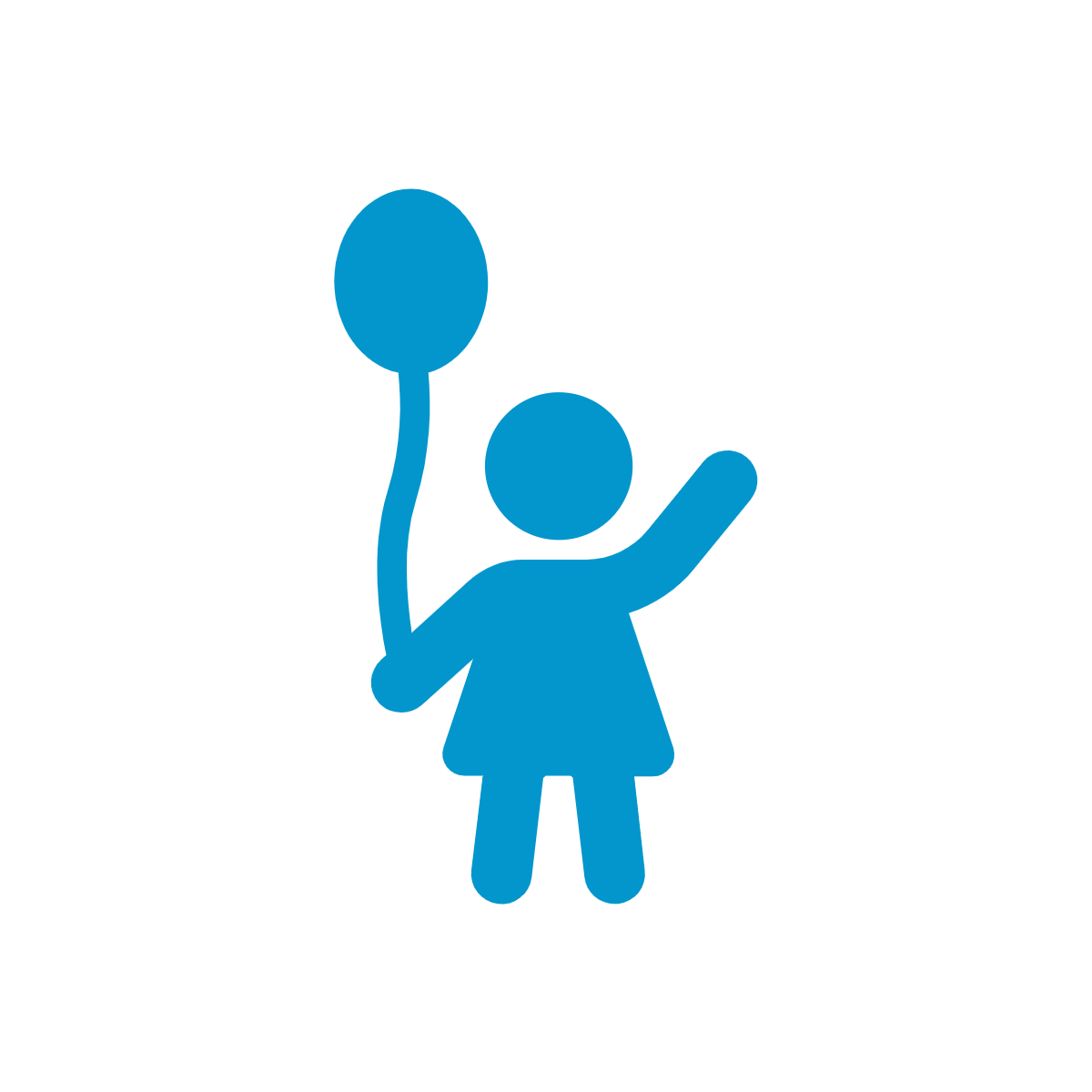 Registry Definitions: Kidney Disease
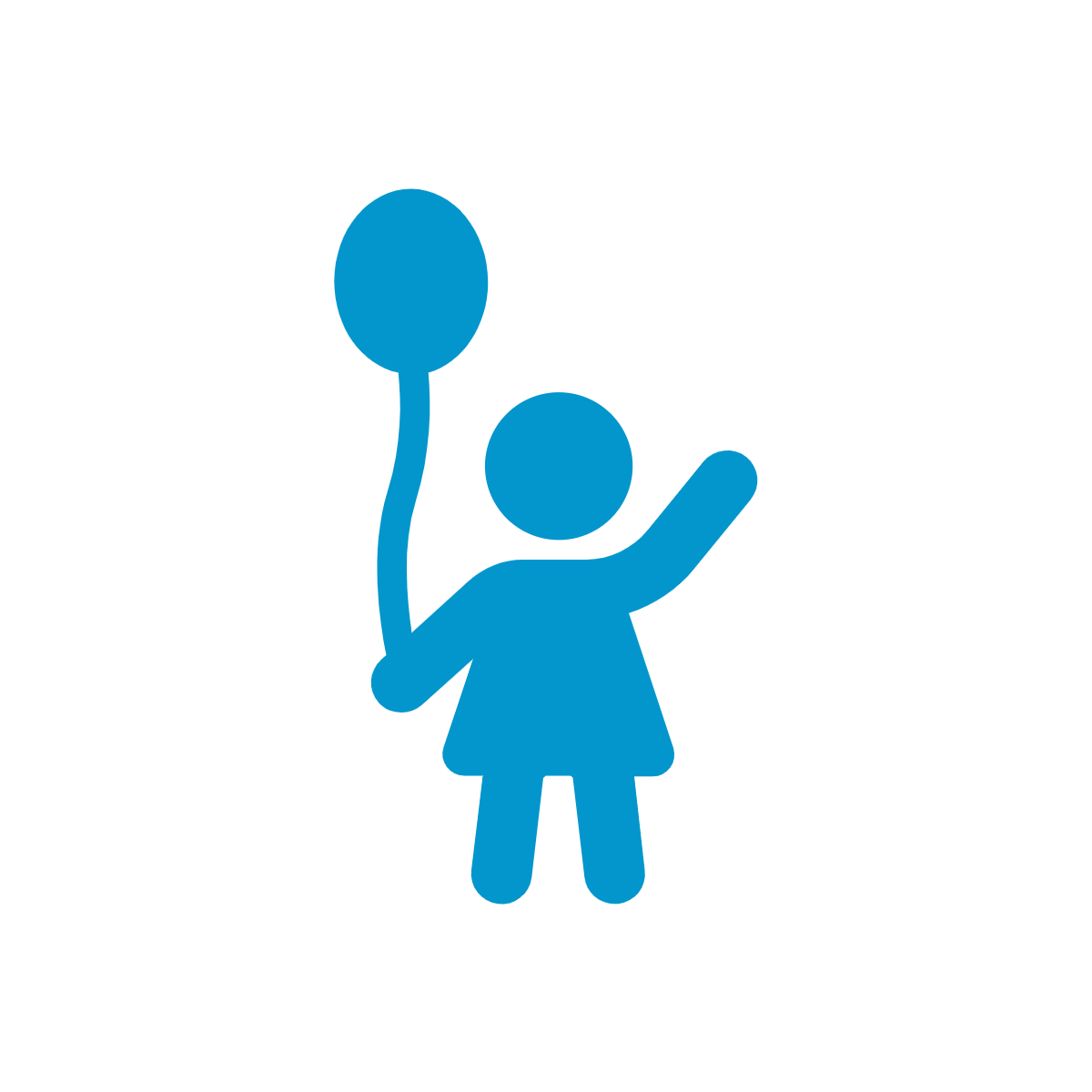 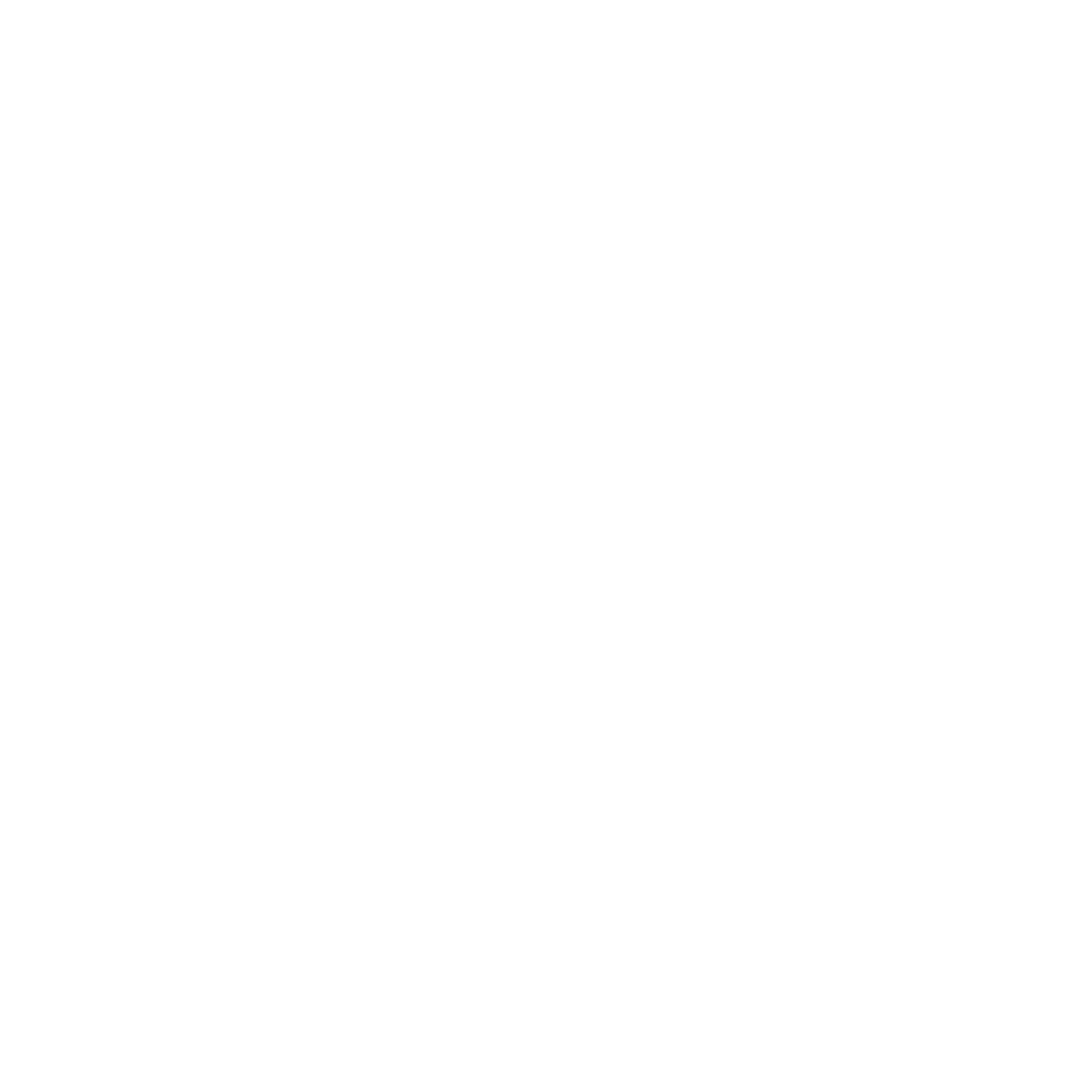 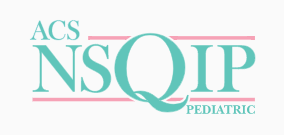 National Surgical Quality Improvement Program - Pediatrics
Progressive Renal Insufficiency:
Rise in creatinine of >1 mg/dl from preoperative value, but with no requirement for dialysis within 30 days of the operation. 

Acute Renal Failure:
In a patient who did not require dialysis preoperatively, worsening of renal dysfunction postoperatively requiring hemodialysis, peritoneal dialysis, or ultrafiltration within 30 days of the operation.

Days from Operation until Acute Renal Failure Complication

  Source: ACS-NSQIP-Pediatrics User Guide
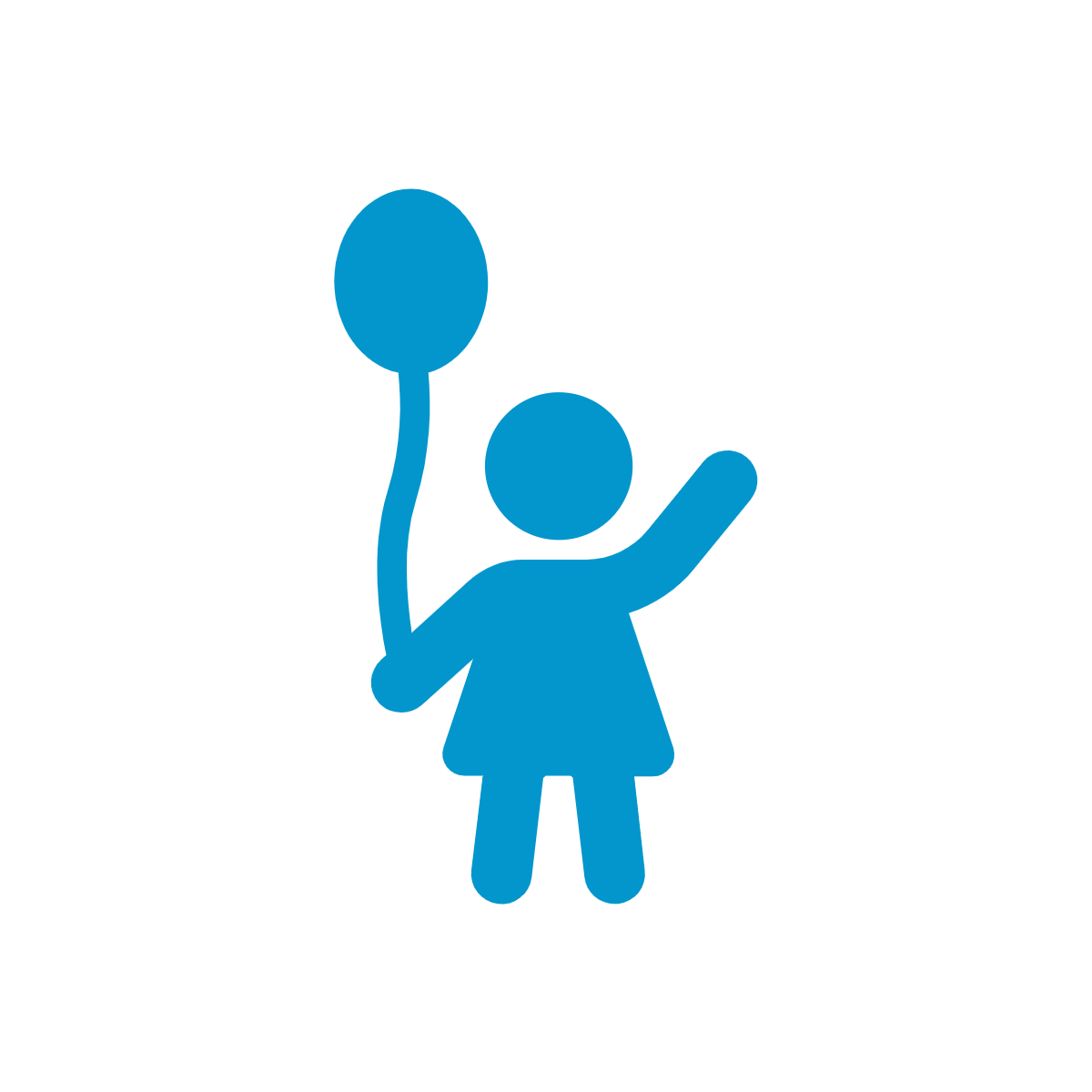 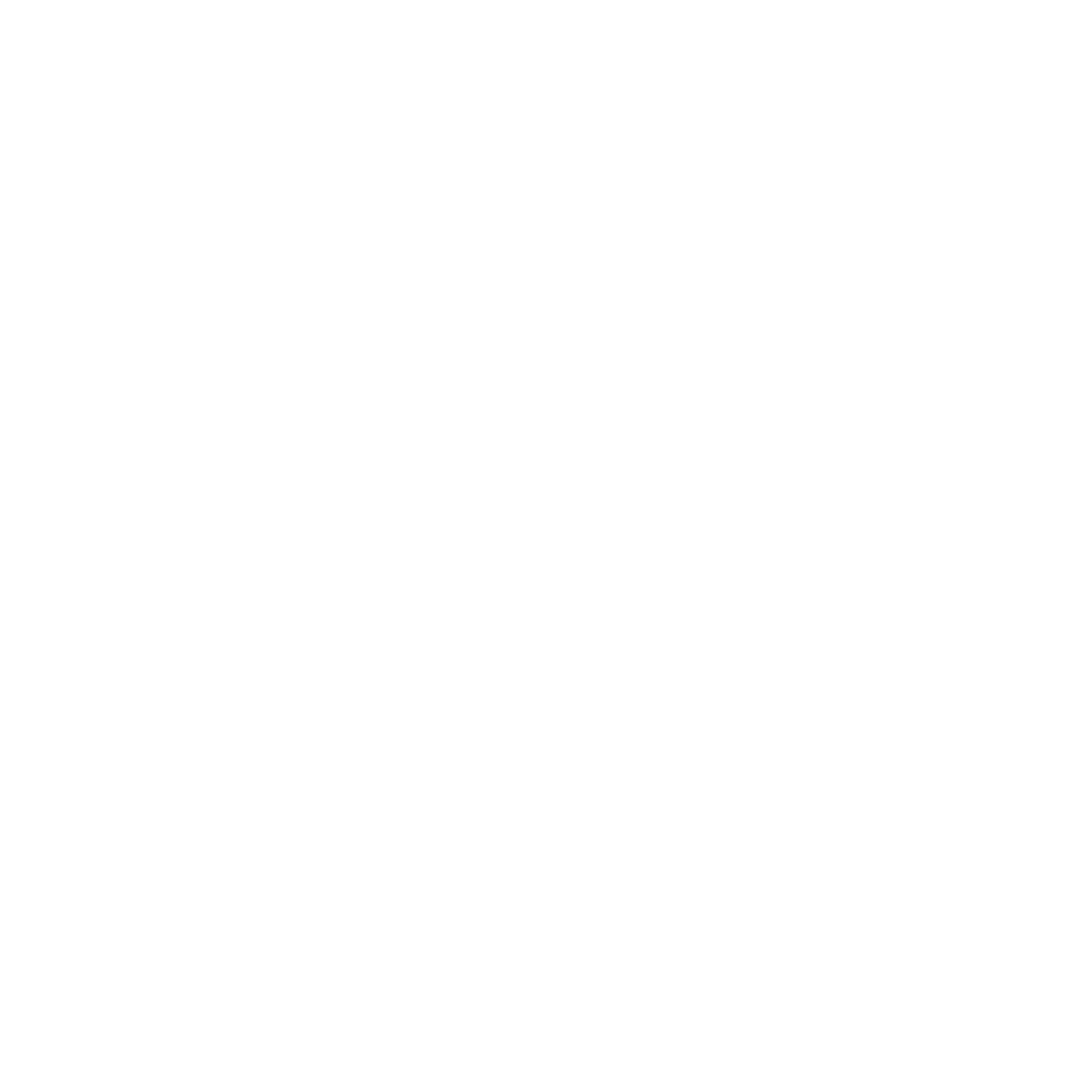 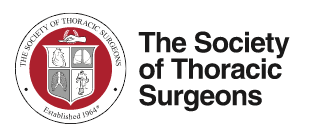 STS - Congenital Heart Data Registry
Renal Failure requiring Dialysis
Oliguria with sustained urine output < 0.5 cc/kg/hr for 24 hours and/or a rise in creatinine >1.5x upper limits of normal for age (or 2x the most recent preop values if available), with need for dialysis (including peritoneal dialysis and /or hemodialysis) or hemofiltration
Requiring dialysis before hospital discharge (even if greater than 30 days after surgery)
 
OR

Requiring dialysis after hospital discharge but within 30 days after surgery 

Source: STS Congenital Heart Surgery Database Data Specification
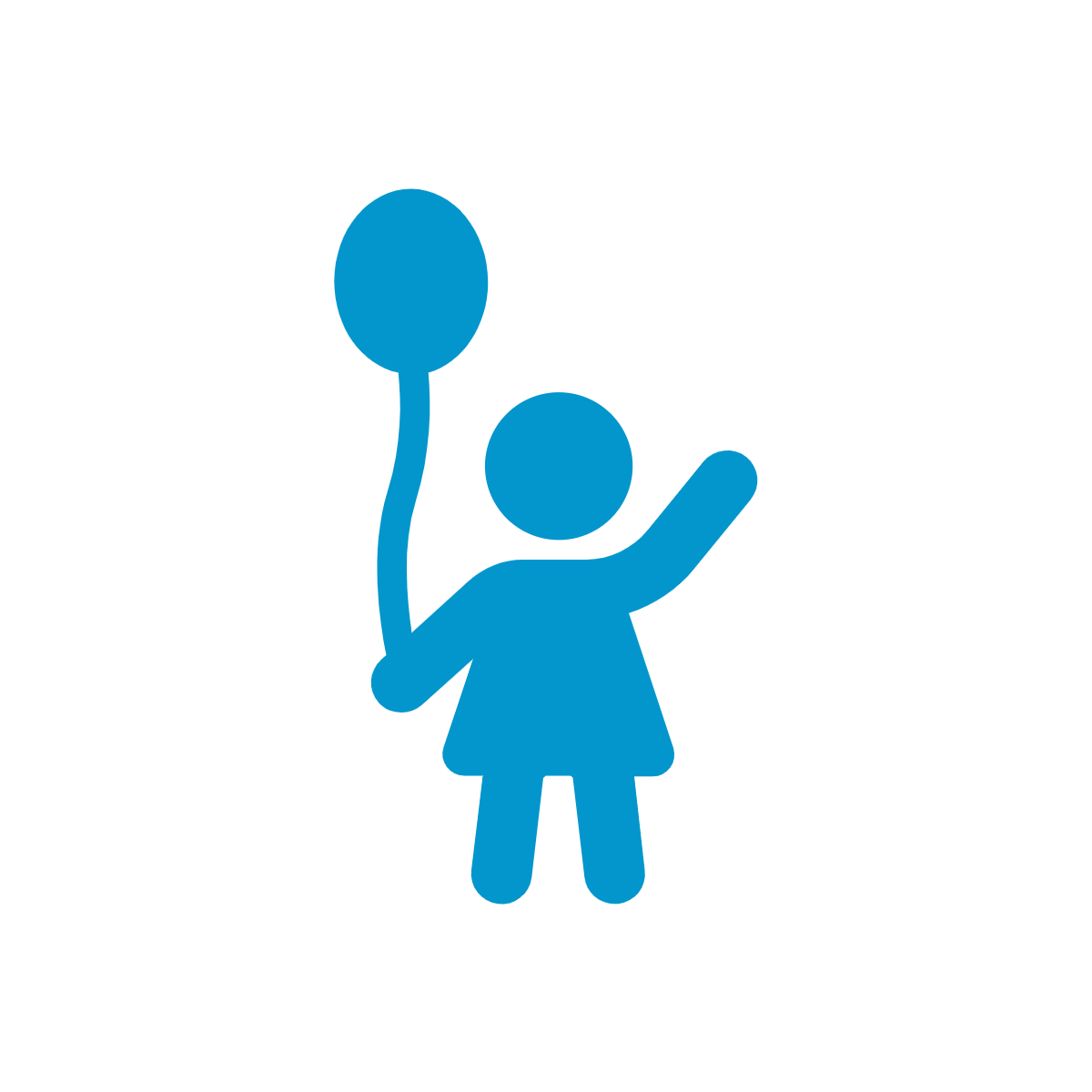 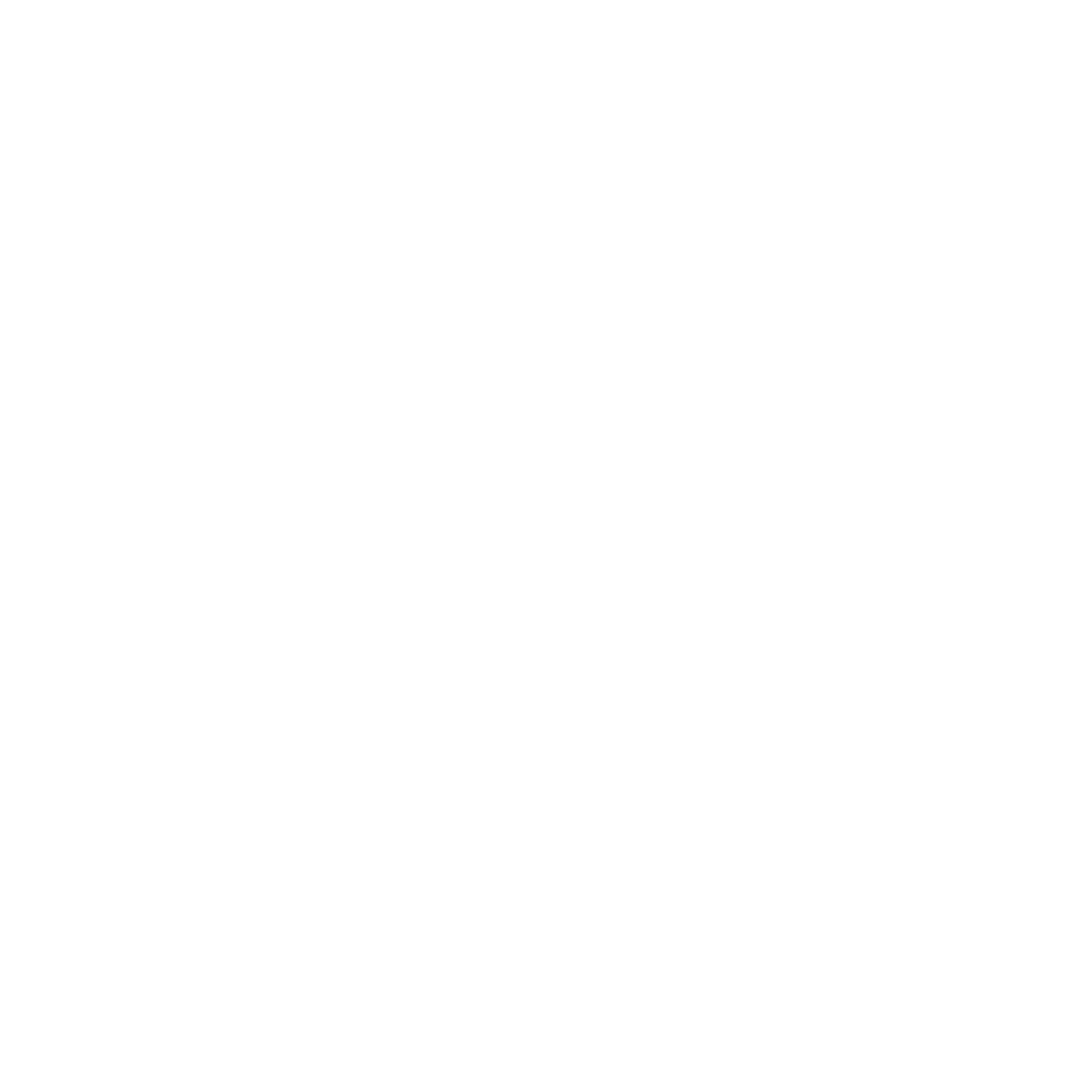 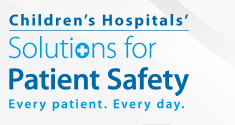 Children’s Hospital Solutions for Patient Safety
Nephrotoxic medication exposure is one of the most common causes of AKI in children
Defined as a Class 4 (significant temporary harm) Serious Safety Event by the Children’s Hospitals’ Solutions for Patient Safety
SPS has partnered with the NINJA program with plans to rollout to all 140 sites by 2020 42,50
NINJA - Nephrotoxic Injury Negated by Just-in-time Action
Uses KDIGO Diagnostic criteria
Proactively screens for nephrotoxic drug (NTMx) exposure in EHR 
High risk patients are monitored via daily SCr lab orders
Source: Solutions for Patient Safety
ASPIRE Measure Definition: AKI 01
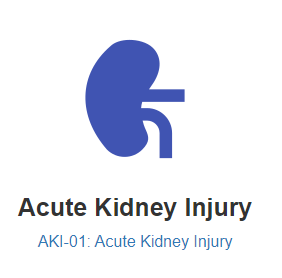 Pediatric Patients ≤ 18 years old 
KDIGO Criterion used
EGFR Calculation
Bedside Schwartz 
EGFR = 0.413 x [(height in cm)/(serum creatinine in mg/dL)]  
Exclusion criteria: baseline creatinine <0.2mg/dL
Baseline serum creatinine is defined as the most recent serum creatinine resulted in the last 60 days preoperatively
Success criteria: 
The creatinine level does not go above 1.5x the baseline creatinine within 7 days post-op
The creatinine level does not increase by ≥ 0.3 mg/dL obtained within 48 hours after anesthesia end.
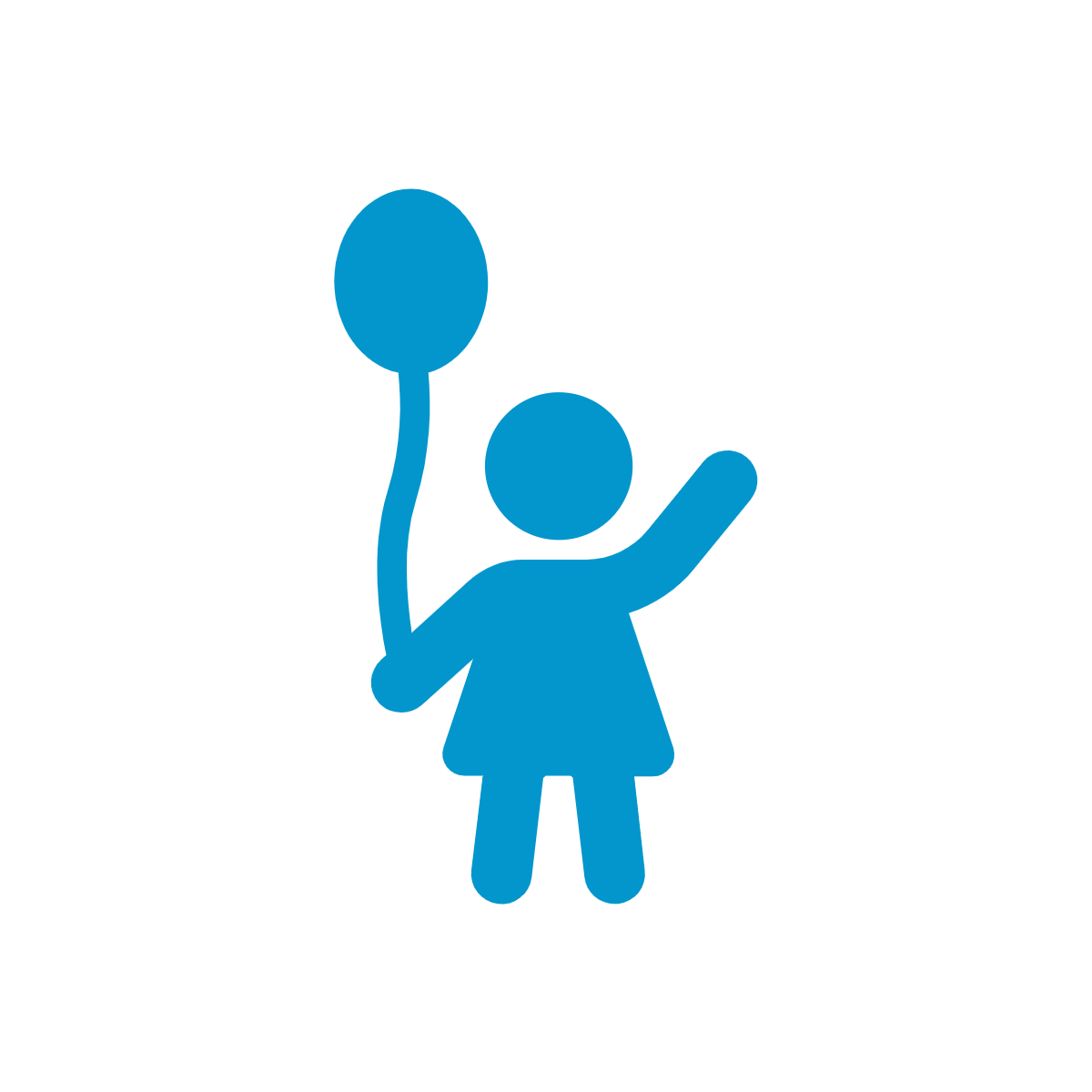 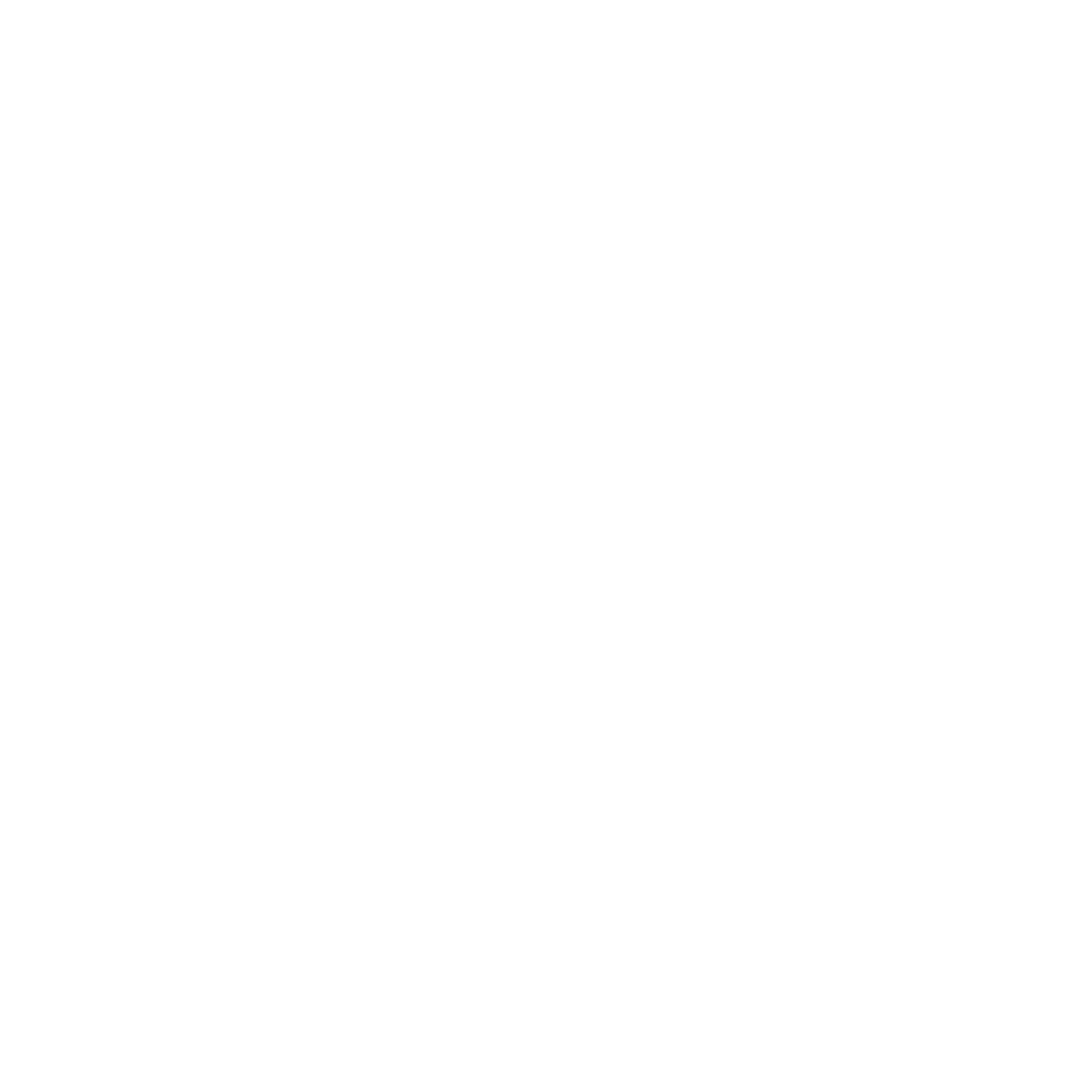 Source: ASPIRE Measures-Acute Kidney Injury
AKI Pediatric Recommendations
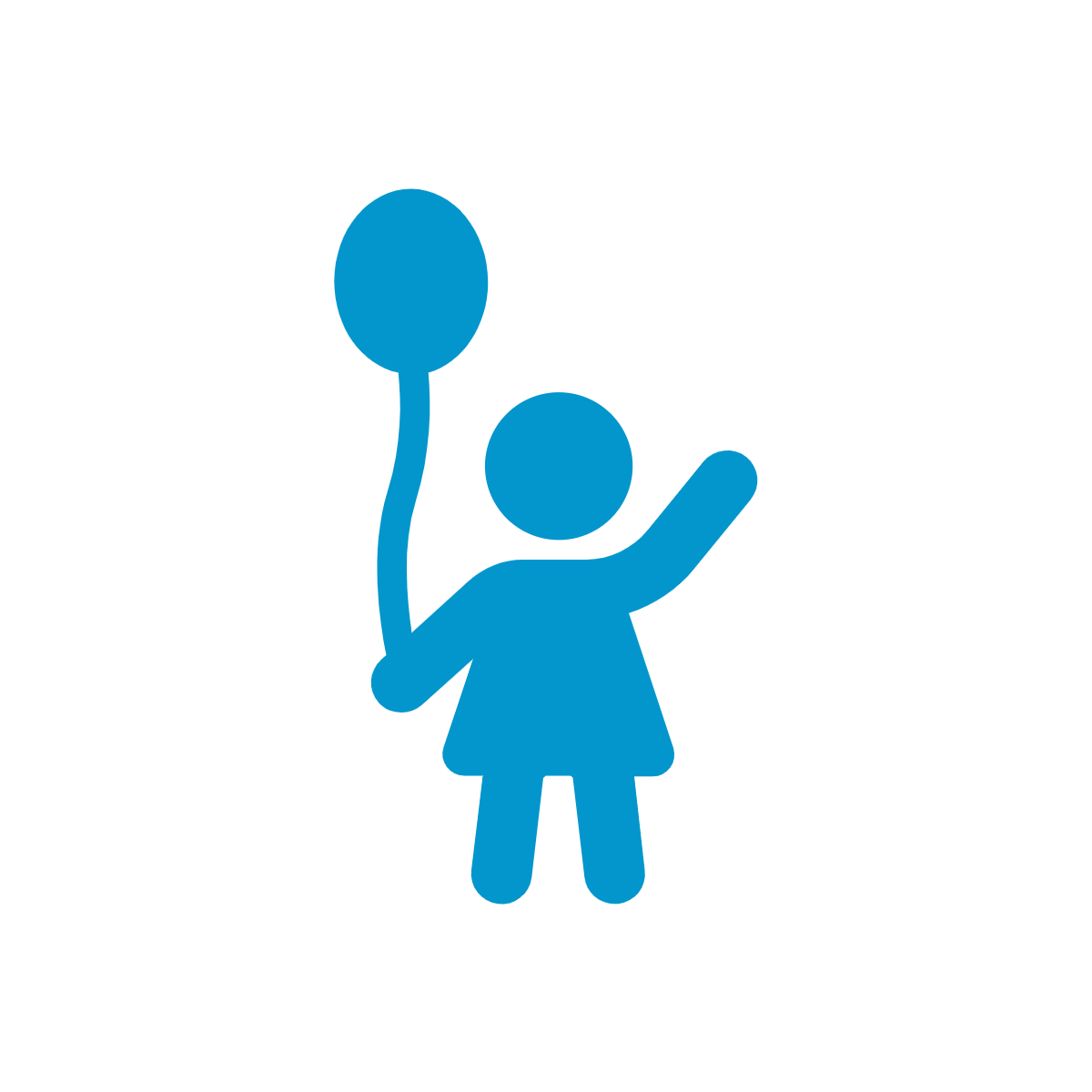 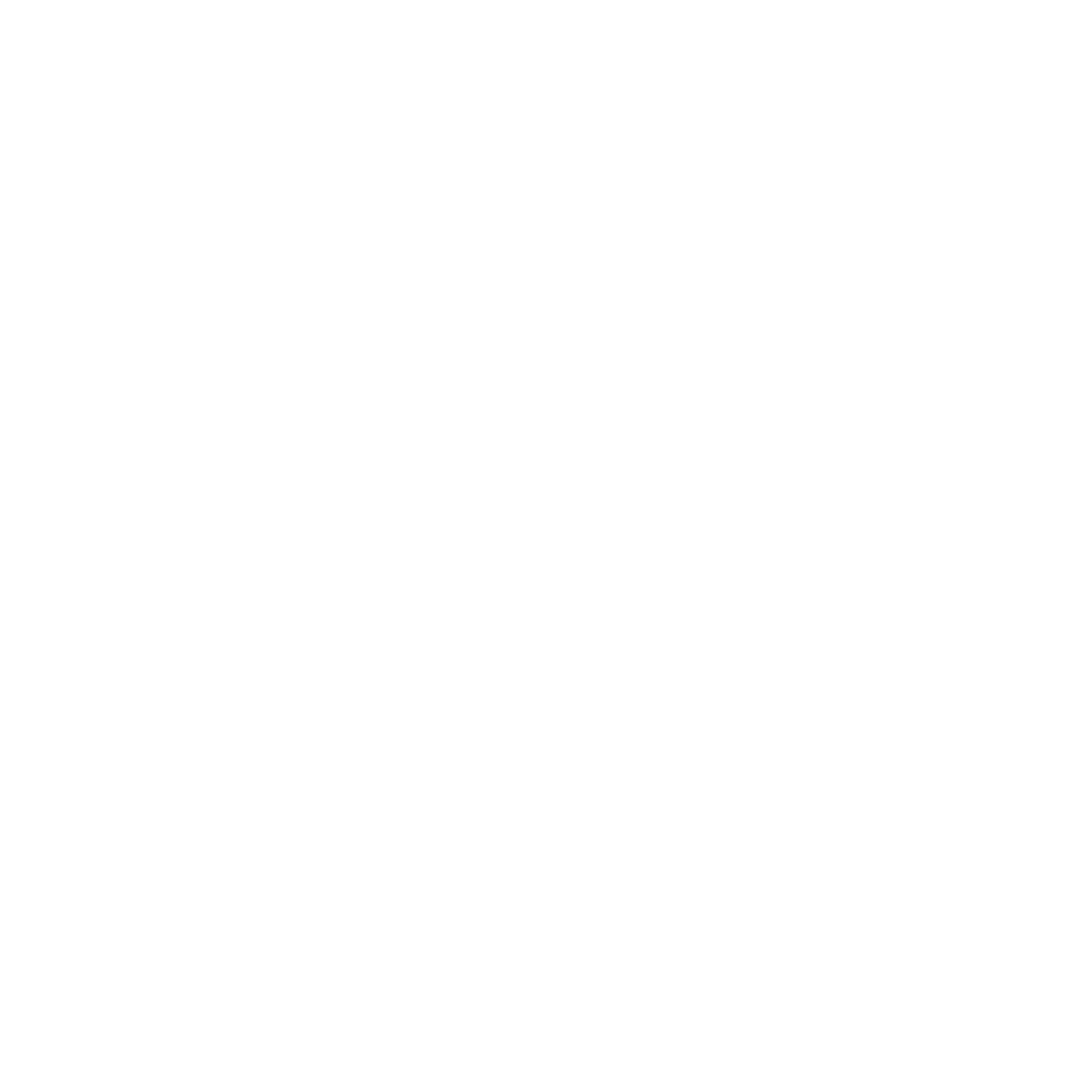 Pediatric and Neonate Recommendations
Correct electrolytes
Avoid fluid overload
Consider Renal Replacement Therapy
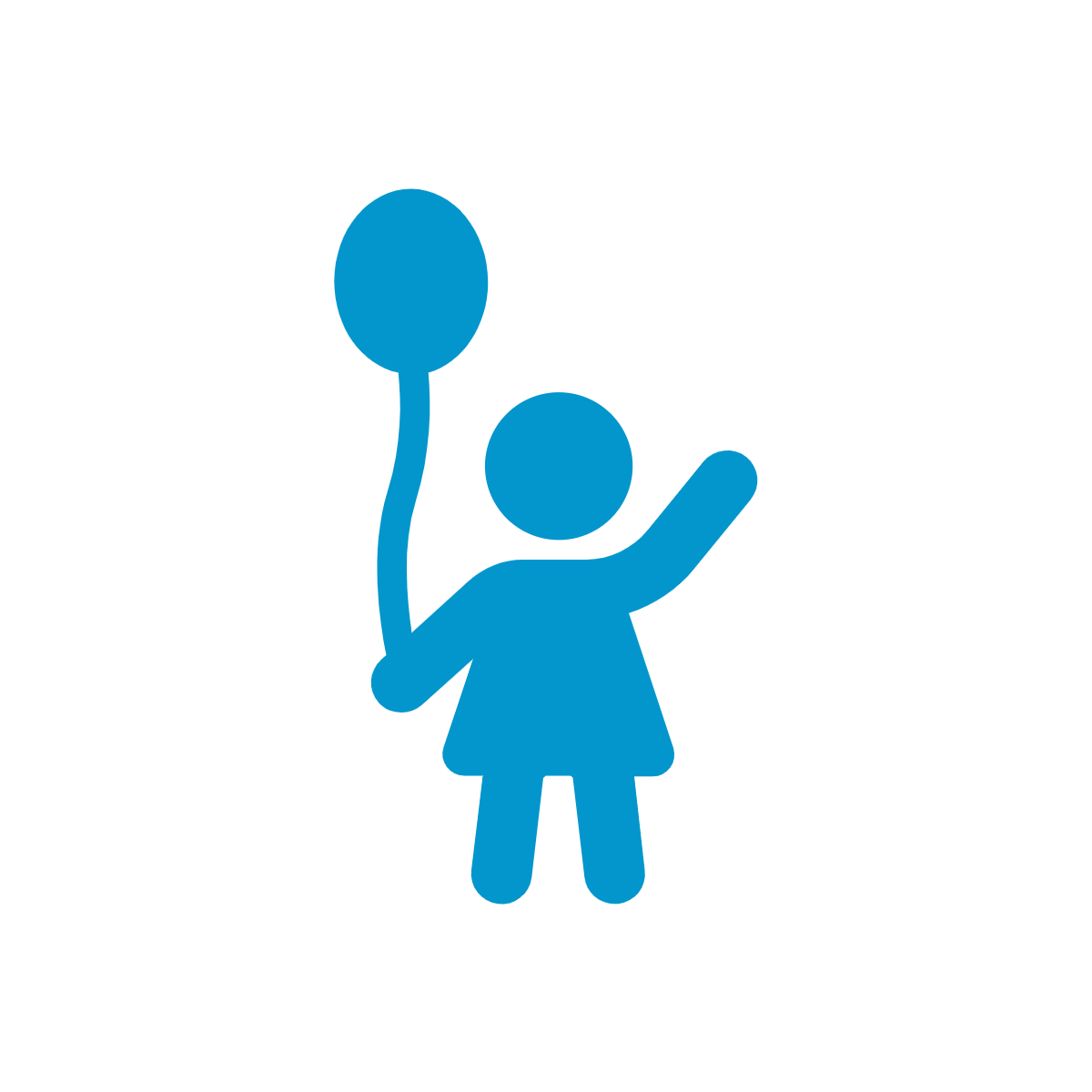 04
Treatment Considerations
Avoid nephrotoxins
Maintain Fluid Balance
Normalize preoperative nutrition status
Identify precipitating factors of AKI
Early recognition prevents further progression
Renal Angina Index
03
02
01
Anesthesia related risk factors
Pediatric risk factors (neonates & children)
Risk factors specific to cardiac surgery
Early recognition of AKI
Prevention of AKI
Identify patients at risk of developing AKI
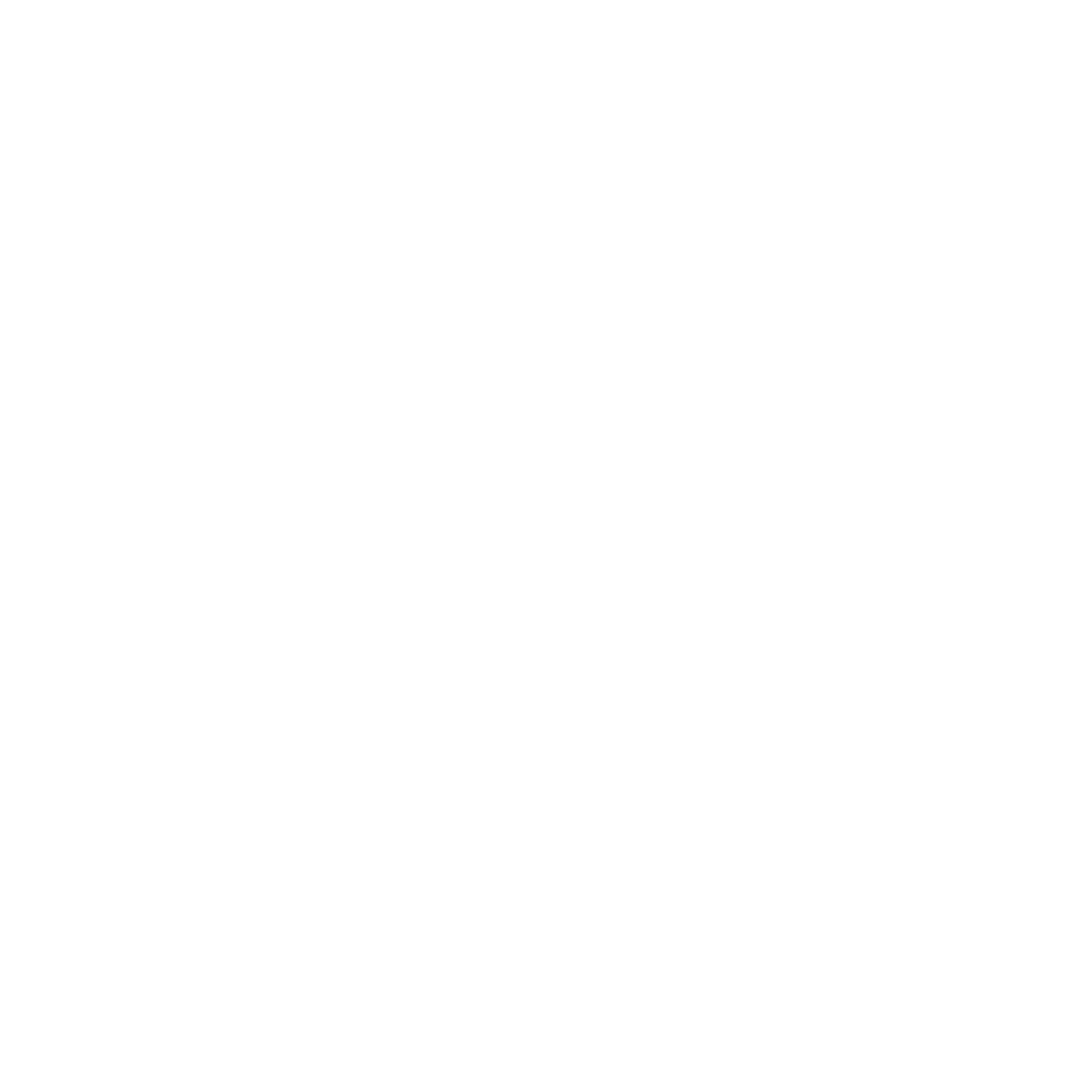 Recommendation #1: Identify patients at risk for AKI
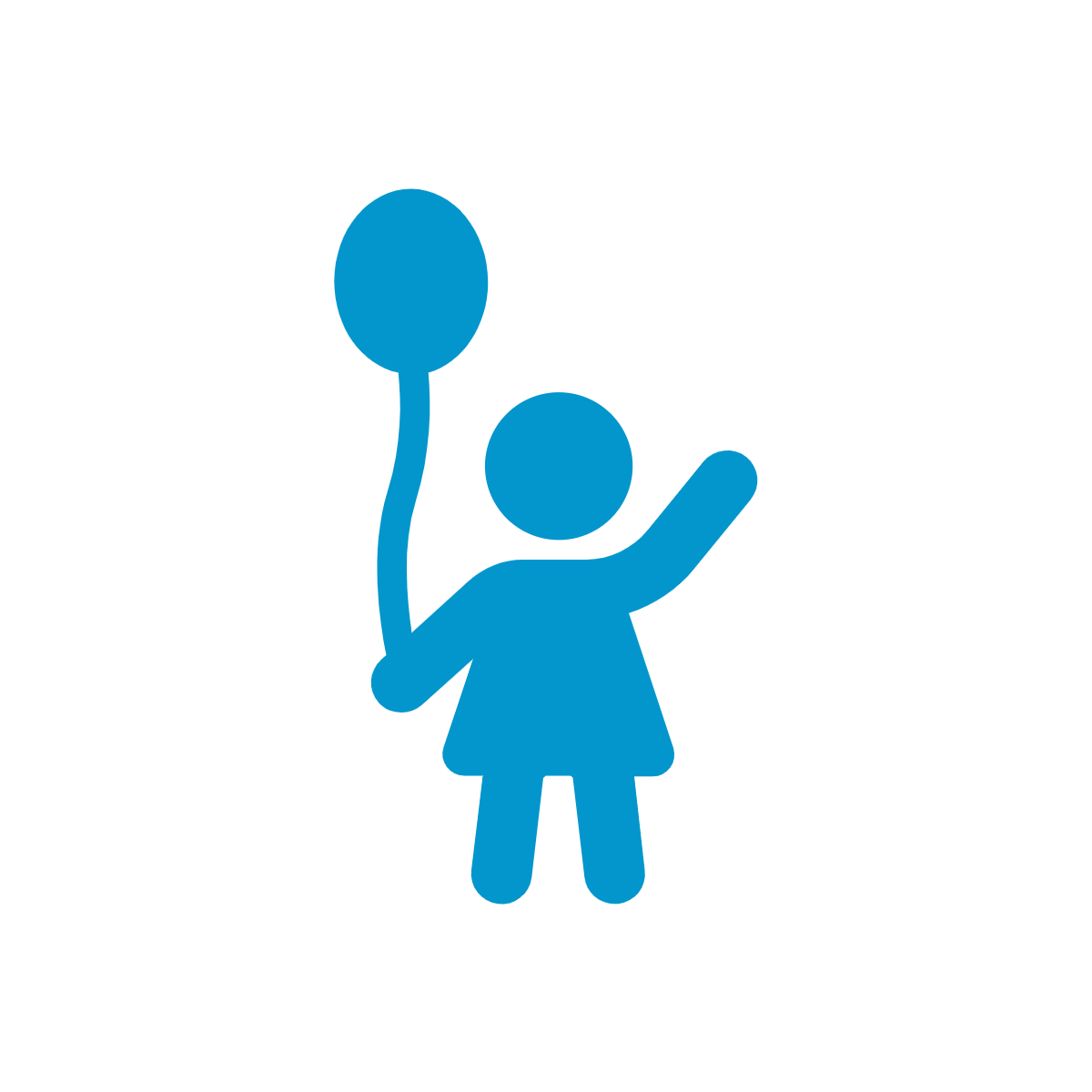 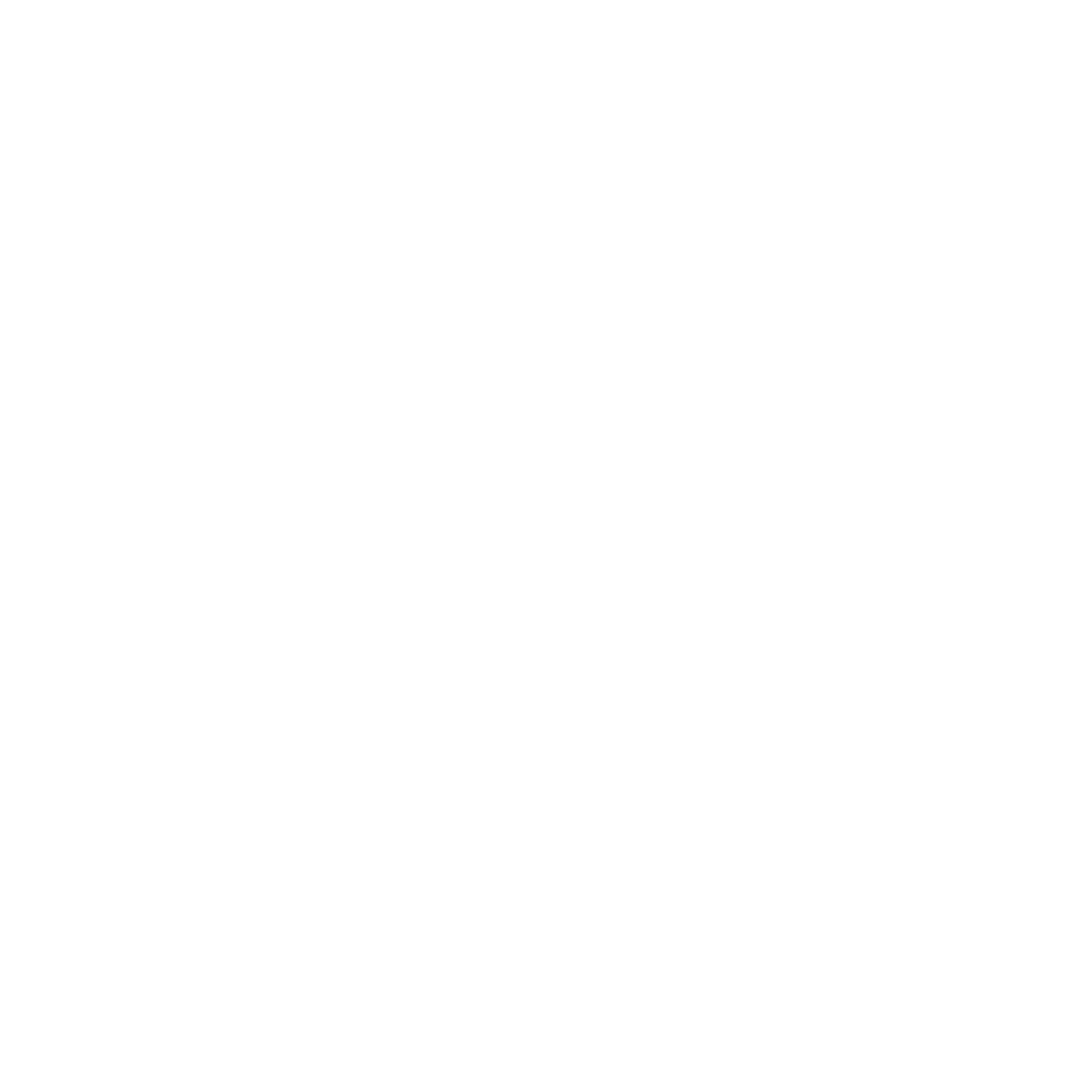 *See slides 28-32 for pediatric risk factors
Recommendation #2:
Prevention of AKI
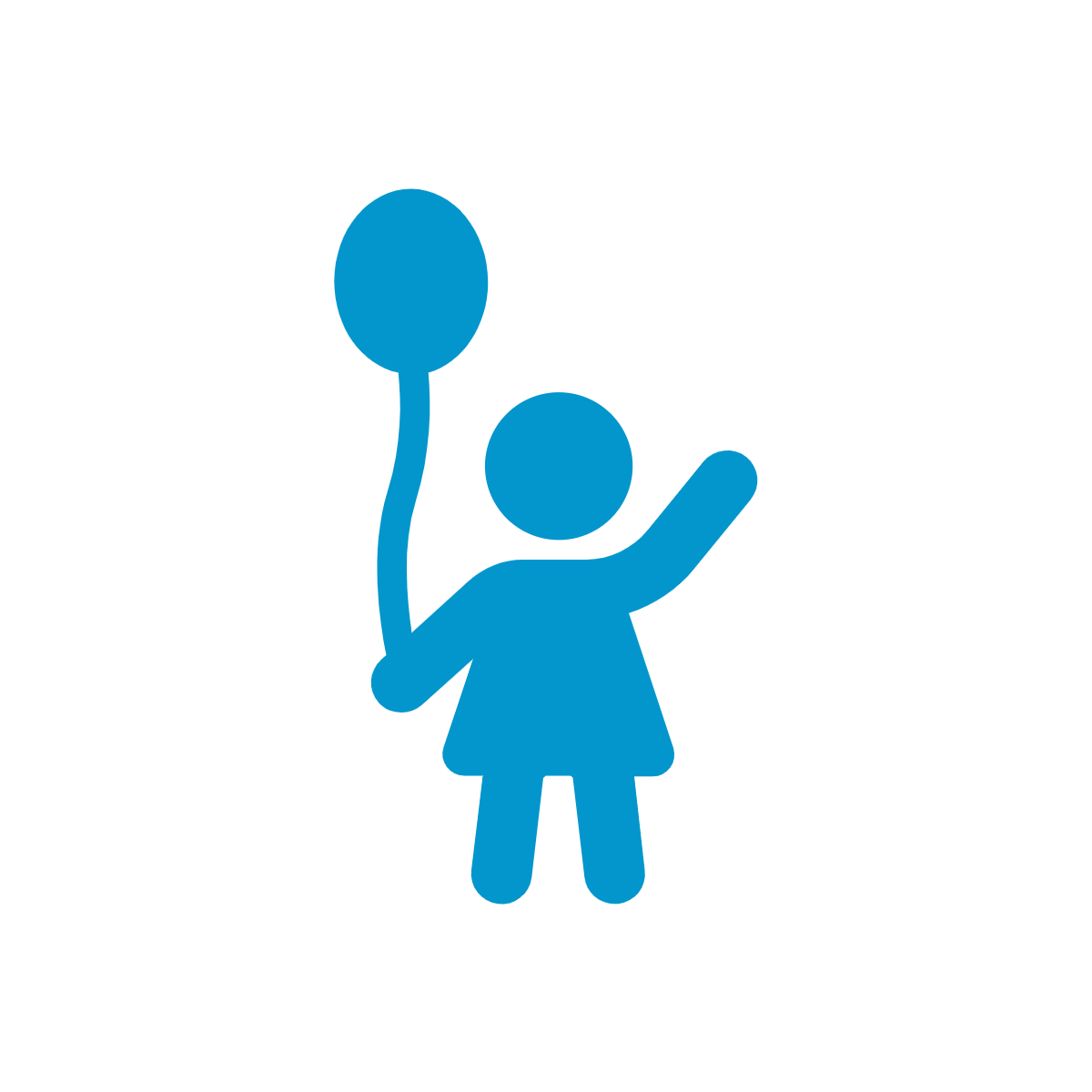 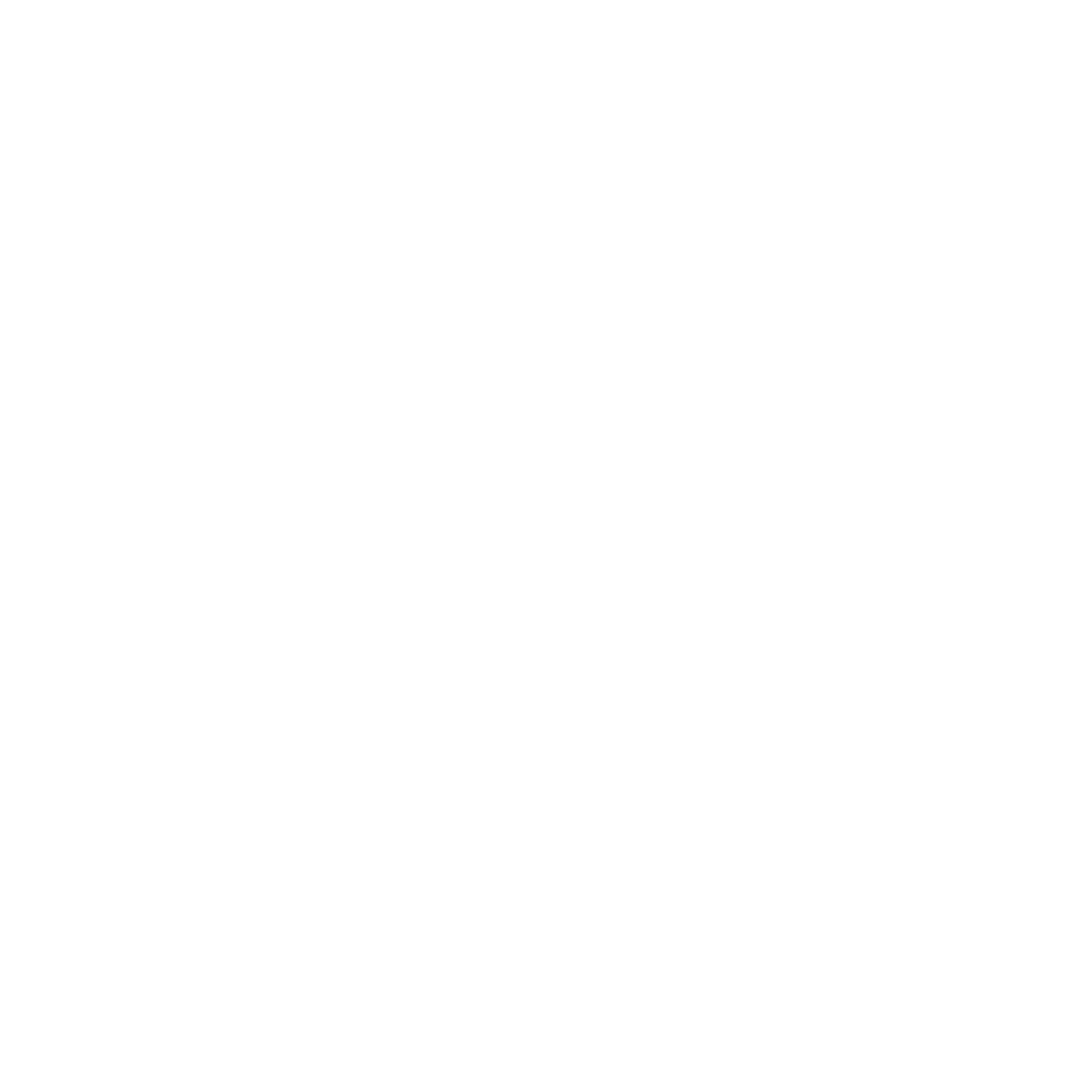 Prevention of AKI
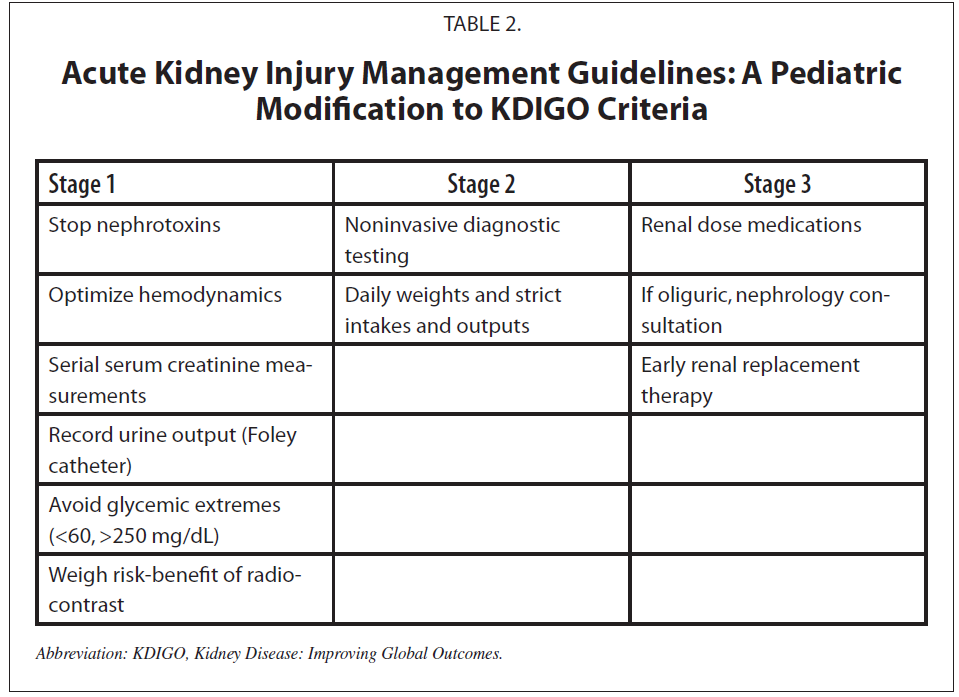 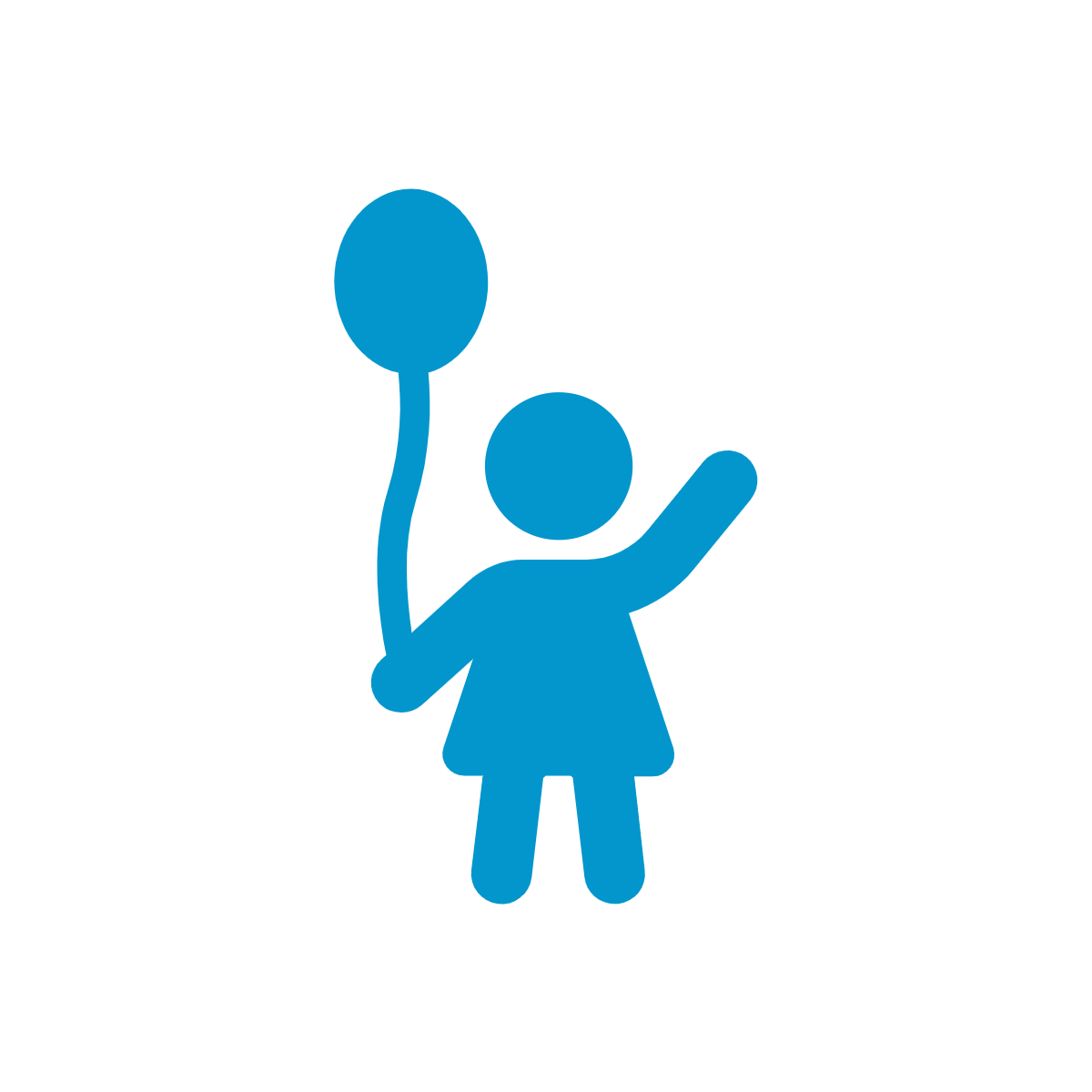 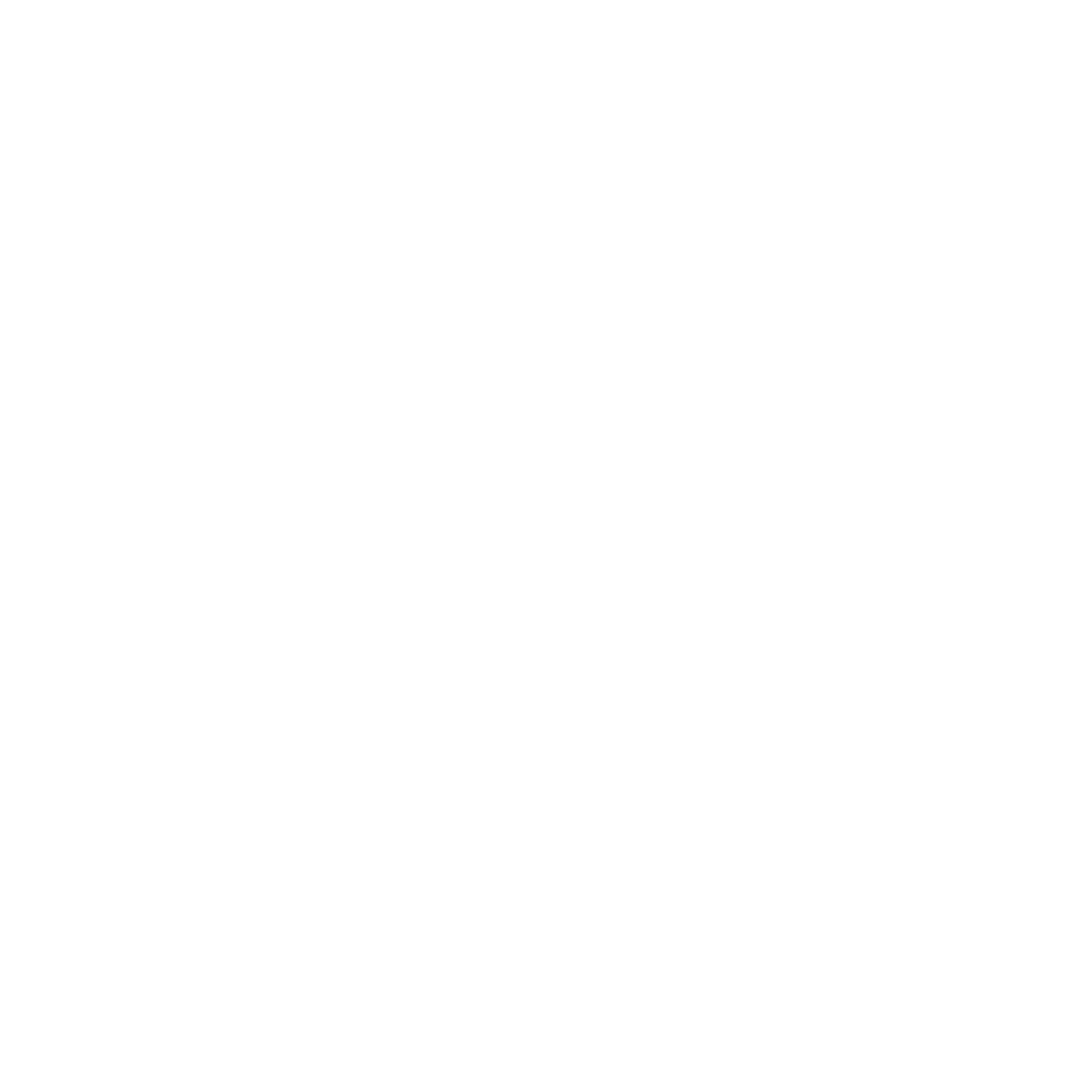 Image Source: Basu et al. Clin J Am Soc Nephrol, 2018
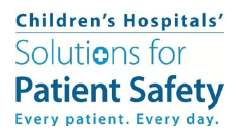 Nephrotoxic Medication (NTMx) Exposure Defined 51
Nephrotoxic Medication exposure criteria
≥ 3 NTMx meds 
≥ 3 days on any IV aminoglycosides
≥ 3 days on Vancomycin
AKI Criteria for NTMX exposed patients 
At least 50% increase in SCr above baseline SCr (lowest SCr in the past 6 months), with the increased value above a threshold of 0.5 mg/dL
An absolute increase of 0.3 mg/dL in SCr within 48 hours, regardless of the maximum value (minimum threshold value must be 0.5 mg/dL for peak creatinine)
For NTMx-AKI events in NICU:
Screening begins on day of life 4 (after 72 hours of life)
Baseline determined by the lowest creatinine on record
Rationale: up until day ~4, creatinine is reflective of maternal creatinine and is unlikely to be at nadir
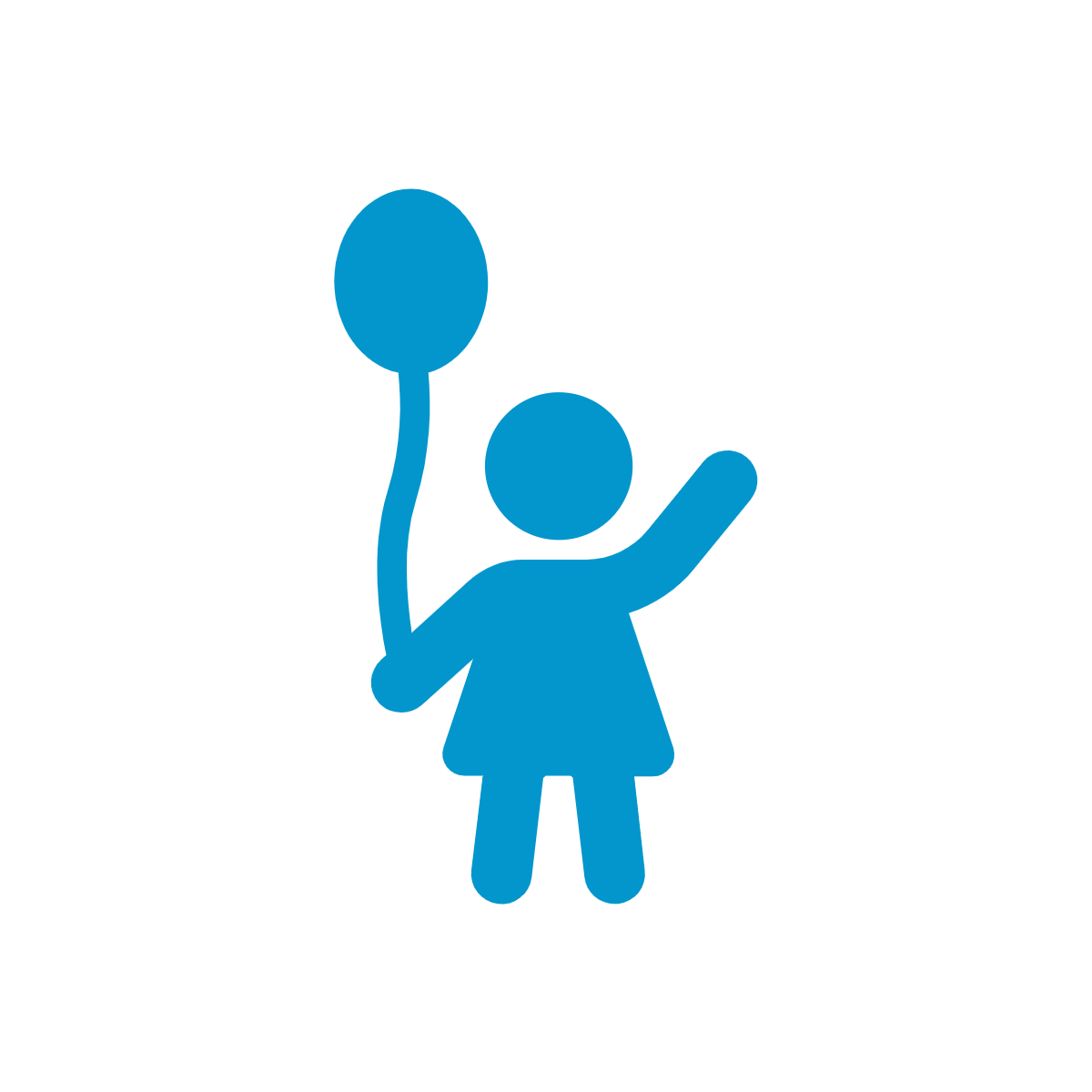 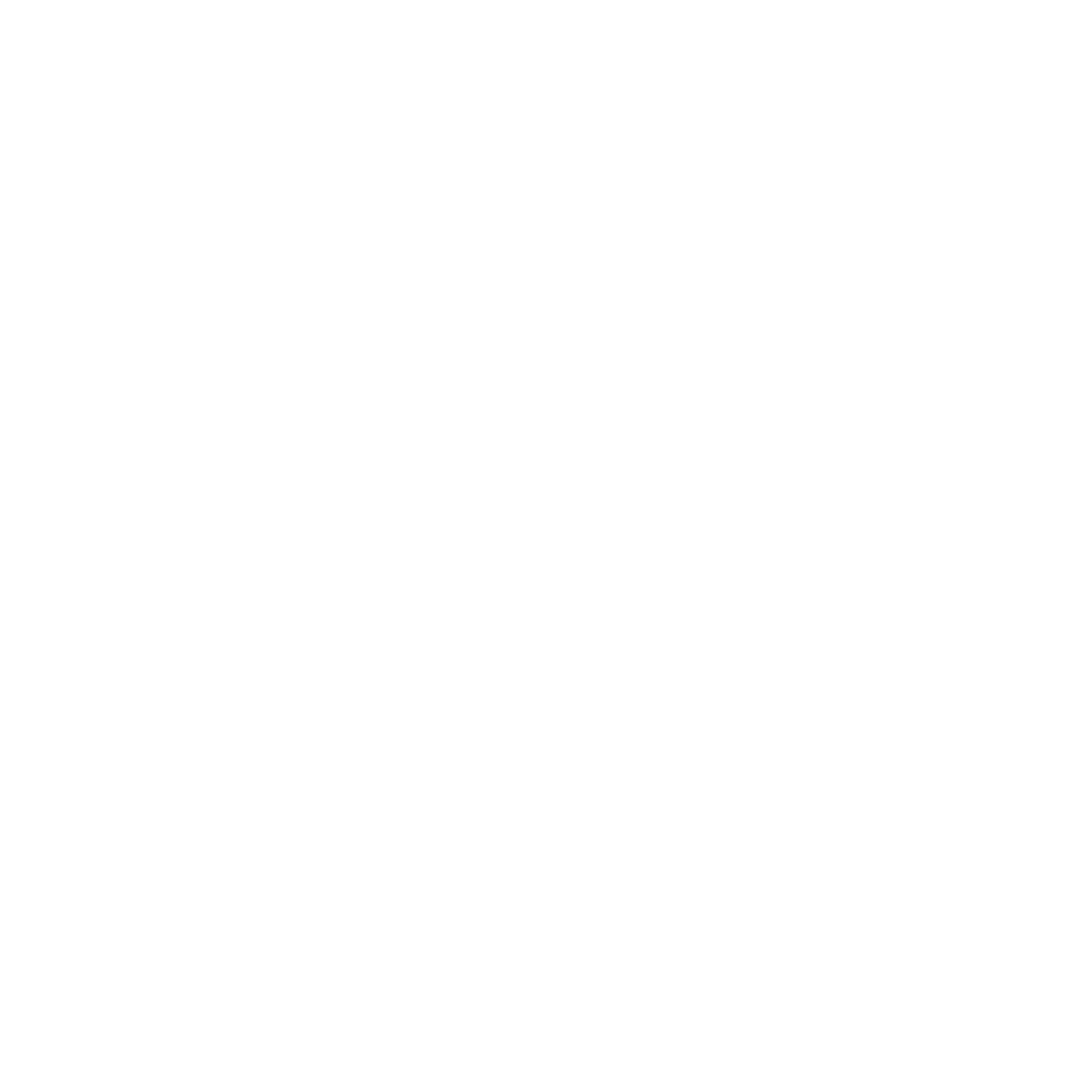 [Speaker Notes: Solutions for Patient Safety - Operational definition of Nephrotoxic Medication Associated AKI]
Nephrotoxic Medications for Monitoring
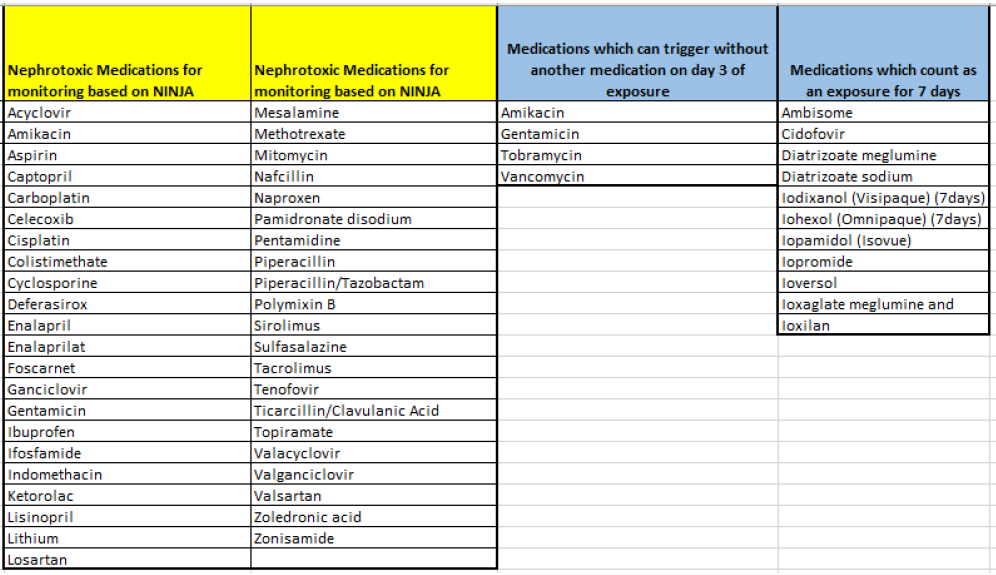 Image Source: Children’s Hospitals’ Solutions for Patient Safety
Avoid Nephrotoxic Medications
The Nephrotoxic Injury Negated by Just-in-time Action Program (NINJA) 52-53
Proactively screens for nephrotoxic drug (NTMx) exposure in EHR and flags patients at high risk for NTMx-AKI
High risk patients are monitored via daily SCr lab orders
Single-center implementation reduced exposure of nephrotoxic drugs in children by 38% and AKI rate was reduced by 64%
Multi-center preliminary data based on a 3 year implementation of NINJA is showing a 23.8% reduction in AKI rates across all nine centers.
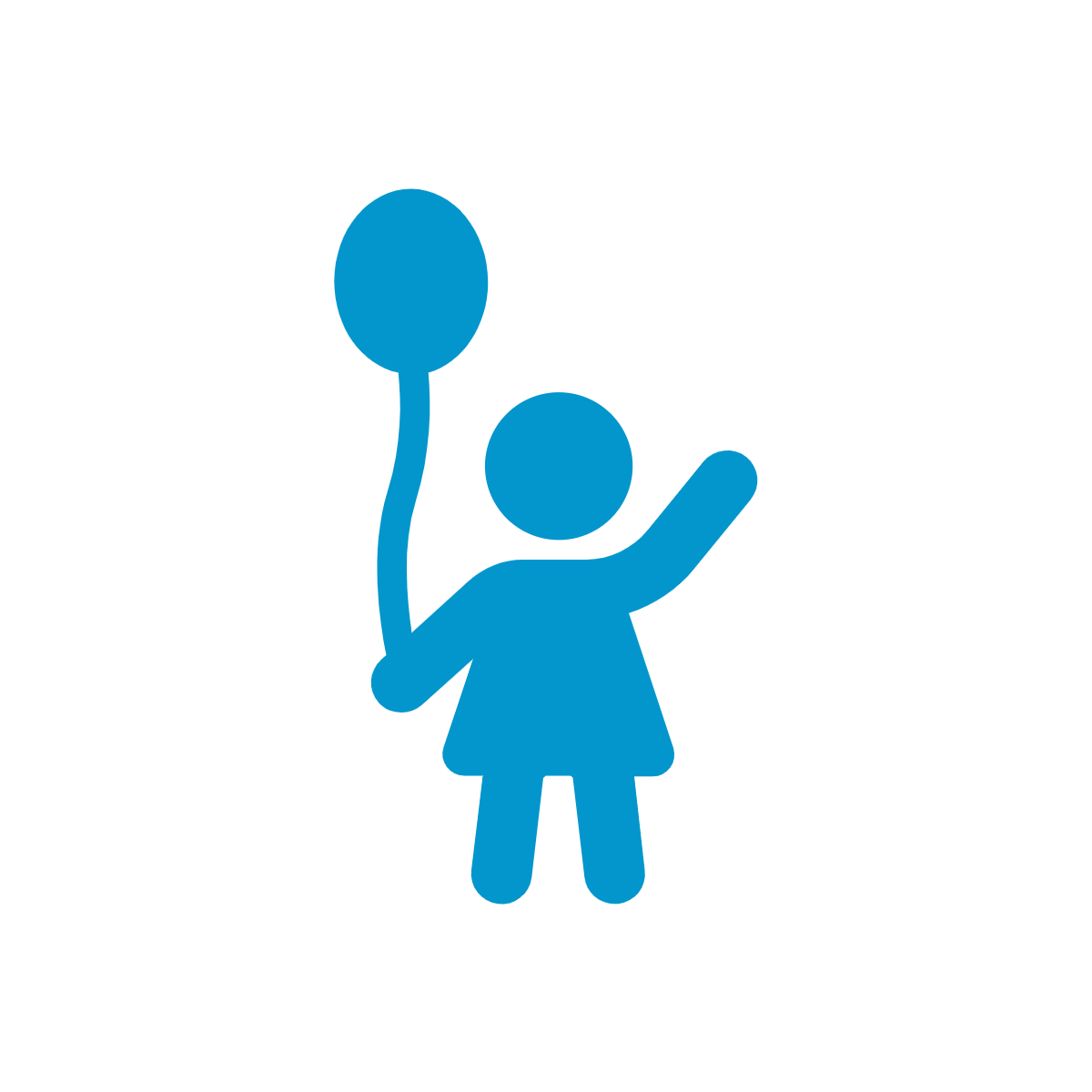 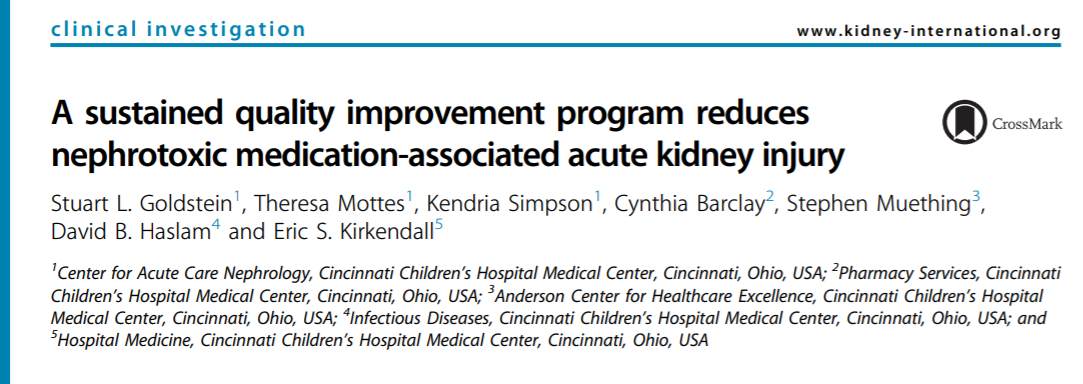 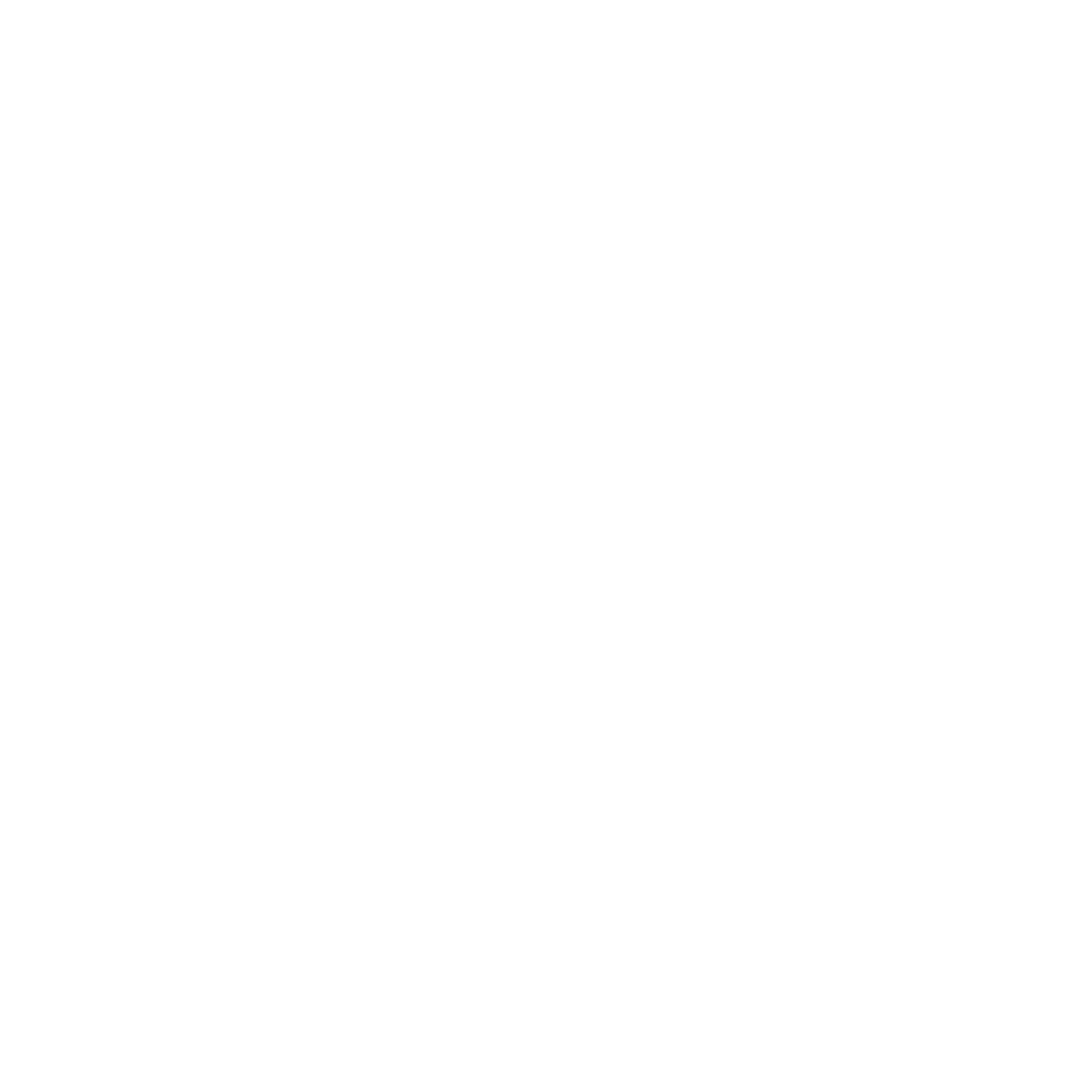 Maintain Fluid Balance 54
Avoid over transfusion during surgery 
A single-center retrospective study (n=220) patients ages 10 days - 19 years who underwent cardiac surgery in 2012  
41.8% developed AKI (KDIGO) and 8.2% required RRT within the first week after surgery. Majority of patients were AKI stage 1 (25.9%)
Hypovolemia
“The hypoperfusion due to decreased microvascular flow may contribute to the renal ischemic damage especially during cardiac surgery where low cardiac output and cardiogenic shock may frequently occur” 
Treatment: infuse 10-20 ml/kg of normal saline
If urine output does not increase, consider CVP monitoring
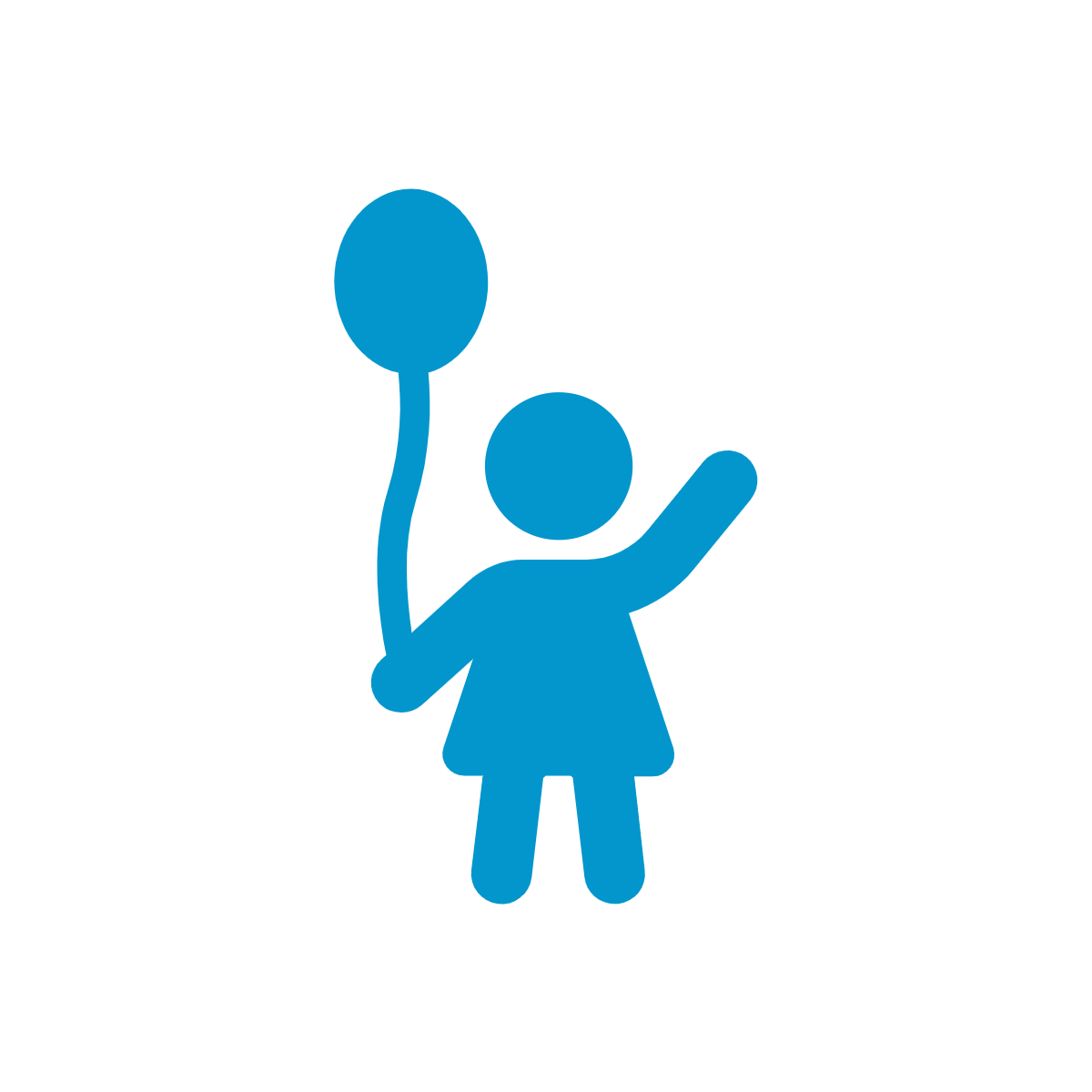 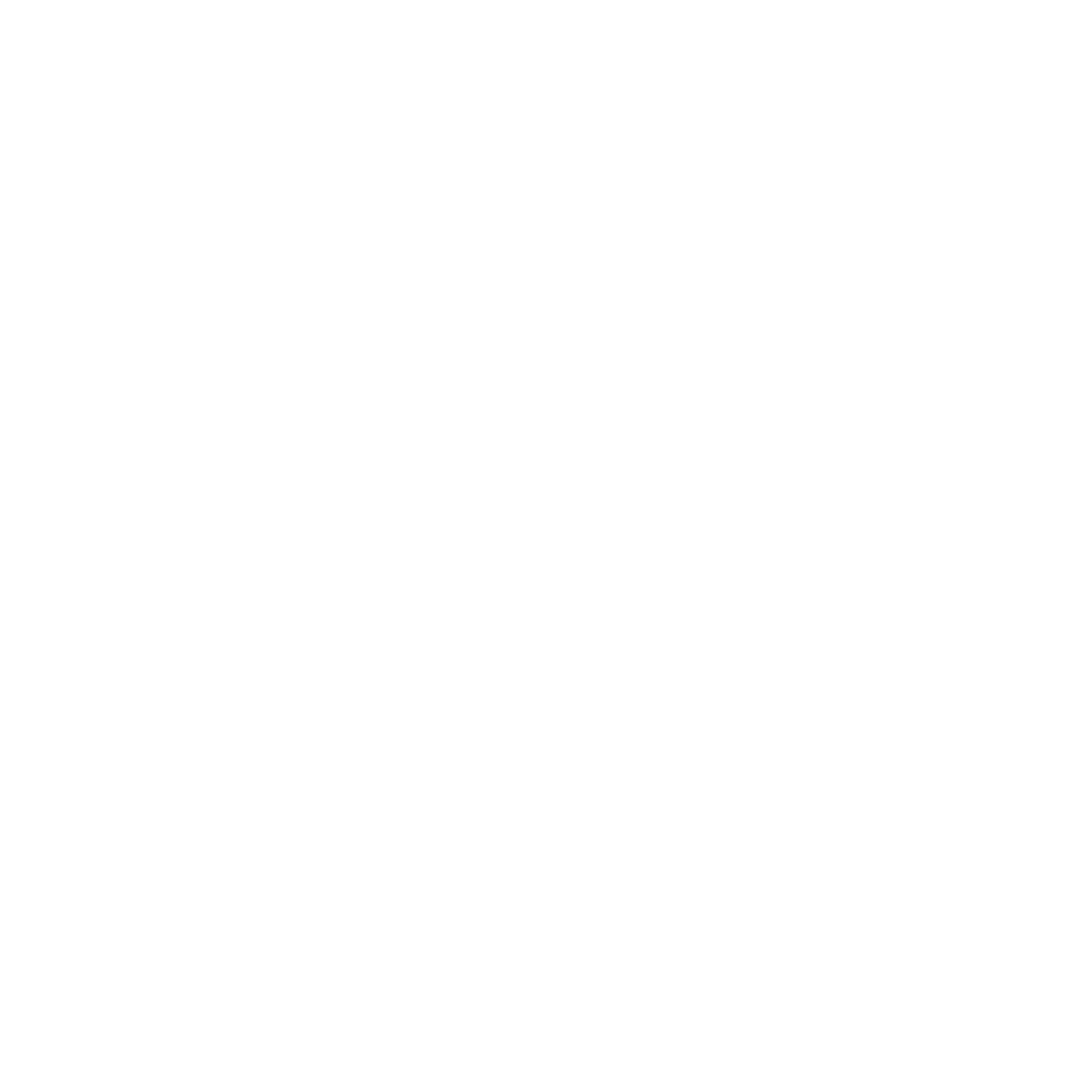 AKI Incidence: Correlation between transfusion volume, hemoglobin level, and AKI
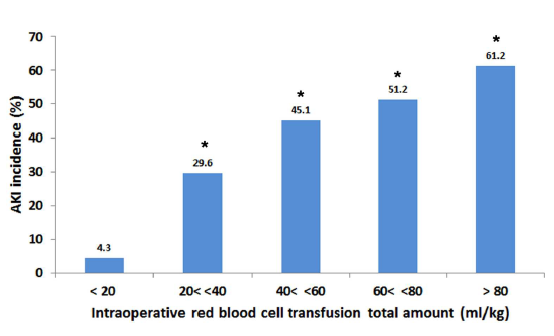 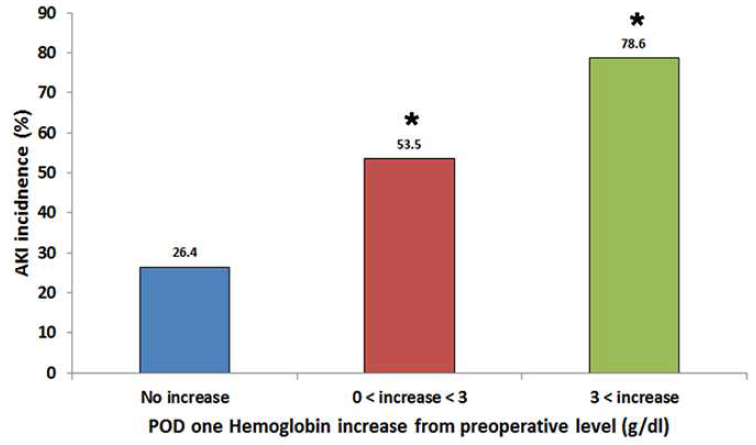 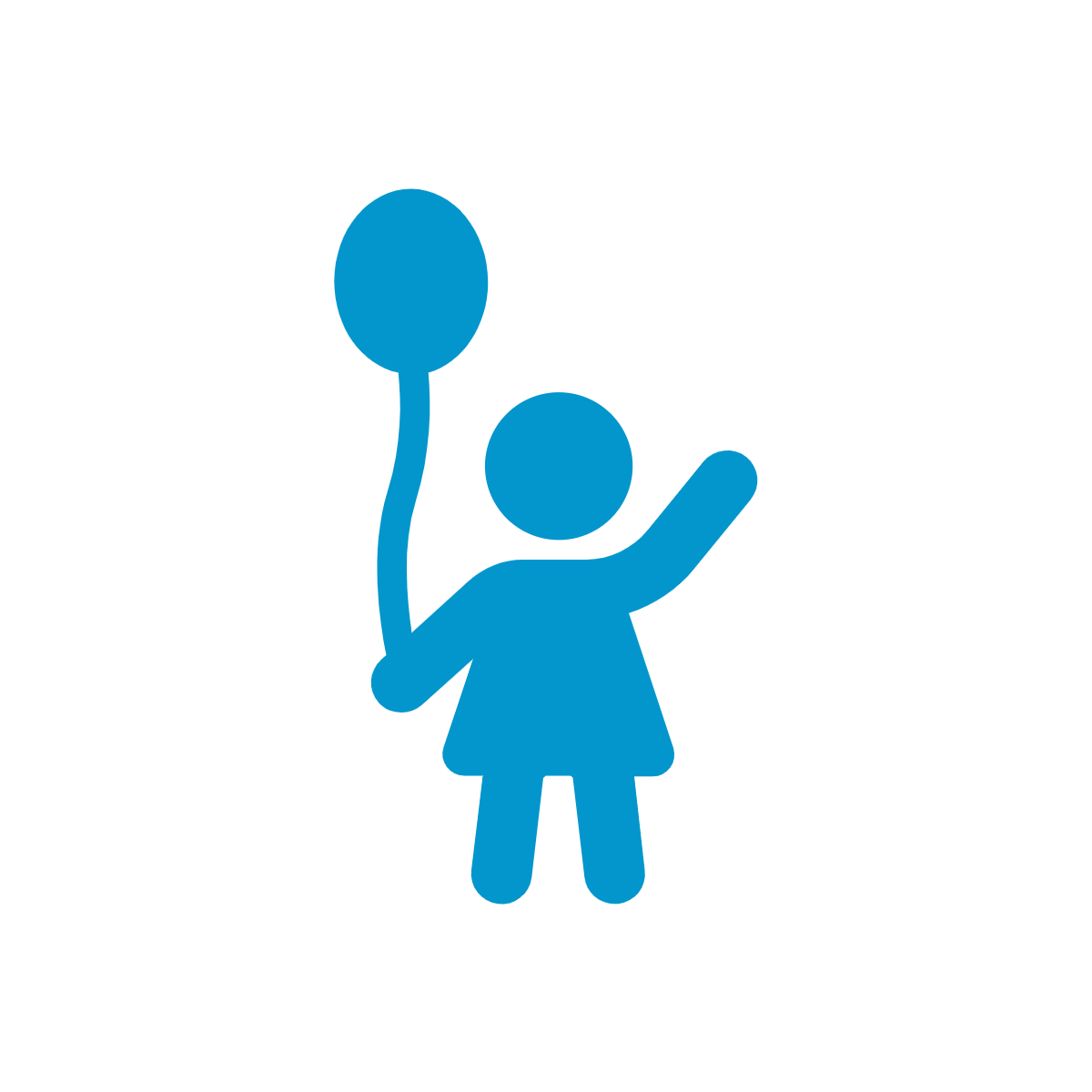 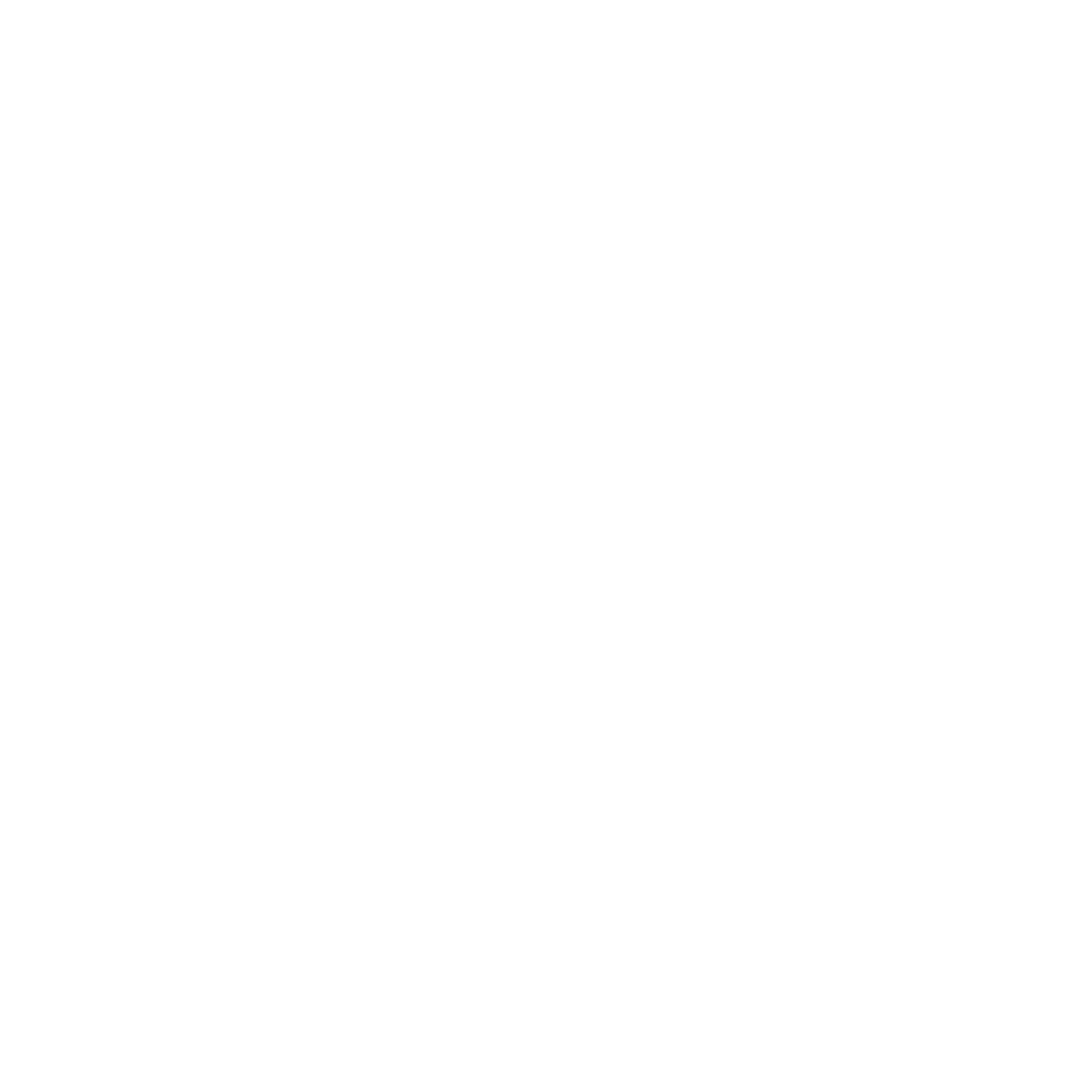 Image Source: Park et al. PLoS One. 2016
Optimize Nutrition Status Preoperatively 55
In retrospective analysis of 95 neonates who had congenital heart surgery: 
66 patients (69.5%) did not achieve preoperative caloric goal
29 patients (30.5%) did reach caloric goal
Higher incidence of stage 2 or 3 AKI postoperatively for those who did not reach caloric goal as compared to those who did (P=0.04; odds ratio, 4.48; 95% confidence interval, 1.02-19.63)
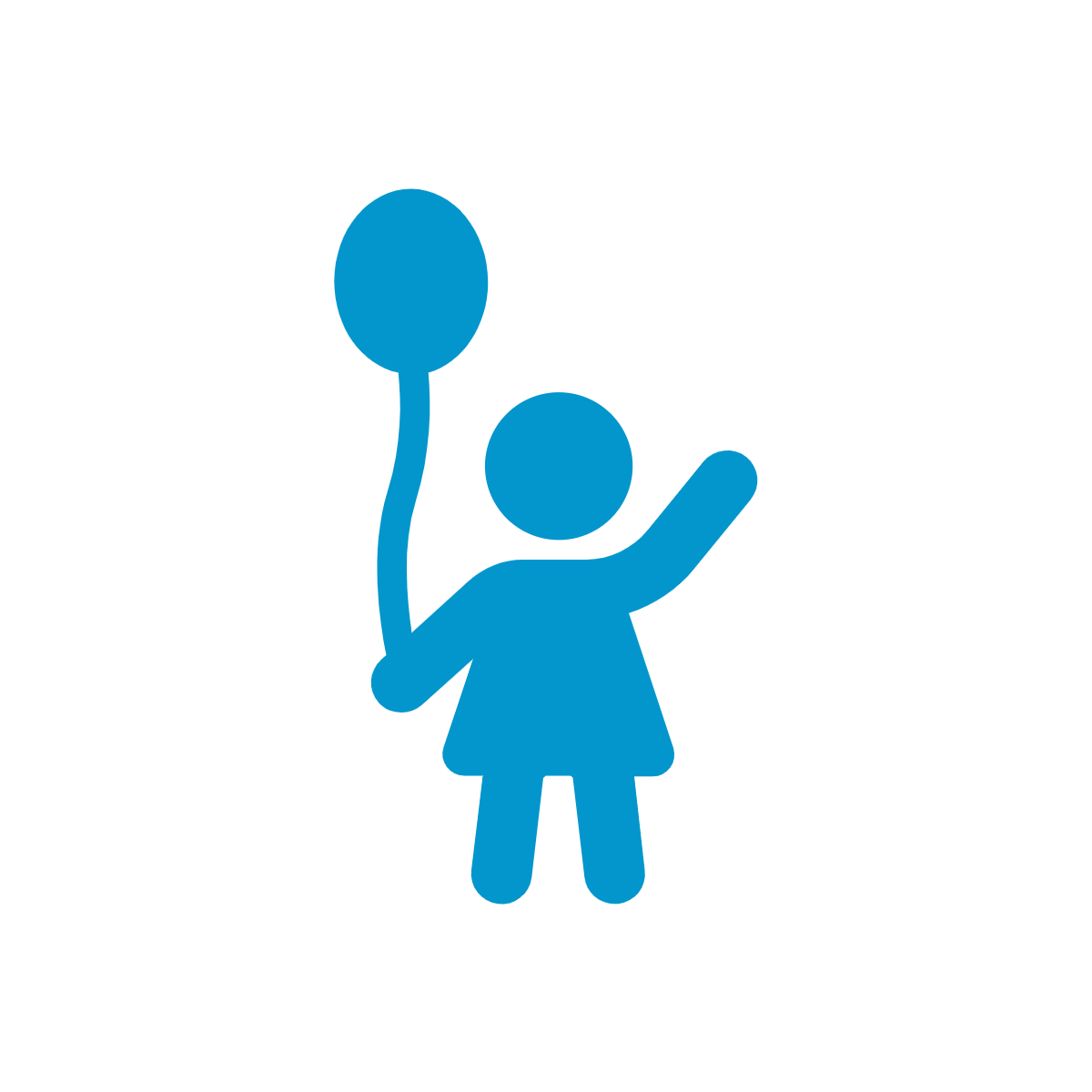 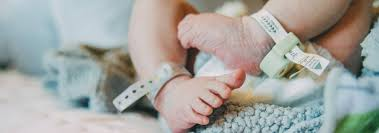 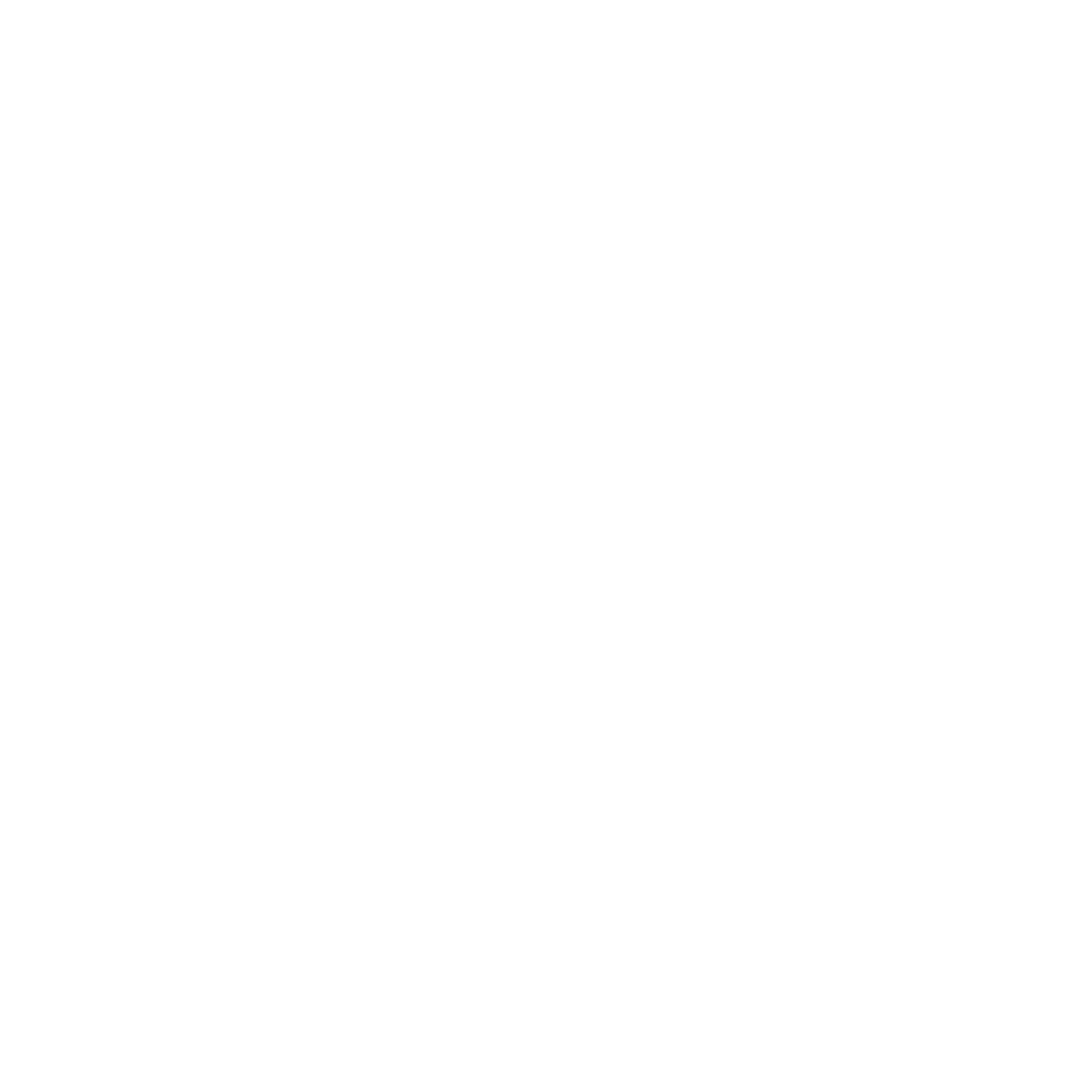 Recommendation #3: Early Recognition of AKI
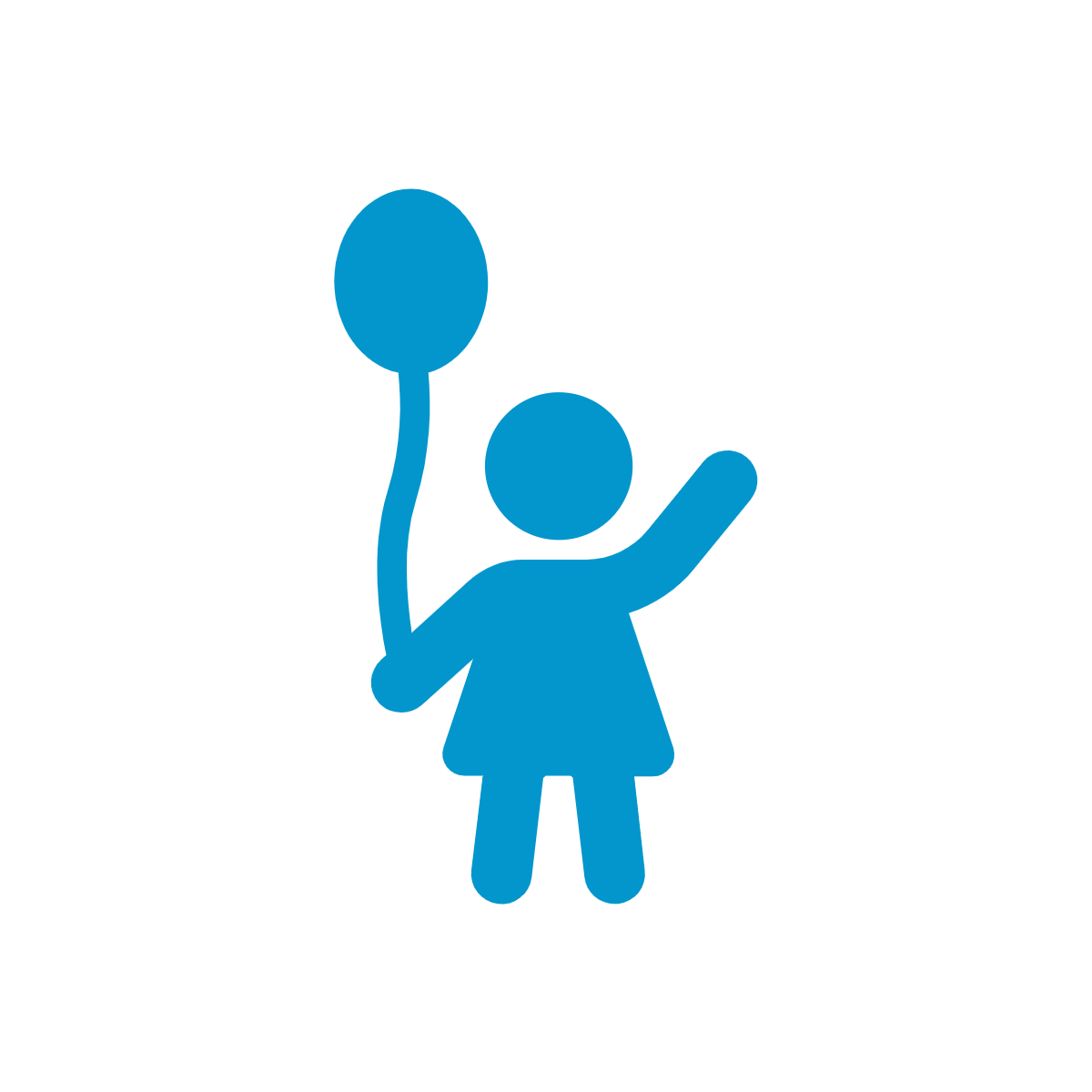 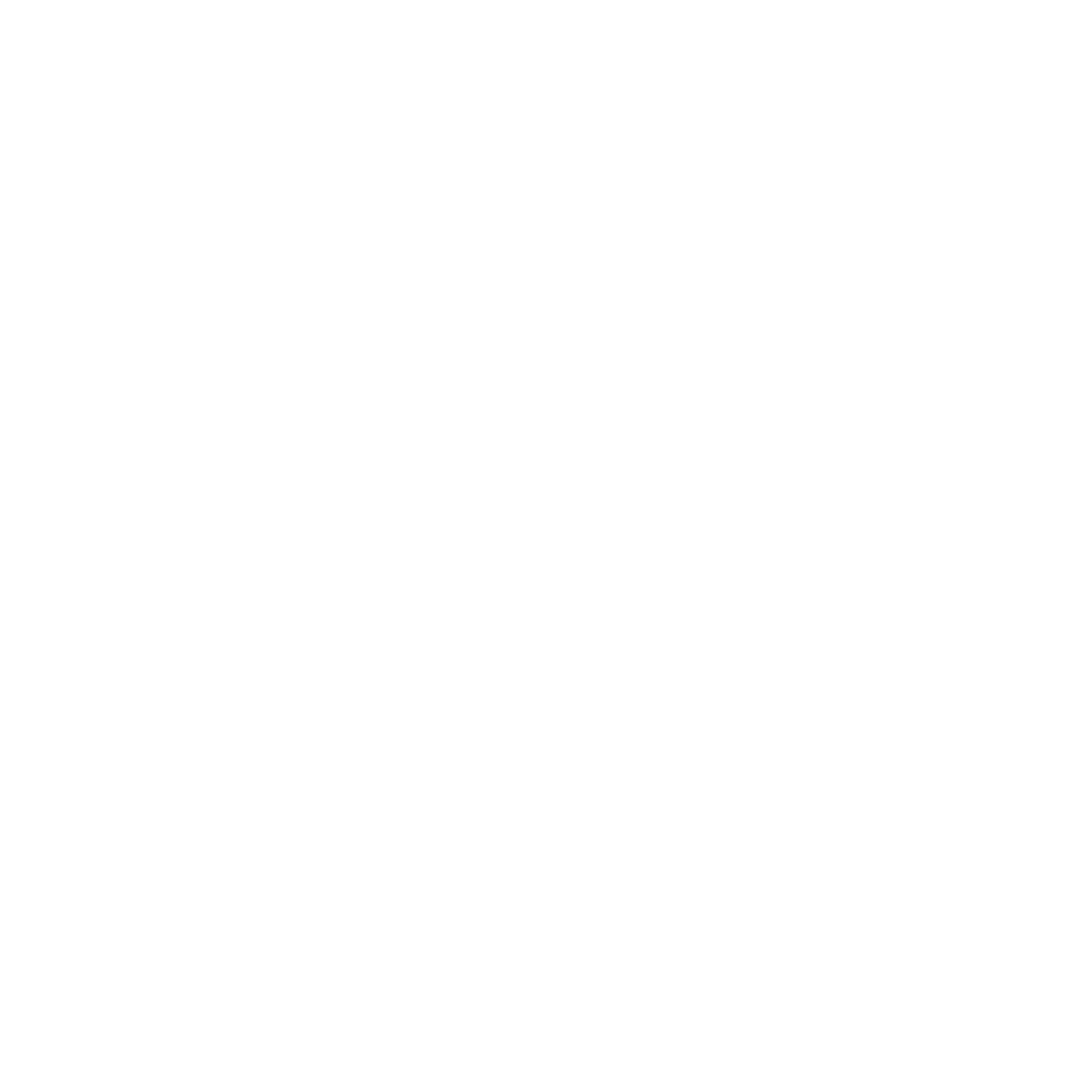 Early Recognition of AKI
Identification of patients at risk facilitates early intervention with bundle implementation which has been shown to protect the kidneys and reduce mortality 56-58
American Society of Nephrology launched AKI!NOW initiative to promote early recognition and management of AKI which helps optimize treatment and prevent progression.59 
AKI!NOW Recommendations:
Provider education at all levels in healthcare regarding AKI, particularly around identifying patients at risk
Generate specific guidance on AKI evaluation and management
Develop global toolkit
Engage hospital administration and make AKI a part of quality initiative
Raise awareness of AKI as complication of other disease processes
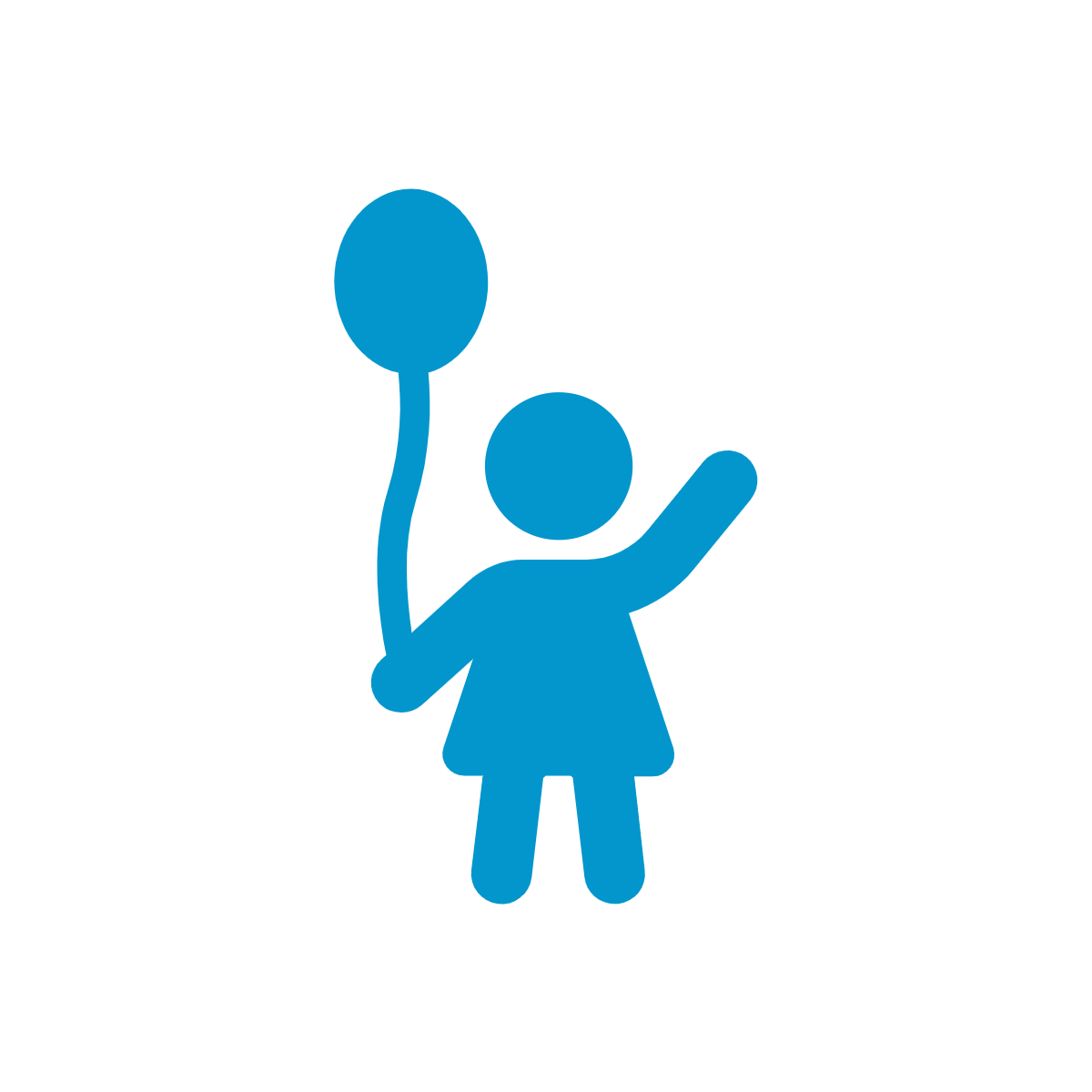 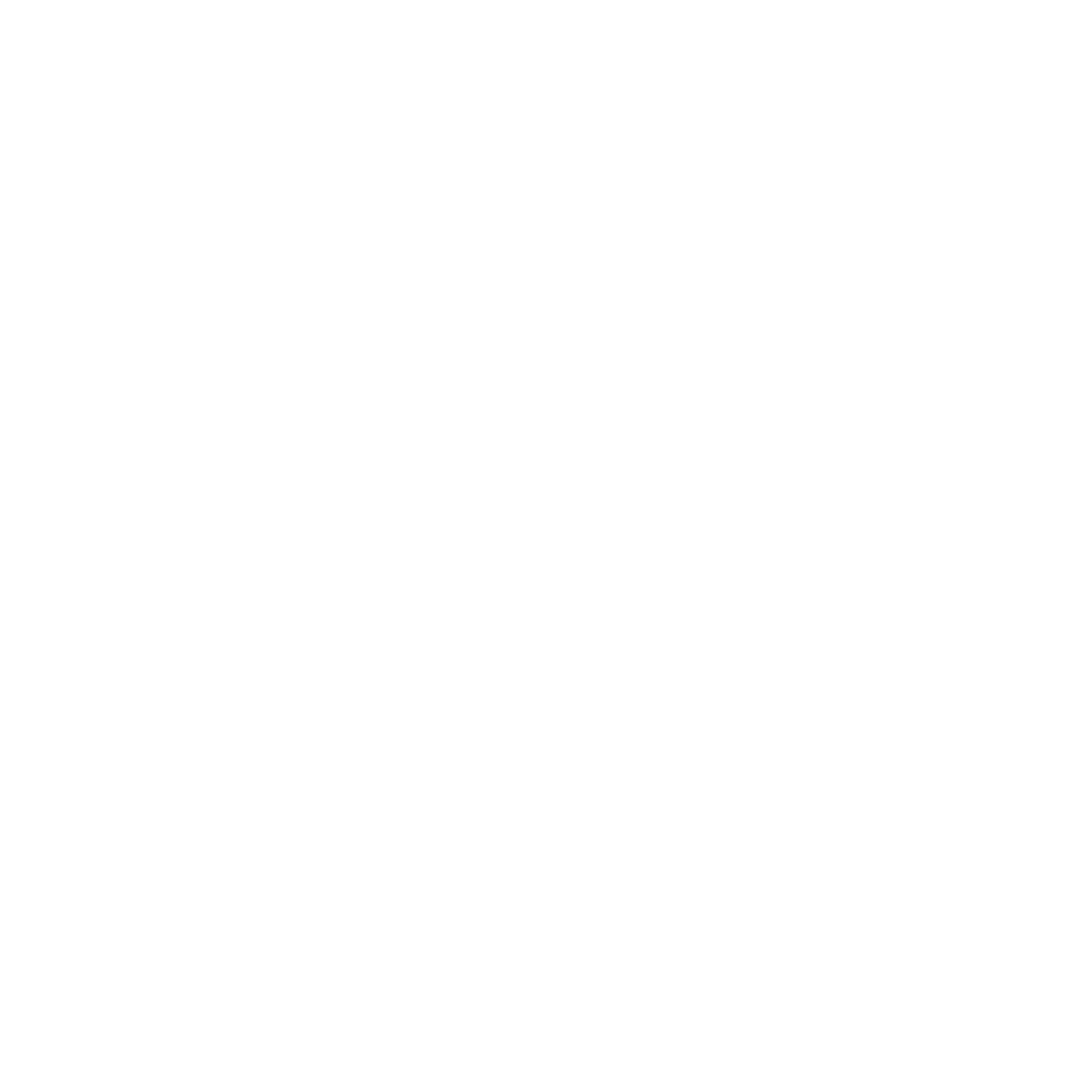 Emerging Research - Biomarkers
The use of NGAL and Cystatin C to detect AKI in pediatrics after cardiac surgery has been reported as feasible. 4,60
NGAL - tubular biomarker
Most studied in pediatrics, especially cardiac surgery population
Can detect changes as early as 2 hours after CPB
Associated with AKI severity, length of mechanical ventilation, and length of ICU stay 11, 61-62
Superior to creatinine for detection of aKI 11,64-66
Cystatin C - functional biomarker
Protease inhibitor that is released by nucleated cells at a constant rate → filtered by the glomeruli → reabsorbed in the renal tubules. 19
Reflects a decrease in GFR if found in urine. 4
Superior biomarker to serum creatinine in the assessment of GFR in premature infants 67
Serum phosphorus - alternative biomarker that can be used for early prediction of AKI in pediatric cardiac surgery as early as 24 hours postoperatively 68
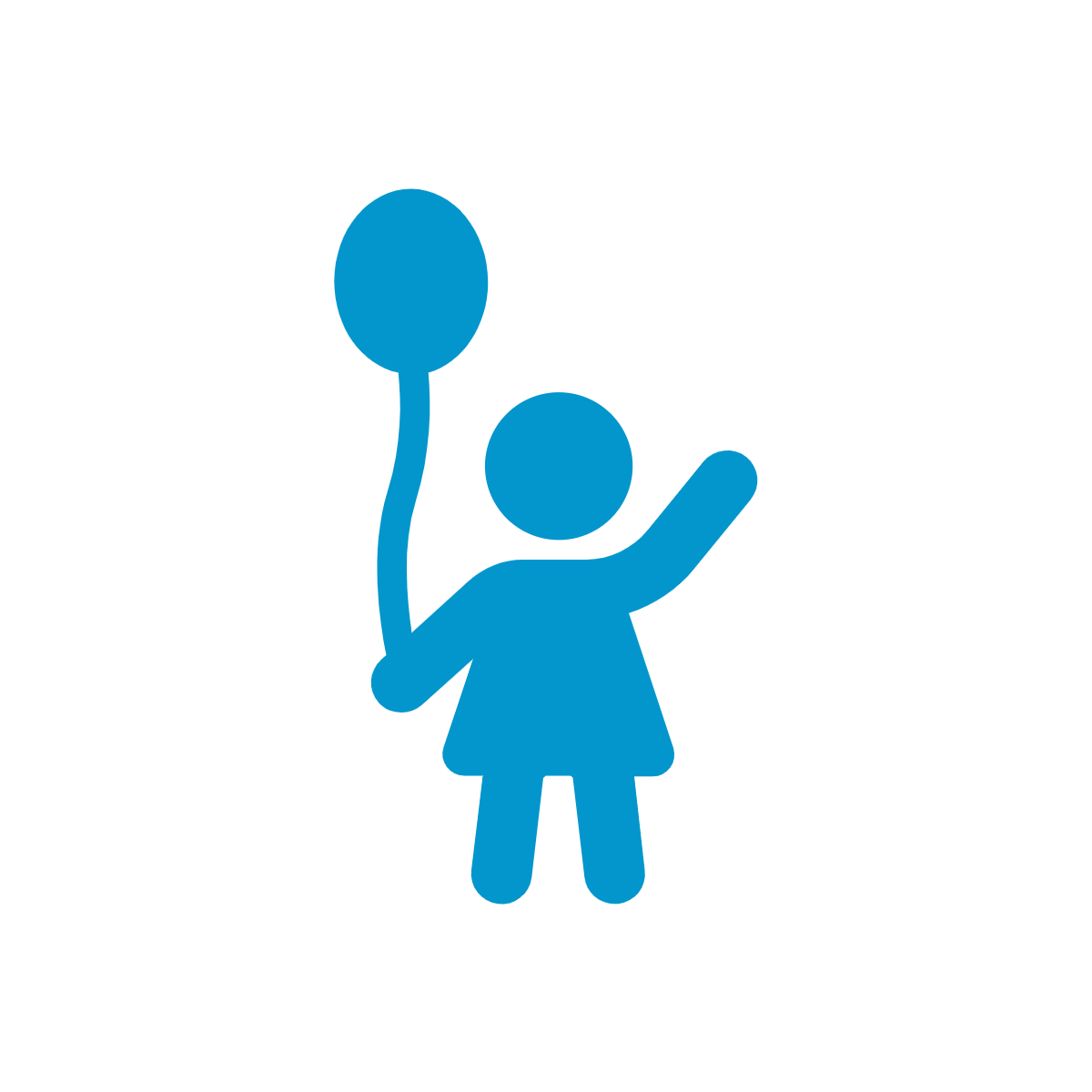 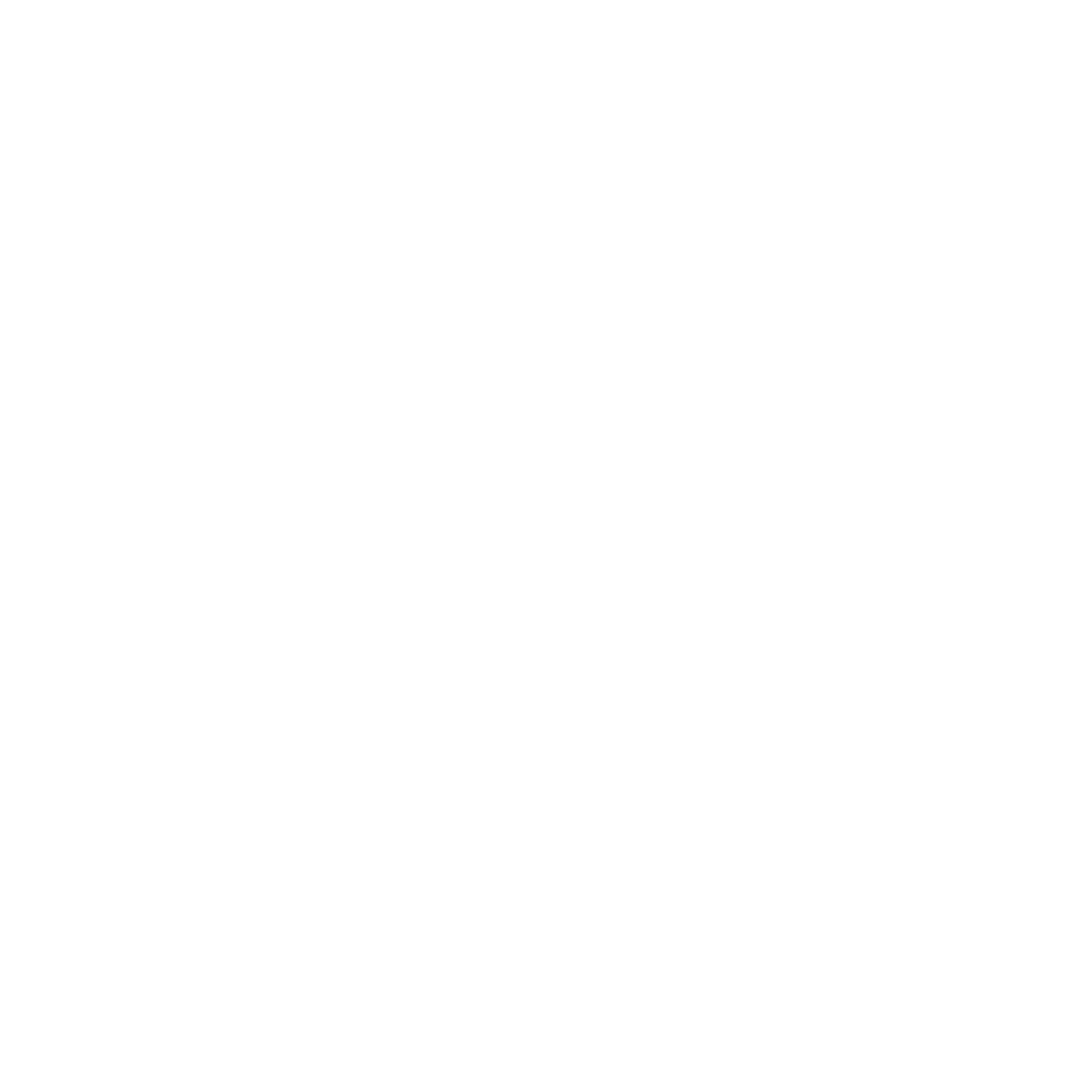 Emerging AKI Biomarker Research
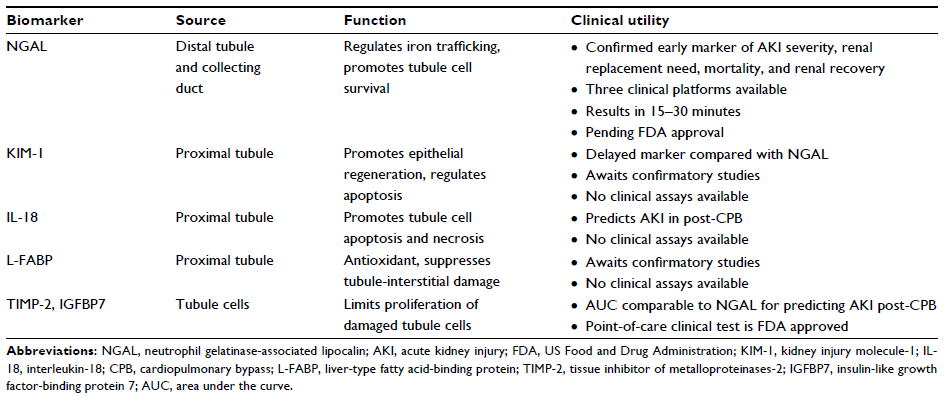 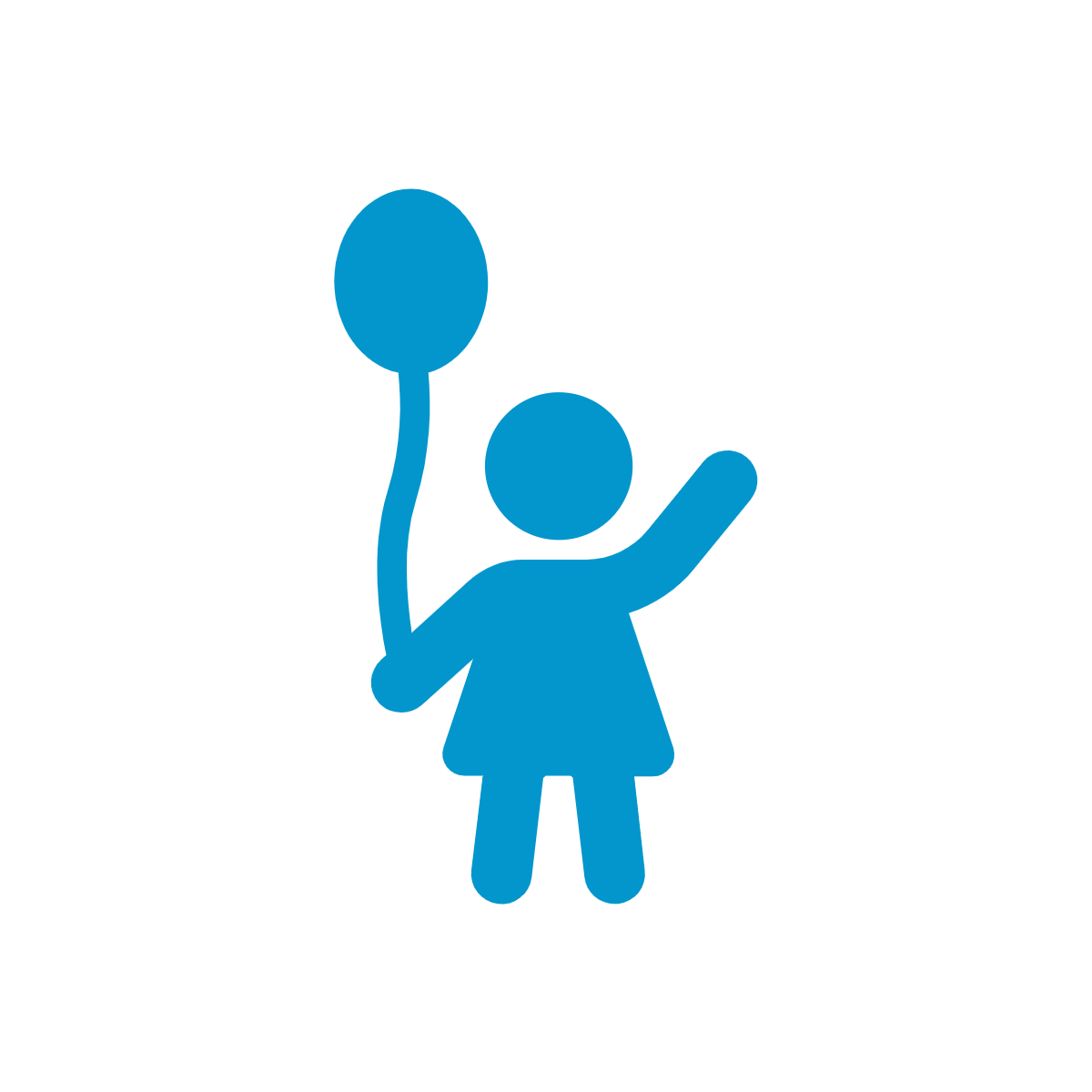 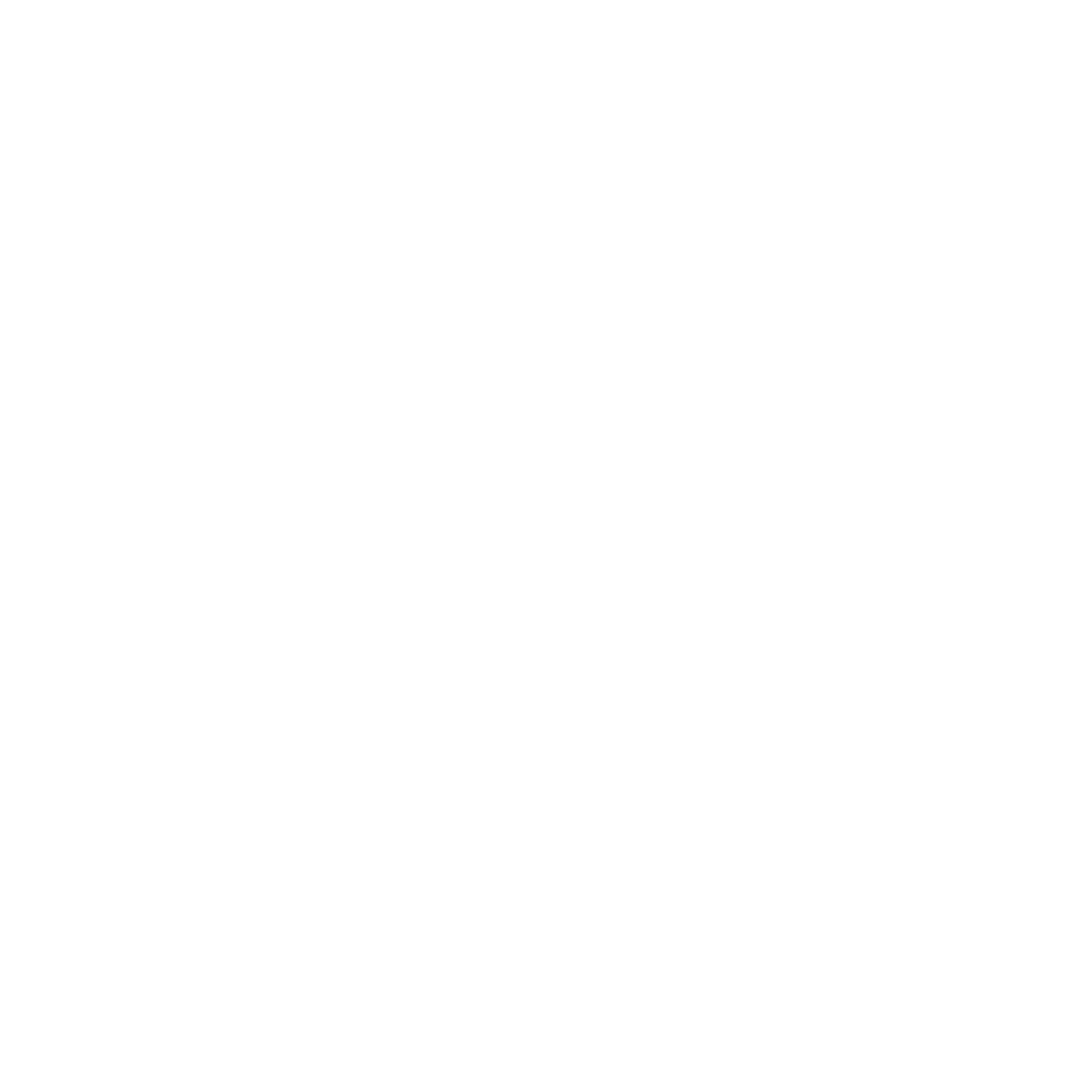 Image Source: Ciccia & Devarajan. Int J Nephrol Renovasc Dis. 2017
Renal Angina Index: Proactive Recognition of AKI 2,69
Highly sensitive screening tool for AKI that combines risk factors and early signs of decreased kidney function (increased SCr or degrees of fluid overload) to stratify patients for risk of subsequent severe AKI.
Predictive efficacy of the RAI for development of severe AKI three days after admission to the ICU was tested in a multinational, multi-center prospective study of 5,237 children 
AKI Incidence was significantly higher in the group assessed to have renal angina (RAI score of > 8).
Assessment of AKI according to SCr levels alone failed to identify AKI in 67.2% of patients with low urine output
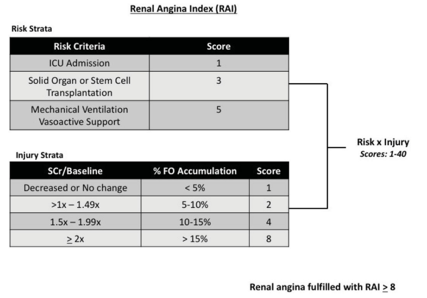 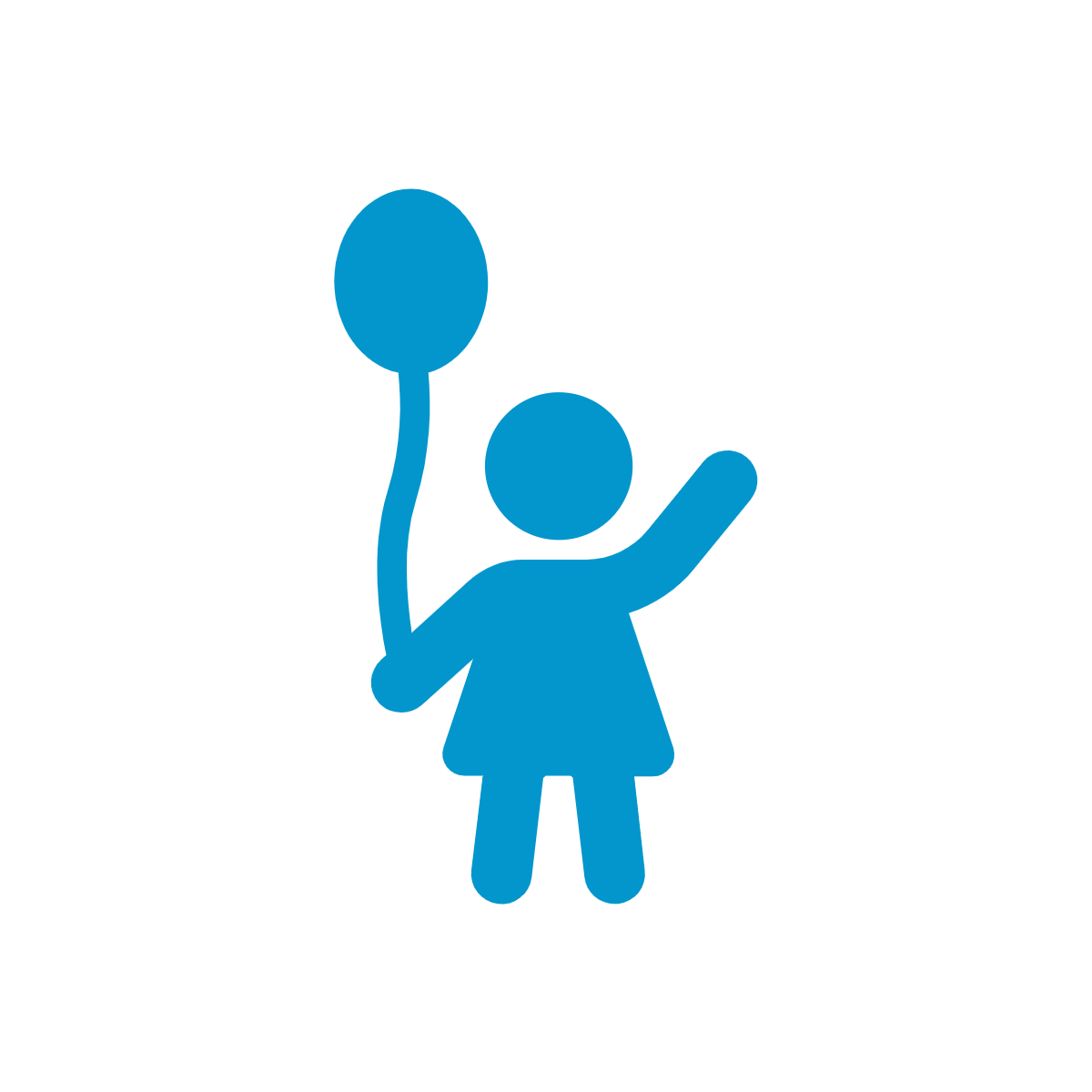 Image Source: Ciccia & Devarajan. Int J Nephrol Renovasc Dis. 2017
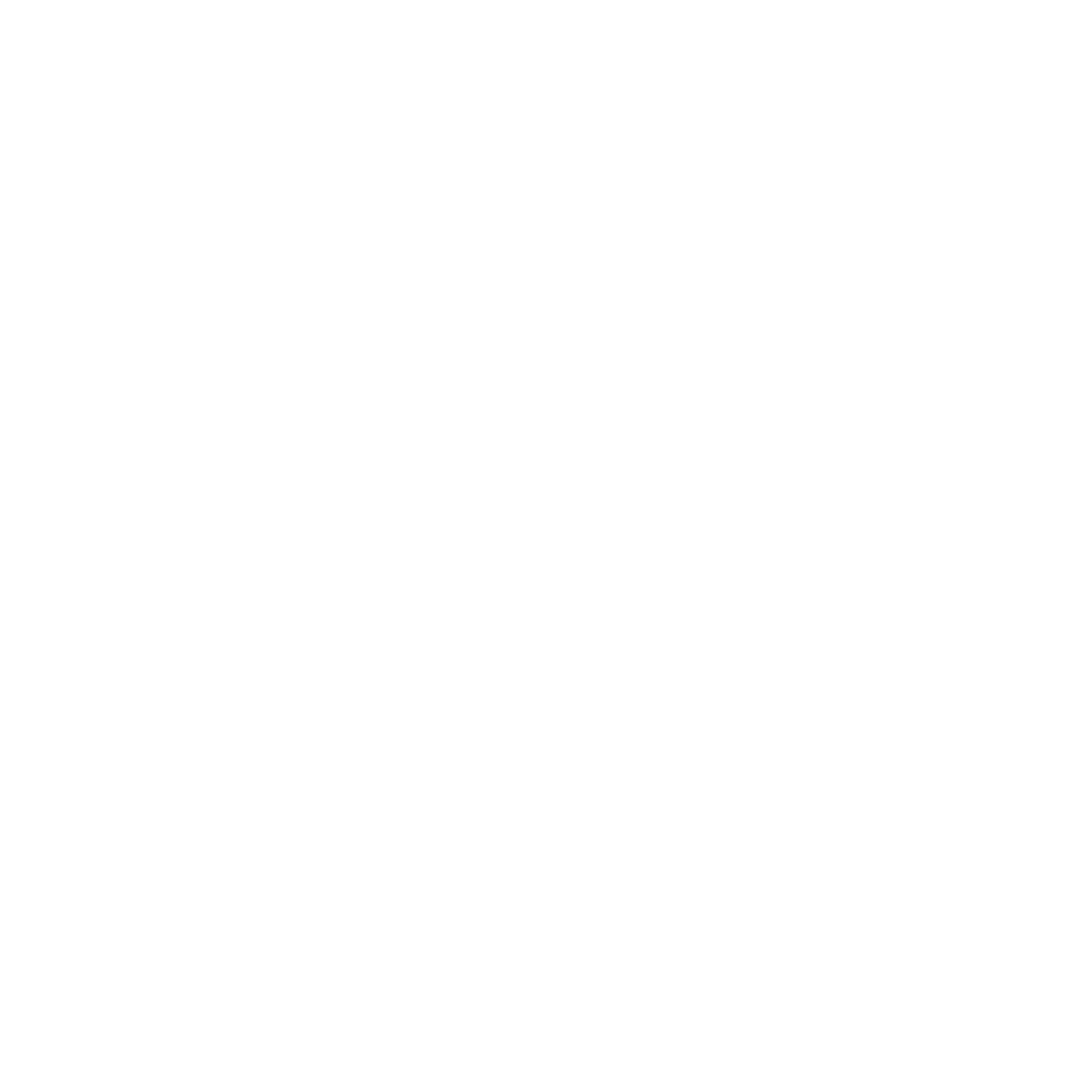 Recommendation #4:
Treatment Considerations
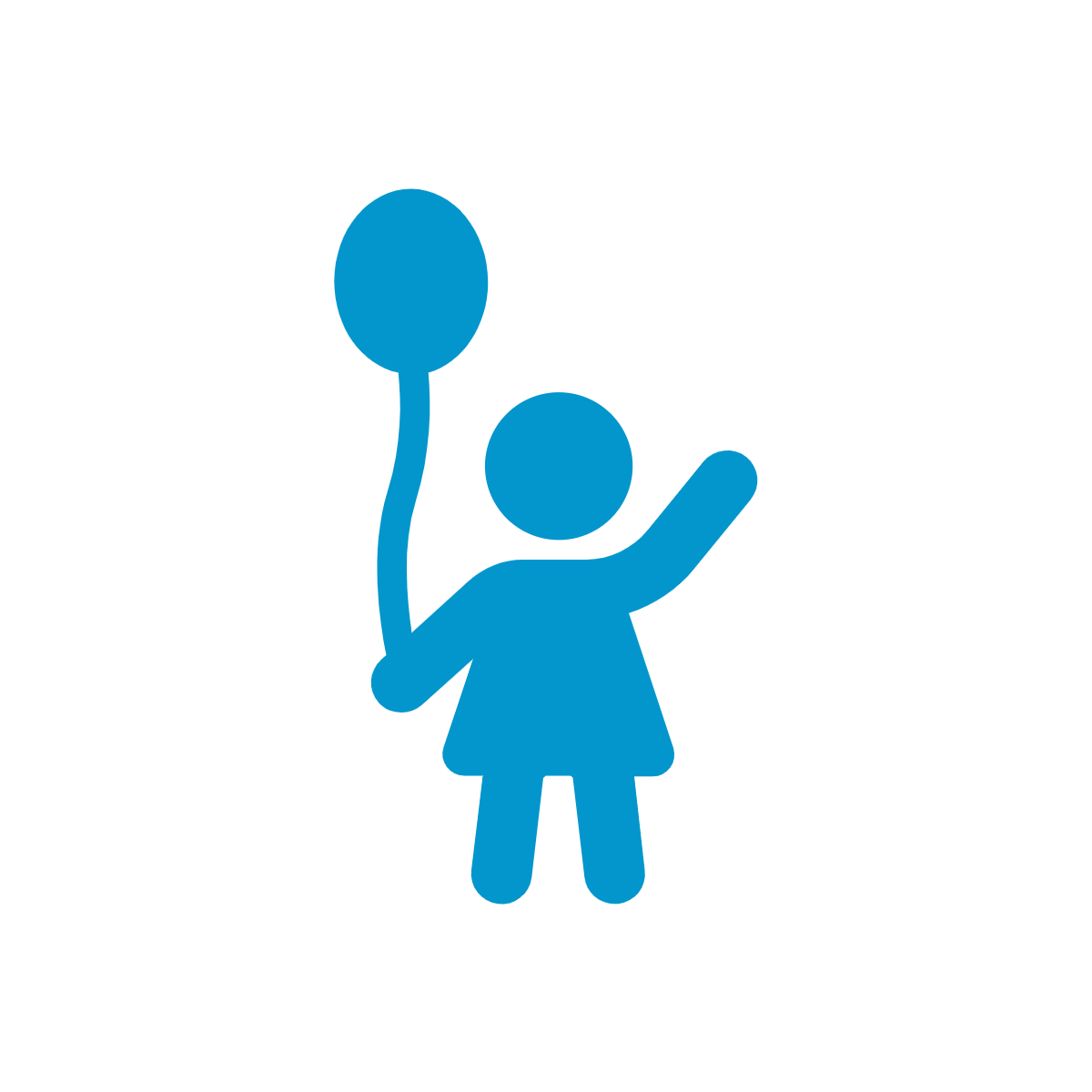 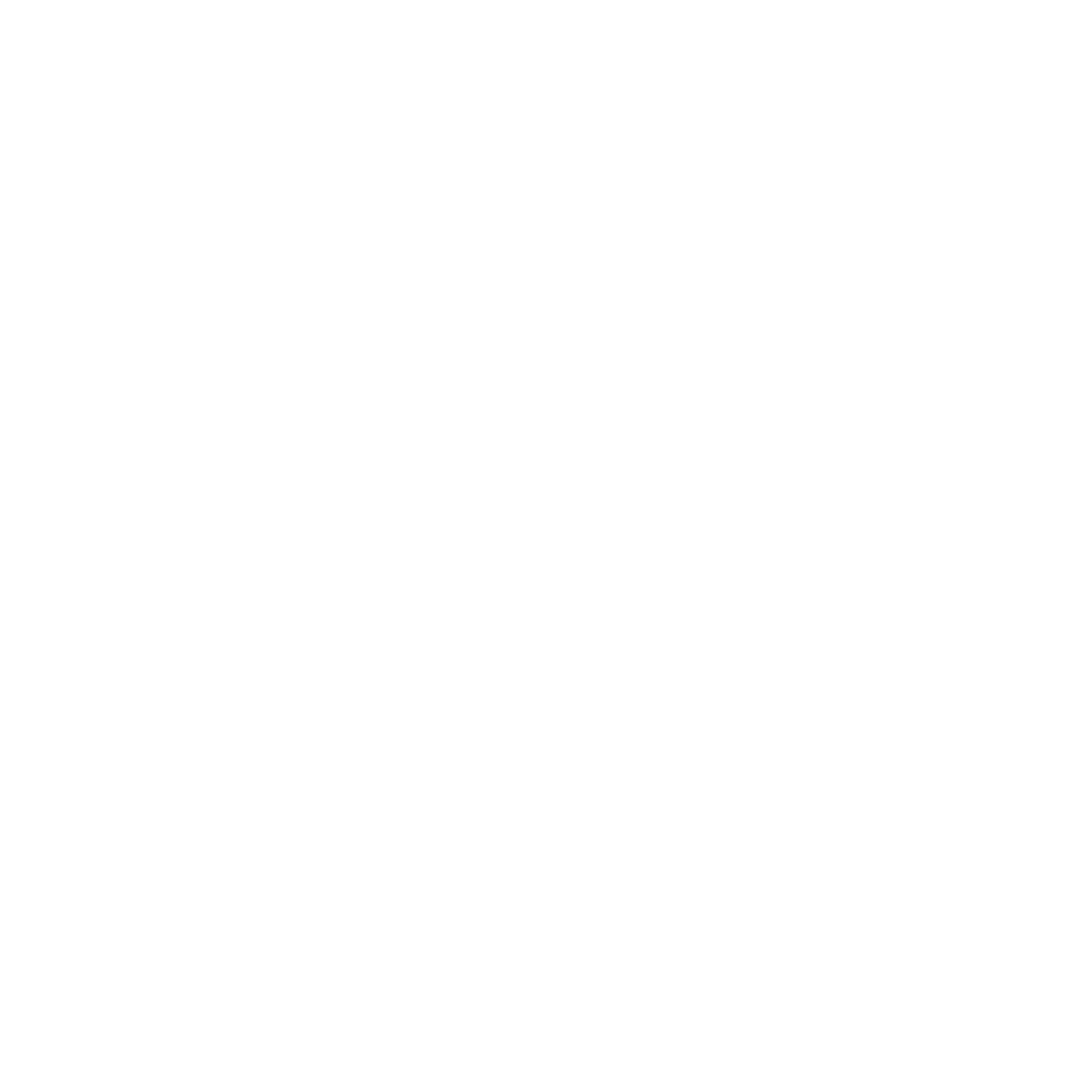 Manage Acidosis & Electrolyte Imbalances 16
Kidneys excrete net acids generated by diet & metabolism
Acidosis is common in AKI and CKD
Treat with IV or oral sodium bicarbonate
Consider serum total and ionized calcium levels before treating acidosis
Hypocalcemia is common in AKI & treatment of acidosis can cause tetany or seizures due to drop in ionized calcium
Hyperphosphatemia is also common
Limit dietary phosphorus
Treat with oral calcium carbonate (to bind with phosphorus & prevention further absorption)
Must take into consideration acid-base balance
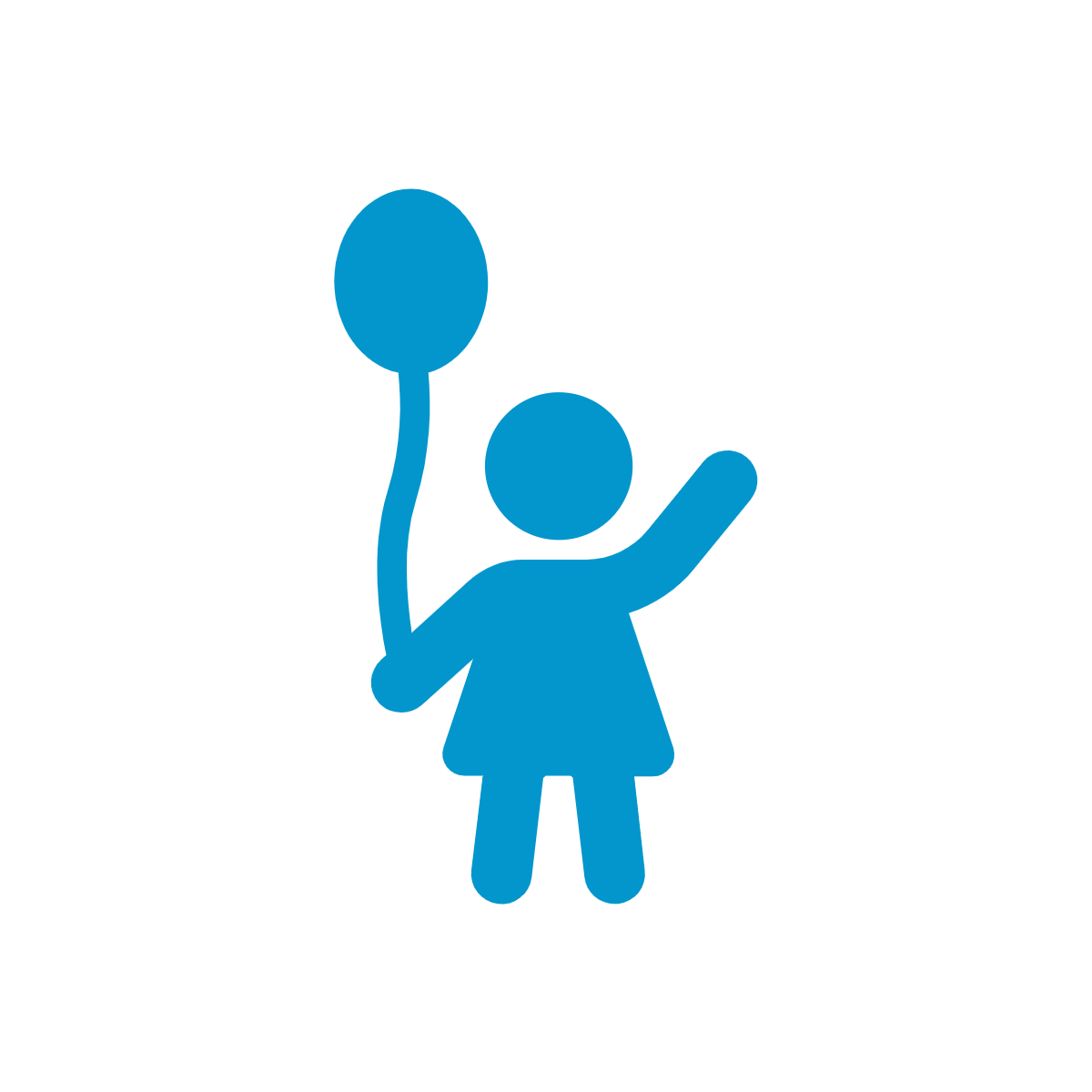 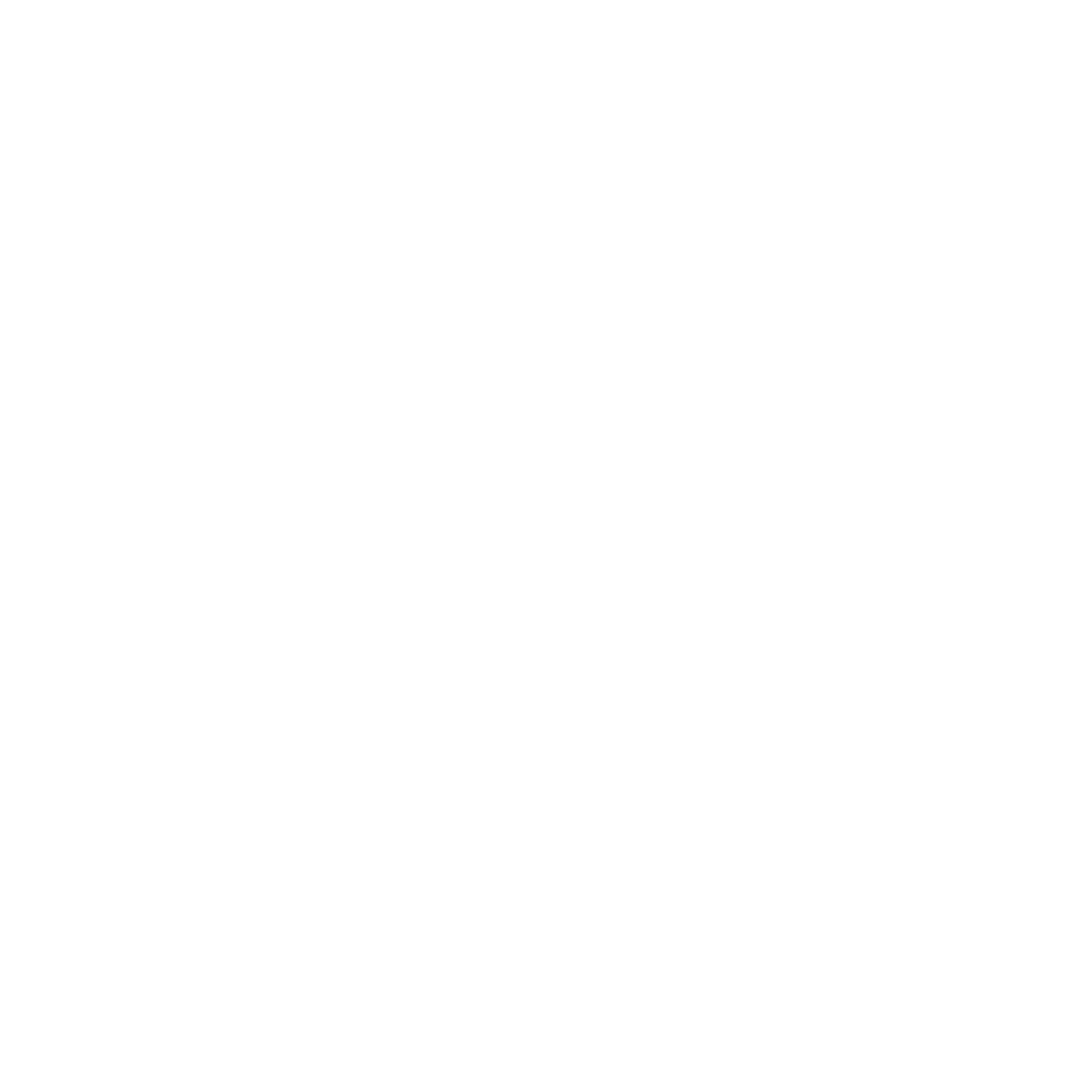 Hyperkalemia: Potentially life-threatening 16
Kidneys regulate potassium balance
90% of dietary potassium intake is excreted through kidneys
Hyperkalemia common in AKI and CKD due to:
Decreased filtration and tubular secretion
Altered distribution of potassium by acidosis → shifts potassium from intracellular to extracellular compartment
If potassium reaches levels > 6-7 mEq/L or cardiac conduction abnormalities occur, consider treatment:
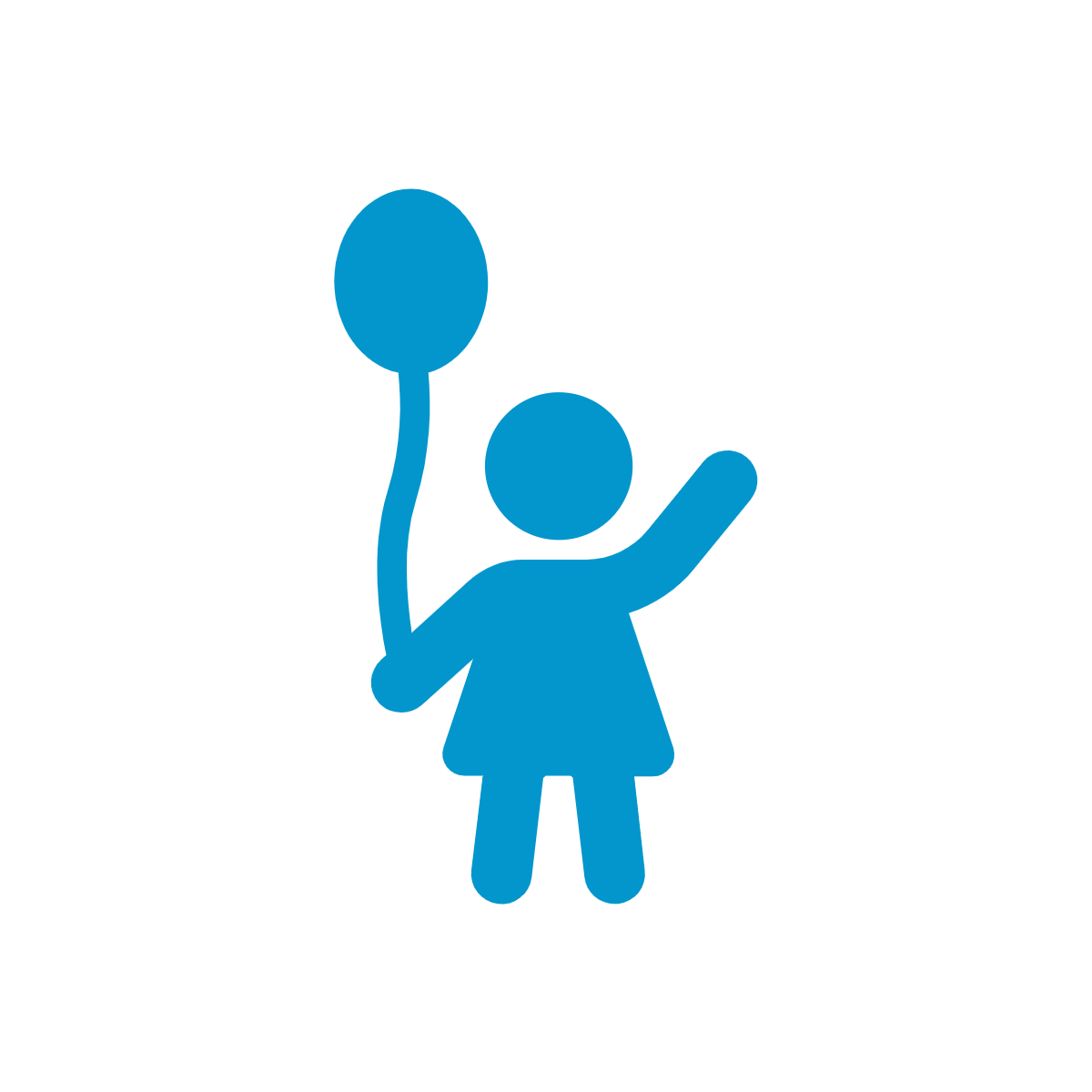 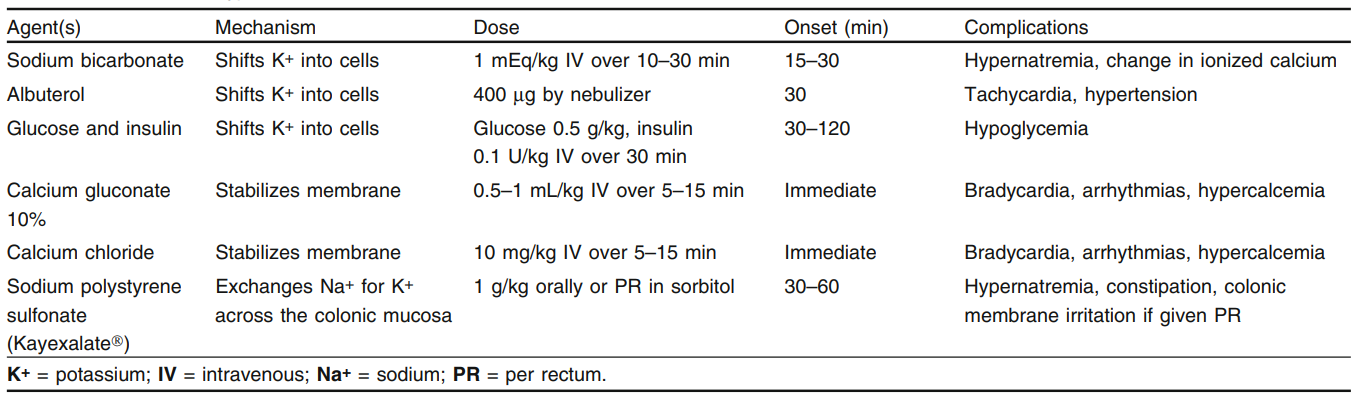 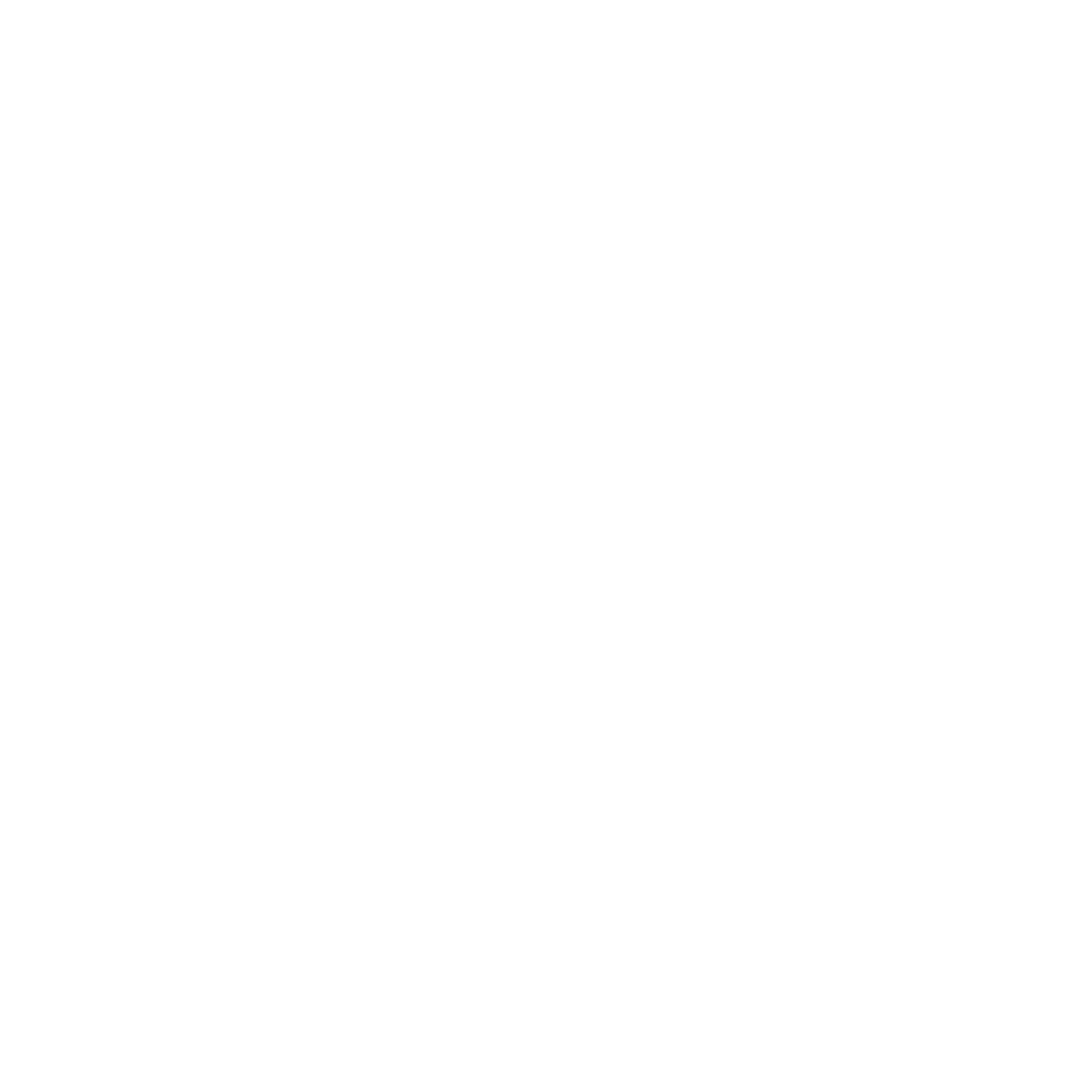 Image Source: Andreoli. Pediatric Drugs. 2008
Assess for Hyponatremia 16
Hyponatremia is common in AKI as kidneys fail to excrete excess fluid leading to dilutional hyponatremia

Treatment requires fluid restriction or water removal by dialysis or hemofiltration; slow infusion of hypertonic saline solution may be necessary

If serum sodium level < 120mEq/L due to excess water retention, seizures may result
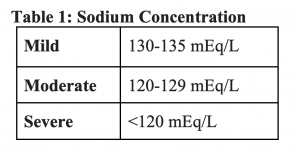 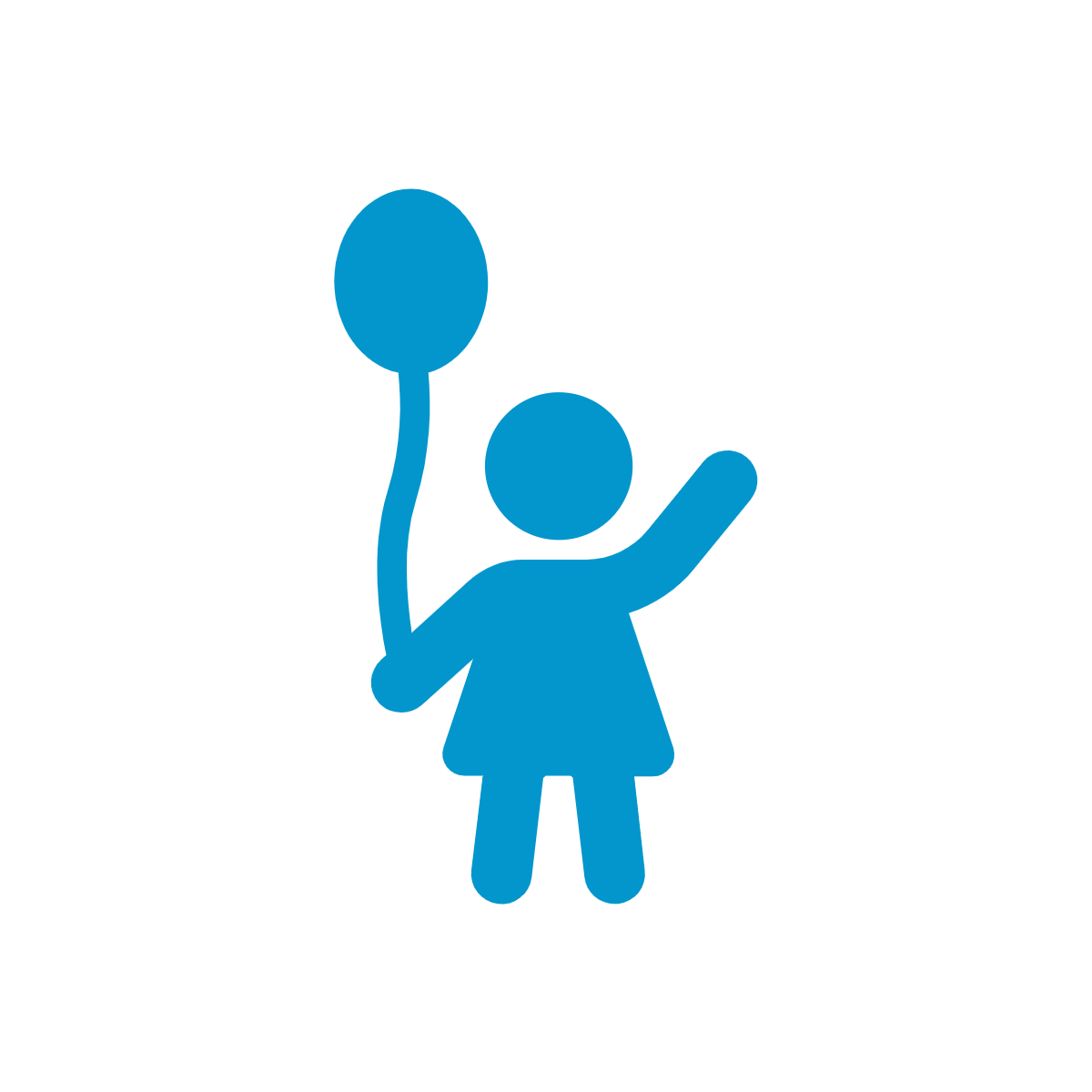 Image Source: Andreoli. Pediatric Drugs. 2008
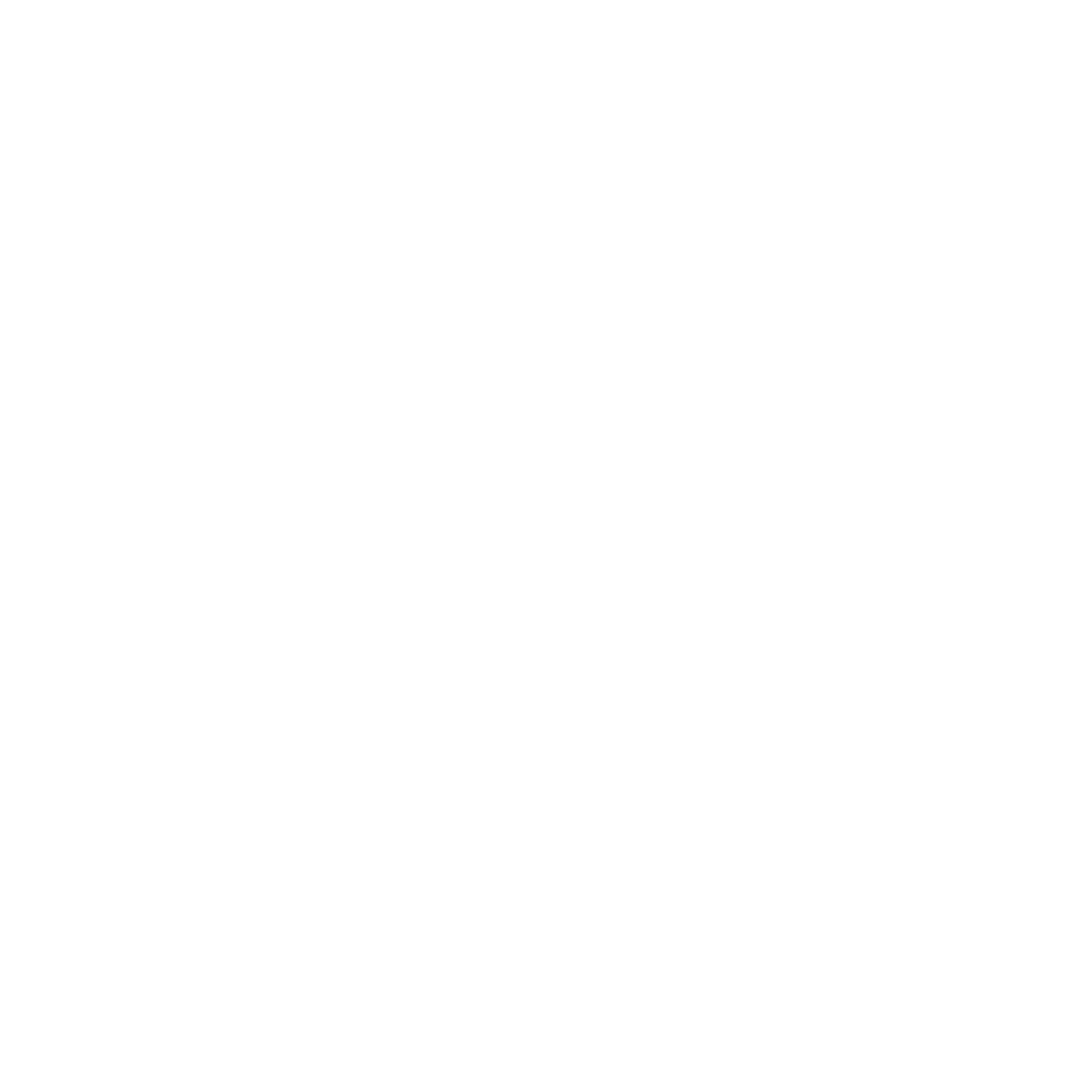 Renal Replacement Therapy in Children
The most common initial ESRD treatment modality among children is hemodialysis (56 percent) 70
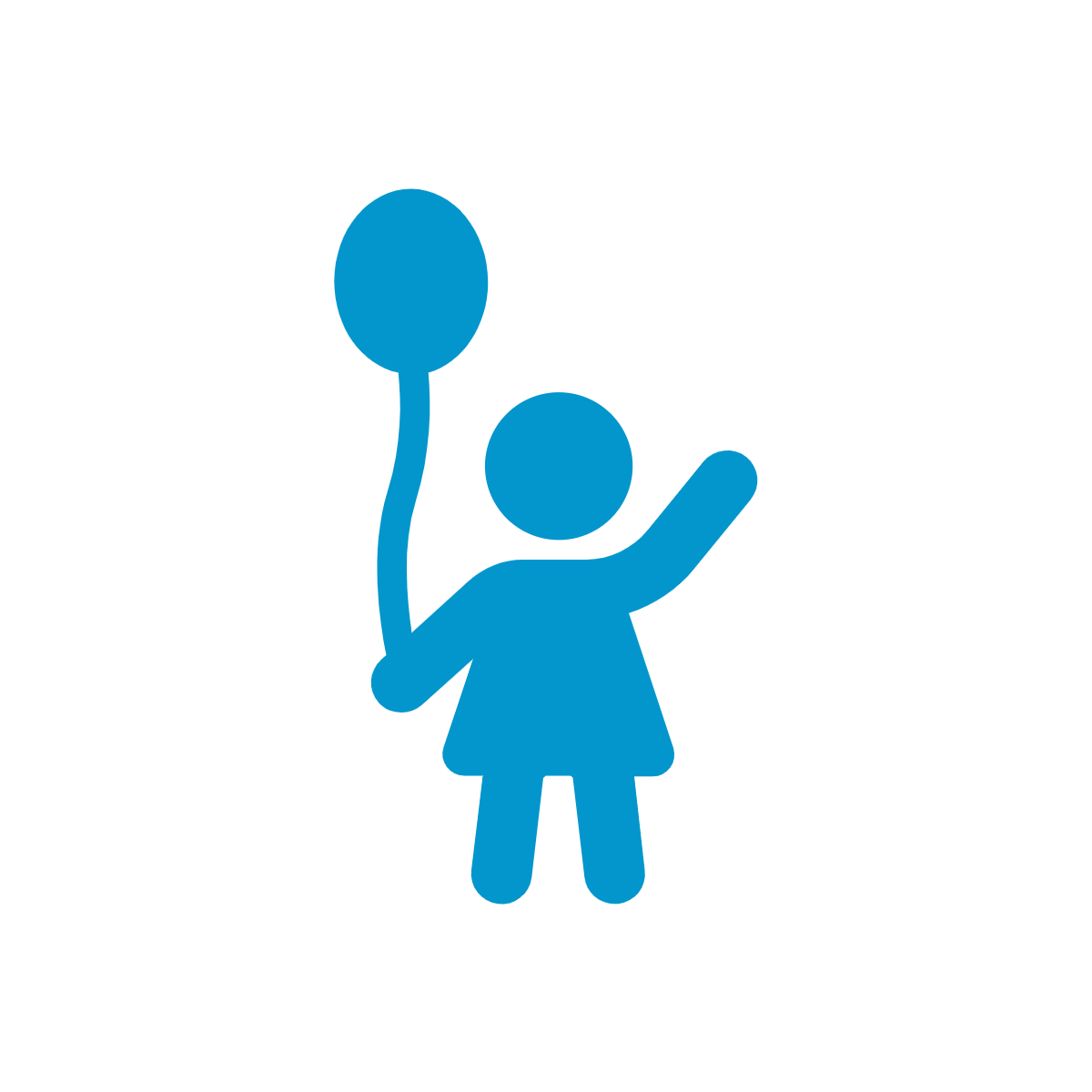 Factors to consider: 16
Age
Size of child
Cause of Renal Failure
Degree of metabolic derangements
Blood Pressure
Nutritional Needs
Peritoneal dialysis vs. intermittent hemodialysis vs. hemofiltration
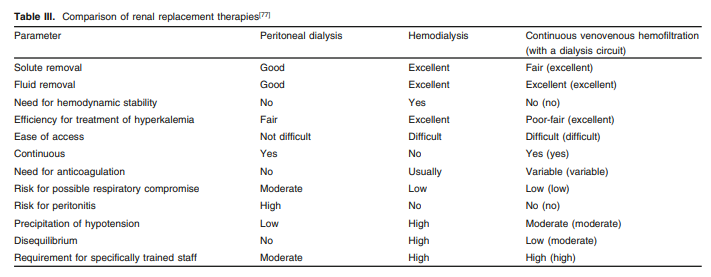 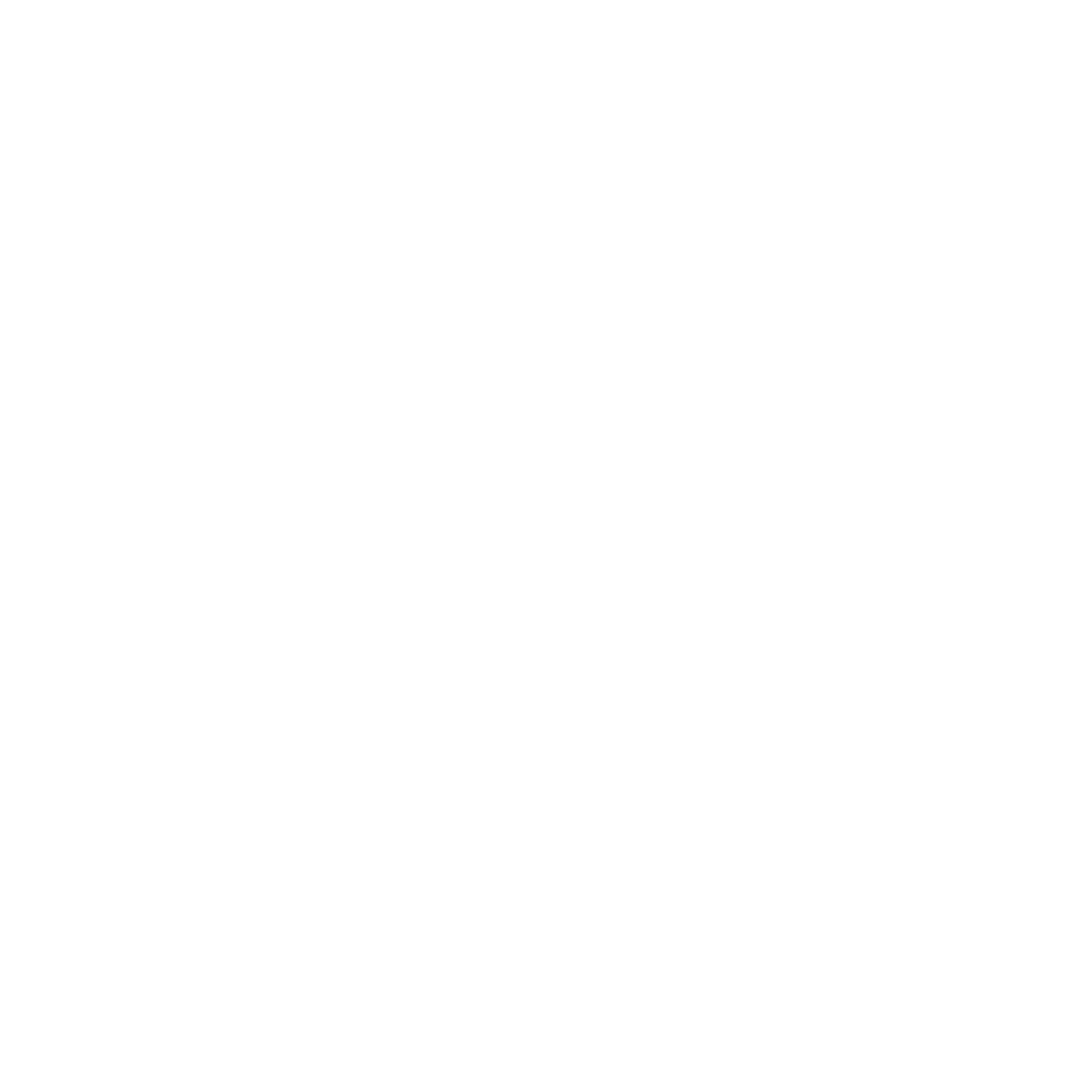 Image Source: Andreoli. Pediatric Drugs. 2008
Peritoneal and Hemodialysis in Neonates
Unique challenges with managing AKI in neonates due to developing nephrons, small blood vessels (difficult hemo catheter access) and peritoneal space. 73
Limited evidence that renal replacement therapy (RRT) in patients ≤ 1yo is effective or improves long term outcomes especially patients with: 	
History of abdominal surgeries
Surgical site infections
Require fluid removal faster than the peritoneal membrane allows
Peritoneal dialysis (PD) is used more often in children than in adults however, children with CKD are given hemodialysis (HD) more frequently than PD or kidney transplant. 89
Cardio-Renal Pediatric Dialysis Emergency Machine (CARPEDIEM) 55
Five year prospective study designed to develop and implement this machine which has an extracorporeal priming volume of < 30mL and accurate ultrafiltration to within 1g.
Used effectively in infants as small as 2.9 kg
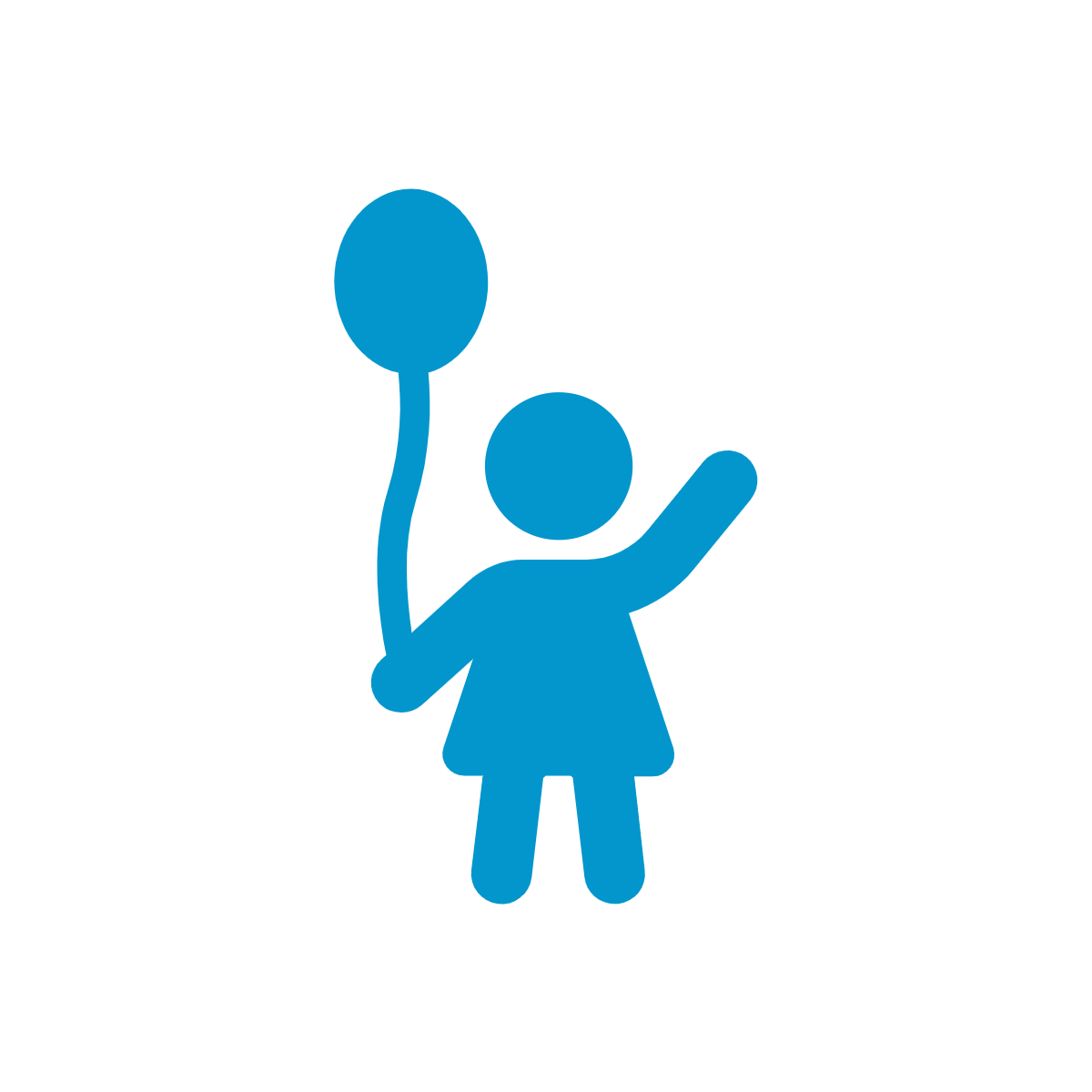 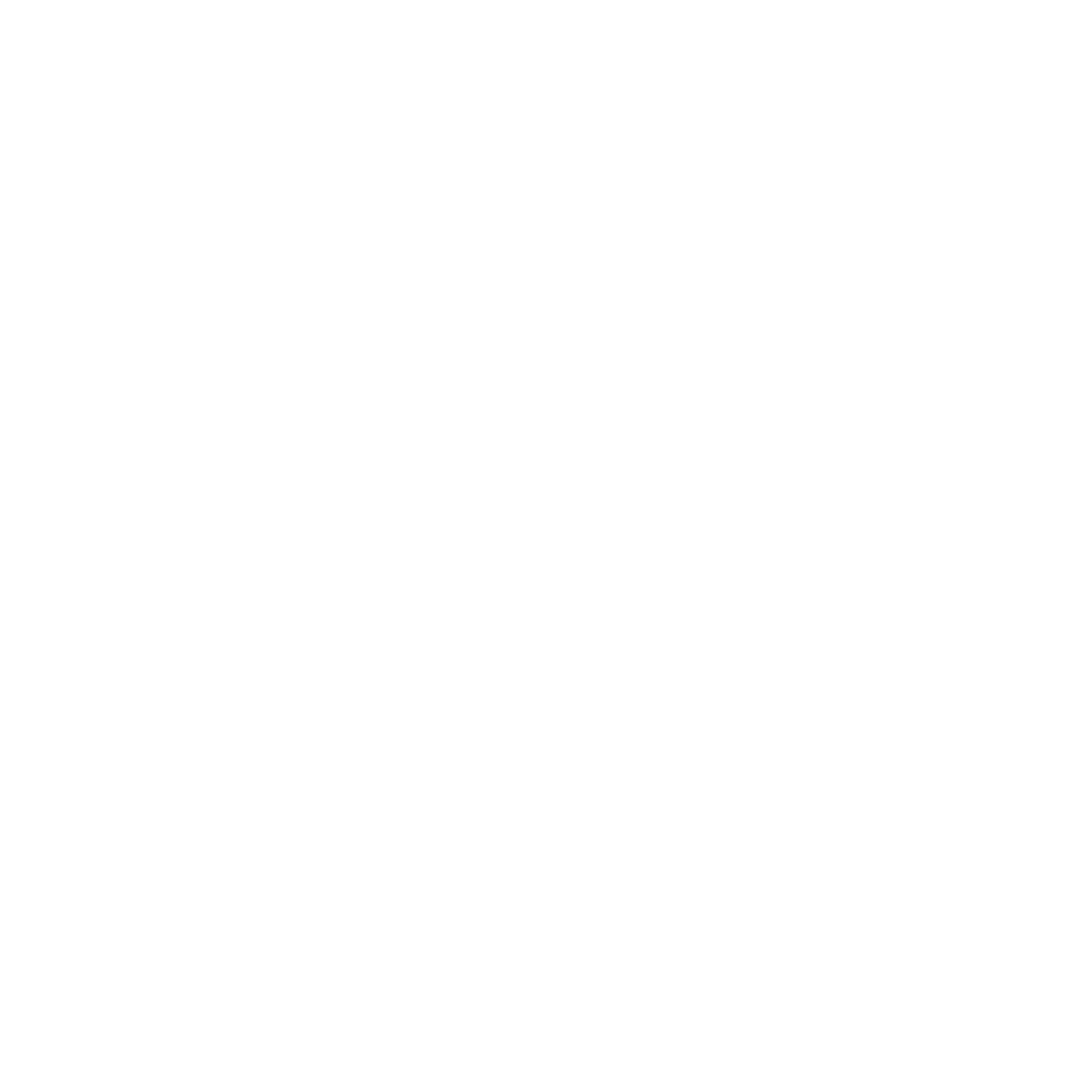 Postoperative AKI
Cardiac, General and Liver
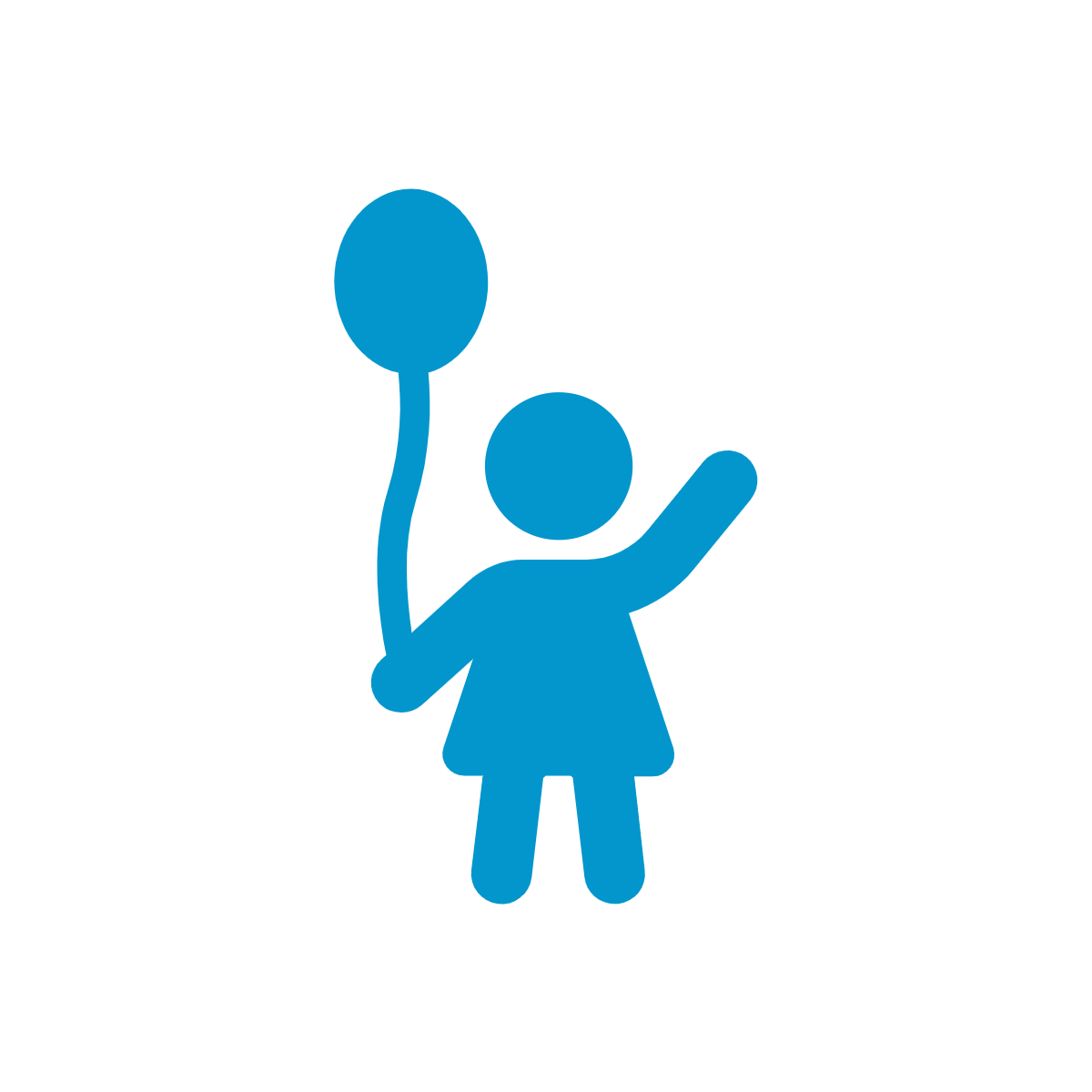 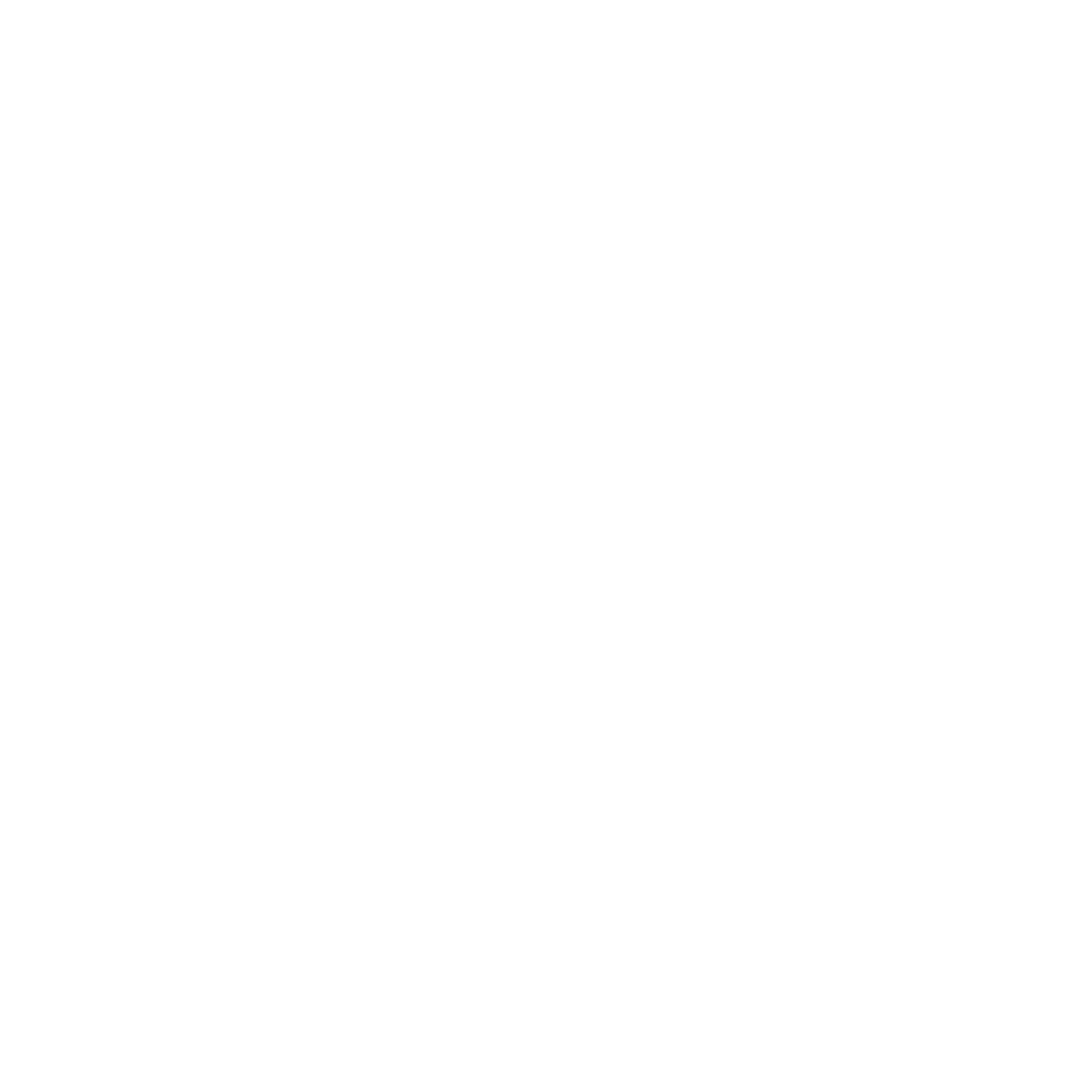 Pathophysiology of AKI related to Cardiopulmonary bypass 71
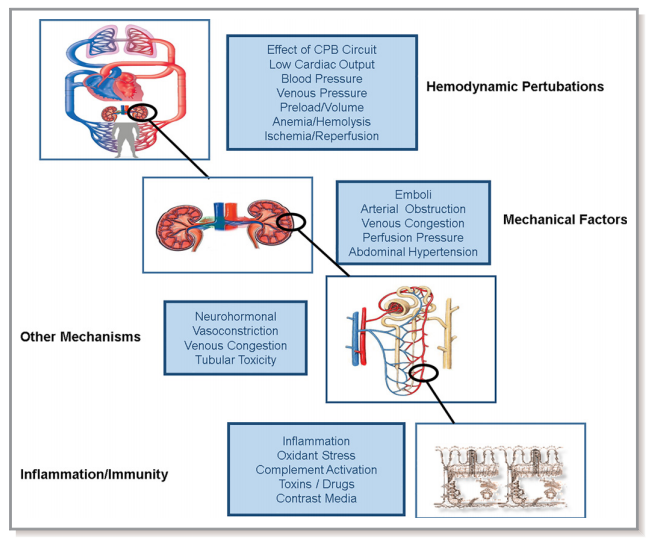 Nadim and colleagues depict the many variables associated with cardiac surgery & cardiopulmonary bypass:
Nonpulsatile blood flow 
Extensive Hemodilution
Transfusion load
Release of free hemoglobin & free iron from hemolysis
Prolonged hypothermia
Inflammatory response
Venous congestion

All of these factors can contribute to acute kidney injury.
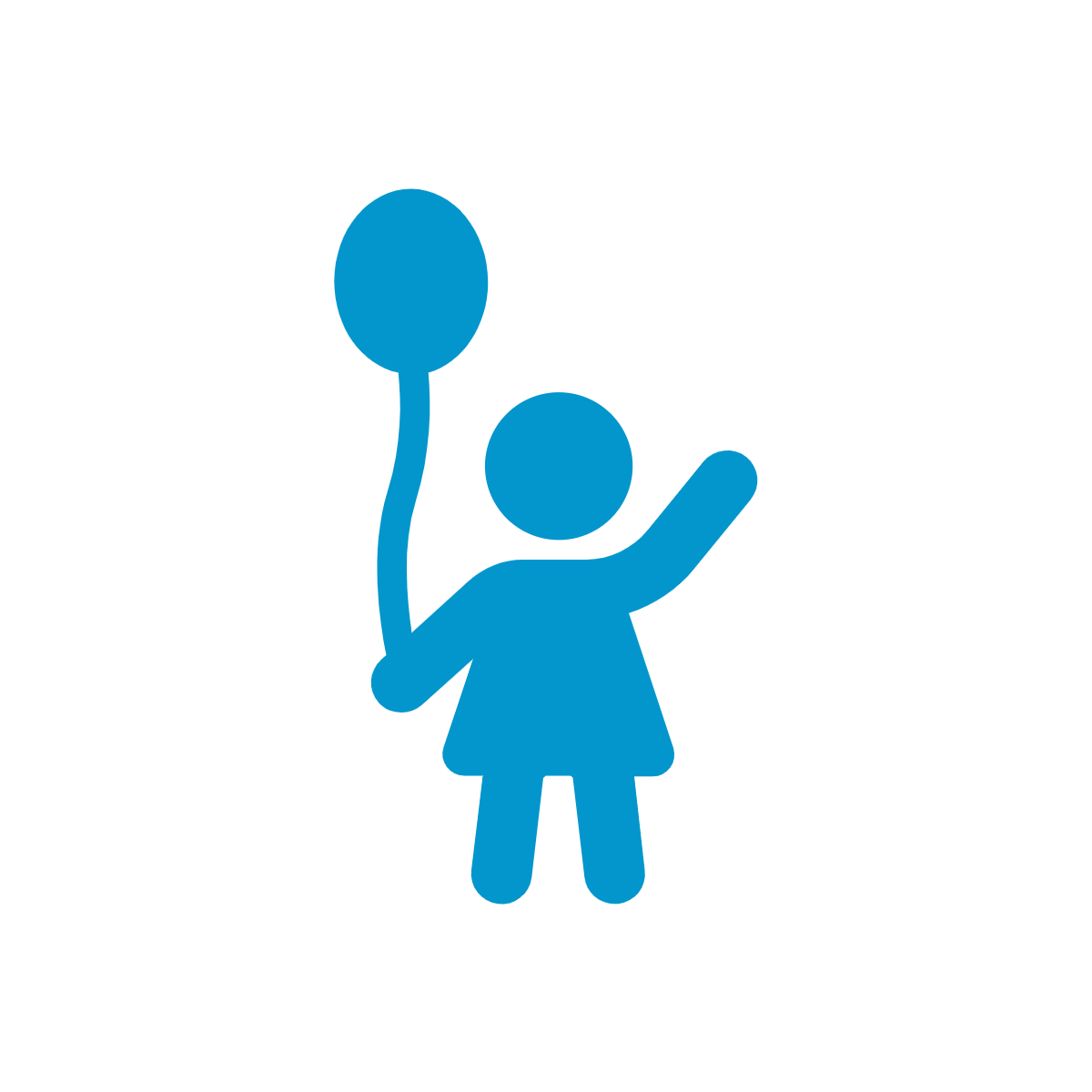 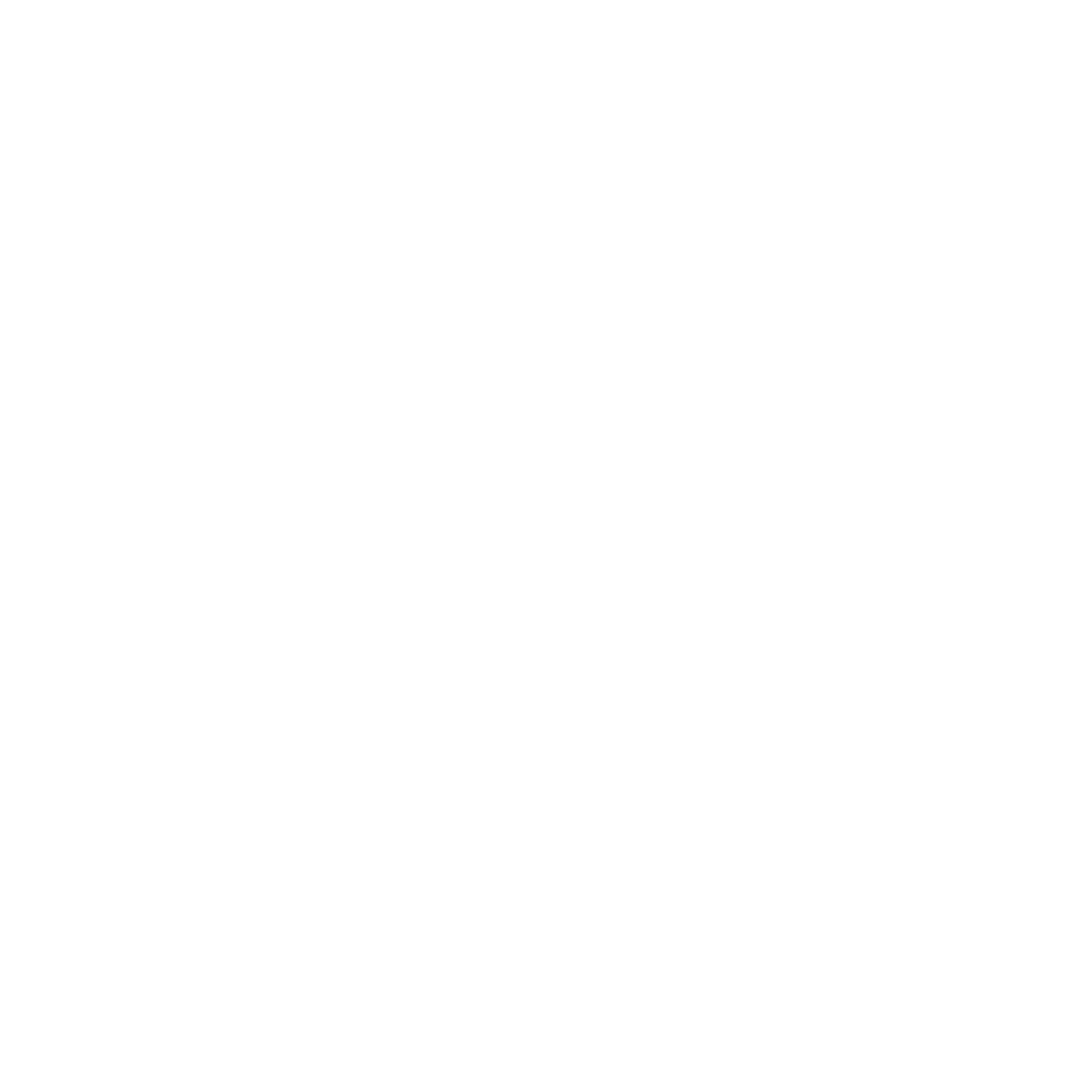 Image Source: Nadim et al. J Am Heart Assoc. 2018
Peds Cardiac Surgery - AKI
AKIN definition modified for children 0-36 months old to greater than 0.1 mg/dL increase in SCr was required to assign cardiac surgery-associated acute kidney injury (n=799) 48
36% of patients had AKI with the majority (76%) having stage II or III AKI. 
A small rise (less than 50%) in SCr on postoperative day 1 predicted AKI within 48 hours after cardiac surgery using pRIFLE criteria 72
Mortality rate is higher in patients following recovery from AKI, regardless of staging, compared to those without AKI after cardiac surgery 48
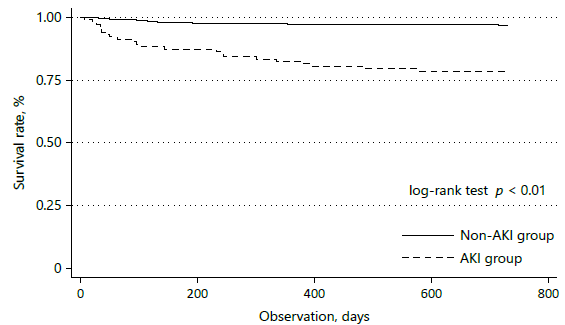 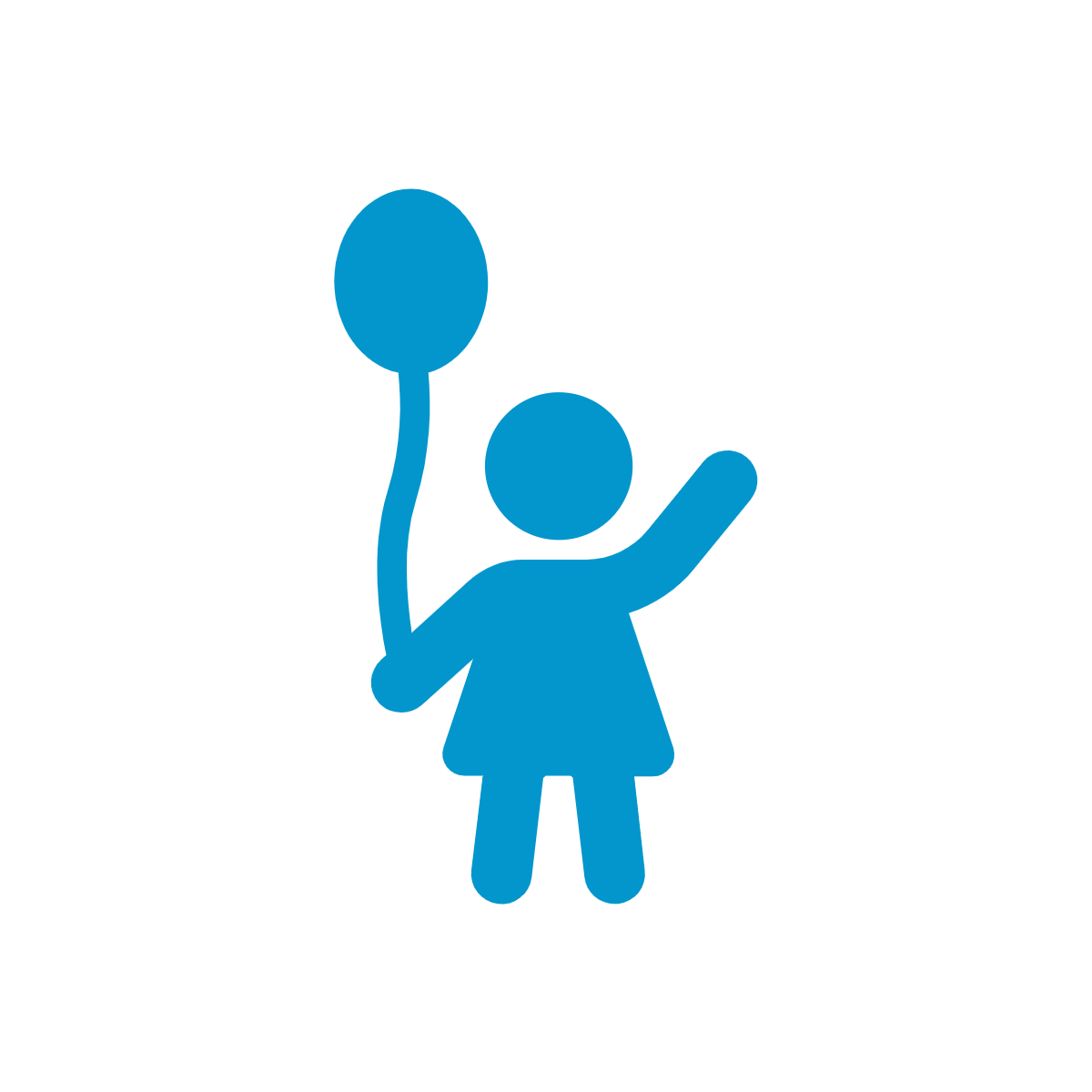 Image Source: Hirano et al. Am J Nephrol. 2017
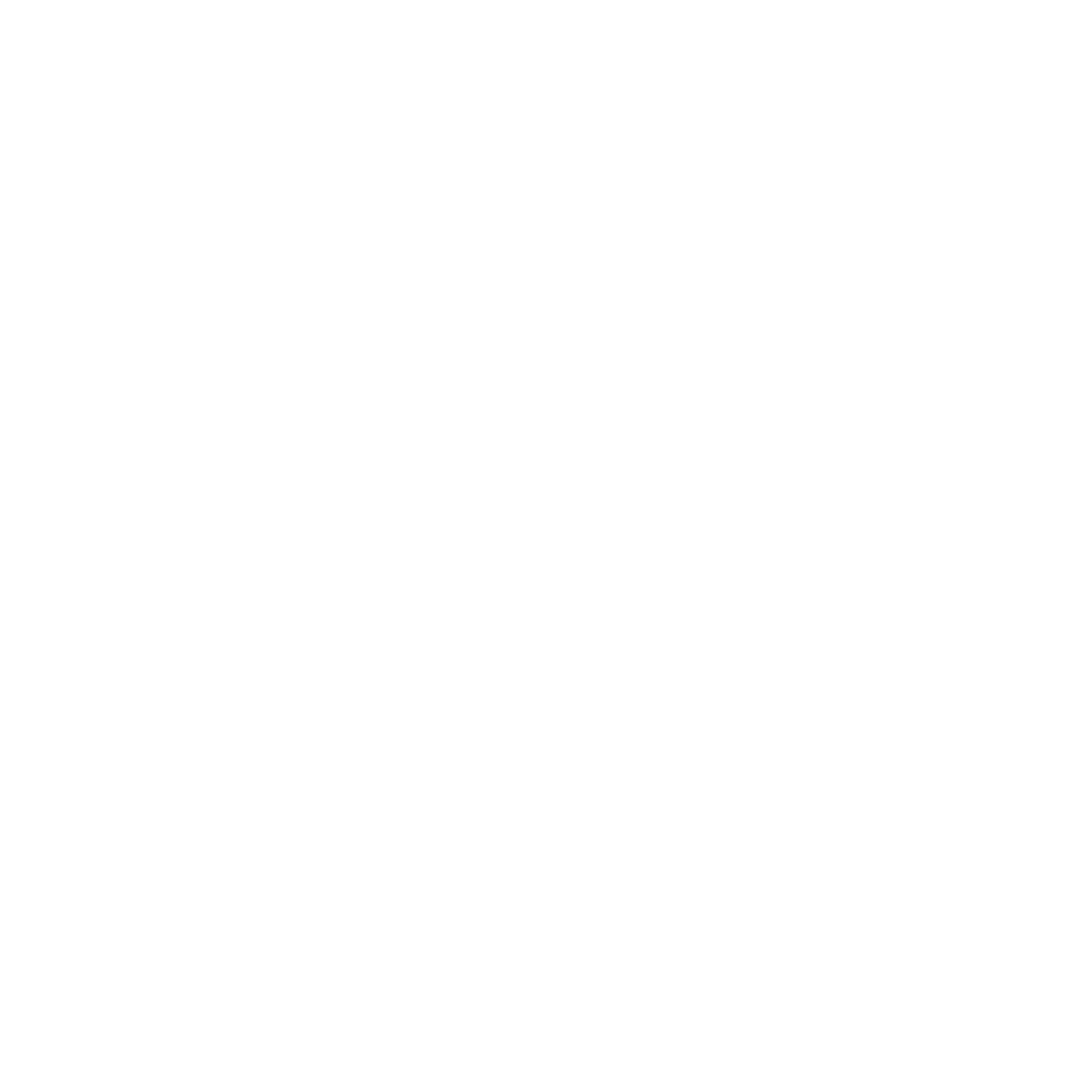 AKI after Pediatric General Surgery 8
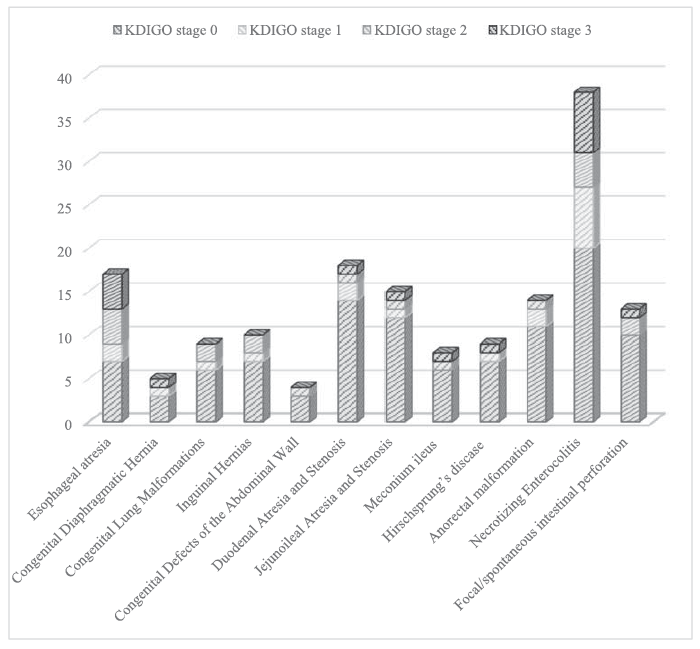 Neonates undergoing non-cardiac surgical procedures with general anesthesia (n=160)
Using nKIDGO, 33.8% of neonates developed AKI
Higher mortality rate than those who did not develop AKI
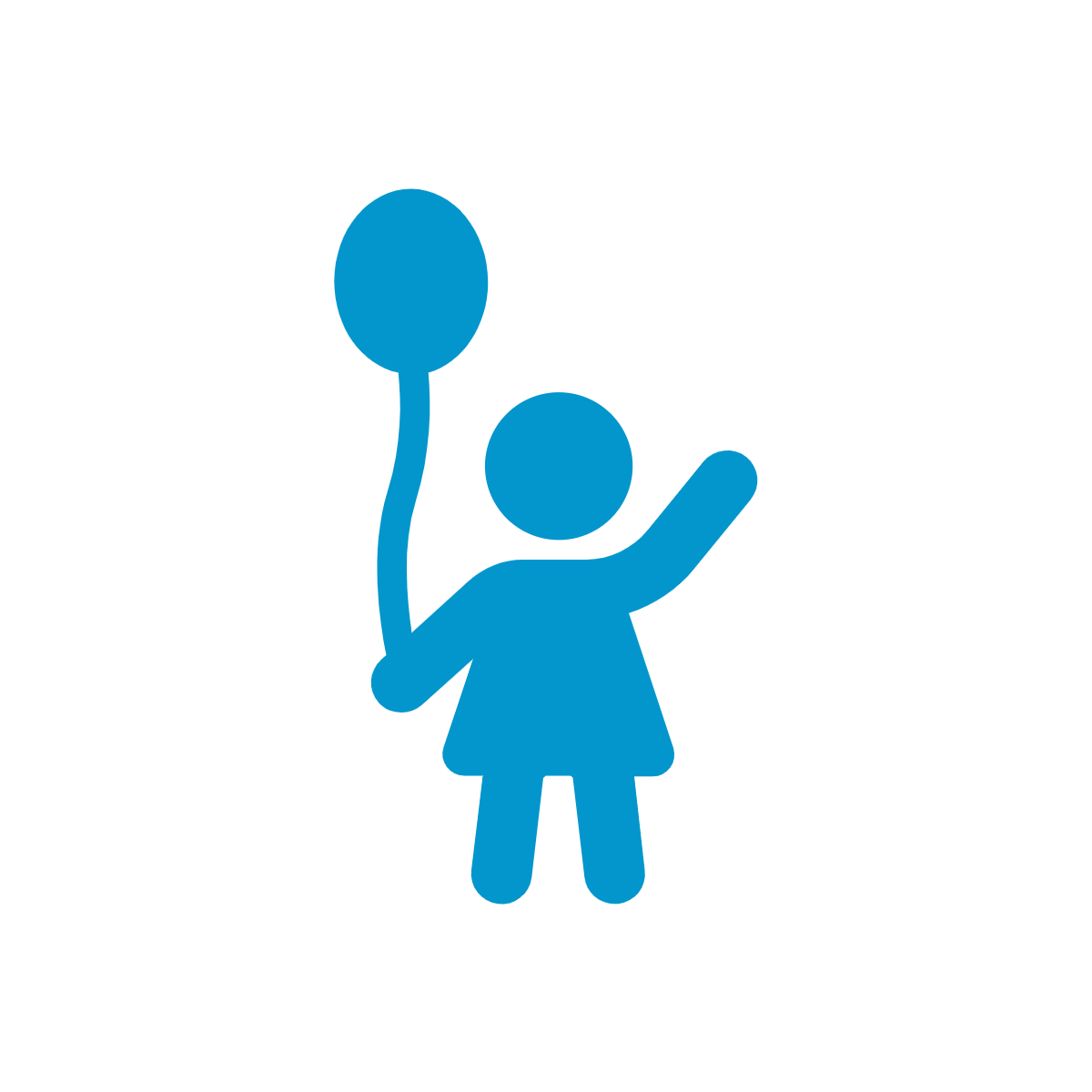 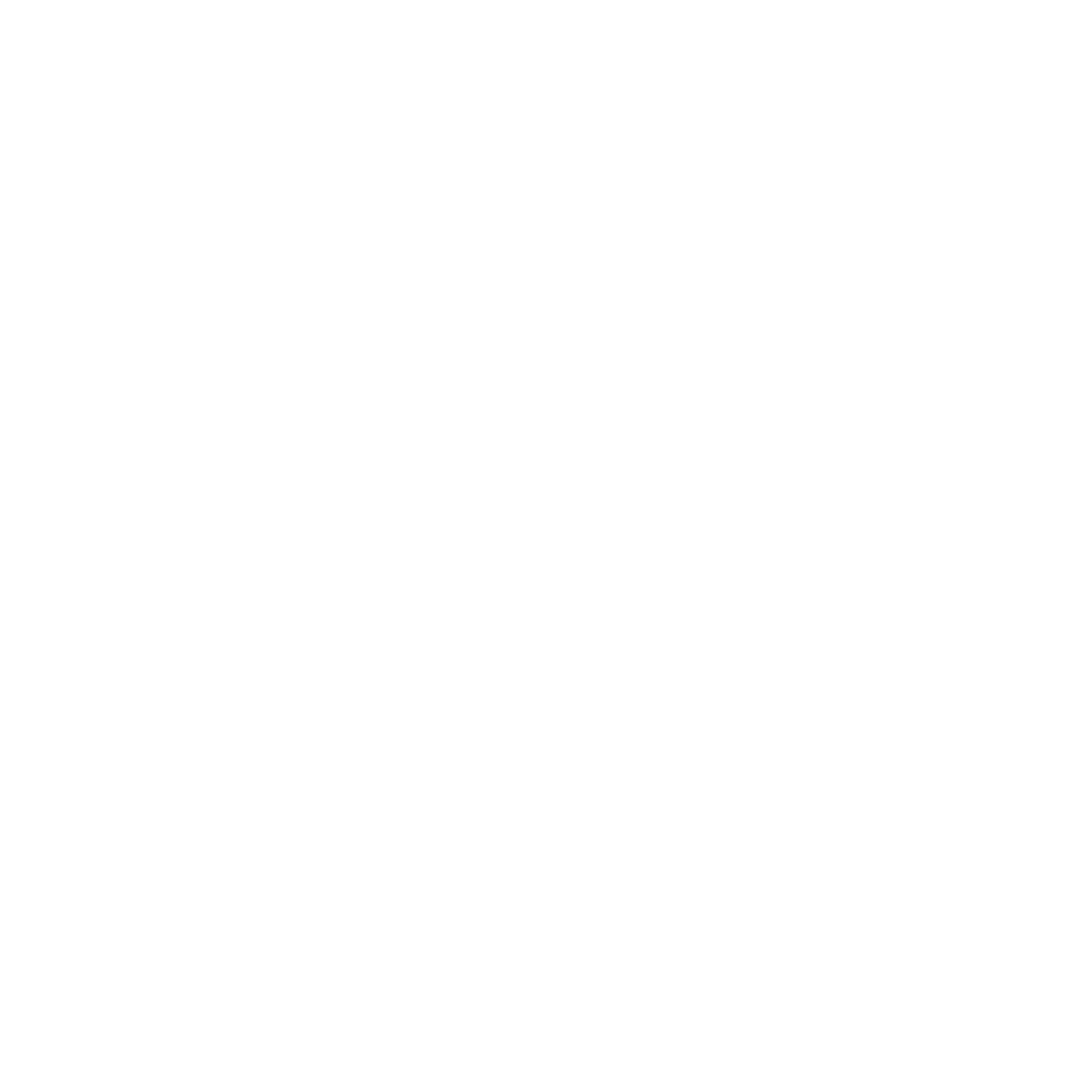 AKI after Pediatric Liver Transplant
Liver Transplant AKI Risk Factors 73-75
Hypoalbuminemia
High requirement for RBC and 20% human albumin transfusions
Elevated preop labs: serum sodium, aPTT, bilirubin, end of surgery lactate levels and BUN levels
High furosemide use and high flow of ascites
Need for open abdomen
Incidence of AKI after liver transplantation in pediatrics
pRIFLE is 20% more sensitive than AKIN when determining the severity of AKI (n=57) 75
KDIGO staging has shown 35.8% of patients have AKI (n=117) and 15% of those children required RRT postoperatively. 74
Another study has demonstrated 46.2% of patients develop AKI using KDIGO (n=156) 73
Assessment of AKI according to SCr levels alone failed to identify AKI in 54.3% of patients with low urine output
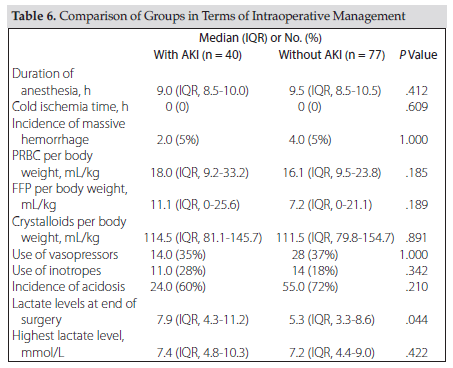 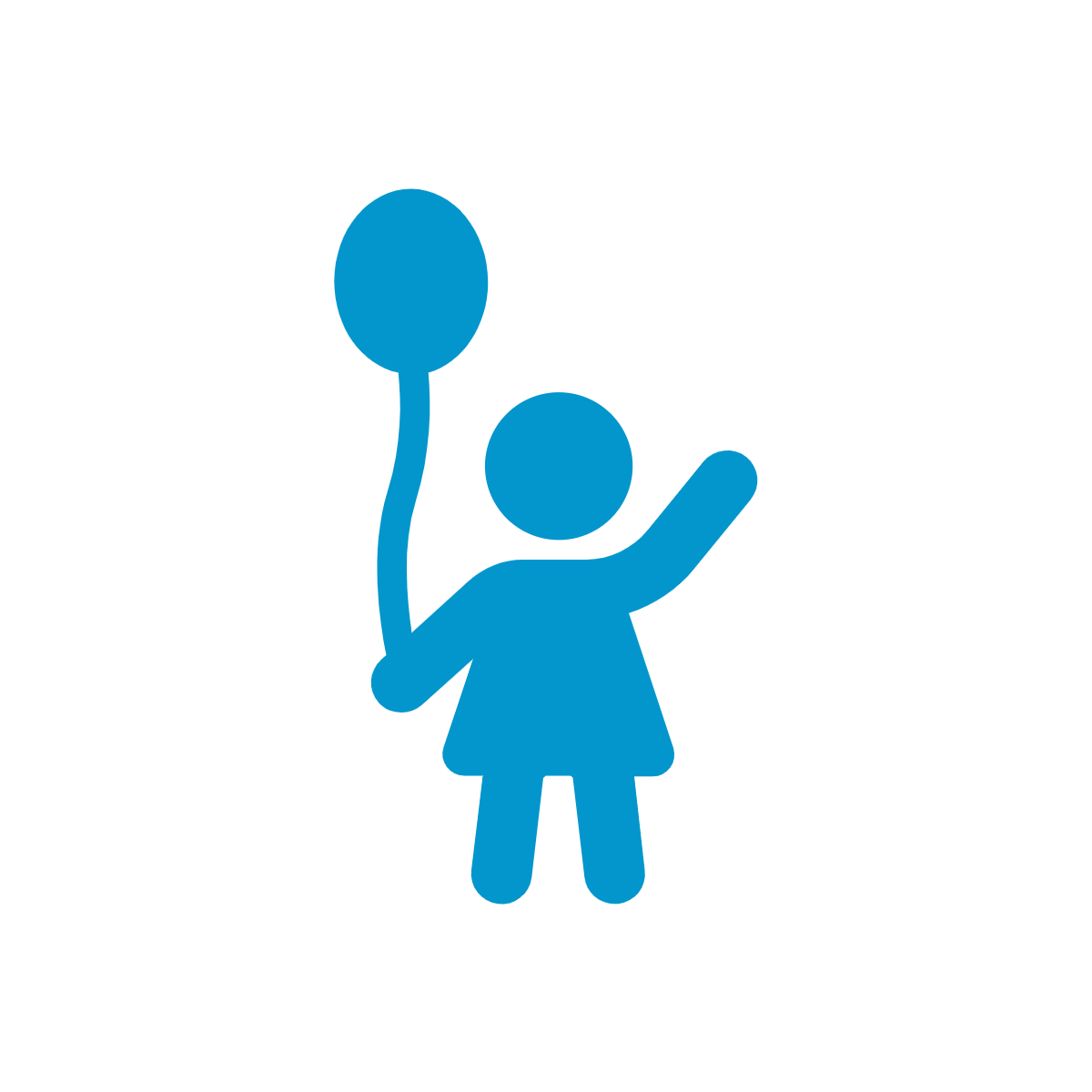 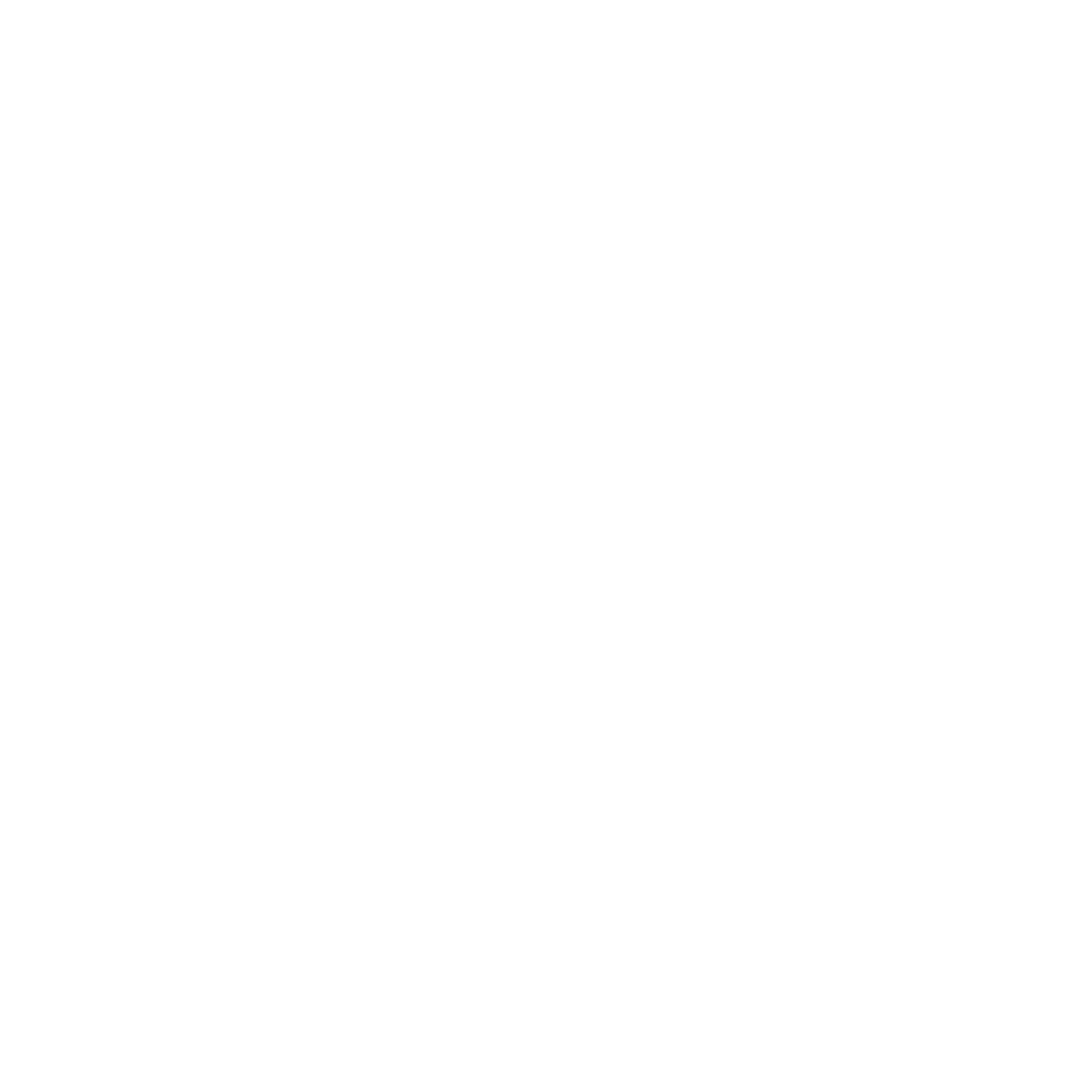 Summary
Anesthesia providers should focus on reducing the anesthesia-related intraoperative risk factors associated with AKI such as:
Avoid nephrotoxins
Maintain Fluid Balance
Ensure preoperative nutrition status 
Theophylline administration for neonates

Assessing risk factors preoperatively can assist anesthesia providers in identifying patients who may require additional interventions to prevent AKI.
Early Recognition of AKI optimizes treatment and reduces risk of progression to later stages of kidney disease.
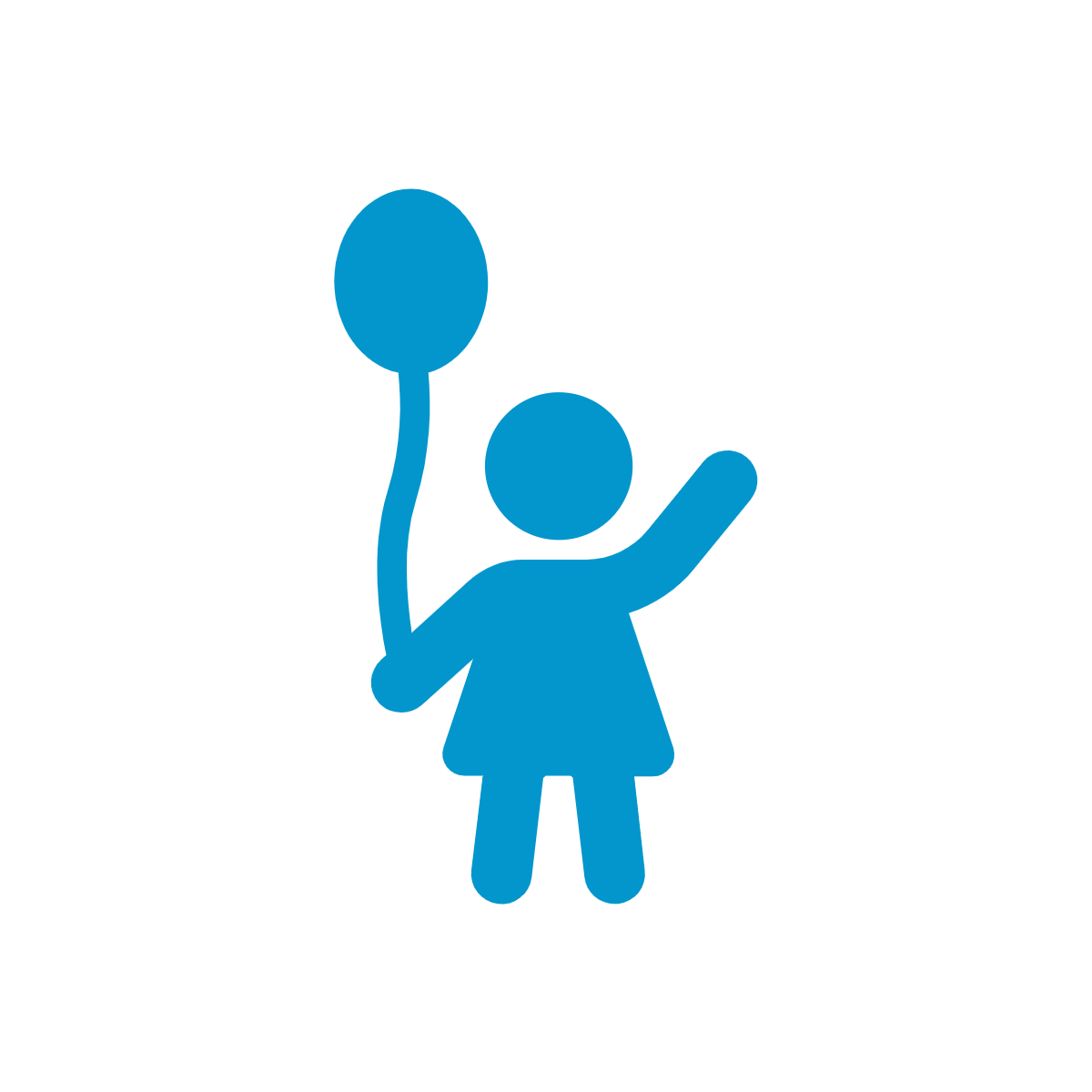 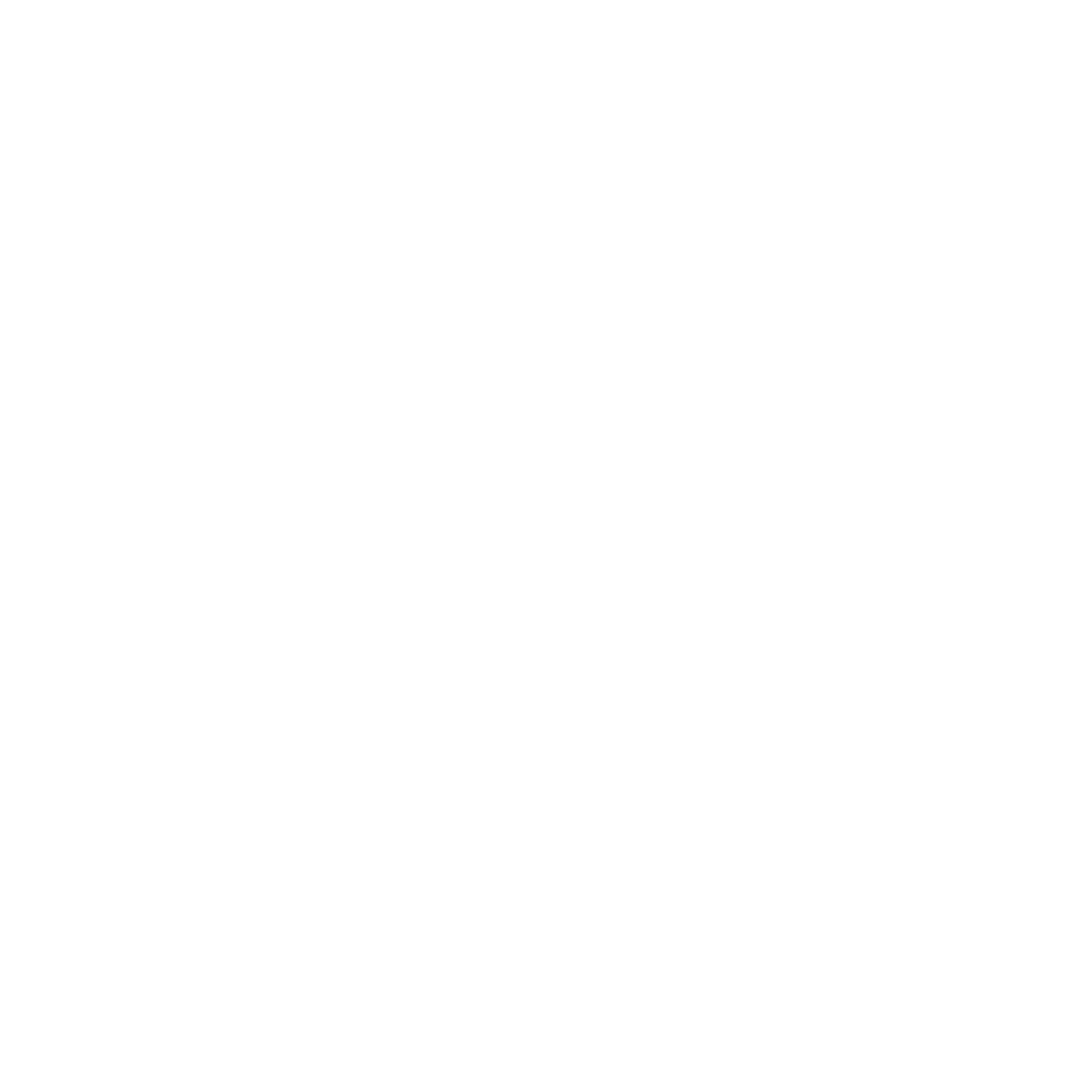 References
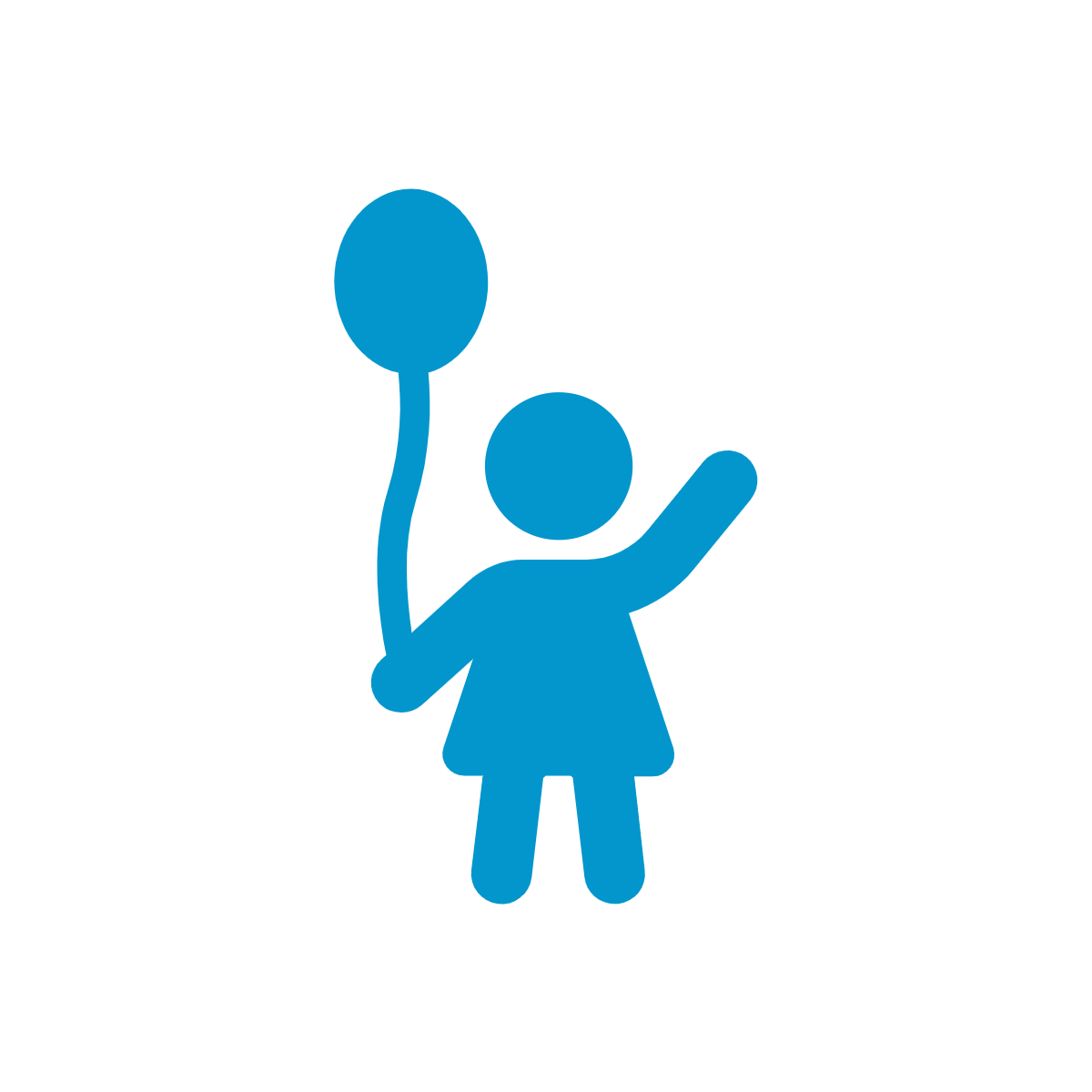 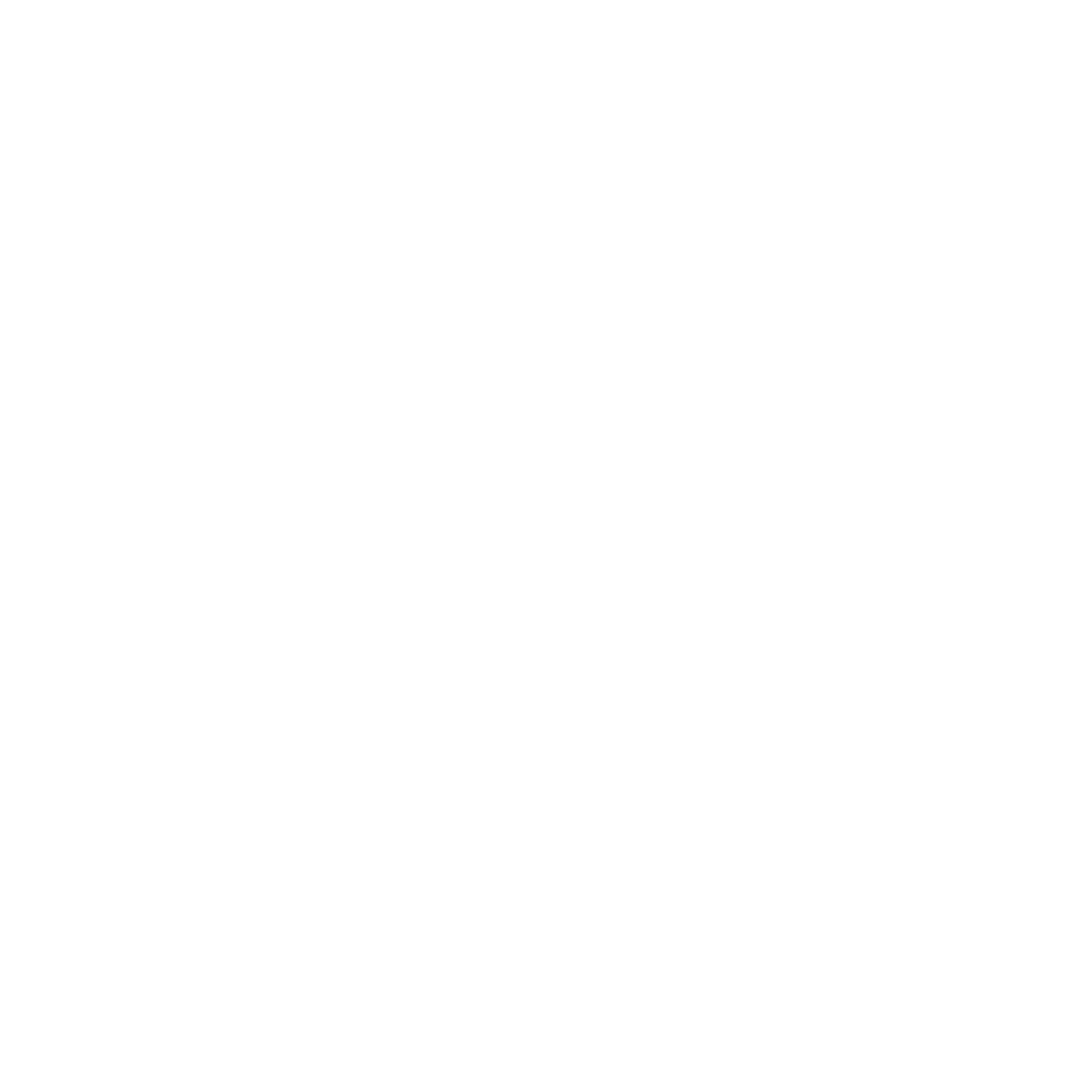 References
1 Sutherland SM, Ji J, Sheikhi FH, et al. AKI in hospitalized children: epidemiology and clinical associations in a national cohort. Clin J Am Soc Nephrol. 2013;8(10):1661-1669. 
2 Kaddourah A, Basu RK, Bagshaw SM, Goldstein SL, AWARE Investigators. Epidemiology of Acute Kidney Injury in Critically Ill Children and Young Adults. N Engl J Med. 2017;376(1):11-20.
3  Jetton JG, Boohaker LJ, Sethi SK, et al. Incidence and outcomes of neonatal acute kidney injury (AWAKEN): a multicentre, multinational, observational cohort study. Lancet Child Adolesc Health. 2017;1(3):184-194. 
4 Toda Y, Sugimoto K. AKI after pediatric cardiac surgery for congenital heart diseases–recent developments in diagnostic criteria and early diagnosis by biomarkers-. J Intensive Care Med. 2017;5(1):49.
5 Kellum JA, Bellomo R, Ronco C. The Concept of Acute Kidney Injury and the RIFLE Criteria. In: Vol 156. ; 2007:10-16.
6 Cruz DN, Ricci Z, Ronco C. Clinical review: RIFLE and AKIN--time for reappraisal. Crit Care. 2009;13(3):211.
7  2019 USRDS Annual Data Report: Executive Summary. United States Renal Data System. https://www.usrds.org/2019/view/USRDS_2019_ES_final.pdf
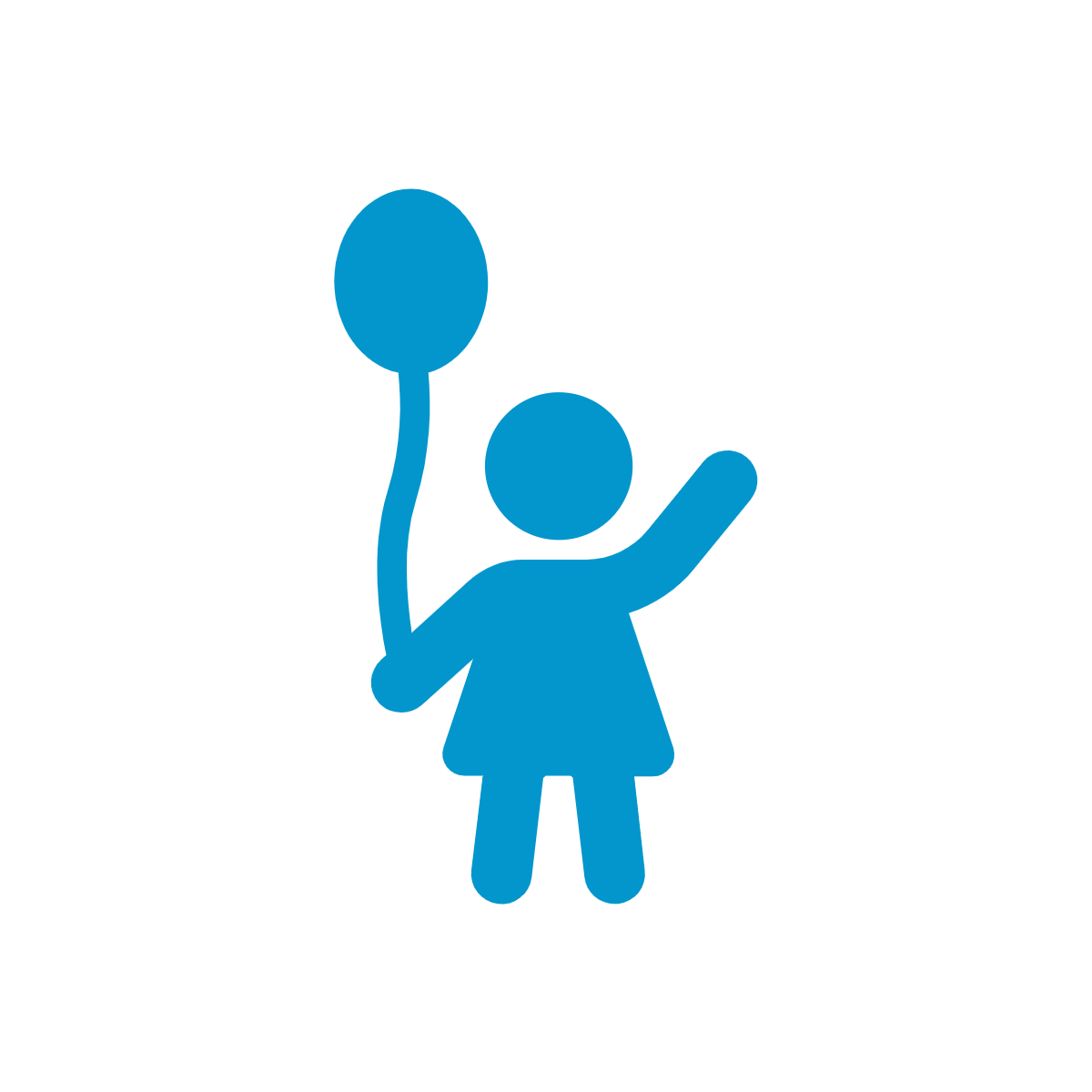 References
8 Wu Y, Hua X, Yang G, Xiang B, Jiang X. Incidence, risk factors, and outcomes of acute kidney injury in neonates after surgical procedures. Pediatr Nephrol. March 2020. doi:10.1007/s00467-020-04532-4
9 Holmes J, Roberts G, May K, et al. The incidence of pediatric acute kidney injury is increased when identified by a change in a creatinine-based electronic alert. Kidney Int. 2017;92(2):432-439.
10 Hessey E, Morissette G, Lacroix J, et al. Long-term Mortality After Acute Kidney Injury in the Pediatric ICU. Hosp Pediatr. 2018;8(5):260-268.
11 Sutherland SM, Kwiatkowski DM. Acute Kidney Injury in Children. Adv Chronic Kidney Dis. 2017;24(6):380-387.
12 Chronic Kidney Disease Surveillance System. Centers for Disease Control and Prevention. https://nccd.cdc.gov/CKD/AreYouAware.aspx?emailDate=July_2017.
13 McDonald SP, Craig JC, Australian and New Zealand Paediatric Nephrology Association. Long-term survival of children with end-stage renal disease. N Engl J Med. 2004;350(26):2654-2662.
14 2018 USRDS Annual Data Report: Executive Summary. United States Renal Data System. https://www.usrds.org/2018/view/v1_00.aspx.
.
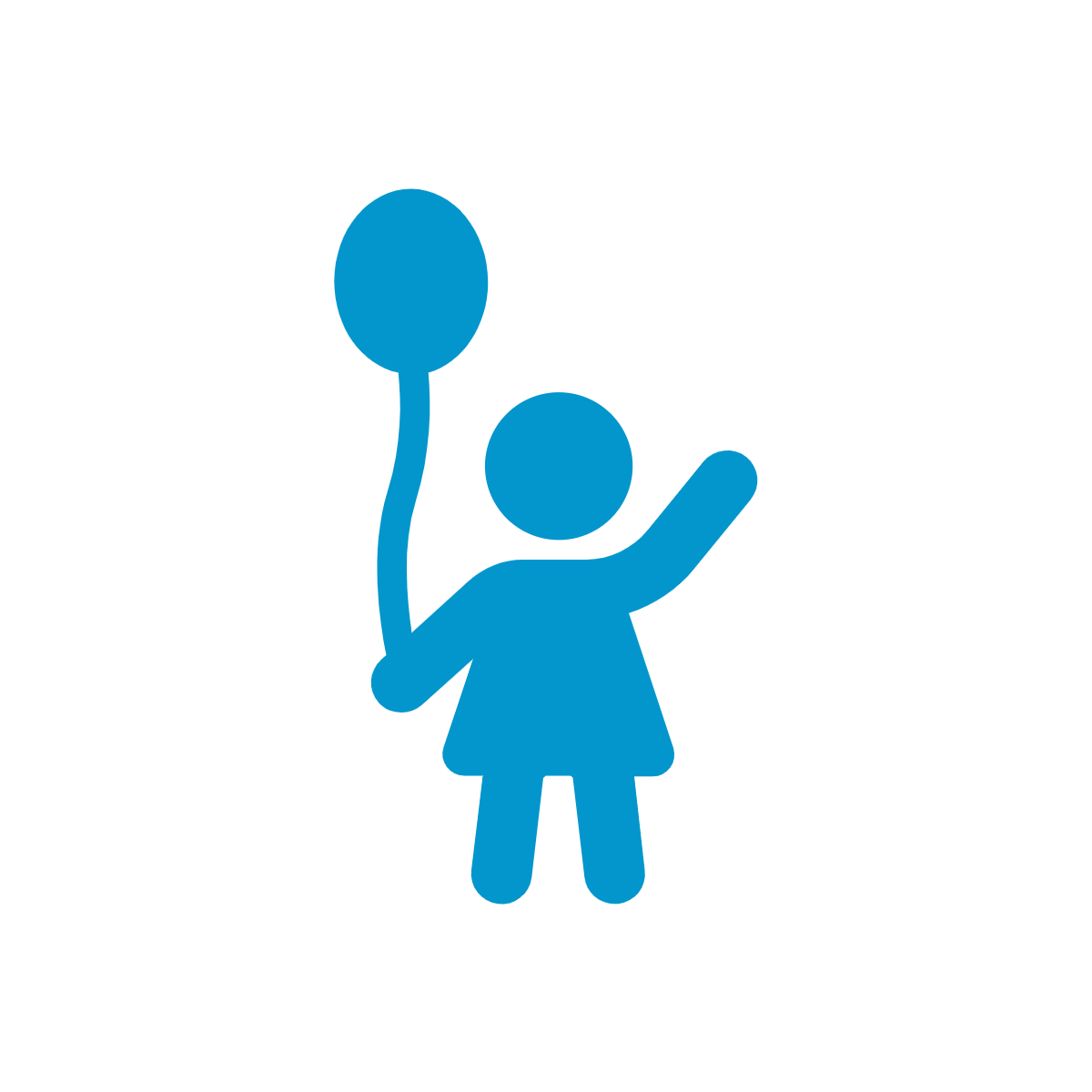 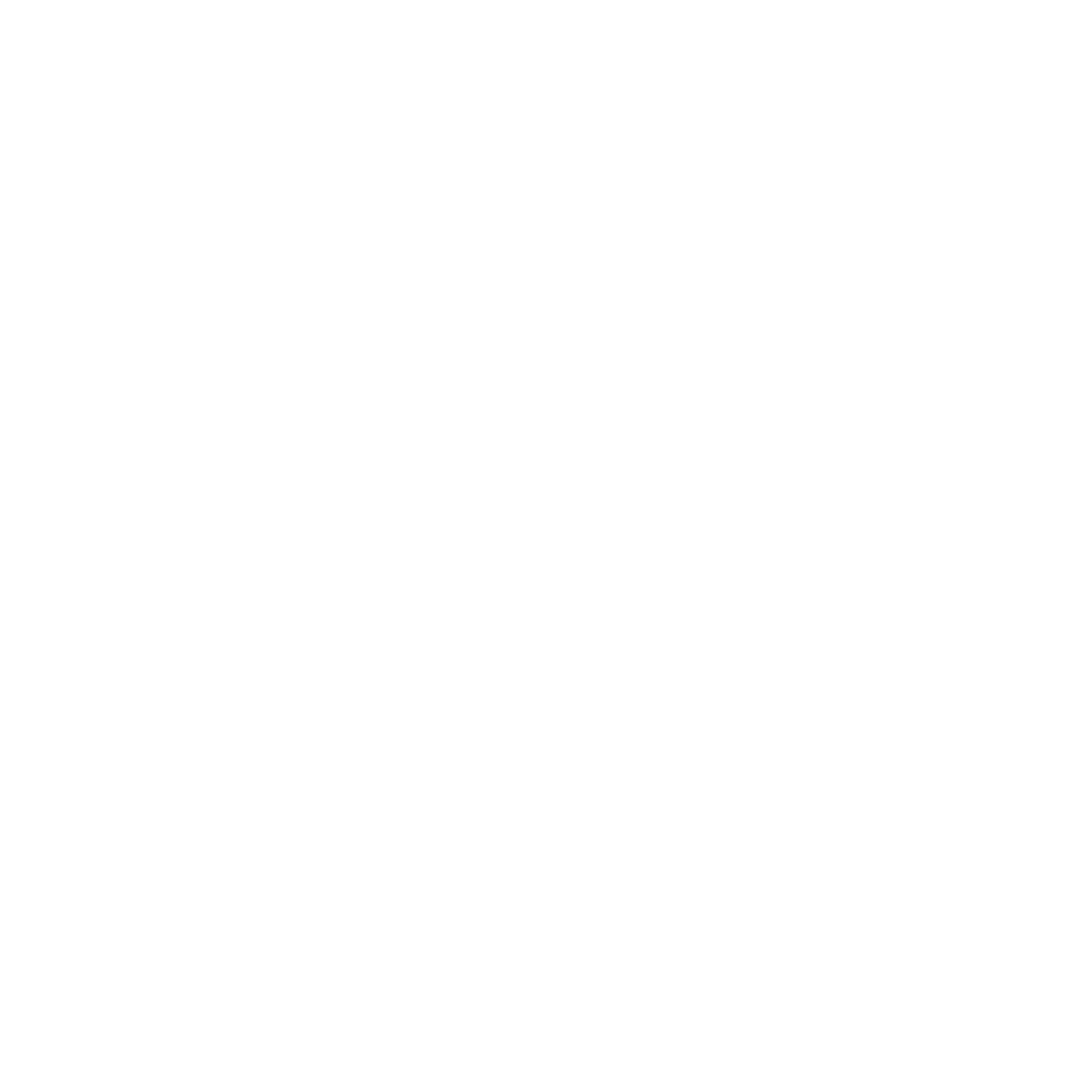 References
15 Lantos JD, Warady BA. The evolving ethics of infant dialysis. Pediatr Nephrol. 2013;28(10):1943-1947.
16 Andreoli SP. Management of Acute Kidney Injury in Children. Pediatric Drugs. 2008;10(6):379-390.
17 Cole SP. Stratification and Risk Reduction of Perioperative Acute Kidney Injury: An Update. Anesthesiol Clin. 2018;36(4):539-551.
18 Kellum JA, Bellomo R, Ronco C. The Concept of Acute Kidney Injury and the RIFLE Criteria. In: Vol 156. ; 2007:10-16.
19 Hobson C, Ruchi R, Bihorac A. Perioperative Acute Kidney Injury: Risk Factors and Predictive Strategies. Crit Care Clin. 2017;33(2):379-396.
20 Cruz DN, Ricci Z, Ronco C. Clinical review: RIFLE and AKIN--time for reappraisal. Crit Care. 2009;13(3):211.
21 Ricci Z, Cruz D, Ronco C. The RIFLE criteria and mortality in acute kidney injury: A systematic review. Kidney Int. 2008;73(5):538-546.
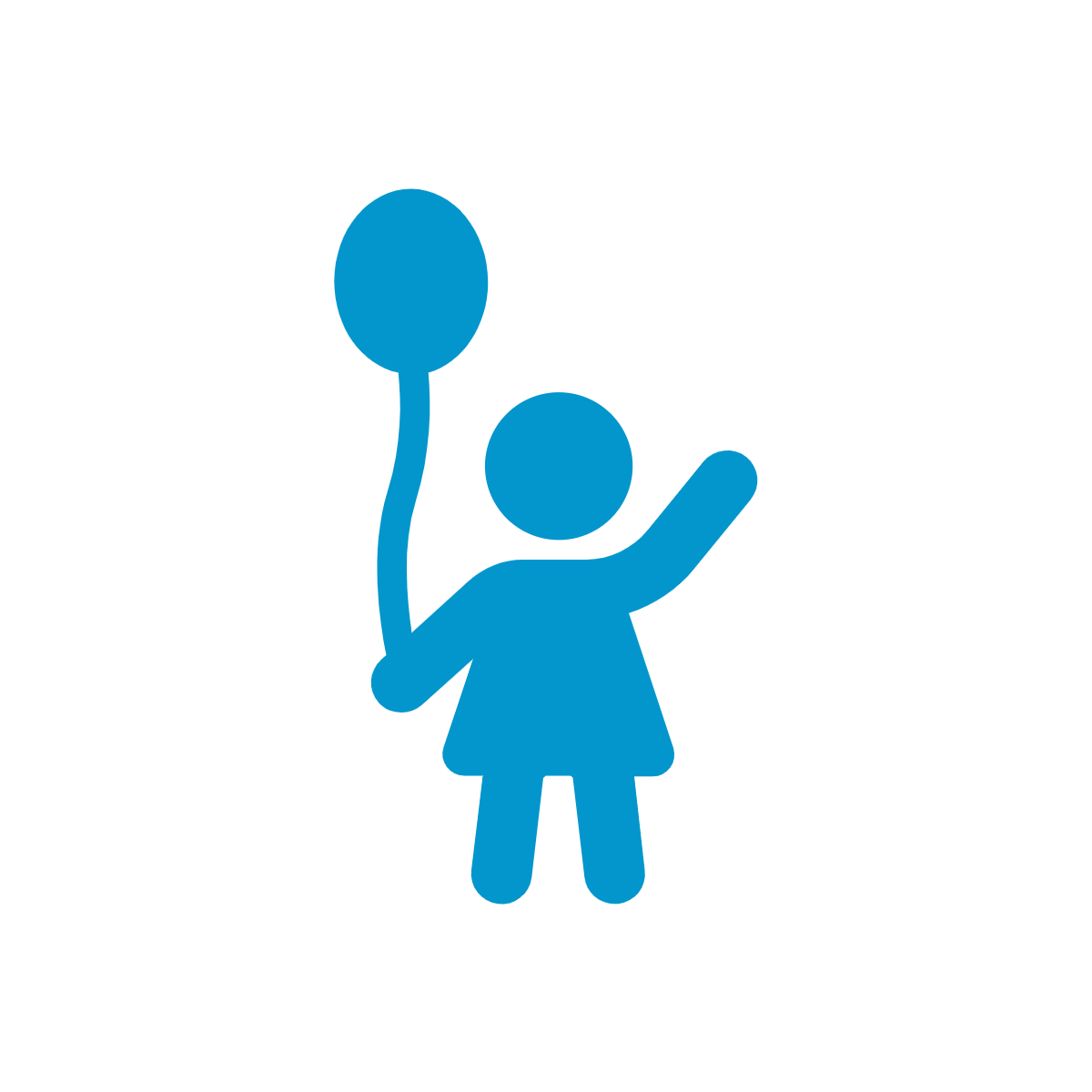 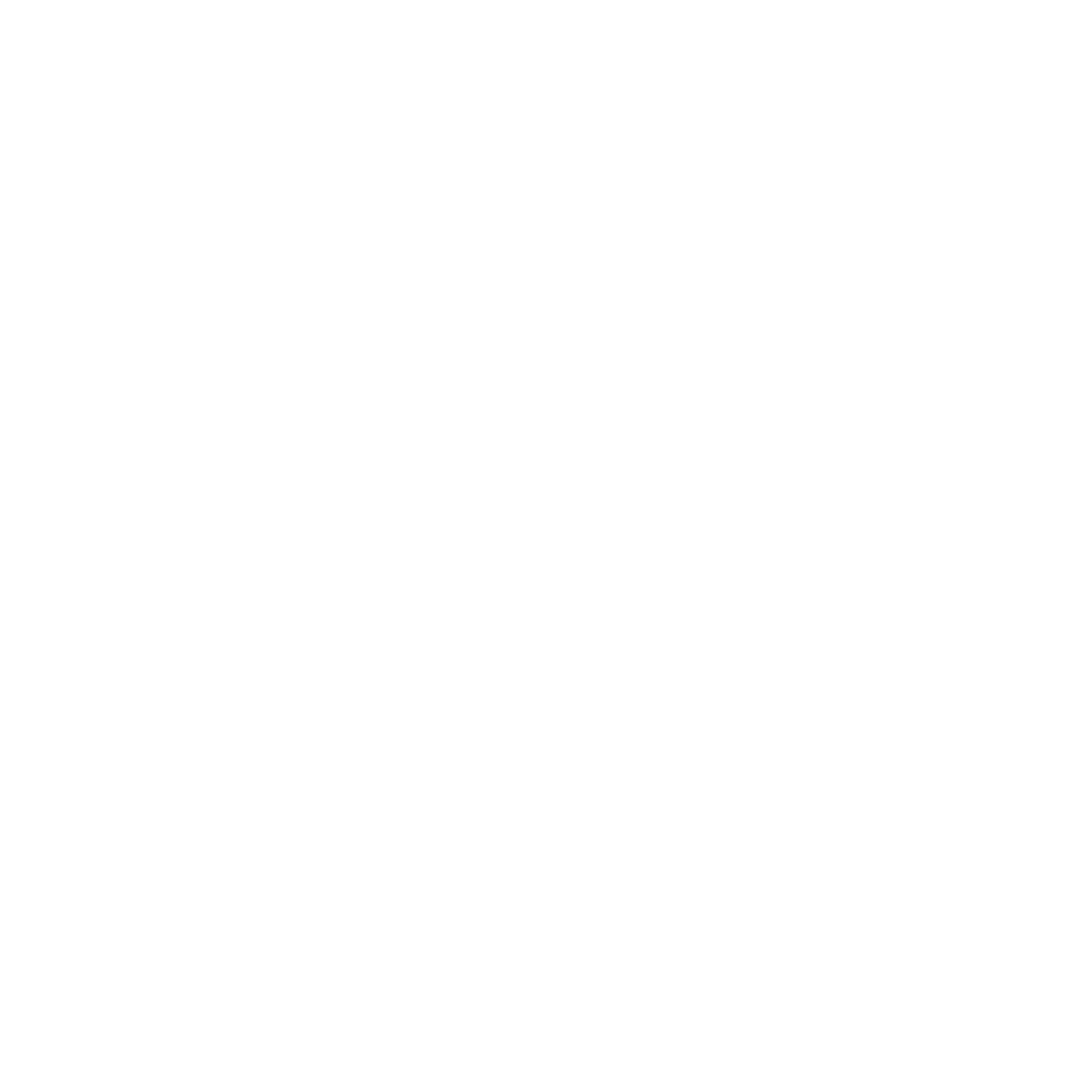 References
22 Khwaja A. KDIGO clinical practice guidelines for acute kidney injury. Nephron Clin Pract. 2012;120(4):c179-c184.
23 Selewski DT, Cornell TT, Heung M, et al. Validation of the KDIGO acute kidney injury criteria in a pediatric critical care population. Intensive Care Med. 2014;40(10):1481-1488. 
24 Sutherland SM, Byrnes JJ, Kothari M, et al. AKI in hospitalized children: comparing the pRIFLE, AKIN, and KDIGO definitions. Clin J Am Soc Nephrol. 2015;10(4):554-561.
25 Basile DP, Anderson MD, Sutton TA. Pathophysiology of acute kidney injury. Compr Physiol. 2012;2(2):1303-1353.
26 Schwartz GJ, Schneider MF, Maier PS, et al. Improved equations estimating GFR in children with chronic kidney disease using an immunonephelometric determination of cystatin C. Kidney Int. 2012;82(4):445-453.
27 Anders H-J, Schaefer L. Beyond tissue injury-damage-associated molecular patterns, toll-like receptors, and inflammasomes also drive regeneration and fibrosis. J Am Soc Nephrol. 2014;25(7):1387-1400.
28 Zarbock A, Koyner JL, Hoste EAJ, Kellum JA. Update on Perioperative Acute Kidney Injury. Anesth Analg. 2018;127(5):1236-1245
29 Makris K, Spanou L. Acute Kidney Injury: Definition, Pathophysiology and Clinical Phenotypes. Clin Biochem Rev. 2016;37(2):85-98.
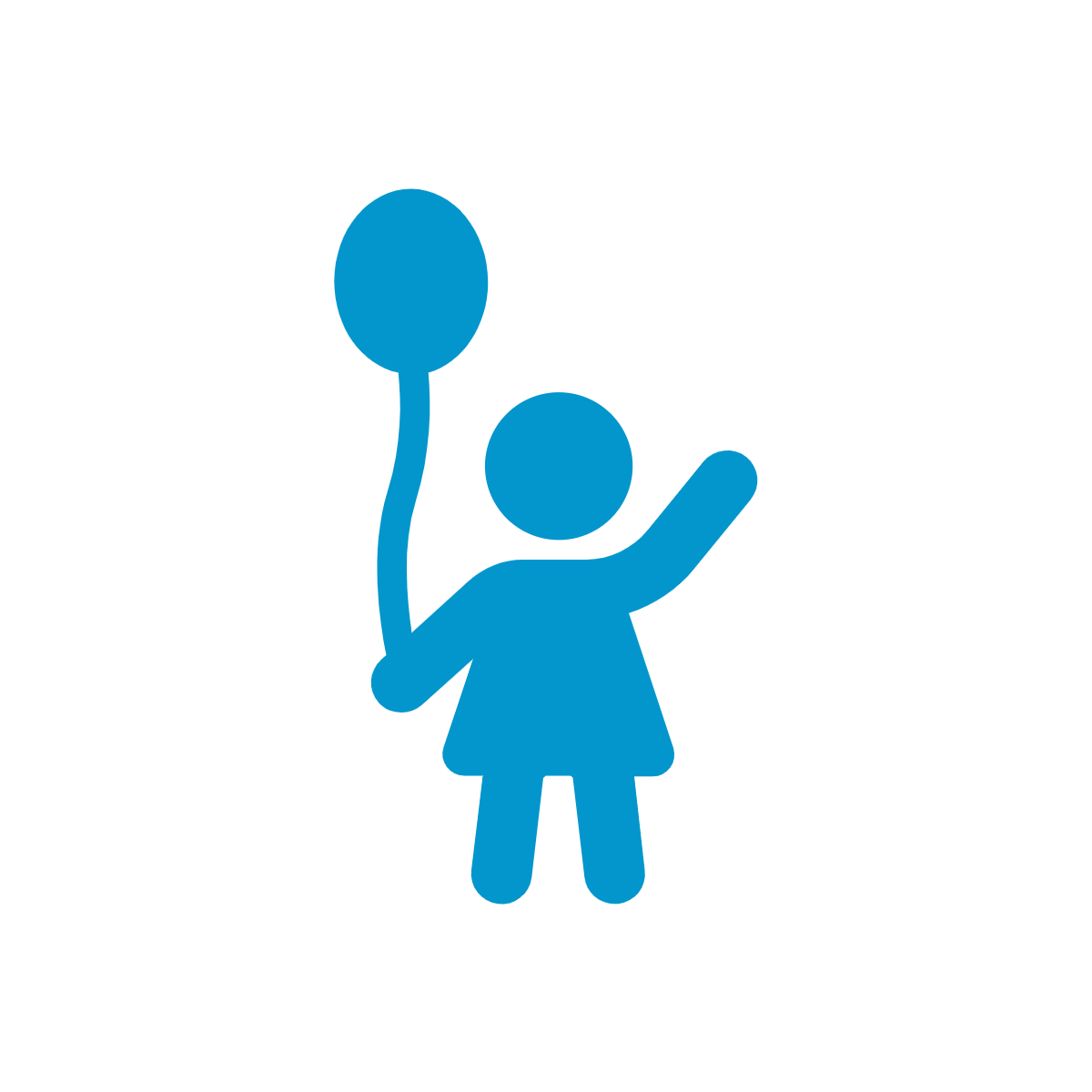 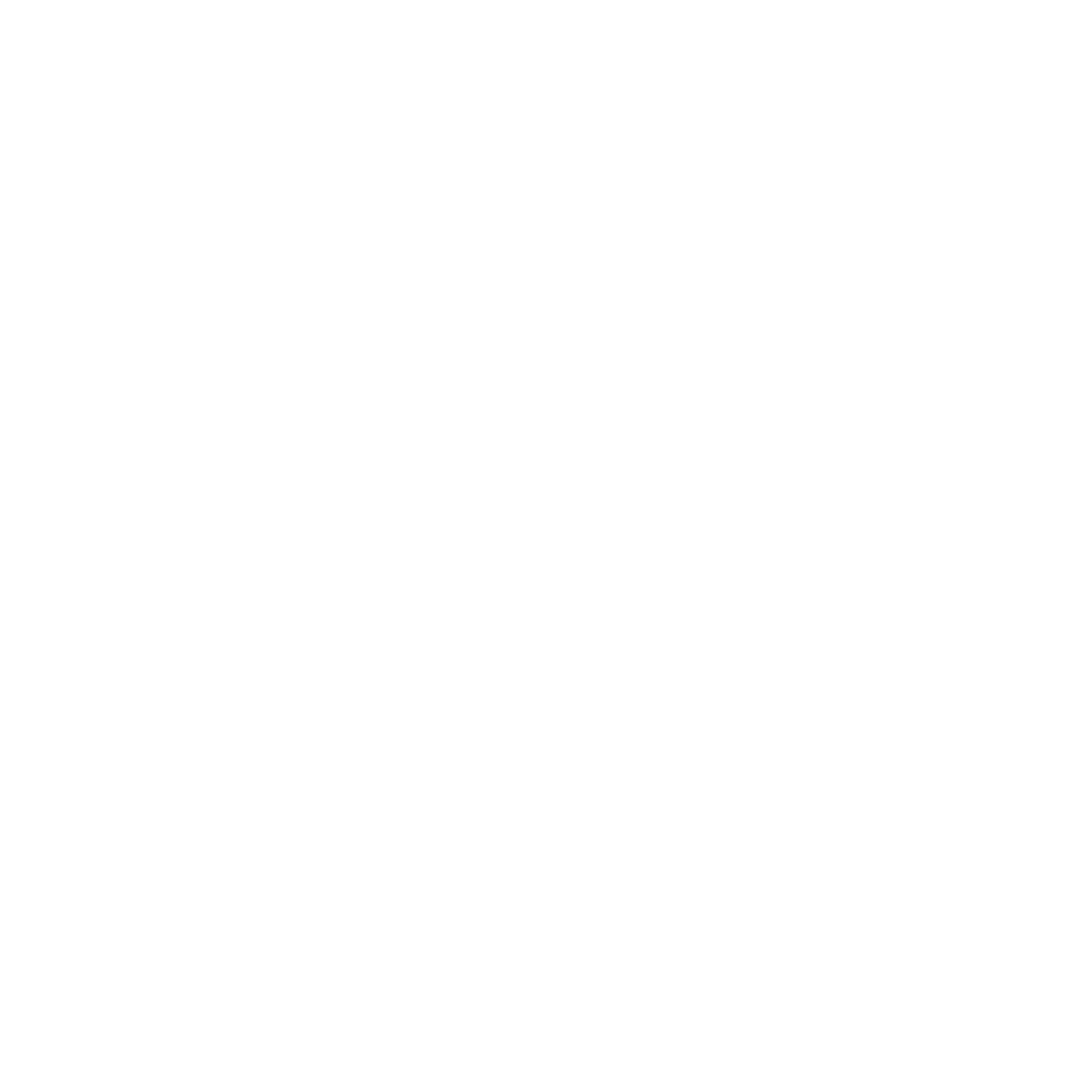 References
30 Li Z, Kang Z, Duan C, et al. Clinical and pathological features of acute kidney injury in children. Ren Fail. 2014;36(7):1023-1028.
31 Gumbert SD, Kork F, Jackson ML, et al. Perioperative Acute Kidney Injury. Anesthesiology. 2020;132(1):180-204.
32 Basile DP, Anderson MD, Sutton TA. Pathophysiology of acute kidney injury. Compr Physiol. 2012;2(2):1303-1353.
33 Meersch M, Volmering S, Zarbock A. Prevention of acute kidney injury. Best Pract Res Clin Anaesthesiol. 2017;31(3):361-370.
34 Meersch M, Schmidt C, Zarbock A. Perioperative Acute Kidney Injury: An Under-Recognized Problem. Anesth Analg. 2017;125(4):1223-1232.
35 Hobson C, Ruchi R, Bihorac A. Perioperative Acute Kidney Injury: Risk Factors and Predictive Strategies. Crit Care Clin. 2017;33(2):379-396.
36 Slater MB, Gruneir A, Rochon PA, Howard AW, Koren G, Parshuram CS. Identifying High-Risk Medications Associated with Acute Kidney Injury in Critically Ill Patients: A Pharmacoepidemiologic Evaluation. Paediatr Drugs. 2017;19(1):59-67.
37 Downes KJ, Cowden C, Laskin BL, et al. Association of Acute Kidney Injury With Concomitant Vancomycin and Piperacillin/Tazobactam Treatment Among Hospitalized Children. JAMA Pediatr. 2017;171(12):e173219.
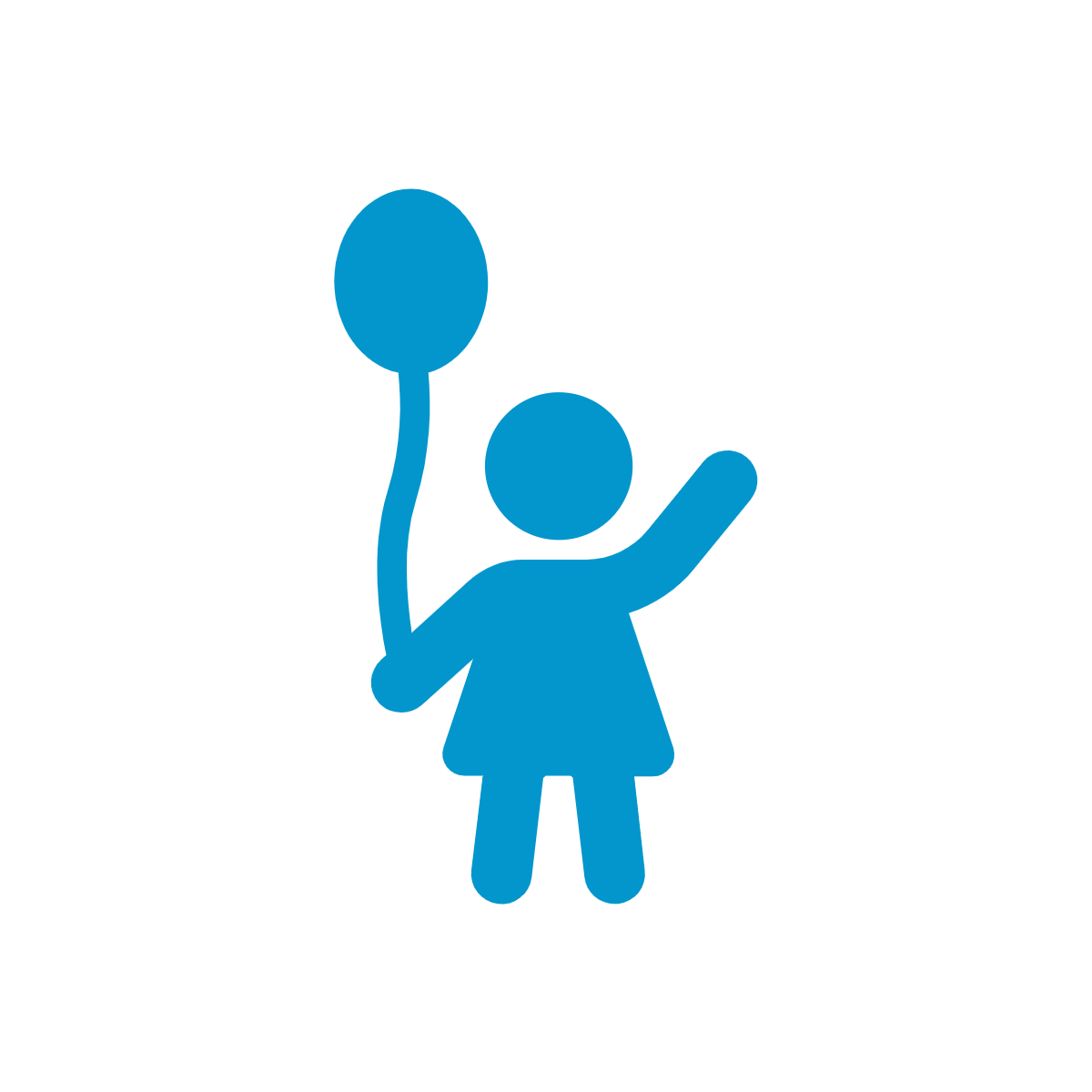 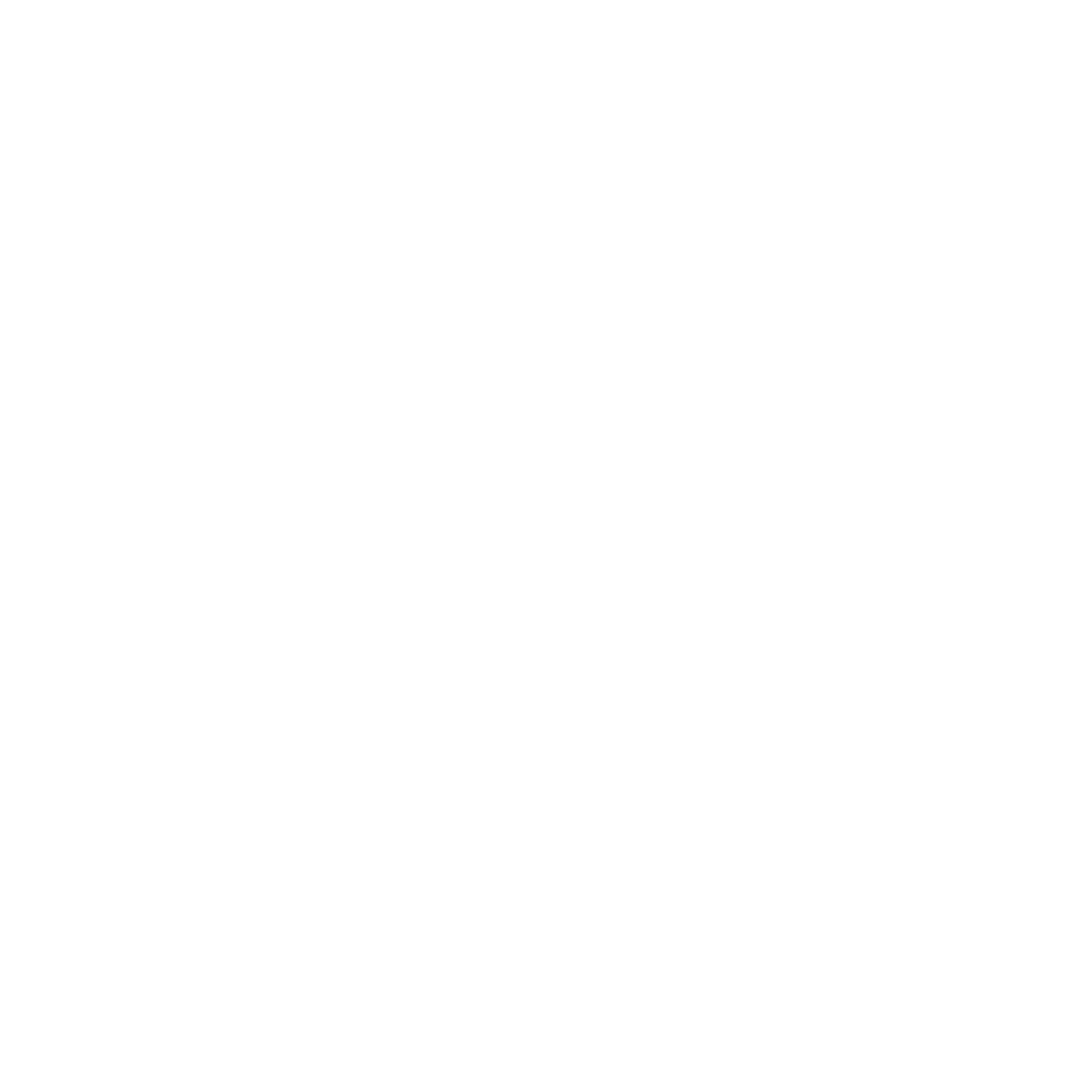 References
38 Abouelkheir M, Alsubaie S. Pediatric acute kidney injury induced by concomitant vancomycin and piperacillin--tazobactam. Pediatr Int. 2018;60(2):136-141.
39 Downes KJ, Patil NR, Rao MB, et al. Risk factors for acute kidney injury during aminoglycoside therapy in patients with cystic fibrosis. Pediatr Nephrol. 2015;30(10):1879-1888.40 Downes KJ, Rao MB, Kahill L, Nguyen H, Clancy JP, Goldstein SL. Daily serum creatinine monitoring promotes earlier detection of acute kidney injury in children and adolescents with cystic fibrosis. J Cyst Fibros. 2014;13(4):435-441.
41 Zappitelli M, Moffett BS, Hyder A, Goldstein SL. Acute kidney injury in non-critically ill children treated with aminoglycoside antibiotics in a tertiary healthcare centre: a retrospective cohort study. Nephrol Dial Transplant. 2011;26(1):144-150.
42 Goldstein SL, Kirkendall E, Nguyen H, et al. Electronic health record identification of nephrotoxin exposure and associated acute kidney injury. Pediatrics. 2013;132(3):e756-e767.
43 Hursh BE, Ronsley R, Islam N, Mammen C, Panagiotopoulos C. Acute kidney injury in children with type 1 diabetes hospitalized for diabetic ketoacidosis. JAMA Pediatr. 2017;171(5):e170020-e170020.
44 de Melo Bezerra Cavalcante CT, Castelo Branco KM, Pinto Júnior VC, et al. Syndecan-1 improves severe acute kidney injury prediction after pediatric cardiac surgery. J Thorac Cardiovasc Surg. 2016;152(1):178-186.e2.
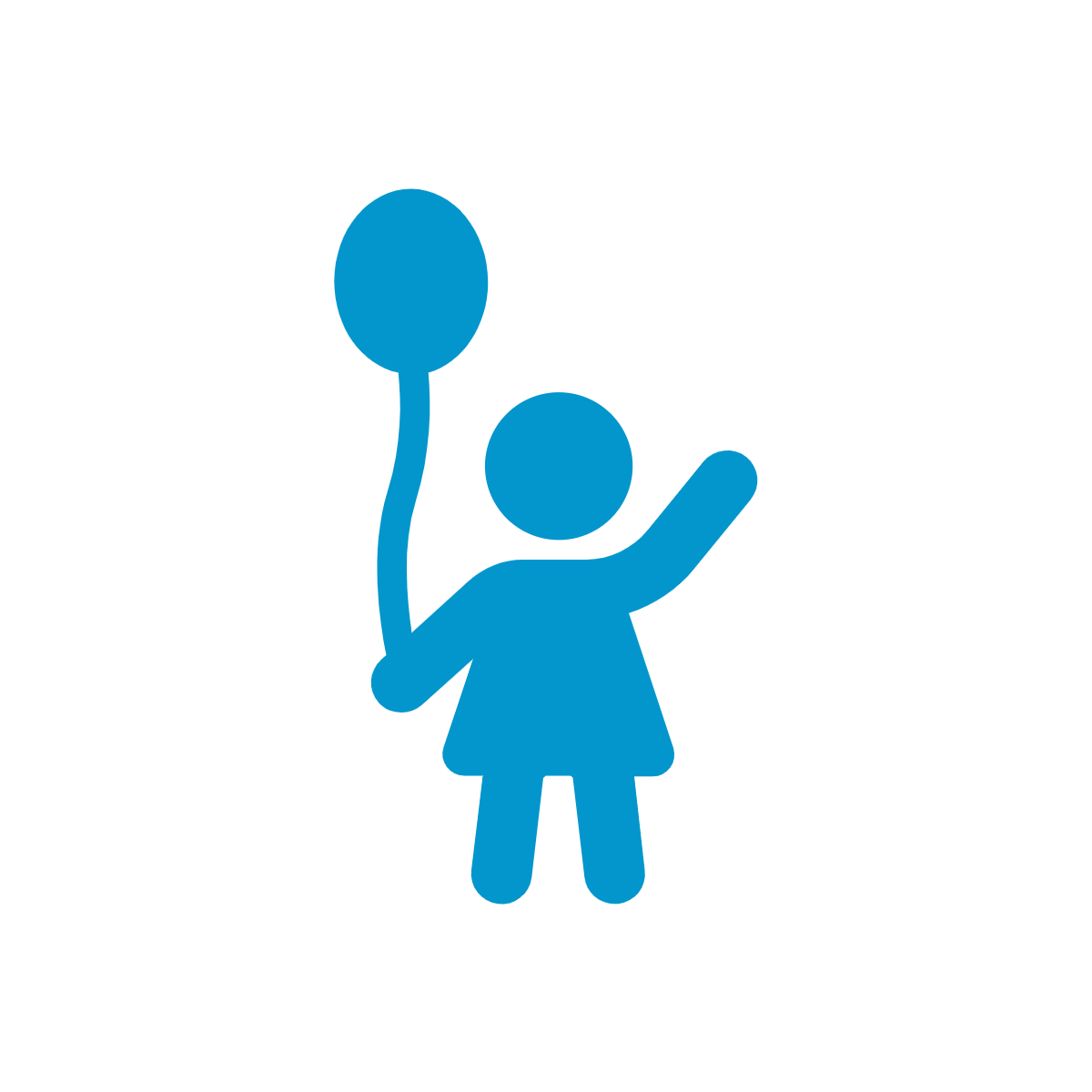 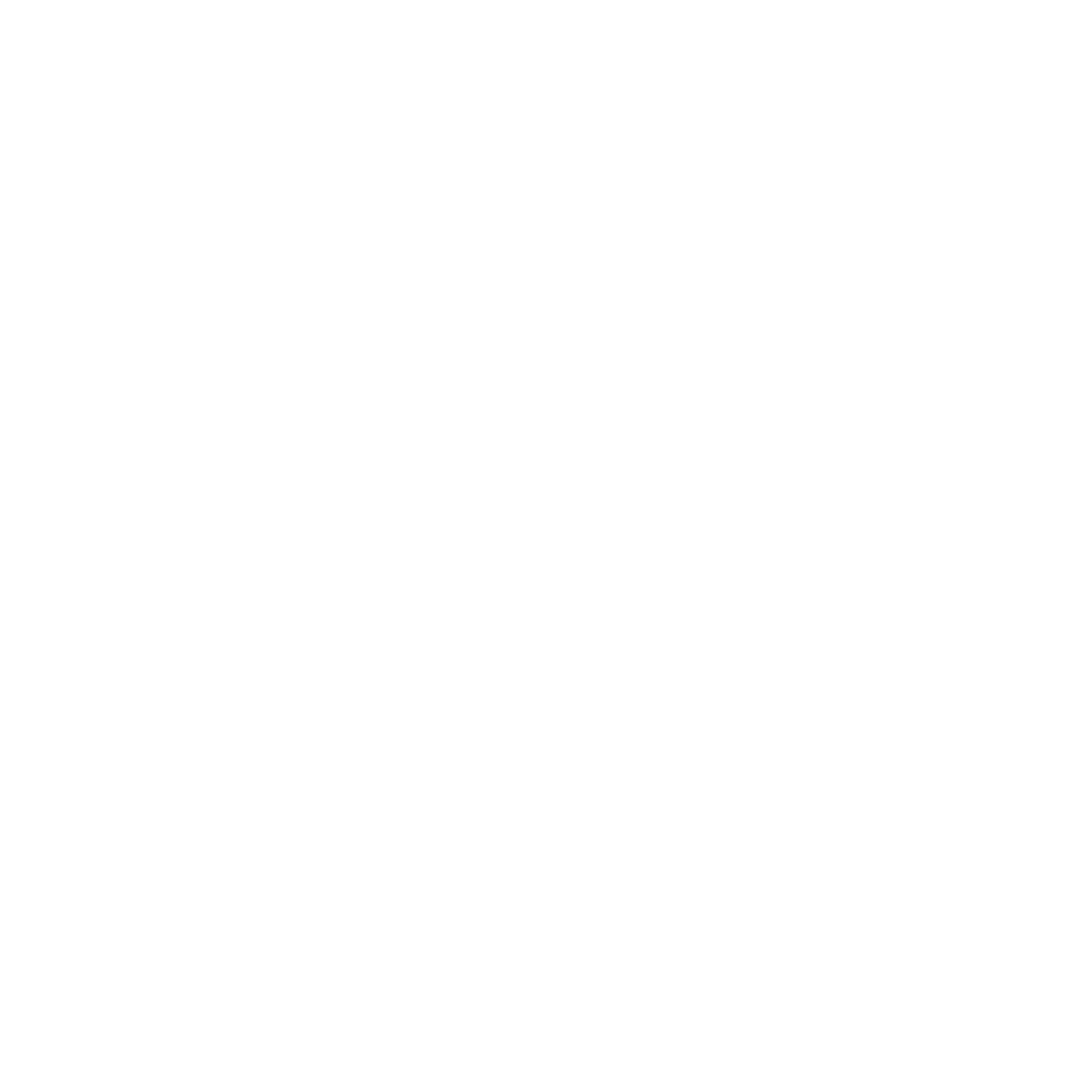 References
45 Baddam S, Aban I, Hilliard L, Howard T, Askenazi D, Lebensburger JD. Acute kidney injury during a pediatric sickle cell vaso-occlusive pain crisis. Pediatr Nephrol. 2017;32(8):1451-1456.
46 Li S, Krawczeski CD, Zappitelli M, et al. Incidence, risk factors, and outcomes of acute kidney injury after pediatric cardiac surgery: a prospective multicenter study. Crit Care Med. 2011;39(6):1493-1499.
47 Chawla LS, Bellomo R, Bihorac A, et al. Acute kidney disease and renal recovery: consensus report of the Acute Disease Quality Initiative (ADQI) 16 Workgroup. Nat Rev Nephrol. 2017;13(4):241-257.
48 Hirano D, Ito A, Yamada A, et al. Independent Risk Factors and 2-Year Outcomes of Acute Kidney Injury after Surgery for Congenital Heart Disease. Am J Nephrol. 2017;46(3):204-209
49 Hu G-H, Duan L, Jiang M, Zhang C-L, Duan Y-Y. Wider intraoperative glycemic fluctuation increases risk of acute kidney injury after pediatric cardiac surgery. Ren Fail. 2018;40(1):611-617.
50 Goldstein SL, Mottes T, Simpson K, et al. A sustained quality improvement program reduces nephrotoxic medication-associated acute kidney injury. Kidney Int. 2016;90(1):212-221.
51 Children’s Hospitals for Patient Safety
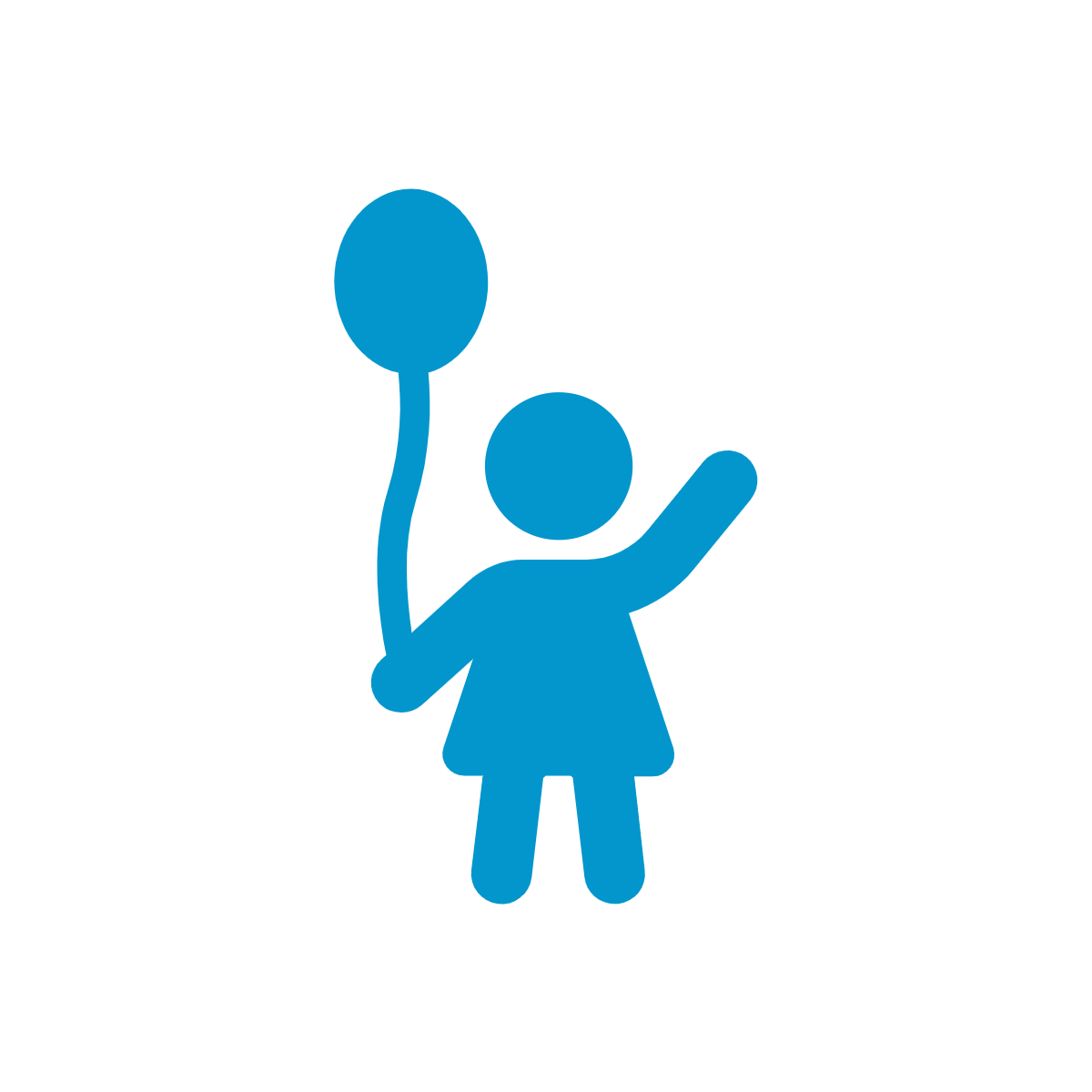 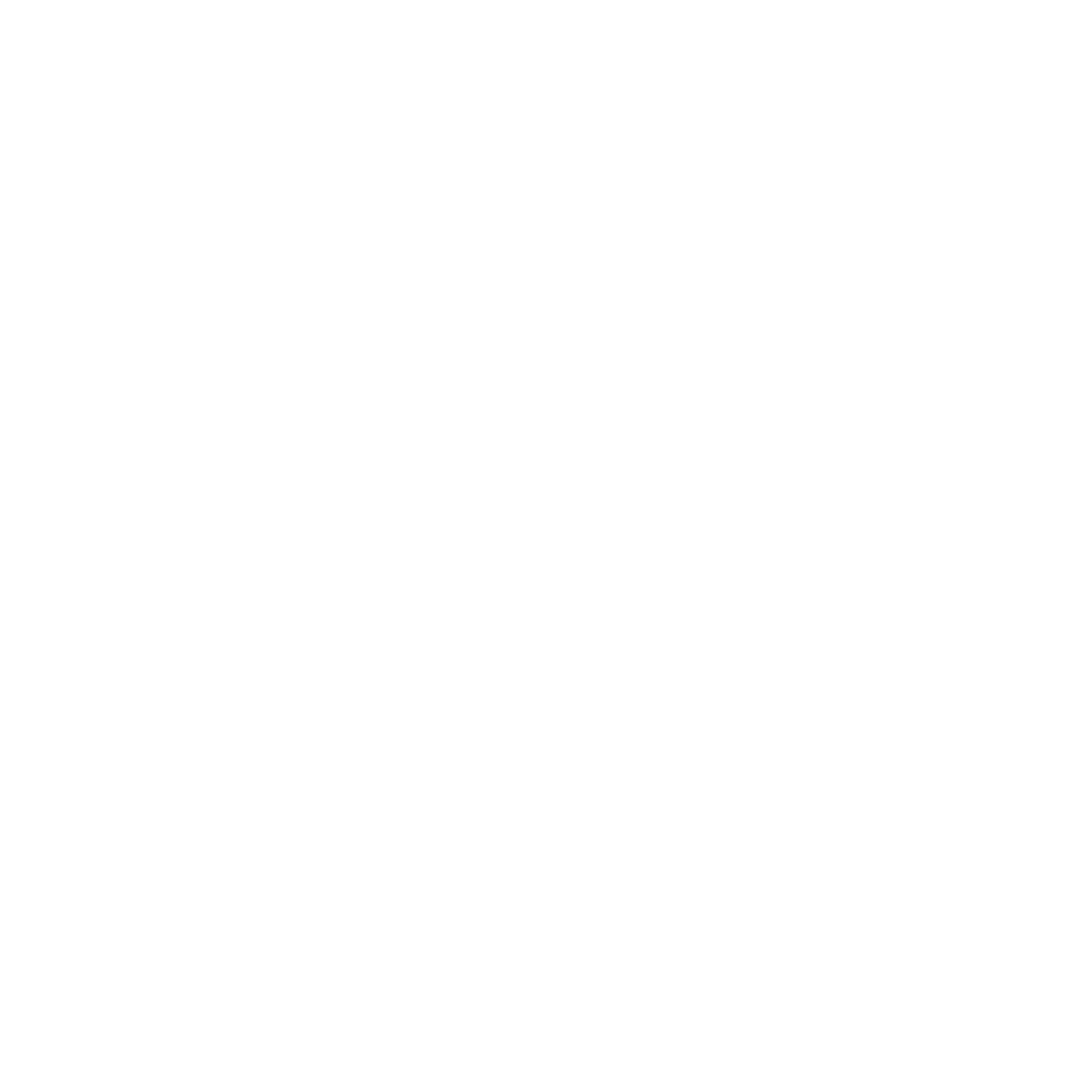 References
52 Goldstein SL. Pediatric Acute Kidney Injury-The Time for Nihilism Is Over. Front Pediatr. 2020;8:16.
53 Goldstein SL, Mottes T, Simpson K, et al. A sustained quality improvement program reduces nephrotoxic medication-associated acute kidney injury. Kidney Int. 2016;90(1):212-221.
54 Park S-K, Hur M, Kim E, et al. Risk Factors for Acute Kidney Injury after Congenital Cardiac Surgery in Infants and Children: A Retrospective Observational Study. PLoS One. 2016;11(11):e0166328.
55 Piggott KD, Soni M, Decampli WM, et al. Acute Kidney Injury and Fluid Overload in Neonates Following Surgery for Congenital Heart Disease. World J Pediatr Congenit Heart Surg. 2015;6(3):401-406.
56 Meersch M, Schmidt C, Hoffmeier A, et al. Prevention of cardiac surgery-associated AKI by implementing the KDIGO guidelines in high risk patients identified by biomarkers: the PrevAKI randomized controlled trial. Intensive Care Med. 2017;43(11):1551-1561.
57 Göcze I, Jauch D, Götz M, et al. Biomarker-guided Intervention to Prevent Acute Kidney Injury After Major Surgery: The Prospective Randomized BigpAK Study. Ann Surg. 2018;267(6):1013-1020.
58 Gien J, Soranno D. Identifying the Patient at Risk for Acute Kidney Injury: Pediatric Sepsis Biomarker Risk Model Study. Am J Respir Crit Care Med. 2020;201(7):764-766.
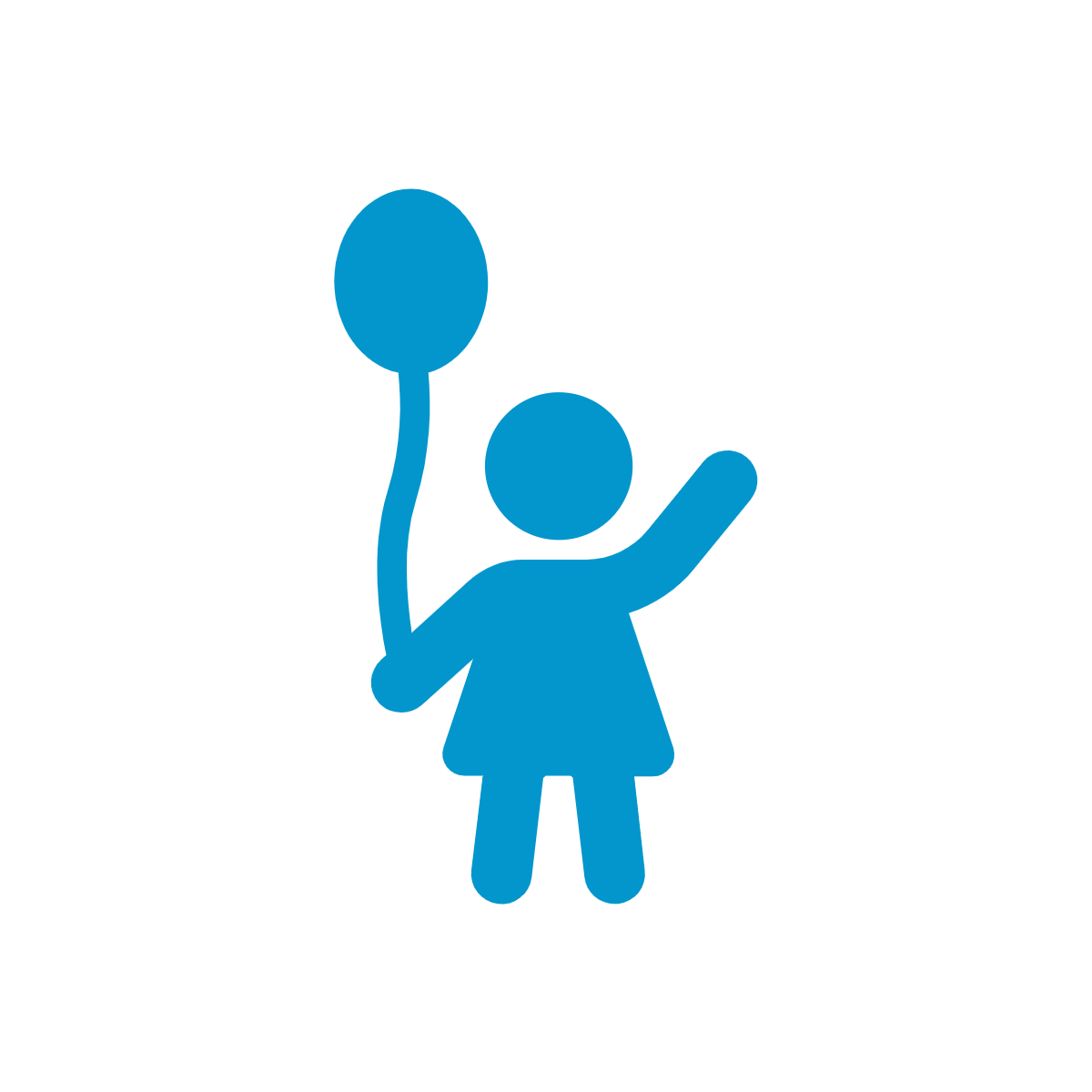 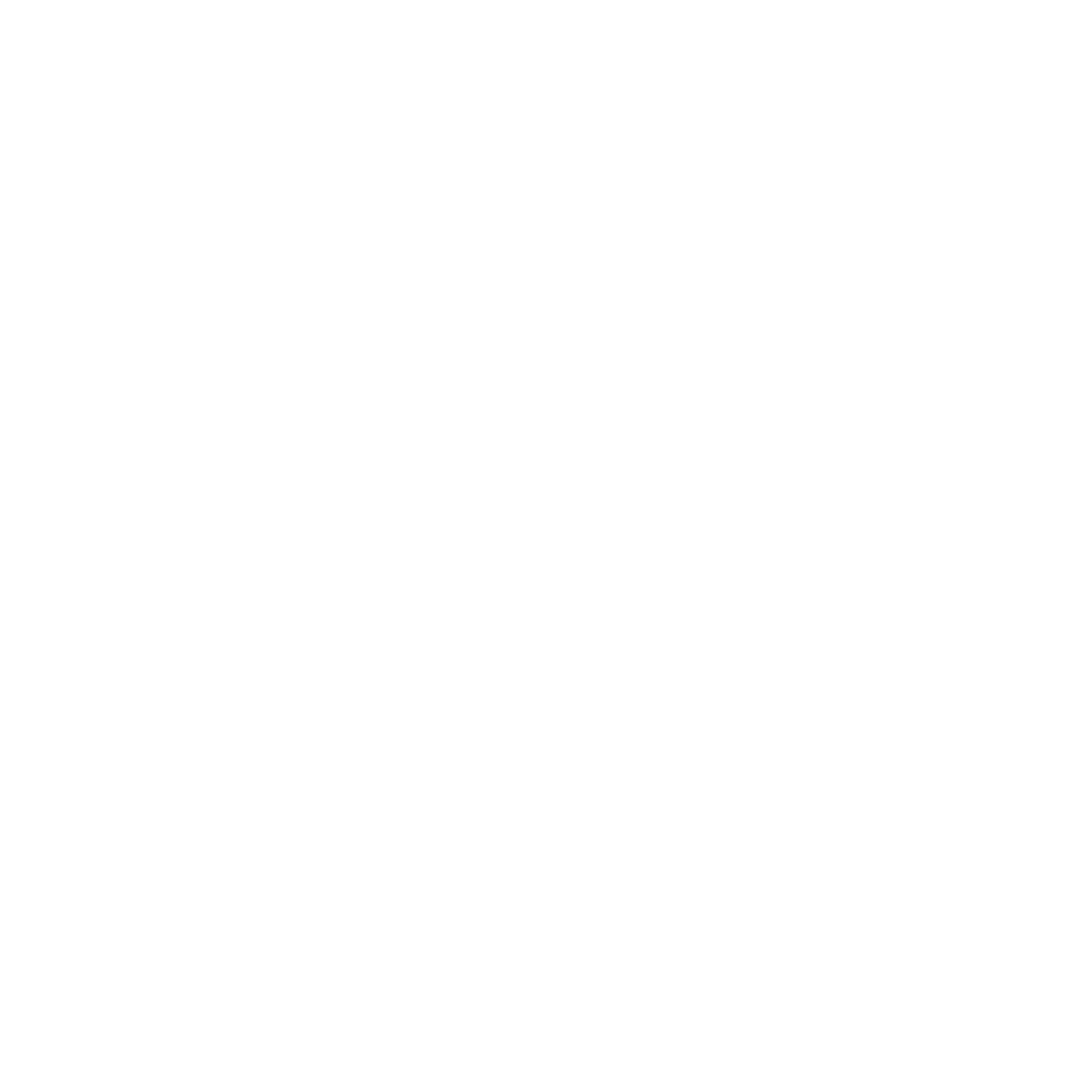 References
59 Liu KD, Goldstein SL, Vijayan A, et al. AKI!Now Initiative: Recommendations for Awareness, Recognition, and Management of AKI. Clinical Journal of the American Society of Nephrology. 2020:CJN.15611219. doi:10.2215/cjn.15611219
60 Basu RK, Zappitelli M, Brunner L, et al. Derivation and validation of the renal angina index to improve the prediction of acute kidney injury in critically ill children. Kidney Int. 2014;85(3):659-667.
61 Bennett M, Dent CL, Ma Q, et al. Urine NGAL predicts severity of acute kidney injury after cardiac surgery: A prospective study. Clin J Am Soc Nephrol. 2008;3(3):665-673.
62 Krawczeski CD, Goldstein SL, Woo JG, et al. Temporal relationship and predictive value of urinary acute kidney injury biomarkers after pediatric cardiopulmonary bypass. J Am Coll Cardiol. 2011;58(22):2301-2309.
63 Sirota JC, Walcher A, Faubel S, et al. Urine IL-18, NGAL, IL-8 and serum IL-8 are biomarkers of acute kidney injury following liver transplantation. BMC Nephrol. 2013;14:17.
64 Mishra J, Ma Q, Kelly C, et al. Kidney NGAL is a novel early marker of acute injury following transplantation. Pediatr Nephrol. 2006;21(6):856-863.
65 Hirsch R, Dent C, Pfriem H, et al. NGAL is an early predictive biomarker of contrast-induced nephropathy in children. Pediatr Nephrol. 2007;22(12):2089-2095.
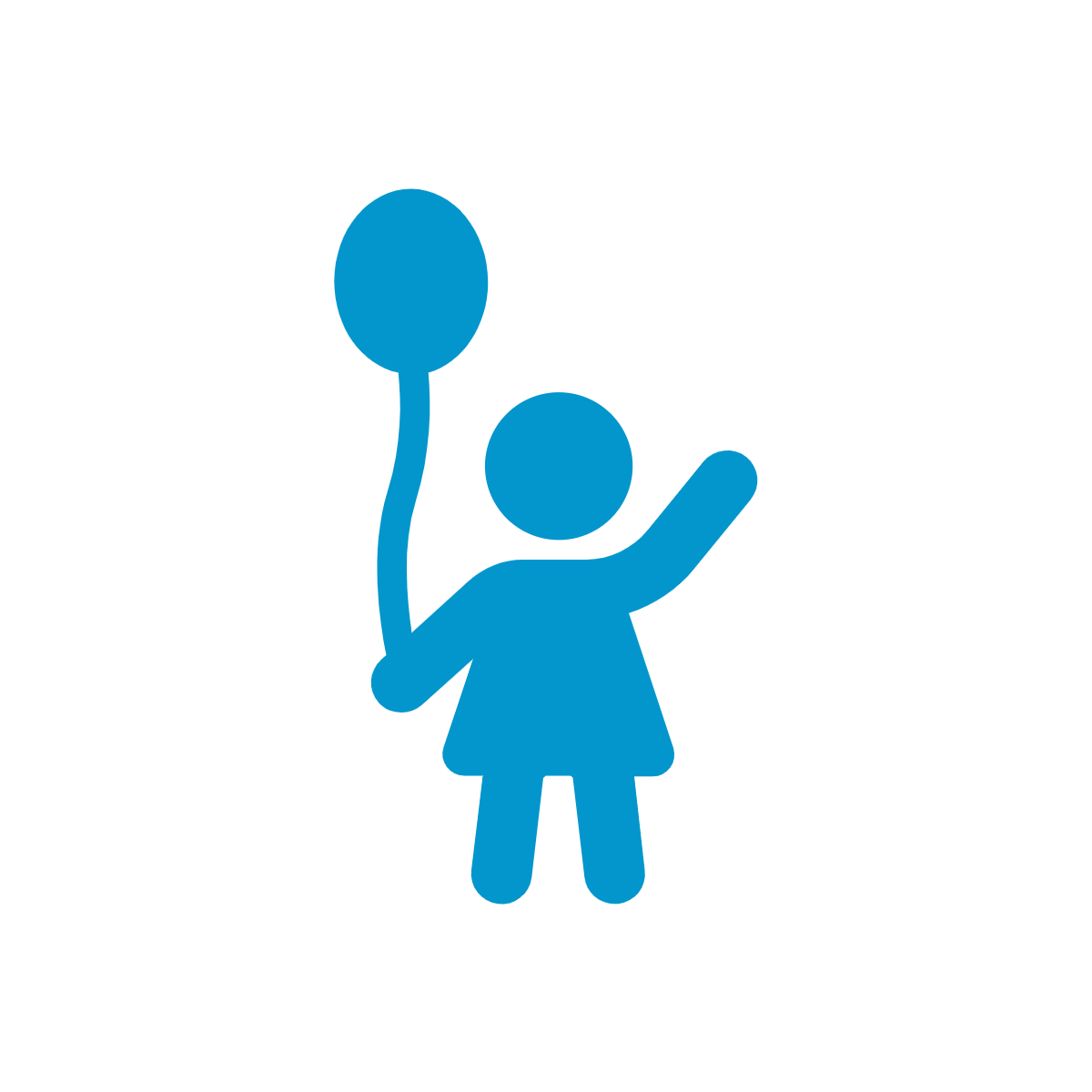 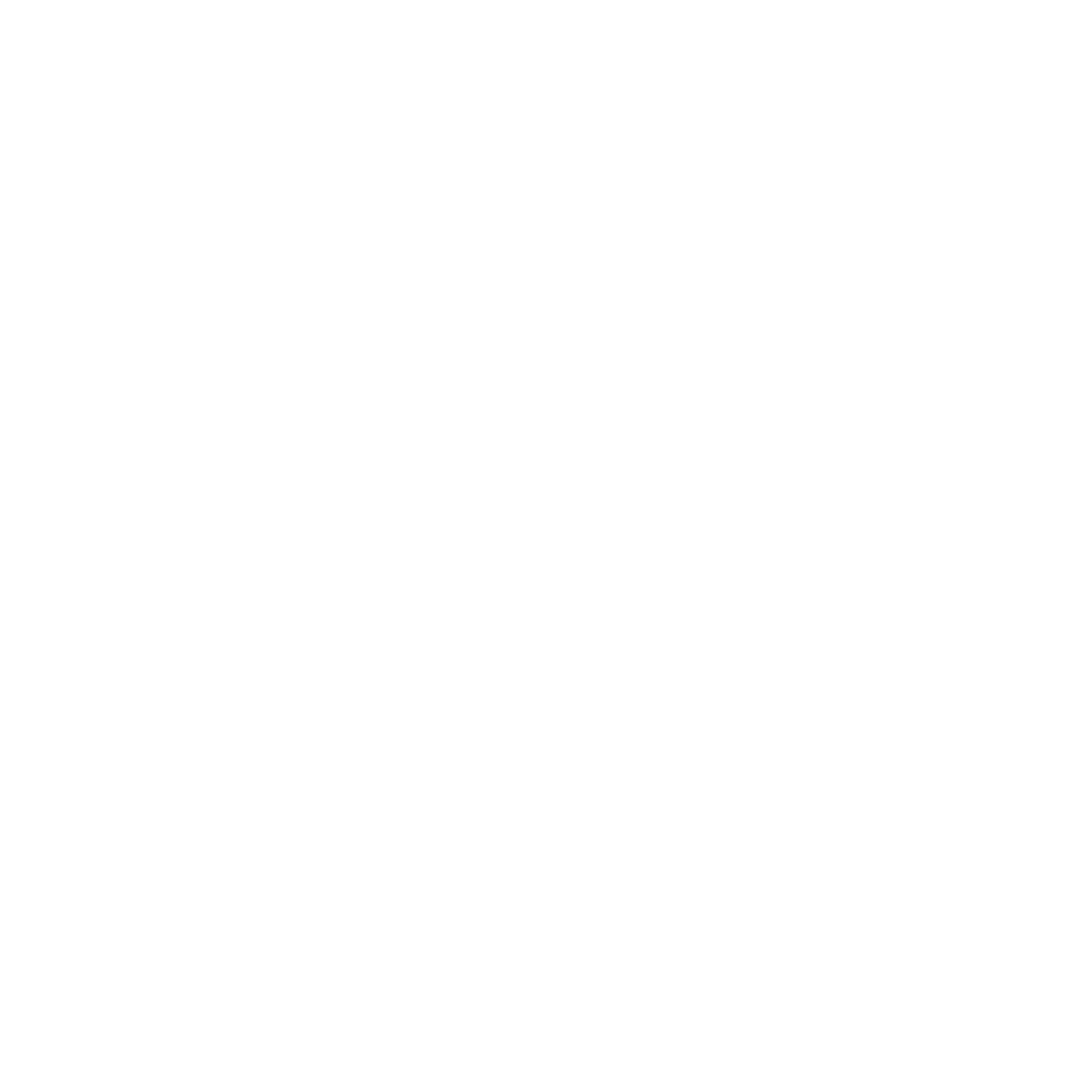 References
66 Wheeler DS, Devarajan P, Ma Q, et al. Serum neutrophil gelatinase-associated lipocalin (NGAL) as a marker of acute kidney injury in critically ill children with septic shock. Crit Care Med. 2008;36(4):1297-1303.
67 Abitbol CL, Seeherunvong W, Galarza MG, et al. Neonatal kidney size and function in preterm infants: what is a true estimate of glomerular filtration rate? J Pediatr. 2014;164(5):1026-1031.e2.
68 Burra V, Nagaraja PS, Singh NG, Prabhakar V, Manjunatha N. Early prediction of acute kidney injury using serum phosphorus as a biomarker in pediatric cardiac surgical patients. Ann Card Anaesth. 2018;21(4):455-459
69 Basu RK, Kaddourah A, Goldstein SL, AWARE Study Investigators. Assessment of a renal angina index for prediction of severe acute kidney injury in critically ill children: a multicentre, multinational, prospective observational study. Lancet Child Adolesc Health. 2018;2(2):112-120.
70 U.S. Department of Health and Human Services. Kidney Disease Statistics for the United States. National Institute of Diabetes and Digestive and Kidney Diseases. https://www.niddk.nih.gov/health-information/health-statistics/kidney-disease.
71 Nadim MK, Forni LG, Bihorac A, et al. Cardiac and Vascular Surgery-Associated Acute Kidney Injury: The 20th International Consensus Conference of the ADQI (Acute Disease Quality Initiative) Group. J Am Heart Assoc. 2018;7(11). doi:10.1161/JAHA.118.008834
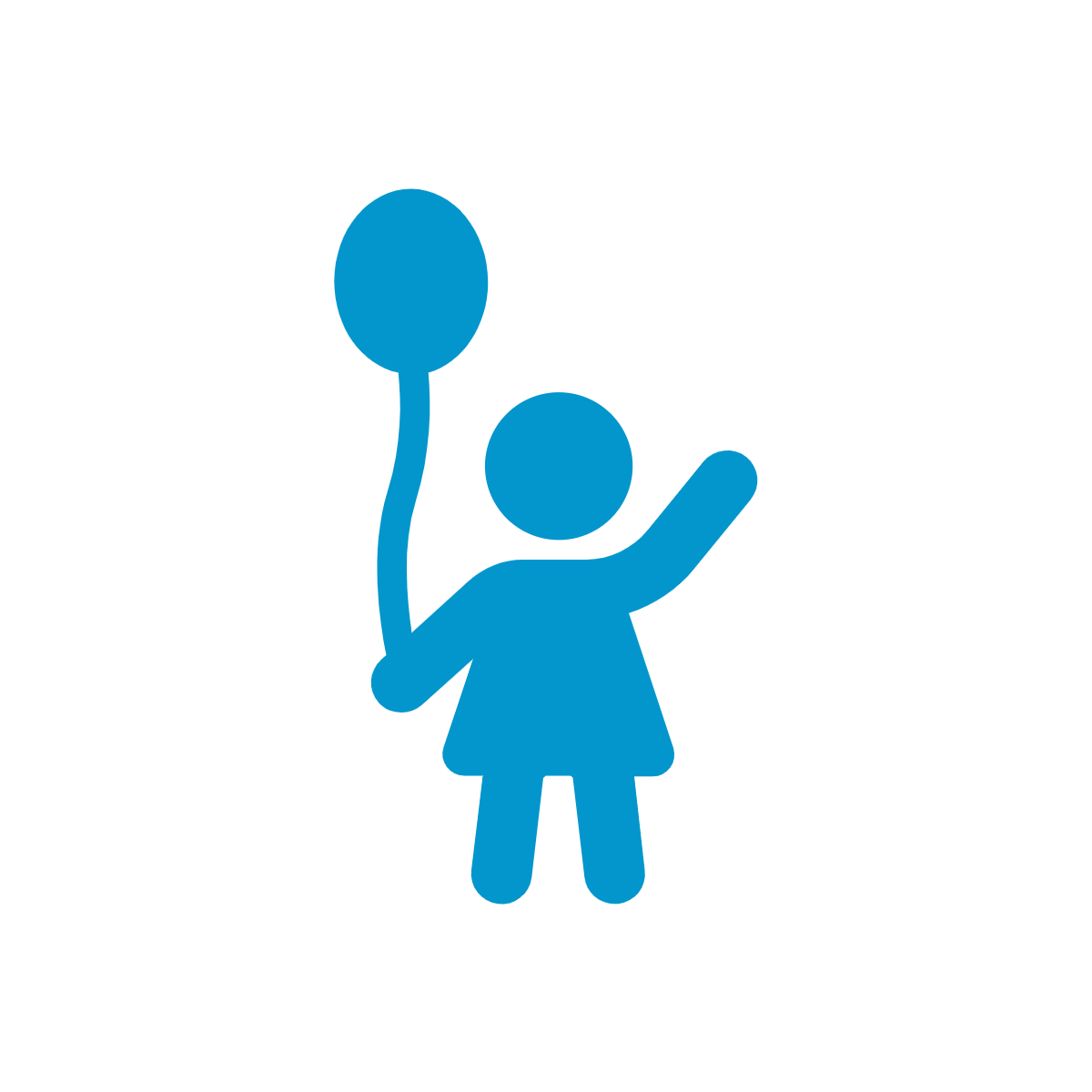 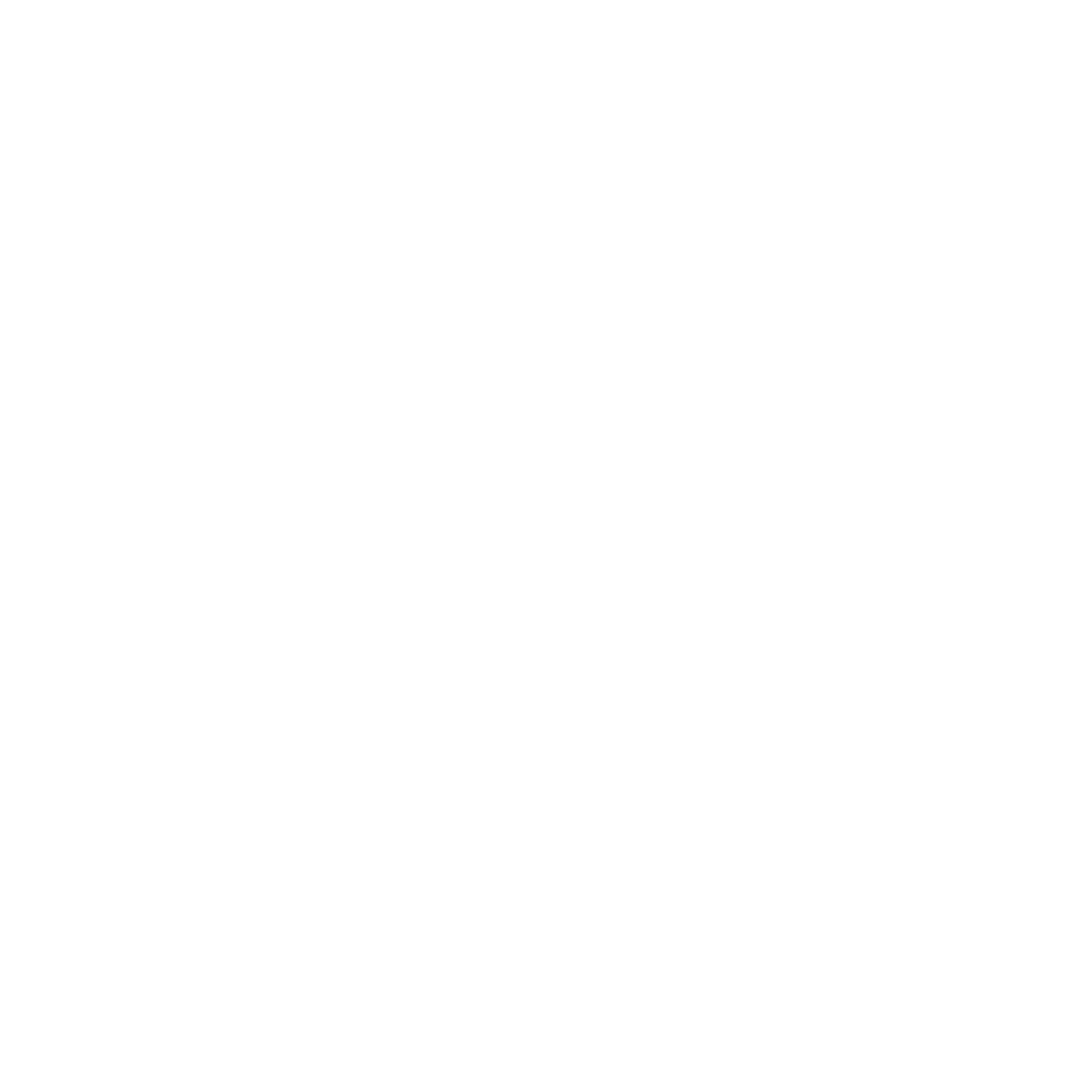 References
72 Zappitelli M, Bernier P-L, Saczkowski RS, et al. A small post-operative rise in serum creatinine predicts acute kidney injury in children undergoing cardiac surgery. Kidney Int. 2009;76(8):885-892.
73 Hamada M, Matsukawa S, Shimizu S, Kai S, Mizota T. Acute kidney injury after pediatric liver transplantation: incidence, risk factors, and association with outcome. J Anesth. 2017;31(5):758-763.
74 Sahinturk H, Ozdemirkan A, Zeyneloglu P, Gedik E, Pirat A, Haberal M. Early Postoperative Acute Kidney Injury Among Pediatric Liver Transplant Recipients. Exp Clin Transplant. March 2019. doi:10.6002/ect.2018.0214
75 Ferah O, Akbulut A, Açik ME, et al. Acute Kidney Injury After Pediatric Liver Transplantation. Transplant Proc. 2019;51(7):2486-2491.
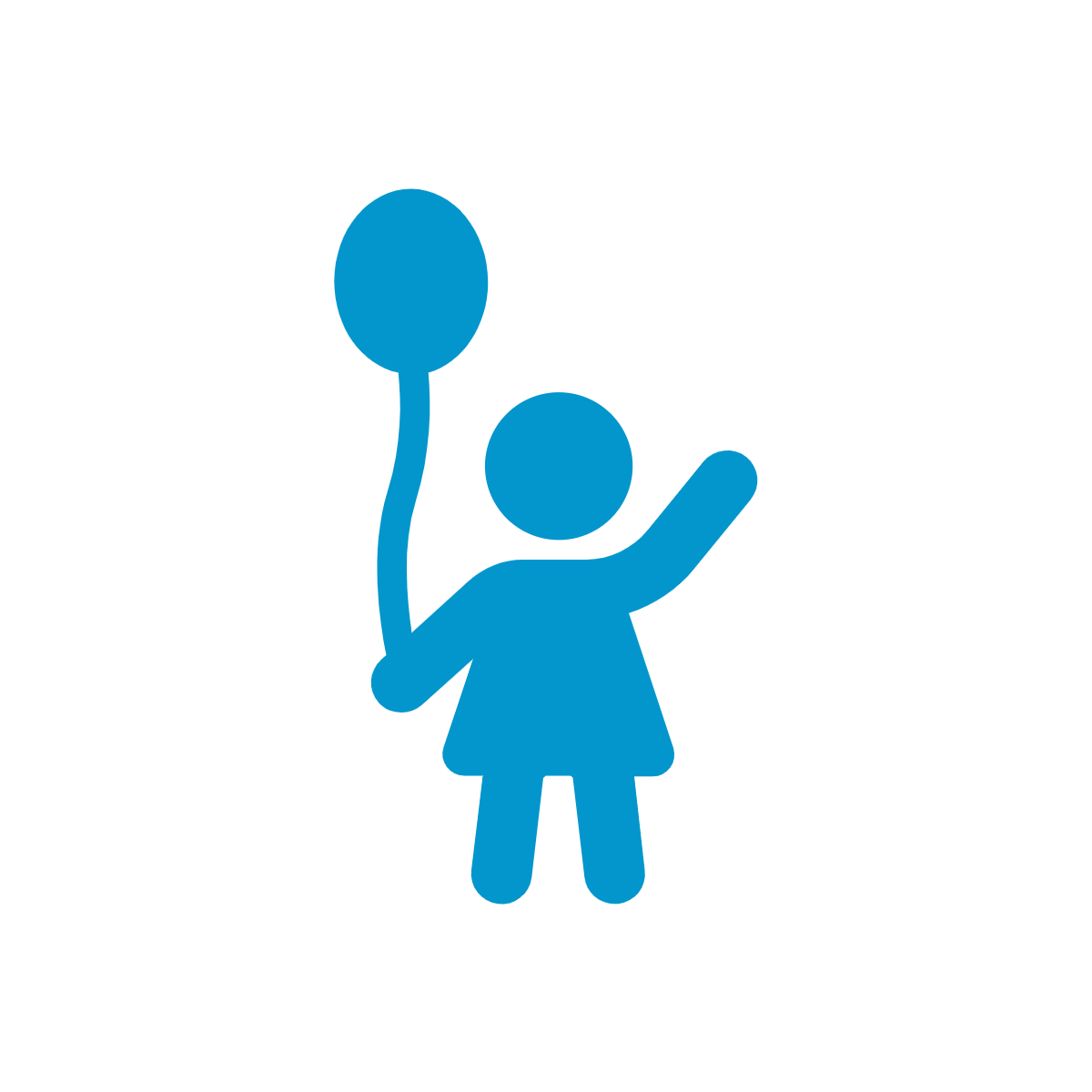 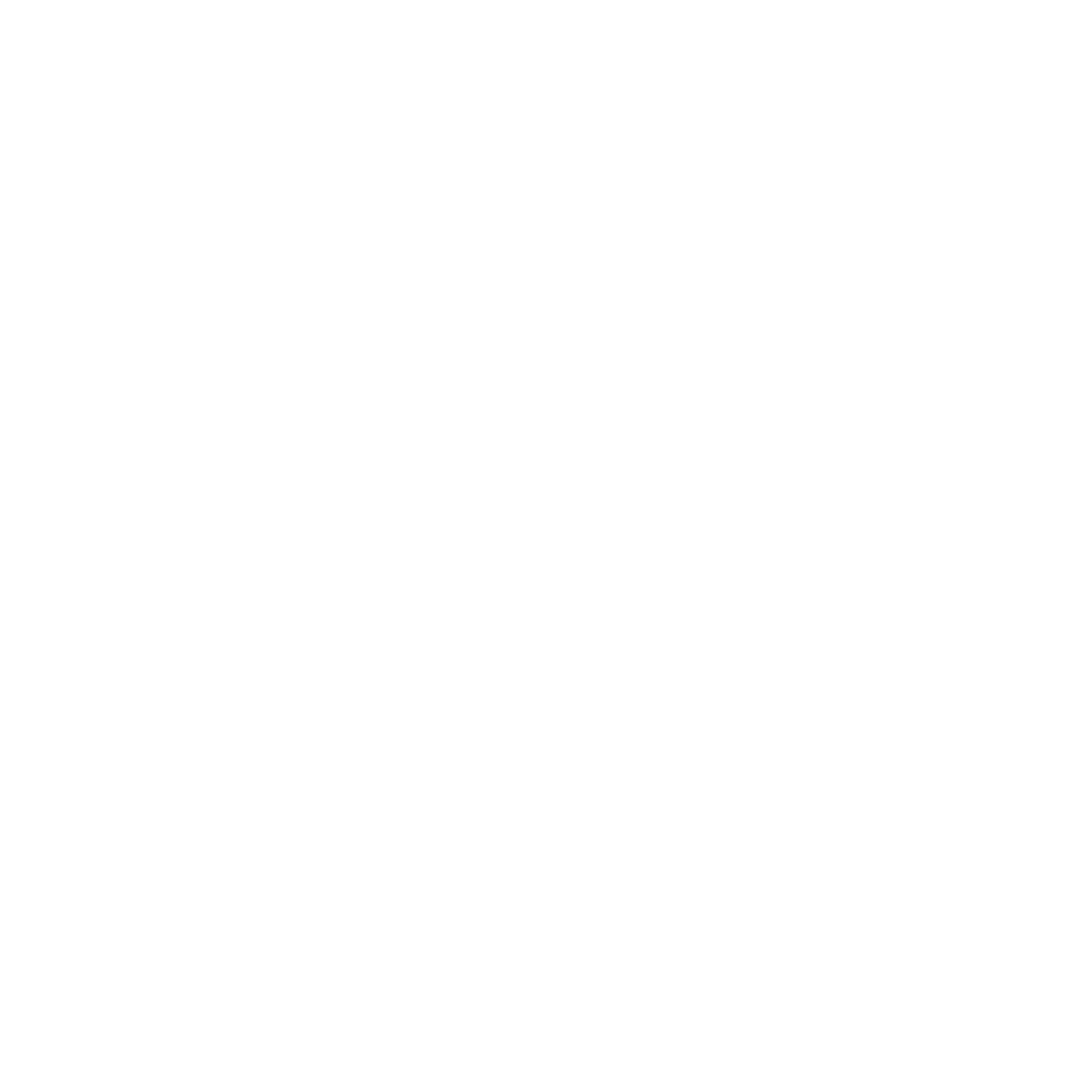